1
Before you begin: This is a big topic, and big topics beget big slide-sets. There’s a couple of natural breaks (around slides 207 and 389); break time! slides have been placed at those spots.
2
Q
TVL
What does TVL stand for in this context?
3
A
TVL
What does TVL stand for in this context?
Transient visual loss
4
Q
TVL
What does TVL stand for in this context?
Transient visual loss
How is the ‘transient’ in TVL defined?
5
A
TVL
What does TVL stand for in this context?
Transient visual loss
How is the ‘transient’ in TVL defined?
Less than 24 hrs
6
Q
TVL
What does TVL stand for in this context?
Transient visual loss
How is the ‘transient’ in TVL defined?
Less than 24 hrs

How brief can the VL be?
7
A
TVL
What does TVL stand for in this context?
Transient visual loss
How is the ‘transient’ in TVL defined?
Less than 24 hrs

How brief can the VL be?
As little as a few seconds*
*We will expand on this assertion shortly
8
Q
TVL
What does TVL stand for in this context?
Transient visual loss
How is the ‘transient’ in TVL defined?
Less than 24 hrs

How brief can the VL be?
As little as a few seconds
How is the ‘visual loss’ in TVL defined? Are we talking total, cave-at-night loss, or can it be less severe and still qualify as TVL?
9
A
TVL
What does TVL stand for in this context?
Transient visual loss
How is the ‘transient’ in TVL defined?
Less than 24 hrs

How brief can the VL be?
As little as a few seconds
How is the ‘visual loss’ in TVL defined? Are we talking total, cave-at-night loss, or can it be less severe and still qualify as TVL?
It can be complete, or partial
10
Q
TVL
What does TVL stand for in this context?
Transient visual loss
aka…
How is the ‘transient’ in TVL defined?
Less than 24 hrs

How brief can the VL be?
As little as a few seconds
How is the ‘visual loss’ in TVL defined? Are we talking total, cave-at-night loss, or can it be less severe and still qualify as TVL?
It can be complete, or partial
What is the older term by which TVL is often known?
11
A
TVL
What does TVL stand for in this context?
Transient visual loss
aka…amaurosis fugax
How is the ‘transient’ in TVL defined?
Less than 24 hrs

How brief can the VL be?
As little as a few seconds
How is the ‘visual loss’ in TVL defined? Are we talking total, cave-at-night loss, or can it be less severe and still qualify as TVL?
It can be complete, or partial
What is the older term by which TVL is often known?
‘Amaurosis fugax’
12
Q
TVL
What does TVL stand for in this context?
Transient visual loss
aka…amaurosis fugax?
How is the ‘transient’ in TVL defined?
Less than 24 hrs

How brief can the VL be?
As little as a few seconds
How is the ‘visual loss’ in TVL defined? Are we talking total, cave-at-night loss, or can it be less severe and still qualify as TVL?
It can be complete, or partial
What is the older term by which TVL is often known?
‘Amaurosis fugax’

So are TVL and amaurosis fugax synonyms?
13
A
TVL
What does TVL stand for in this context?
Transient visual loss
aka…amaurosis fugax?
How is the ‘transient’ in TVL defined?
Less than 24 hrs

How brief can the VL be?
As little as a few seconds
How is the ‘visual loss’ in TVL defined? Are we talking total, cave-at-night loss, or can it be less severe and still qualify as TVL?
It can be complete, or partial
What is the older term by which TVL is often known?
‘Amaurosis fugax’

So are TVL and amaurosis fugax synonyms?
Sort of, but not really? Certainly, they are often used synonymously.
14
A
TVL
What does TVL stand for in this context?
Transient visual loss
aka…amaurosis fugax?
How is the ‘transient’ in TVL defined?
Less than 24 hrs

How brief can the VL be?
As little as a few seconds
How is the ‘visual loss’ in TVL defined? Are we talking total, cave-at-night loss, or can it be less severe and still qualify as TVL?
It can be complete, or partial
What is the older term by which TVL is often known?
‘Amaurosis fugax’

So are TVL and amaurosis fugax synonyms?
Sort of, but not really? Certainly, they are often used synonymously. However, the Neuro book states that “amaurosis fugax refers specifically to a retinal TIA.”
15
A
TVL
What does TVL stand for in this context?
Transient visual loss
aka…amaurosis fugax?
How is the ‘transient’ in TVL defined?
Less than 24 hrs

How brief can the VL be?
As little as a few seconds
How is the ‘visual loss’ in TVL defined? Are we talking total, cave-at-night loss, or can it be less severe and still qualify as TVL?
It can be complete, or partial
What is the older term by which TVL is often known?
‘Amaurosis fugax’

So are TVL and amaurosis fugax synonyms?
Sort of, but not really? Certainly, they are often used synonymously. However, the Neuro book states that “amaurosis fugax refers specifically to a retinal TIA.” OTOH, EyeWiki says it “refers to TVL…either monocular or binocular.” So when the chips are down (eg, during your Board exam) it might be best to stick with the term ‘TVL.’ Just my $0.02.
16
Q
TVL
What does TVL stand for in this context?
Transient visual loss
aka…amaurosis fugax?
How is the ‘transient’ in TVL defined?
Less than 24 hrs

How brief can the VL be?
As little as a few seconds
How is the ‘visual loss’ in TVL defined? Are we talking total, cave-at-night loss, or can it be less severe and still qualify as TVL?
It can be complete, or partial
What is the older term by which TVL is often known?
‘Amaurosis fugax’

So are TVL and amaurosis fugax synonyms?
Sort of, but not really? Certainly, they are often used synonymously. However, the Neuro book states that “amaurosis fugax refers specifically to a retinal TIA.” OTOH, EyeWiki says it “refers to TVL…either monocular or binocular.” So when the chips are down (eg, during your Board exam) it might be best to stick with the term ‘TVL.’ Just my $0.02.
As an unnecessary-but interesting aside: Why is the term amaurosis fugax downright goofy?
Because amaurosis is a Greek word, but fugax is Latin. Who does that?
17
A
TVL
What does TVL stand for in this context?
Transient visual loss
aka…amaurosis fugax?
How is the ‘transient’ in TVL defined?
Less than 24 hrs

How brief can the VL be?
As little as a few seconds
How is the ‘visual loss’ in TVL defined? Are we talking total, cave-at-night loss, or can it be less severe and still qualify as TVL?
It can be complete, or partial
What is the older term by which TVL is often known?
‘Amaurosis fugax’

So are TVL and amaurosis fugax synonyms?
Sort of, but not really? Certainly, they are often used synonymously. However, the Neuro book states that “amaurosis fugax refers specifically to a retinal TIA.” OTOH, EyeWiki says it “refers to TVL…either monocular or binocular.” So when the chips are down (eg, during your Board exam) it might be best to stick with the term ‘TVL.’ Just my $0.02.
As an unnecessary-but interesting aside: Why is the term amaurosis fugax downright goofy?
Because amaurosis is a Greek word, but fugax is Latin. Who does that?
18
Q
TVL
What does TVL stand for in this context?
Transient visual loss
aka…amaurosis fugax?
How is the ‘transient’ in TVL defined?
Less than 24 hrs

How brief can the VL be?
As little as a few seconds
How is the ‘visual loss’ in TVL defined? Are we talking total, cave-at-night loss, or can it be less severe and still qualify as TVL?
It can be complete, or partial
Time to expand…The statement is true; however, when TVL lasts just a few seconds, by what term is it usually known?
Episodes of unilateral or bilateral vision loss that last but a few seconds are called transient visual  obscurations (TVO)
*
What is the older term by which TVL is often known?
‘Amaurosis fugax’

So are TVL and amaurosis fugax synonyms?
Sort of, but not really? Certainly, they are often used synonymously. However, the Neuro book states that “amaurosis fugax refers specifically to a retinal TIA.” OTOH, EyeWiki says it “refers to TVL…either monocular or binocular.” So when the chips are down (eg, during your Board exam) it might be best to stick with the term ‘TVL.’ Just my $0.02.
As an unnecessary-but interesting aside: Why is the term amaurosis fugax downright goofy?
Because amaurosis is a Greek word, but fugax is Latin. Who does that?
19
Q/A
TVL
What does TVL stand for in this context?
Transient visual loss
aka…amaurosis fugax?
How is the ‘transient’ in TVL defined?
Less than 24 hrs

How brief can the VL be?
As little as a few seconds
How is the ‘visual loss’ in TVL defined? Are we talking total, cave-at-night loss, or can it be less severe and still qualify as TVL?
It can be complete, or partial
Time to expand…The statement is true; however, when TVL lasts just a few seconds, by what term is it usually known?
Episodes of unilateral or bilateral vision loss that last but a few seconds are called transient visual  obscurations (TVO)
*
What is the older term by which TVL is often known?
‘Amaurosis fugax’

So are TVL and amaurosis fugax synonyms?
Sort of, but not really? Certainly, they are often used synonymously. However, the Neuro book states that “amaurosis fugax refers specifically to a retinal TIA.” OTOH, EyeWiki says it “refers to TVL…either monocular or binocular.” So when the chips are down (eg, during your Board exam) it might be best to stick with the term ‘TVL.’ Just my $0.02.
As an unnecessary-but interesting aside: Why is the term amaurosis fugax downright goofy?
Because amaurosis is a Greek word, but fugax is Latin. Who does that?
20
A
TVL
What does TVL stand for in this context?
Transient visual loss
aka…amaurosis fugax?
How is the ‘transient’ in TVL defined?
Less than 24 hrs

How brief can the VL be?
As little as a few seconds
How is the ‘visual loss’ in TVL defined? Are we talking total, cave-at-night loss, or can it be less severe and still qualify as TVL?
It can be complete, or partial
Time to expand…The statement is true; however, when TVL lasts just a few seconds, by what term is it usually known?
Episodes of unilateral or bilateral vision loss that last but a few seconds are called transient visual  obscurations (TVO)
*
What is the older term by which TVL is often known?
‘Amaurosis fugax’

So are TVL and amaurosis fugax synonyms?
Sort of, but not really? Certainly, they are often used synonymously. However, the Neuro book states that “amaurosis fugax refers specifically to a retinal TIA.” OTOH, EyeWiki says it “refers to TVL…either monocular or binocular.” So when the chips are down (eg, during your Board exam) it might be best to stick with the term ‘TVL.’ Just my $0.02.
As an unnecessary-but interesting aside: Why is the term amaurosis fugax downright goofy?
Because amaurosis is a Greek word, but fugax is Latin. Who does that?
21
Q
TVL
?
?
There are lots of ways to categorize TVL, but one is fundamental—what is it?
22
A
TVL
Binocular
Monocular
There are lots of ways to categorize TVL, but one is fundamental—what is it?
Whether the loss is monocular vs binocular
23
A
TVL
Binocular
Monocular
TMVL
Usually referred to as transient monocular visual loss, TMVL
There are lots of ways to categorize TVL, but one is fundamental—what is it?
Whether the loss is monocular vs binocular
24
Q
TVL
Binocular
TMVL
In a nutshell, what is the diagnostic implication of monocularity vs binocularity with respect to TVL?
25
Q/A
TVL
Binocular
TMVL
In a nutshell, what is the diagnostic implication of monocularity vs binocularity with respect to TVL?
Monocularity strongly suggests the issue is  prechiasmal , whereas binocularity strongly suggests it is  postchiasmal
26
A
TVL
Binocular
TMVL
In a nutshell, what is the diagnostic implication of monocularity vs binocularity with respect to TVL?
Monocularity strongly suggests the issue is  prechiasmal , whereas binocularity strongly suggests it is  postchiasmal
27
Q
TVL
Binocular
TMVL
In a nutshell, what is the diagnostic implication of monocularity vs binocularity with respect to TVL?
Monocularity strongly suggests the issue is  prechiasmal , whereas binocularity strongly suggests it is  postchiasmal
One very common cause of binocular TVL (you see it daily) is an exception, ie, it is due to a prechiasmal (like, way prechiasmal) condition. What is it?
28
A
TVL
Binocular
TMVL
In a nutshell, what is the diagnostic implication of monocularity vs binocularity with respect to TVL?
Monocularity strongly suggests the issue is  prechiasmal , whereas binocularity strongly suggests it is  postchiasmal
One very common cause of binocular TVL (you see it daily) is an exception, ie, it is due to a prechiasmal (like, way prechiasmal) condition. What is it?
Dry eyes (which needless to say can cause monocular TVL as well)
29
Q
TVL
Binocular
TMVL
In a nutshell, what is the diagnostic implication of monocularity vs binocularity with respect to TVL?
Monocularity strongly suggests the issue is  prechiasmal , whereas binocularity strongly suggests it is  postchiasmal
One very common cause of binocular TVL (you see it daily) is an exception, ie, it is due to a prechiasmal (like, way prechiasmal) condition. What is it?
Dry eyes (which needless to say can cause monocular TVL as well)
Before we go on, an important caveat: When is binocular vision loss not binocular? That is, in what classic situation may a pt’s reported monocular vision loss actually be binocular?
30
Q/A
TVL
Binocular
TMVL
In a nutshell, what is the diagnostic implication of monocularity vs binocularity with respect to TVL?
Monocularity strongly suggests the issue is  prechiasmal , whereas binocularity strongly suggests it is  postchiasmal
One very common cause of binocular TVL (you see it daily) is an exception, ie, it is due to a prechiasmal (like, way prechiasmal) condition. What is it?
Dry eyes (which needless to say can cause monocular TVL as well)
Before we go on, an important caveat: When is binocular vision loss not binocular? That is, in what classic situation may a pt’s reported monocular vision loss actually be binocular?
When the pt has  homonymous hemianopic  loss
two words
31
A
TVL
Binocular
TMVL
In a nutshell, what is the diagnostic implication of monocularity vs binocularity with respect to TVL?
Monocularity strongly suggests the issue is  prechiasmal , whereas binocularity strongly suggests it is  postchiasmal
One very common cause of binocular TVL (you see it daily) is an exception, ie, it is due to a prechiasmal (like, way prechiasmal) condition. What is it?
Dry eyes (which needless to say can cause monocular TVL as well)
Before we go on, an important caveat: When is binocular vision loss not binocular? That is, in what classic situation may a pt’s reported monocular vision loss actually be binocular?
When the pt has  homonymous hemianopic  loss
32
A
TVL
Binocular
TMVL
In a nutshell, what is the diagnostic implication of monocularity vs binocularity with respect to TVL?
Monocularity strongly suggests the issue is  prechiasmal , whereas binocularity strongly suggests it is  postchiasmal
One very common cause of binocular TVL (you see it daily) is an exception, ie, it is due to a prechiasmal (like, way prechiasmal) condition. What is it?
Dry eyes (which needless to say can cause monocular TVL as well)
Before we go on, an important caveat: When is binocular vision loss not binocular? That is, in what classic situation may a pt’s reported monocular vision loss actually   be binocular?
When the pt has  homonymous hemianopic  loss. It is very common for such pts to (mis)interpret the hemifield loss as loss of vision in the eye with the temporal VF deficit; ie, a pt with left homonymous VF loss will present with a c/o ‘loss of vision OS.’ Always check confrontational VFs!
*
*And maybe even do formal VF testing
33
A
TVL
Binocular
TMVL
In a nutshell, what is the diagnostic implication of monocularity vs binocularity with respect to TVL?
Monocularity strongly suggests the issue is  prechiasmal , whereas binocularity strongly suggests it is  postchiasmal
One very common cause of binocular TVL (you see it daily) is an exception, ie, it is due to a prechiasmal (like, way prechiasmal) condition. What is it?
Dry eyes (which needless to say can cause monocular TVL as well)
Before we go on, an important caveat: When is binocular vision loss not binocular? That is, in what classic situation may a pt’s reported monocular vision loss actually   be binocular?
When the pt has  homonymous hemianopic  loss. It is very common for such pts to (mis)interpret the hemifield loss as loss of vision in the eye with the temporal VF deficit; ie, a pt with left homonymous VF loss will present with a c/o ‘loss of vision OS.’ Always check confrontational VFs! (Of course, more often than not you will see a TVL pt between vision-loss episodes, and thus will not be able to directly assess their c/o vis a vis its laterality. In such cases it will be incumbent upon you to maintain an index of suspicion that your pt’s monocular vision loss might be hemianopic/bilateral.)
34
Q
TVL
Binocular
TMVL
?
The Neuro book divvies the causes of TMVL into three broad categories—what are they?
?
?
35
A
TVL
Binocular
TMVL
Ocular
The Neuro book divvies the causes of TMVL into three broad categories—what are they?
Orbital
Vascular
36
TVL
Binocular
TMVL
(To be clear: By ocular the book is referring to nonvascular causes that localize to the eye)
Ocular
Orbital
Vascular
37
Q
TVL
Binocular
TMVL
Ocular?
Which is most commonly implicated in TMVL?
Orbital?
Vascular?
38
A
TVL
Binocular
TMVL
Ocular
Which is most commonly implicated in TMVL?
Ocular causes, by a mile
Orbital
Vascular
39
Q
TVL
Binocular
TMVL
--Dry eyes
--Recurrent hyphema
--Pigment dispersion syndrome
--Angle-closure glaucoma
--Optic nerve abnormalities
--?
--?
--?
--?
--?
--?
--?
Ocular
Six specific ocular etiologies are addressed—we will pick them up one or a few at a time
Orbital
Vascular
40
A
TVL
Binocular
TMVL
--Dry eyes
--Recurrent hyphema
--Pigment dispersion syndrome
--Angle-closure glaucoma
--Optic nerve abnormalities
--?
--Dry eyes
--?
--?
--?
--?
--?
(We already touched on this. Note that it’s the reason Ocular causes of TVML are most common.)
Ocular
Orbital
Vascular
41
Q
TVL
Binocular
TMVL
--Dry eyes
--Recurrent hyphema
--Pigment dispersion syndrome
--Angle-closure glaucoma
--Optic nerve abnormalities
--?
--Dry eyes
--?
--?
--?
--?
--?
Ocular
The odds of this one go up considerably if your pt has an AC IOL or malpositioned PC IOL in the affected eye:


If your recurrent-hyphema-with-TMVL has an AC IOL in that eye, what diagnosis tops the DDx?
Uveitis-glaucoma-hyphema (UGH) syndrome
Orbital
Vascular
42
A
TVL
Binocular
TMVL
--Dry eyes
--Recurrent hyphema
--Pigment dispersion syndrome
--Angle-closure glaucoma
--Optic nerve abnormalities
--?
--Dry eyes
--Recurrent hyphema
--?
--?
--?
--?
Ocular
The odds of this one go up considerably if your pt has an AC IOL or malpositioned PC IOL in the affected eye:


If your recurrent-hyphema-with-TMVL has an AC IOL in that eye, what diagnosis tops the DDx?
Uveitis-glaucoma-hyphema (UGH) syndrome
Orbital
Vascular
43
Q
TVL
Binocular
TMVL
--Dry eyes
--Recurrent hyphema
--Pigment dispersion syndrome
--Angle-closure glaucoma
--Optic nerve abnormalities
--?
--Dry eyes
--Recurrent hyphema
--?
--?
--?
--?
Ocular
The odds of this one go up considerably if your pt has an AC IOL or malpositioned PC IOL in the affected eye:

If your recurrent-hyphema-with-TMVL has an AC IOL in that eye, what diagnosis tops the DDx?

Uveitis-glaucoma-hyphema (UGH) syndrome
Orbital
Vascular
44
A
TVL
Binocular
TMVL
--Dry eyes
--Recurrent hyphema
--Pigment dispersion syndrome
--Angle-closure glaucoma
--Optic nerve abnormalities
--?
--Dry eyes
--Recurrent hyphema
--?
--?
--?
--?
Ocular
The odds of this one go up considerably if your pt has an AC IOL or malpositioned PC IOL in the affected eye:

If your recurrent-hyphema-with-TMVL has an AC IOL in that eye, what diagnosis tops the DDx?
Uveitis-glaucoma-hyphema (UGH) syndrome (see slide-set L2 for a discussion thereof)
Orbital
Vascular
45
Q
TVL
Binocular
TMVL
--Dry eyes
--Recurrent hyphema
--Pigment dispersion syndrome
--Angle-closure glaucoma
--Optic nerve abnormalities
--?
--Dry eyes
--Recurrent hyphema
--?
--?
--?
--?
Ocular
Orbital
In these two, the pt will likely c/o halos around lights in the affected eye:

What ocular (but nonvisual) c/o do both conditions present with?
Ocular pain

What causes the TMVL and light-haloes?
Corneal edema

What causes the corneal edema in:
--angle-closure glaucoma? A sharp increase in IOP
--PDS? Also a sharp increase in IOP

What is the classic precipitating event for TMVL/halos/eye pain in each?
--Angle closure: An emotionally-charged occurrence
--PDS: Exercise
Vascular
46
A
TVL
Binocular
TMVL
--Dry eyes
--Recurrent hyphema
--Pigment dispersion syndrome
--Angle-closure glaucoma
--Optic nerve abnormalities
--?
--Dry eyes
--Recurrent hyphema
--Pigment dispersion syndrome
--Angle-closure glaucoma
--?
--?
Ocular
Orbital
In these two, the pt will likely c/o halos around lights in the affected eye:

What ocular (but nonvisual) c/o do both conditions present with?
Ocular pain

What causes the TMVL and light-haloes?
Corneal edema

What causes the corneal edema in:
--angle-closure glaucoma? A sharp increase in IOP
--PDS? Also a sharp increase in IOP

What is the classic precipitating event for TMVL/halos/eye pain in each?
--Angle closure: An emotionally-charged occurrence
--PDS: Exercise
Vascular
47
Q
TVL
Binocular
TMVL
--Dry eyes
--Recurrent hyphema
--Pigment dispersion syndrome
--Angle-closure glaucoma
--Optic nerve abnormalities
--?
--Dry eyes
--Recurrent hyphema
--Pigment dispersion syndrome
--Angle-closure glaucoma
--?
--?
Ocular
Orbital
In these two, the pt will likely c/o halos around lights in the affected eye:

What ocular (but nonvisual) c/o do both conditions present with?
Ocular pain

What causes the TMVL and light-haloes?
Corneal edema

What causes the corneal edema in:
--angle-closure glaucoma? A sharp increase in IOP
--PDS? Also a sharp increase in IOP

What is the classic precipitating event for TMVL/halos/eye pain in each?
--Angle closure: An emotionally-charged occurrence
--PDS: Exercise
Vascular
48
A
TVL
Binocular
TMVL
--Dry eyes
--Recurrent hyphema
--Pigment dispersion syndrome
--Angle-closure glaucoma
--Optic nerve abnormalities
--?
--Dry eyes
--Recurrent hyphema
--Pigment dispersion syndrome
--Angle-closure glaucoma
--?
--?
Ocular
Orbital
In these two, the pt will likely c/o halos around lights in the affected eye:

What ocular (but nonvisual) c/o do both conditions present with?
Ocular pain

What causes the TMVL and light-haloes?
Corneal edema

What causes the corneal edema in:
--angle-closure glaucoma? A sharp increase in IOP
--PDS? Also a sharp increase in IOP

What is the classic precipitating event for TMVL/halos/eye pain in each?
--Angle closure: An emotionally-charged occurrence
--PDS: Exercise
Vascular
49
Q
TVL
Binocular
TMVL
--Dry eyes
--Recurrent hyphema
--Pigment dispersion syndrome
--Angle-closure glaucoma
--Optic nerve abnormalities
--?
--Dry eyes
--Recurrent hyphema
--Pigment dispersion syndrome
--Angle-closure glaucoma
--?
--?
Ocular
Orbital
In these two, the pt will likely c/o halos around lights in the affected eye:

What ocular (but nonvisual) c/o do both conditions present with?
Ocular pain

What causes the TMVL and light-haloes?
Corneal edema

What causes the corneal edema in:
--angle-closure glaucoma? A sharp increase in IOP
--PDS? Also a sharp increase in IOP

What is the classic precipitating event for TMVL/halos/eye pain in each?
--Angle closure: An emotionally-charged occurrence
--PDS: Exercise
Vascular
50
A
TVL
Binocular
TMVL
--Dry eyes
--Recurrent hyphema
--Pigment dispersion syndrome
--Angle-closure glaucoma
--Optic nerve abnormalities
--?
--Dry eyes
--Recurrent hyphema
--Pigment dispersion syndrome
--Angle-closure glaucoma
--?
--?
Ocular
Orbital
In these two, the pt will likely c/o halos around lights in the affected eye:

What ocular (but nonvisual) c/o do both conditions present with?
Ocular pain

What causes the TMVL and light-haloes?
Corneal edema

What causes the corneal edema in:
--angle-closure glaucoma? A sharp increase in IOP
--PDS? Also a sharp increase in IOP

What is the classic precipitating event for TMVL/halos/eye pain in each?
--Angle closure: An emotionally-charged occurrence
--PDS: Exercise
Vascular
51
Q
TVL
Binocular
TMVL
--Dry eyes
--Recurrent hyphema
--Pigment dispersion syndrome
--Angle-closure glaucoma
--Optic nerve abnormalities
--?
--Dry eyes
--Recurrent hyphema
--Pigment dispersion syndrome
--Angle-closure glaucoma
--?
--?
Ocular
Orbital
In these two, the pt will likely c/o halos around lights in the affected eye:

What ocular (but nonvisual) c/o do both conditions present with?
Ocular pain

What causes the TMVL and light-haloes?
Corneal edema

What causes the corneal edema in:
--angle-closure glaucoma? A sharp increase in IOP
--PDS? Also a sharp increase in IOP

What is the classic precipitating event for TMVL/halos/eye pain in each?
--Angle closure: An emotionally-charged occurrence
--PDS: Exercise
Vascular
52
Q/A
TVL
Binocular
TMVL
--Dry eyes
--Recurrent hyphema
--Pigment dispersion syndrome
--Angle-closure glaucoma
--Optic nerve abnormalities
--?
--Dry eyes
--Recurrent hyphema
--Pigment dispersion syndrome
--Angle-closure glaucoma
--?
--?
Ocular
Orbital
In these two, the pt will likely c/o halos around lights in the affected eye:

What ocular (but nonvisual) c/o do both conditions present with?
Ocular pain

What causes the TMVL and light-haloes?
Corneal edema

What causes the corneal edema in:
--angle-closure glaucoma? A sharp increase in IOP
--PDS? Also a sharp increase in IOP

What is the classic precipitating event for TMVL/halos/eye pain in each?
--Angle closure: An emotionally-charged occurrence
--PDS: Exercise
Vascular
53
A
TVL
Binocular
TMVL
--Dry eyes
--Recurrent hyphema
--Pigment dispersion syndrome
--Angle-closure glaucoma
--Optic nerve abnormalities
--?
--Dry eyes
--Recurrent hyphema
--Pigment dispersion syndrome
--Angle-closure glaucoma
--?
--?
Ocular
Orbital
In these two, the pt will likely c/o halos around lights in the affected eye:

What ocular (but nonvisual) c/o do both conditions present with?
Ocular pain

What causes the TMVL and light-haloes?
Corneal edema

What causes the corneal edema in:
--angle-closure glaucoma? A sharp increase in IOP
--PDS? Also a sharp increase in IOP

What is the classic precipitating event for TMVL/halos/eye pain in each?
--Angle closure: An emotionally-charged occurrence
--PDS: Exercise
Vascular
54
Q
TVL
Binocular
TMVL
--Dry eyes
--Recurrent hyphema
--Pigment dispersion syndrome
--Angle-closure glaucoma
--Optic nerve abnormalities
--?
--Dry eyes
--Recurrent hyphema
--Pigment dispersion syndrome
--Angle-closure glaucoma
--?
--?
Ocular
Orbital
In these two, the pt will likely c/o halos around lights in the affected eye:

What ocular (but nonvisual) c/o do both conditions present with?
Ocular pain

What causes the TMVL and light-haloes?
Corneal edema

What causes the corneal edema in:
--angle-closure glaucoma? A sharp increase in IOP
--PDS? Also a sharp increase in IOP

What is the classic precipitating event for TMVL/halos/eye pain in each?
--Angle closure: An emotionally-charged occurrence
--PDS: Exercise
Vascular
55
Q/A
TVL
Binocular
TMVL
--Dry eyes
--Recurrent hyphema
--Pigment dispersion syndrome
--Angle-closure glaucoma
--Optic nerve abnormalities
--?
--Dry eyes
--Recurrent hyphema
--Pigment dispersion syndrome
--Angle-closure glaucoma
--?
--?
Ocular
Orbital
In these two, the pt will likely c/o halos around lights in the affected eye:

What ocular (but nonvisual) c/o do both conditions present with?
Ocular pain

What causes the TMVL and light-haloes?
Corneal edema

What causes the corneal edema in:
--angle-closure glaucoma? A sharp increase in IOP
--PDS? Also a sharp increase in IOP

What is the classic precipitating event for TMVL/halos/eye pain in each?
--Angle closure: An event that promotes pupil dilation
--PDS: Exercise
Vascular
miosis vs dilation
56
Q/A
TVL
Binocular
TMVL
--Dry eyes
--Recurrent hyphema
--Pigment dispersion syndrome
--Angle-closure glaucoma
--Optic nerve abnormalities
--?
--Dry eyes
--Recurrent hyphema
--Pigment dispersion syndrome
--Angle-closure glaucoma
--?
--?
Ocular
Orbital
In these two, the pt will likely c/o halos around lights in the affected eye:

What ocular (but nonvisual) c/o do both conditions present with?
Ocular pain

What causes the TMVL and light-haloes?
Corneal edema

What causes the corneal edema in:
--angle-closure glaucoma? A sharp increase in IOP
--PDS? Also a sharp increase in IOP

What is the classic precipitating event for TMVL/halos/eye pain in each?
--Angle closure: An event that promotes pupil dilation
--PDS: Exercise
Vascular
57
Q
TVL
Binocular
TMVL
--Dry eyes
--Recurrent hyphema
--Pigment dispersion syndrome
--Angle-closure glaucoma
--Optic nerve abnormalities
--?
--Dry eyes
--Recurrent hyphema
--Pigment dispersion syndrome
--Angle-closure glaucoma
--?
--?
Ocular
Orbital
In these two, the pt will likely c/o halos around lights in the affected eye:

What ocular (but nonvisual) c/o do both conditions present with?
Ocular pain

What causes the TMVL and light-haloes?
Corneal edema

What causes the corneal edema in:
--angle-closure glaucoma? A sharp increase in IOP
--PDS? Also a sharp increase in IOP

What is the classic precipitating event for TMVL/halos/eye pain in each?
--Angle closure: An event that promotes pupil dilation
--PDS: Exercise
Vascular
58
A
TVL
Binocular
TMVL
--Dry eyes
--Recurrent hyphema
--Pigment dispersion syndrome
--Angle-closure glaucoma
--Optic nerve abnormalities
--?
--Dry eyes
--Recurrent hyphema
--Pigment dispersion syndrome
--Angle-closure glaucoma
--?
--?
Ocular
Orbital
In these two, the pt will likely c/o halos around lights in the affected eye:

What ocular (but nonvisual) c/o do both conditions present with?
Ocular pain

What causes the TMVL and light-haloes?
Corneal edema

What causes the corneal edema in:
--angle-closure glaucoma? A sharp increase in IOP
--PDS? Also a sharp increase in IOP

What is the classic precipitating event for TMVL/halos/eye pain in each?
--Angle closure: An event that promotes pupil dilation
--PDS: Exercise
Vascular
59
Q
TVL
Binocular
TMVL
--Dry eyes
--Recurrent hyphema
--Pigment dispersion syndrome
--Angle-closure glaucoma
--Optic nerve abnormalities
--?
--Dry eyes
--Recurrent hyphema
--Pigment dispersion syndrome
--Angle-closure glaucoma
--?
--?
Ocular
Orbital
In these two, the pt will likely c/o halos around lights in the affected eye:

What ocular (but nonvisual) c/o do both conditions present with?
Ocular pain

What causes the TMVL and light-haloes?
Corneal edema

What causes the corneal edema in:
--angle-closure glaucoma? A sharp increase in IOP
--PDS? Also a sharp increase in IOP

What is the classic precipitating event for TMVL/halos/eye pain in each?
--Angle closure: An event that promotes pupil dilation
--PDS: Exercise
What lens-related sign is strong evidence supporting angle-closure glaucoma?
The presence of glauckomflecken

What are glaukomflecken?
Opacities of the sub-anterior lens capsule

Why do glaukomflecken strongly support a diagnosis of angle-closure glaucoma?
Because they are a telltale sign of previous angle-closure events
Vascular
60
A
TVL
Binocular
TMVL
--Dry eyes
--Recurrent hyphema
--Pigment dispersion syndrome
--Angle-closure glaucoma
--Optic nerve abnormalities
--?
--Dry eyes
--Recurrent hyphema
--Pigment dispersion syndrome
--Angle-closure glaucoma
--?
--?
Ocular
Orbital
In these two, the pt will likely c/o halos around lights in the affected eye:

What ocular (but nonvisual) c/o do both conditions present with?
Ocular pain

What causes the TMVL and light-haloes?
Corneal edema

What causes the corneal edema in:
--angle-closure glaucoma? A sharp increase in IOP
--PDS? Also a sharp increase in IOP

What is the classic precipitating event for TMVL/halos/eye pain in each?
--Angle closure: An event that promotes pupil dilation
--PDS: Exercise
What lens-related sign is strong evidence supporting angle-closure glaucoma?
The presence of glauckomflecken

What are glaukomflecken?
Opacities of the sub-anterior lens capsule

Why do glaukomflecken strongly support a diagnosis of angle-closure glaucoma?
Because they are a telltale sign of previous angle-closure events
Vascular
61
Q
TVL
Binocular
TMVL
--Dry eyes
--Recurrent hyphema
--Pigment dispersion syndrome
--Angle-closure glaucoma
--Optic nerve abnormalities
--?
--Dry eyes
--Recurrent hyphema
--Pigment dispersion syndrome
--Angle-closure glaucoma
--?
--?
Ocular
Orbital
In these two, the pt will likely c/o halos around lights in the affected eye:

What ocular (but nonvisual) c/o do both conditions present with?
Ocular pain

What causes the TMVL and light-haloes?
Corneal edema

What causes the corneal edema in:
--angle-closure glaucoma? A sharp increase in IOP
--PDS? Also a sharp increase in IOP

What is the classic precipitating event for TMVL/halos/eye pain in each?
--Angle closure: An event that promotes pupil dilation
--PDS: Exercise
What lens-related sign is strong evidence supporting angle-closure glaucoma?
The presence of glauckomflecken

What are glaukomflecken?
Opacities of the sub-anterior lens capsule

Why do glaukomflecken strongly support a diagnosis of angle-closure glaucoma?
Because they are a telltale sign of previous angle-closure events
Vascular
62
A
TVL
Binocular
TMVL
--Dry eyes
--Recurrent hyphema
--Pigment dispersion syndrome
--Angle-closure glaucoma
--Optic nerve abnormalities
--?
--Dry eyes
--Recurrent hyphema
--Pigment dispersion syndrome
--Angle-closure glaucoma
--?
--?
Ocular
Orbital
In these two, the pt will likely c/o halos around lights in the affected eye:

What ocular (but nonvisual) c/o do both conditions present with?
Ocular pain

What causes the TMVL and light-haloes?
Corneal edema

What causes the corneal edema in:
--angle-closure glaucoma? A sharp increase in IOP
--PDS? Also a sharp increase in IOP

What is the classic precipitating event for TMVL/halos/eye pain in each?
--Angle closure: An event that promotes pupil dilation
--PDS: Exercise
What lens-related sign is strong evidence supporting angle-closure glaucoma?
The presence of glauckomflecken

What are glaukomflecken?
Opacities of the sub-anterior lens capsule

Why do glaukomflecken strongly support a diagnosis of angle-closure glaucoma?
Because they are a telltale sign of previous angle-closure events
Vascular
63
TVL
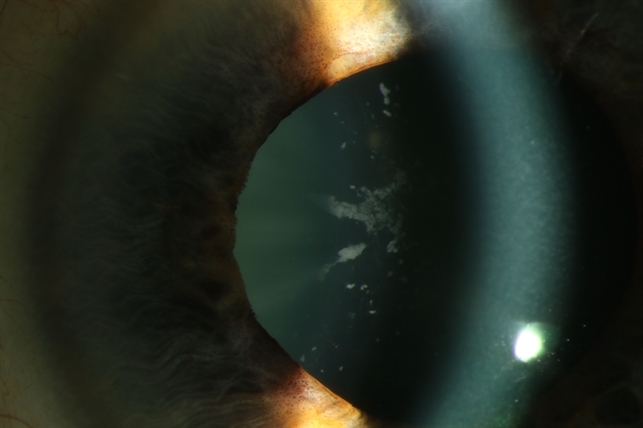 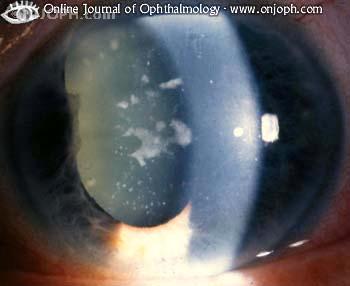 Glaukomflecken
64
Q
TVL
Binocular
TMVL
--Dry eyes
--Recurrent hyphema
--Pigment dispersion syndrome
--Angle-closure glaucoma
--Optic nerve abnormalities
--?
--Dry eyes
--Recurrent hyphema
--Pigment dispersion syndrome
--Angle-closure glaucoma
--?
--?
Ocular
Orbital
In these two, the pt will likely c/o halos around lights in the affected eye:

What ocular (but nonvisual) c/o do both conditions present with?
Ocular pain

What causes the TMVL and light-haloes?
Corneal edema

What causes the corneal edema in:
--angle-closure glaucoma? A sharp increase in IOP
--PDS? Also a sharp increase in IOP

What is the classic precipitating event for TMVL/halos/eye pain in each?
--Angle closure: An event that promotes pupil dilation
--PDS: Exercise
What lens-related sign is strong evidence supporting angle-closure glaucoma?
The presence of glauckomflecken

What are glaukomflecken?
Opacities of the sub-anterior lens capsule

Why do glaukomflecken strongly support a diagnosis of angle-closure glaucoma?
Because they are a telltale sign of previous angle-closure events
Vascular
65
A
TVL
Binocular
TMVL
--Dry eyes
--Recurrent hyphema
--Pigment dispersion syndrome
--Angle-closure glaucoma
--Optic nerve abnormalities
--?
--Dry eyes
--Recurrent hyphema
--Pigment dispersion syndrome
--Angle-closure glaucoma
--?
--?
Ocular
Orbital
In these two, the pt will likely c/o halos around lights in the affected eye:

What ocular (but nonvisual) c/o do both conditions present with?
Ocular pain

What causes the TMVL and light-haloes?
Corneal edema

What causes the corneal edema in:
--angle-closure glaucoma? A sharp increase in IOP
--PDS? Also a sharp increase in IOP

What is the classic precipitating event for TMVL/halos/eye pain in each?
--Angle closure: An event that promotes pupil dilation
--PDS: Exercise
What lens-related sign is strong evidence supporting angle-closure glaucoma?
The presence of glauckomflecken

What are glaukomflecken?
Opacities of the sub-anterior lens capsule

Why do glaukomflecken strongly support a diagnosis of angle-closure glaucoma?
Because they are a telltale sign of previous angle-closure events
Vascular
66
Q
TVL
Binocular
TMVL
--Dry eyes
--Recurrent hyphema
--Pigment dispersion syndrome
--Angle-closure glaucoma
--Optic nerve abnormalities
--?
--Dry eyes
--Recurrent hyphema
--Pigment dispersion syndrome
--Angle-closure glaucoma
--?
--?
Ocular
Orbital
In these two, the pt will likely c/o halos around lights in the affected eye:

What ocular (but nonvisual) c/o do both conditions present with?
Ocular pain

What causes the TMVL and light-haloes?
Corneal edema

What causes the corneal edema in:
--angle-closure glaucoma? A sharp increase in IOP
--PDS? Also a sharp increase in IOP

What is the classic precipitating event for TMVL/halos/eye pain in each?
--Angle closure: An event that promotes pupil dilation
--PDS: Exercise
What lens-related sign is strong evidence supporting angle-closure glaucoma?
The presence of glauckomflecken

What are glaukomflecken?
Opacities of the sub-anterior lens capsule

Why do glaukomflecken strongly support a diagnosis of angle-closure glaucoma?
Because they are a telltale sign of previous angle-closure events
What pathologic process causes glaukomflecken?
Necrosis of the lens epithelium
Vascular
67
A
TVL
Binocular
TMVL
--Dry eyes
--Recurrent hyphema
--Pigment dispersion syndrome
--Angle-closure glaucoma
--Optic nerve abnormalities
--?
--Dry eyes
--Recurrent hyphema
--Pigment dispersion syndrome
--Angle-closure glaucoma
--?
--?
Ocular
Orbital
In these two, the pt will likely c/o halos around lights in the affected eye:

What ocular (but nonvisual) c/o do both conditions present with?
Ocular pain

What causes the TMVL and light-haloes?
Corneal edema

What causes the corneal edema in:
--angle-closure glaucoma? A sharp increase in IOP
--PDS? Also a sharp increase in IOP

What is the classic precipitating event for TMVL/halos/eye pain in each?
--Angle closure: An event that promotes pupil dilation
--PDS: Exercise
What lens-related sign is strong evidence supporting angle-closure glaucoma?
The presence of glauckomflecken

What are glaukomflecken?
Opacities of the sub-anterior lens capsule

Why do glaukomflecken strongly support a diagnosis of angle-closure glaucoma?
Because they are a telltale sign of previous angle-closure events
What pathologic process causes glaukomflecken?
Necrosis of the subcapsular lens epithelium
Vascular
68
TVL
Binocular
TMVL
--Dry eyes
--Recurrent hyphema
--Pigment dispersion syndrome
--Angle-closure glaucoma
--Optic nerve abnormalities
--?
--Dry eyes
--Recurrent hyphema
--Pigment dispersion syndrome
--Angle-closure glaucoma
--?
--?
Ocular
Orbital
In these two, the pt will likely c/o halos around lights in the affected eye:

What ocular (but nonvisual) c/o do both conditions present with?
Ocular pain

What causes the TMVL and light-haloes?
Corneal edema

What causes the corneal edema in:
--angle-closure glaucoma? A sharp increase in IOP
--PDS? Also a sharp increase in IOP

What is the classic precipitating event for TMVL/halos/eye pain in each?
--Angle closure: An event that promotes pupil dilation
--PDS: Exercise
For more info on…
PDS: see slide-set G4
Angle-closure glaucoma: Sets G16, 17, and 18
Vascular
69
Q
TVL
Binocular
TMVL
--Dry eyes
--Recurrent hyphema
--Pigment dispersion syndrome
--Angle-closure glaucoma
--?
--?
Ocular
Orbital
When this structure is implicated in TVL, the pt often reports that a change in posture precipitates the vision loss:

When you hear ‘TVL associated with postural change,’ two ONH conditions should come to mind. What are they?
--Papilledema
--Optic nerve drusen

How long do TVLs of this sort typically last?
A few seconds (hence they are more commonly labeled  TVOs )
Vascular
70
A
TVL
Binocular
TMVL
--Dry eyes
--Recurrent hyphema
--Pigment dispersion syndrome
--Angle-closure glaucoma
--Optic nerve abnormalities
--?
Ocular
Orbital
When this structure is implicated in TVL, the pt often reports that a change in posture precipitates the vision loss:

When you hear ‘TVL associated with postural change,’ two ONH conditions should come to mind. What are they?
--Papilledema
--Optic nerve drusen

How long do TVLs of this sort typically last?
A few seconds (hence they are more commonly labeled  TVOs )
Vascular
71
Q
TVL
Binocular
TMVL
--Dry eyes
--Recurrent hyphema
--Pigment dispersion syndrome
--Angle-closure glaucoma
--Optic nerve abnormalities
--?
Ocular
Orbital
When this structure is implicated in TVL, the pt often reports that a change in posture precipitates the vision loss:

When you hear ‘TVL associated with postural change,’ two ONH conditions should come to mind. What are they?
--?
--?

How long do TVLs of this sort typically last?
A few seconds (hence they are more commonly labeled  TVOs )
Vascular
72
A
TVL
Binocular
TMVL
--Dry eyes
--Recurrent hyphema
--Pigment dispersion syndrome
--Angle-closure glaucoma
--Optic nerve abnormalities
--?
Ocular
Orbital
When this structure is implicated in TVL, the pt often reports that a change in posture precipitates the vision loss:

When you hear ‘TVL associated with postural change,’ two ONH conditions should come to mind. What are they?
--Papilledema
--Optic nerve drusen

How long do TVLs of this sort typically last?
A few seconds (hence they are more commonly labeled  TVOs )
Vascular
73
Q
TVL
Binocular
TMVL
--Dry eyes
--Recurrent hyphema
--Pigment dispersion syndrome
--Angle-closure glaucoma
--Optic nerve abnormalities
--?
Ocular
Orbital
When this structure is implicated in TVL, the pt often reports that a change in posture precipitates the vision loss:

When you hear ‘TVL associated with postural change,’ two ONH conditions should come to mind. What are they?
--Papilledema
--Optic nerve drusen

How long do TVLs of this sort typically last?
A few seconds (hence they are more commonly labeled  TVOs )
Vascular
74
Q/A
TVL
Binocular
TMVL
--Dry eyes
--Recurrent hyphema
--Pigment dispersion syndrome
--Angle-closure glaucoma
--Optic nerve abnormalities
--?
Ocular
Orbital
When this structure is implicated in TVL, the pt often reports that a change in posture precipitates the vision loss:

When you hear ‘TVL associated with postural change,’ two ONH conditions should come to mind. What are they?
--Papilledema
--Optic nerve drusen

How long do TVLs of this sort typically last?
A few seconds (hence they are more commonly labeled  TVOs )
Vascular
abb.
75
A
TVL
Binocular
TMVL
--Dry eyes
--Recurrent hyphema
--Pigment dispersion syndrome
--Angle-closure glaucoma
--Optic nerve abnormalities
--?
Ocular
Orbital
When this structure is implicated in TVL, the pt often reports that a change in posture precipitates the vision loss:

When you hear ‘TVL associated with postural change,’ two ONH conditions should come to mind. What are they?
--Papilledema
--Optic nerve drusen

How long do TVLs of this sort typically last?
A few seconds (hence they are more commonly labeled  TVOs )
Vascular
76
TVL
Binocular
TMVL
--Dry eyes
--Recurrent hyphema
--Pigment dispersion syndrome
--Angle-closure glaucoma
--Optic nerve abnormalities
--?
Ocular
Orbital
When this structure is implicated in TVL, the pt often reports that a change in posture precipitates the vision loss:

When you hear ‘TVL associated with postural change,’ two ONH conditions should come to mind. What are they?
--Papilledema
--Optic nerve drusen

How long do TVLs of this sort typically last?
A few seconds (hence they are more commonly labeled  TVOs )
Vascular
Head’s up—Don’t lock in ‘posture change in TVL = optic nerve issue.’ In a few slides we will encounter other causes of TVL that are influenced by changes in posture!
77
TVL
Binocular
TMVL
--Dry eyes
--Recurrent hyphema
--Pigment dispersion syndrome
--Angle-closure glaucoma
--Optic nerve abnormalities
--Macular disorder
Ocular
Orbital
(couldn’t come up with a top-line question for this one)
Vascular
78
Q
TVL
Binocular
TMVL
--Dry eyes
--Recurrent hyphema
--Pigment dispersion syndrome
--Angle-closure glaucoma
--Optic nerve abnormalities
--Macular disorder
Ocular
Orbital
‘Macular disorder’ is rather vague. What three conditions does the Neuro book mention in this regard? 
--?
--?
--?

These pts may c/o a specific trigger for their TVL—what is it?
Exposure to a very  bright light . In ophthospeak, they c/o a prolonged  photostress recovery time.

In addition to TVL, these pts may c/o that bright lights produce prolonged  afterimages.
Vascular
79
A
TVL
Binocular
TMVL
--Dry eyes
--Recurrent hyphema
--Pigment dispersion syndrome
--Angle-closure glaucoma
--Optic nerve abnormalities
--Macular disorder
Ocular
Orbital
‘Macular disorder’ is rather vague. What three conditions does the Neuro book mention in this regard? 
--Serous RD
--ARMD
--Ocular ischemia

These pts may c/o a specific trigger for their TVL—what is it?
Exposure to a very  bright light . In ophthospeak, they c/o a prolonged  photostress recovery time.

In addition to TVL, these pts may c/o that bright lights produce prolonged  afterimages.
Vascular
80
Q
TVL
Binocular
TMVL
--Dry eyes
--Recurrent hyphema
--Pigment dispersion syndrome
--Angle-closure glaucoma
--Optic nerve abnormalities
--Macular disorder
Ocular
Orbital
‘Macular disorder’ is rather vague. What three conditions does the Neuro book mention in this regard? 
--Serous RD
--ARMD
--Ocular ischemia

These pts may c/o a specific trigger for their TVL—what is it?
Exposure to a very  bright light . In ophthospeak, they c/o a prolonged  photostress recovery time.

In addition to TVL, these pts may c/o that bright lights produce prolonged  afterimages.
Vascular
81
Q/A
TVL
Binocular
TMVL
--Dry eyes
--Recurrent hyphema
--Pigment dispersion syndrome
--Angle-closure glaucoma
--Optic nerve abnormalities
--Macular disorder
Ocular
Orbital
‘Macular disorder’ is rather vague. What three conditions does the Neuro book mention in this regard? 
--Serous RD
--ARMD
--Ocular ischemia

These pts may c/o a specific trigger for their TVL—what is it?
Exposure to a very  bright light . In ophthospeak, they c/o a prolonged  photostress recovery time.

In addition to TVL, these pts may c/o that bright lights produce prolonged  afterimages.
Vascular
two words
82
A
TVL
Binocular
TMVL
--Dry eyes
--Recurrent hyphema
--Pigment dispersion syndrome
--Angle-closure glaucoma
--Optic nerve abnormalities
--Macular disorder
Ocular
Orbital
‘Macular disorder’ is rather vague. What three conditions does the Neuro book mention in this regard? 
--Serous RD
--ARMD
--Ocular ischemia

These pts may c/o a specific trigger for their TVL—what is it?
Exposure to a very  bright light . In ophthospeak, they c/o a prolonged  photostress recovery time.

In addition to TVL, these pts may c/o that bright lights produce prolonged  afterimages.
Vascular
83
Q
TVL
Binocular
TMVL
--Dry eyes
--Recurrent hyphema
--Pigment dispersion syndrome
--Angle-closure glaucoma
--Optic nerve abnormalities
--Macular disorder
Ocular
Orbital
‘Macular disorder’ is rather vague. What three conditions does the Neuro book mention in this regard? 
--Serous RD
--ARMD
--Ocular ischemia

These pts may c/o a specific trigger for their TVL—what is it?
Exposure to a very  bright light . In ophthospeak, they c/o a prolonged  photostress recovery time.

In addition to TVL, these pts may c/o that bright lights produce prolonged  afterimages.
Vascular
three words
84
A
TVL
Binocular
TMVL
--Dry eyes
--Recurrent hyphema
--Pigment dispersion syndrome
--Angle-closure glaucoma
--Optic nerve abnormalities
--Macular disorder
Ocular
Orbital
‘Macular disorder’ is rather vague. What three conditions does the Neuro book mention in this regard? 
--Serous RD
--ARMD
--Ocular ischemia

These pts may c/o a specific trigger for their TVL—what is it?
Exposure to a very  bright light . In ophthospeak, they c/o a prolonged  photostress recovery time.

In addition to TVL, these pts may c/o that bright lights produce prolonged  afterimages.
Vascular
85
Q
TVL
Binocular
TMVL
--Dry eyes
--Recurrent hyphema
--Pigment dispersion syndrome
--Angle-closure glaucoma
--Optic nerve abnormalities
--Macular disorder
Ocular
Orbital
‘Macular disorder’ is rather vague. What three conditions does the Neuro book mention in this regard? 
--Serous RD
--ARMD
--Ocular ischemia

These pts may c/o a specific trigger for their TVL—what is it?
Exposure to a very  bright light . In ophthospeak, they c/o a prolonged  photostress recovery time.

In addition to TVL, these pts may c/o that bright lights produce prolonged  afterimages.
Vascular
86
A
TVL
Binocular
TMVL
--Dry eyes
--Recurrent hyphema
--Pigment dispersion syndrome
--Angle-closure glaucoma
--Optic nerve abnormalities
--Macular disorder
Ocular
Orbital
‘Macular disorder’ is rather vague. What three conditions does the Neuro book mention in this regard? 
--Serous RD
--ARMD
--Ocular ischemia

These pts may c/o a specific trigger for their TVL—what is it?
Exposure to a very  bright light . In ophthospeak, they c/o a prolonged  photostress recovery time.

In addition to TVL, these pts may c/o that bright lights produce prolonged  afterimages.
Vascular
87
Q
TVL
Binocular
TMVL
--Dry eyes
--Recurrent hyphema
--Pigment dispersion syndrome
--Angle-closure glaucoma
--Optic nerve abnormalities
--Macular disorder
Ocular
Orbital
Can photostress recovery time be formally assessed in the clinic?
It can indeed, via the photostress recovery test. The test is performed  unilaterally . The BCVA for the eye is determined (reliable results require that VA be  20/80  or better). An extremely bright light is shone directly into the eye from a distance of about  1 inch  for  10 seconds . The pt is then asked to read a Snellen line  one row  worse than their BCVA, and the amount of time it takes for them to be able to do this is recorded. A normal photostress time would be  30-s  or less; pts with OIS will take significantly longer, usually at least  90-s .
‘Macular disorder’ is rather vague. What three conditions does the Neuro book mention in this regard? 
--Serous RD
--ARMD
--Ocular ischemia

These pts may c/o a specific trigger for their TVL—what is it?
Exposure to a very  bright light . In ophthospeak, they c/o a prolonged  photostress recovery time.

In addition to TVL, these pts may c/o that bright lights produce prolonged  afterimages.
Vascular
88
Q/A
TVL
Binocular
TMVL
--Dry eyes
--Recurrent hyphema
--Pigment dispersion syndrome
--Angle-closure glaucoma
--Optic nerve abnormalities
--Macular disorder
Ocular
Orbital
Can photostress recovery time be formally assessed in the clinic?
It can indeed, via the photostress recovery test. The test is performed  unilaterally . The BCVA for the eye is determined (reliable results require that VA be  20/80  or better). An extremely bright light is shone directly into the eye from a distance of about  1 inch  for  10 seconds . The pt is then asked to read a Snellen line  one row  worse than their BCVA, and the amount of time it takes for them to be able to do this is recorded. A normal photostress time would be  30-s  or less; pts with OIS will take significantly longer, usually at least  90-s .
‘Macular disorder’ is rather vague. What three conditions does the Neuro book mention in this regard? 
--Serous RD
--ARMD
--Ocular ischemia

These pts may c/o a specific trigger for their TVL—what is it?
Exposure to a very  bright light . In ophthospeak, they c/o a prolonged  photostress recovery time.

In addition to TVL, these pts may c/o that bright lights produce prolonged  afterimages.
Vascular
uni- v bilaterally
89
A
TVL
Binocular
TMVL
--Dry eyes
--Recurrent hyphema
--Pigment dispersion syndrome
--Angle-closure glaucoma
--Optic nerve abnormalities
--Macular disorder
Ocular
Orbital
Can photostress recovery time be formally assessed in the clinic?
It can indeed, via the photostress recovery test. The test is performed  unilaterally . The BCVA for the eye is determined (reliable results require that VA be  20/80  or better). An extremely bright light is shone directly into the eye from a distance of about  1 inch  for  10 seconds . The pt is then asked to read a Snellen line  one row  worse than their BCVA, and the amount of time it takes for them to be able to do this is recorded. A normal photostress time would be  30-s  or less; pts with OIS will take significantly longer, usually at least  90-s .
‘Macular disorder’ is rather vague. What three conditions does the Neuro book mention in this regard? 
--Serous RD
--ARMD
--Ocular ischemia

These pts may c/o a specific trigger for their TVL—what is it?
Exposure to a very  bright light . In ophthospeak, they c/o a prolonged  photostress recovery time.

In addition to TVL, these pts may c/o that bright lights produce prolonged  afterimages.
Vascular
90
Q
TVL
Binocular
TMVL
--Dry eyes
--Recurrent hyphema
--Pigment dispersion syndrome
--Angle-closure glaucoma
--Optic nerve abnormalities
--Macular disorder
Ocular
Orbital
Can photostress recovery time be formally assessed in the clinic?
It can indeed, via the photostress recovery test. The test is performed  unilaterally . The BCVA for the eye is determined (reliable results require that VA be  20/80  or better). An extremely bright light is shone directly into the eye from a distance of about  1 inch  for  10 seconds . The pt is then asked to read a Snellen line  one row  worse than their BCVA, and the amount of time it takes for them to be able to do this is recorded. A normal photostress time would be  30-s  or less; pts with OIS will take significantly longer, usually at least  90-s .
‘Macular disorder’ is rather vague. What three conditions does the Neuro book mention in this regard? 
--Serous RD
--ARMD
--Ocular ischemia

These pts may c/o a specific trigger for their TVL—what is it?
Exposure to a very  bright light . In ophthospeak, they c/o a prolonged  photostress recovery time.

In addition to TVL, these pts may c/o that bright lights produce prolonged  afterimages.
Vascular
Snellen
91
A
TVL
Binocular
TMVL
--Dry eyes
--Recurrent hyphema
--Pigment dispersion syndrome
--Angle-closure glaucoma
--Optic nerve abnormalities
--Macular disorder
Ocular
Orbital
Can photostress recovery time be formally assessed in the clinic?
It can indeed, via the photostress recovery test. The test is performed  unilaterally . The BCVA for the eye is determined (reliable results require that VA be  20/80  or better). An extremely bright light is shone directly into the eye from a distance of about  1 inch  for  10 seconds . The pt is then asked to read a Snellen line  one row  worse than their BCVA, and the amount of time it takes for them to be able to do this is recorded. A normal photostress time would be  30-s  or less; pts with OIS will take significantly longer, usually at least  90-s .
‘Macular disorder’ is rather vague. What three conditions does the Neuro book mention in this regard? 
--Serous RD
--ARMD
--Ocular ischemia

These pts may c/o a specific trigger for their TVL—what is it?
Exposure to a very  bright light . In ophthospeak, they c/o a prolonged  photostress recovery time.

In addition to TVL, these pts may c/o that bright lights produce prolonged  afterimages.
Vascular
92
Q
TVL
Binocular
TMVL
--Dry eyes
--Recurrent hyphema
--Pigment dispersion syndrome
--Angle-closure glaucoma
--Optic nerve abnormalities
--Macular disorder
Ocular
Orbital
Can photostress recovery time be formally assessed in the clinic?
It can indeed, via the photostress recovery test. The test is performed  unilaterally . The BCVA for the eye is determined (reliable results require that VA be  20/80  or better). An extremely bright light is shone directly into the eye from a distance of about  1 inch  for  10 seconds . The pt is then asked to read a Snellen line  one row  worse than their BCVA, and the amount of time it takes for them to be able to do this is recorded. A normal photostress time would be  30-s  or less; pts with OIS will take significantly longer, usually at least  90-s .
‘Macular disorder’ is rather vague. What three conditions does the Neuro book mention in this regard? 
--Serous RD
--ARMD
--Ocular ischemia

These pts may c/o a specific trigger for their TVL—what is it?
Exposure to a very  bright light . In ophthospeak, they c/o a prolonged  photostress recovery time.

In addition to TVL, these pts may c/o that bright lights produce prolonged  afterimages.
Vascular
length of time
93
A
TVL
Binocular
TMVL
--Dry eyes
--Recurrent hyphema
--Pigment dispersion syndrome
--Angle-closure glaucoma
--Optic nerve abnormalities
--Macular disorder
Ocular
Orbital
Can photostress recovery time be formally assessed in the clinic?
It can indeed, via the photostress recovery test. The test is performed  unilaterally . The BCVA for the eye is determined (reliable results require that VA be  20/80  or better). An extremely bright light is shone directly into the eye from a distance of about  1 inch  for  10 seconds . The pt is then asked to read a Snellen line  one row  worse than their BCVA, and the amount of time it takes for them to be able to do this is recorded. A normal photostress time would be  30-s  or less; pts with OIS will take significantly longer, usually at least  90-s .
‘Macular disorder’ is rather vague. What three conditions does the Neuro book mention in this regard? 
--Serous RD
--ARMD
--Ocular ischemia

These pts may c/o a specific trigger for their TVL—what is it?
Exposure to a very  bright light . In ophthospeak, they c/o a prolonged  photostress recovery time.

In addition to TVL, these pts may c/o that bright lights produce prolonged  afterimages.
Vascular
94
Q
TVL
Binocular
TMVL
--Dry eyes
--Recurrent hyphema
--Pigment dispersion syndrome
--Angle-closure glaucoma
--Optic nerve abnormalities
--Macular disorder
Ocular
Orbital
Can photostress recovery time be formally assessed in the clinic?
It can indeed, via the photostress recovery test. The test is performed  unilaterally . The BCVA for the eye is determined (reliable results require that VA be  20/80  or better). An extremely bright light is shone directly into the eye from a distance of about  1 inch  for  10 seconds . The pt is then asked to read a Snellen line  one row  worse than their BCVA, and the amount of time it takes for them to be able to do this is recorded. A normal photostress time would be  30-s  or less; pts with OIS will take significantly longer, usually at least  90-s .
‘Macular disorder’ is rather vague. What three conditions does the Neuro book mention in this regard? 
--Serous RD
--ARMD
--Ocular ischemia

These pts may c/o a specific trigger for their TVL—what is it?
Exposure to a very  bright light . In ophthospeak, they c/o a prolonged  photostress recovery time.

In addition to TVL, these pts may c/o that bright lights produce prolonged  afterimages.
Vascular
two words
95
A
TVL
Binocular
TMVL
--Dry eyes
--Recurrent hyphema
--Pigment dispersion syndrome
--Angle-closure glaucoma
--Optic nerve abnormalities
--Macular disorder
Ocular
Orbital
Can photostress recovery time be formally assessed in the clinic?
It can indeed, via the photostress recovery test. The test is performed  unilaterally . The BCVA for the eye is determined (reliable results require that VA be  20/80  or better). An extremely bright light is shone directly into the eye from a distance of about  1 inch  for  10 seconds . The pt is then asked to read a Snellen line  one row  worse than their BCVA, and the amount of time it takes for them to be able to do this is recorded. A normal photostress time would be  30-s  or less; pts with OIS will take significantly longer, usually at least  90-s .
‘Macular disorder’ is rather vague. What three conditions does the Neuro book mention in this regard? 
--Serous RD
--ARMD
--Ocular ischemia

These pts may c/o a specific trigger for their TVL—what is it?
Exposure to a very  bright light . In ophthospeak, they c/o a prolonged  photostress recovery time.

In addition to TVL, these pts may c/o that bright lights produce prolonged  afterimages.
Vascular
96
Q
TVL
Binocular
TMVL
--Dry eyes
--Recurrent hyphema
--Pigment dispersion syndrome
--Angle-closure glaucoma
--Optic nerve abnormalities
--Macular disorder
Ocular
Orbital
Can photostress recovery time be formally assessed in the clinic?
It can indeed, via the photostress recovery test. The test is performed  unilaterally . The BCVA for the eye is determined (reliable results require that VA be  20/80  or better). An extremely bright light is shone directly into the eye from a distance of about  1 inch  for  10 seconds . The pt is then asked to read a Snellen line  one row  worse than their BCVA, and the amount of time it takes for them to be able to do this is recorded. A normal photostress time would be  30-s  or less; it is pathologic if much longer than this.
‘Macular disorder’ is rather vague. What three conditions does the Neuro book mention in this regard? 
--Serous RD
--ARMD
--Ocular ischemia

These pts may c/o a specific trigger for their TVL—what is it?
Exposure to a very  bright light . In ophthospeak, they c/o a prolonged  photostress recovery time.

In addition to TVL, these pts may c/o that bright lights produce prolonged  afterimages.
Vascular
time
97
A
TVL
Binocular
TMVL
--Dry eyes
--Recurrent hyphema
--Pigment dispersion syndrome
--Angle-closure glaucoma
--Optic nerve abnormalities
--Macular disorder
Ocular
Orbital
Can photostress recovery time be formally assessed in the clinic?
It can indeed, via the photostress recovery test. The test is performed  unilaterally . The BCVA for the eye is determined (reliable results require that VA be  20/80  or better). An extremely bright light is shone directly into the eye from a distance of about  1 inch  for  10 seconds . The pt is then asked to read a Snellen line  one row  worse than their BCVA, and the amount of time it takes for them to be able to do this is recorded. A normal photostress time would be  30-s  or less; it is pathologic if much longer than this.
‘Macular disorder’ is rather vague. What three conditions does the Neuro book mention in this regard? 
--Serous RD
--ARMD
--Ocular ischemia

These pts may c/o a specific trigger for their TVL—what is it?
Exposure to a very  bright light . In ophthospeak, they c/o a prolonged  photostress recovery time.

In addition to TVL, these pts may c/o that bright lights produce prolonged  afterimages.
Vascular
98
Q
TVL
Binocular
TMVL
Ocular
What complaint/finding should alert you to the possibility that a pt’s TMVL is orbital in origin?
Orbital
Vascular
99
Q/A
TVL
Binocular
TMVL
Ocular
What complaint/finding should alert you to the possibility that a pt’s TMVL is orbital in origin?
That the vision loss is precipitated by  eye movement
Orbital
two words
Vascular
100
A
TVL
Binocular
TMVL
Ocular
What complaint/finding should alert you to the possibility that a pt’s TMVL is orbital in origin?
That the vision loss is precipitated by  eye movement
Orbital
Vascular
101
Q
TVL
Binocular
TMVL
Ocular
What complaint/finding should alert you to the possibility that a pt’s TMVL is orbital in origin?
That the vision loss is precipitated by  eye movement, aka  gaze-evoked  TVL
Orbital
two-words
Vascular
102
A
TVL
Binocular
TMVL
Ocular
What complaint/finding should alert you to the possibility that a pt’s TMVL is orbital in origin?
That the vision loss is precipitated by  eye movement, aka  gaze-evoked  TVL
Orbital
Vascular
103
Q
TVL
Binocular
TMVL
Ocular
What complaint/finding should alert you to the possibility that a pt’s TMVL is orbital in origin?
That the vision loss is precipitated by  eye movement, aka  gaze-evoked  TVL

What other findings might be present that would clue you in to the possibility of an orbital process?
--?
--?
Orbital
Vascular
104
A
TVL
Binocular
TMVL
Ocular
What complaint/finding should alert you to the possibility that a pt’s TMVL is orbital in origin?
That the vision loss is precipitated by  eye movement, aka  gaze-evoked  TVL

What other findings might be present that would clue you in to the possibility of an orbital process?
--Proptosis
--EOM limitations
Orbital
Vascular
105
Q
TVL
Binocular
TMVL
Ocular
What complaint/finding should alert you to the possibility that a pt’s TMVL is orbital in origin?
That the vision loss is precipitated by  eye movement, aka  gaze-evoked  TVL

What other findings might be present that would clue you in to the possibility of an orbital process?
--Proptosis
--EOM limitations

In broad/general terms, what is the likely cause of orbit-related TMVL?
Orbital
Vascular
106
A
TVL
Binocular
TMVL
Ocular
What complaint/finding should alert you to the possibility that a pt’s TMVL is orbital in origin?
That the vision loss is precipitated by  eye movement, aka  gaze-evoked  TVL

What other findings might be present that would clue you in to the possibility of an orbital process?
--Proptosis
--EOM limitations

In broad/general terms, what is the likely cause of orbit-related TMVL?
An orbital mass
Orbital
Vascular
107
Q
TVL
Binocular
TMVL
Ocular
What complaint/finding should alert you to the possibility that a pt’s TMVL is orbital in origin?
That the vision loss is precipitated by  eye movement, aka  gaze-evoked  TVL

What other findings might be present that would clue you in to the possibility of an orbital process?
--Proptosis
--EOM limitations

In broad/general terms, what is the likely cause of orbit-related TMVL?
An orbital mass
Orbital
Vascular
?
The Neuro book mentions three examples—what are they?
?
?
108
A
TVL
Binocular
TMVL
Ocular
What complaint/finding should alert you to the possibility that a pt’s TMVL is orbital in origin?
That the vision loss is precipitated by  eye movement, aka  gaze-evoked  TVL

What other findings might be present that would clue you in to the possibility of an orbital process?
--Proptosis
--EOM limitations

In broad/general terms, what is the likely cause of orbit-related TMVL?
An orbital mass
Orbital
Vascular
Hemangioma
The Neuro book mentions three examples—what are they?
Meningioma
Foreign body
109
Q
TVL
Binocular
TMVL
Ocular
What is the ultimate cause of TMVL related to the vasculature? (Looking for a single word here.)
Hypoperfusion of…the retina and/or optic nerve
Orbital
Vascular
110
A
TVL
Binocular
TMVL
Ocular
What is the ultimate cause of TMVL related to the vasculature? (Looking for a single word here.)
Hypoperfusion of…the retina and/or optic nerve
Orbital
*
Vascular
*Ischemia is also a reasonable answer here (in fact, we’ll use it shortly)
111
Q
TVL
Binocular
TMVL
Ocular
What is the ultimate cause of TMVL related to the vasculature? (Looking for a single word here.)
Hypoperfusion of…the retina and/or optic nerve
Orbital
Vascular
Hypoperfusion of what two structures are implicated?
112
A
TVL
Binocular
TMVL
Ocular
What is the ultimate cause of TMVL related to the vasculature? (Looking for a single word here.)
Hypoperfusion of…the retina and/or optic nerve
Orbital
Vascular
Hypoperfusion of what two structures are implicated?
113
Q
TVL
Binocular
TMVL
Ocular
What is the ultimate cause of TMVL related to the vasculature? (Looking for a single word here.)
Hypoperfusion of…the retina and/or optic nerve
Orbital
Vascular
?
In the TMVL section, the book discusses at length only one cause of optic nerve hypoperfusion. What is it?
114
A
TVL
Binocular
TMVL
Ocular
What is the ultimate cause of TMVL related to the vasculature? (Looking for a single word here.)
Hypoperfusion of…the retina and/or optic nerve
Orbital
Vascular
GCA
In the TMVL section, the book discusses at length only one cause of optic nerve hypoperfusion. What is it?
115
Q
TVL
Binocular
TMVL
Ocular
What is the ultimate cause of TMVL related to the vasculature? (Looking for a single word here.)
Hypoperfusion of…the retina and/or optic nerve
Orbital
Vascular
GCA
In general terms, what is GCA?
An inflammatory disease that targets  mid-sized  arteries

Who is the classic GCA patient?
An old white lady
116
Q/A
TVL
Binocular
TMVL
Ocular
What is the ultimate cause of TMVL related to the vasculature? (Looking for a single word here.)
Hypoperfusion of…the retina and/or optic nerve
Orbital
Vascular
GCA
In general terms, what is GCA?
An inflammatory disease that targets  mid-sized  arteries

Who is the classic GCA patient?
An old white lady
small?
mid-sized?
large?
117
A
TVL
Binocular
TMVL
Ocular
What is the ultimate cause of TMVL related to the vasculature? (Looking for a single word here.)
Hypoperfusion of…the retina and/or optic nerve
Orbital
Vascular
GCA
In general terms, what is GCA?
An inflammatory disease that targets  mid-sized  arteries

Who is the classic GCA patient?
An old white lady
118
Q
TVL
Binocular
TMVL
Ocular
What is the ultimate cause of TMVL related to the vasculature? (Looking for a single word here.)
Hypoperfusion of…the retina and/or optic nerve
Orbital
Vascular
GCA
In general terms, what is GCA?
An inflammatory disease that targets  mid-sized  arteries

Who is the classic GCA patient?
An old white lady
119
A
TVL
Binocular
TMVL
Ocular
What is the ultimate cause of TMVL related to the vasculature? (Looking for a single word here.)
Hypoperfusion of…the retina and/or optic nerve
Orbital
Vascular
GCA
In general terms, what is GCA?
An inflammatory disease that targets  mid-sized  arteries

Who is the classic GCA patient?
An old white lady
120
Q
TVL
Binocular
TMVL
Ocular
What is the ultimate cause of TMVL related to the vasculature? (Looking for a single word here.)
Hypoperfusion of…the retina and/or optic nerve
Orbital
Vascular
GCA
In general terms, what is GCA?
An inflammatory disease that targets  mid-sized  arteries

Who is the classic GCA patient?
An old white lady
How old is old?
Usually 70+

At what age should GCA enter one’s DDx for TMVL?
The Neuro book says to consider it in anyone 50+
121
A
TVL
Binocular
TMVL
Ocular
What is the ultimate cause of TMVL related to the vasculature? (Looking for a single word here.)
Hypoperfusion of…the retina and/or optic nerve
Orbital
Vascular
GCA
In general terms, what is GCA?
An inflammatory disease that targets  mid-sized  arteries

Who is the classic GCA patient?
An old white lady
How old is old?
Usually 70+

At what age should GCA enter one’s DDx for TMVL?
The Neuro book says to consider it in anyone 50+
122
Q
TVL
Binocular
TMVL
Ocular
What is the ultimate cause of TMVL related to the vasculature? (Looking for a single word here.)
Hypoperfusion of…the retina and/or optic nerve
Orbital
Vascular
GCA
In general terms, what is GCA?
An inflammatory disease that targets  mid-sized  arteries

Who is the classic GCA patient?
An old white lady
How old is old?
Usually 70+

At what age should GCA enter one’s DDx for TMVL?
The Neuro book says to consider it in anyone 50+
123
A
TVL
Binocular
TMVL
Ocular
What is the ultimate cause of TMVL related to the vasculature? (Looking for a single word here.)
Hypoperfusion of…the retina and/or optic nerve
Orbital
Vascular
GCA
In general terms, what is GCA?
An inflammatory disease that targets  mid-sized  arteries

Who is the classic GCA patient?
An old white lady
How old is old?
Usually 70+

At what age should GCA enter one’s DDx for TMVL?
The Neuro book says to consider it in anyone 50+
124
Q
TVL
Binocular
TMVL
Ocular
What is the ultimate cause of TMVL related to the vasculature? (Looking for a single word here.)
Hypoperfusion of…the retina and/or optic nerve
Orbital
Vascular
GCA
In general terms, what is GCA?
An inflammatory disease that targets  mid-sized  arteries

Who is the classic GCA patient?
An old white lady
Other than TMVL, what symptoms might a GCA pt report?
--?
--?
--?
--?
--?
--?
--(There are other legit answers as well)
How old is old?
Usually 70+

At what age should GCA enter one’s DDx for TMVL?
The Neuro book says to consider it in anyone 50+
125
A
TVL
Binocular
TMVL
Ocular
What is the ultimate cause of TMVL related to the vasculature? (Looking for a single word here.)
Hypoperfusion of…the retina and/or optic nerve
Orbital
Vascular
GCA
In general terms, what is GCA?
An inflammatory disease that targets  mid-sized  arteries

Who is the classic GCA patient?
An old white lady
Other than TMVL, what symptoms might a GCA pt report?
--Headache
--Jaw claudication
--Fever
--Malaise
--PMR symptoms
--Diplopia
--(There are other legit answers as well)
How old is old?
Usually 70+

At what age should GCA enter one’s DDx for TMVL?
The Neuro book says to consider it in anyone 50+
126
Q
TVL
Binocular
TMVL
Ocular
What is the ultimate cause of TMVL related to the vasculature? (Looking for a single word here.)
Hypoperfusion of…the retina and/or optic nerve
Orbital
Vascular
GCA
In general terms, what is GCA?
An inflammatory disease that targets  mid-sized  arteries

Who is the classic GCA patient?
An old white lady
Other than TMVL, what symptoms might a GCA pt report?
--Headache
--Jaw claudication
--Fever
--Malaise
--PMR symptoms
--Diplopia
--(There are other legit answers as well)
What is jaw claudication?
Pain in the jaw brought on by  chewing

What is the etiology?
Same as the leg claudication that PAD pts get when walking—
poor muscle perfusionmuscle ischemia with usepain

Does the pain localize to the TMJ?
No! If it does, it’s not claudication
How old is old?
Usually 70+

At what age should GCA enter one’s DDx for TMVL?
The Neuro book says to consider it in anyone 50+
127
Q/A
TVL
Binocular
TMVL
Ocular
What is the ultimate cause of TMVL related to the vasculature? (Looking for a single word here.)
Hypoperfusion of…the retina and/or optic nerve
Orbital
Vascular
GCA
In general terms, what is GCA?
An inflammatory disease that targets  mid-sized  arteries

Who is the classic GCA patient?
An old white lady
Other than TMVL, what symptoms might a GCA pt report?
--Headache
--Jaw claudication
--Fever
--Malaise
--PMR symptoms
--Diplopia
--(There are other legit answers as well)
What is jaw claudication?
Pain in the jaw brought on by  chewing

What is the etiology?
Same as the leg claudication that PAD pts get when walking—
poor muscle perfusionmuscle ischemia with usepain

Does the pain localize to the TMJ?
No! If it does, it’s not claudication
How old is old?
Usually 70+

At what age should GCA enter one’s DDx for TMVL?
The Neuro book says to consider it in anyone 50+
128
A
TVL
Binocular
TMVL
Ocular
What is the ultimate cause of TMVL related to the vasculature? (Looking for a single word here.)
Hypoperfusion of…the retina and/or optic nerve
Orbital
Vascular
GCA
In general terms, what is GCA?
An inflammatory disease that targets  mid-sized  arteries

Who is the classic GCA patient?
An old white lady
Other than TMVL, what symptoms might a GCA pt report?
--Headache
--Jaw claudication
--Fever
--Malaise
--PMR symptoms
--Diplopia
--(There are other legit answers as well)
What is jaw claudication?
Pain in the jaw brought on by  chewing

What is the etiology?
Same as the leg claudication that PAD pts get when walking—
poor muscle perfusionmuscle ischemia with usepain

Does the pain localize to the TMJ?
No! If it does, it’s not claudication
How old is old?
Usually 70+

At what age should GCA enter one’s DDx for TMVL?
The Neuro book says to consider it in anyone 50+
129
Q
TVL
Binocular
TMVL
Ocular
What is the ultimate cause of TMVL related to the vasculature? (Looking for a single word here.)
Hypoperfusion of…the retina and/or optic nerve
Orbital
Vascular
GCA
In general terms, what is GCA?
An inflammatory disease that targets  mid-sized  arteries

Who is the classic GCA patient?
An old white lady
Other than TMVL, what symptoms might a GCA pt report?
--Headache
--Jaw claudication
--Fever
--Malaise
--PMR symptoms
--Diplopia
--(There are other legit answers as well)
What is jaw claudication?
Pain in the jaw brought on by  chewing

What is the etiology?
Same as the leg claudication that PAD pts get when walking—
poor muscle perfusionmuscle ischemia with usepain

Does the pain localize to the TMJ?
No! If it does, it’s not claudication
How old is old?
Usually 70+

At what age should GCA enter one’s DDx for TMVL?
The Neuro book says to consider it in anyone 50+
130
A
TVL
Binocular
TMVL
Ocular
What is the ultimate cause of TMVL related to the vasculature? (Looking for a single word here.)
Hypoperfusion of…the retina and/or optic nerve
Orbital
Vascular
GCA
In general terms, what is GCA?
An inflammatory disease that targets  mid-sized  arteries

Who is the classic GCA patient?
An old white lady
Other than TMVL, what symptoms might a GCA pt report?
--Headache
--Jaw claudication
--Fever
--Malaise
--PMR symptoms
--Diplopia
--(There are other legit answers as well)
What is jaw claudication?
Pain in the jaw brought on by  chewing

What is the etiology?
Same as the leg claudication that PAD pts get when walking—
poor muscle perfusionmuscle ischemia with usepain

Does the pain localize to the TMJ?
No! If it does, it’s not claudication
How old is old?
Usually 70+

At what age should GCA enter one’s DDx for TMVL?
The Neuro book says to consider it in anyone 50+
131
Q
TVL
Binocular
TMVL
Ocular
What is the ultimate cause of TMVL related to the vasculature? (Looking for a single word here.)
Hypoperfusion of…the retina and/or optic nerve
Orbital
Vascular
GCA
In general terms, what is GCA?
An inflammatory disease that targets  mid-sized  arteries

Who is the classic GCA patient?
An old white lady
Other than TMVL, what symptoms might a GCA pt report?
--Headache
--Jaw claudication
--Fever
--Malaise
--PMR symptoms
--Diplopia
--(There are other legit answers as well)
What is jaw claudication?
Pain in the jaw brought on by  chewing

What is the etiology?
Same as the leg claudication that PAD pts get when walking—
poor muscle perfusionmuscle ischemia with usepain

Does the pain localize to the TMJ?
No! If it does, it’s not claudication
How old is old?
Usually 70+

At what age should GCA enter one’s DDx for TMVL?
The Neuro book says to consider it in anyone 50+
132
A
TVL
Binocular
TMVL
Ocular
What is the ultimate cause of TMVL related to the vasculature? (Looking for a single word here.)
Hypoperfusion of…the retina and/or optic nerve
Orbital
Vascular
GCA
In general terms, what is GCA?
An inflammatory disease that targets  mid-sized  arteries

Who is the classic GCA patient?
An old white lady
Other than TMVL, what symptoms might a GCA pt report?
--Headache
--Jaw claudication
--Fever
--Malaise
--PMR symptoms
--Diplopia
--(There are other legit answers as well)
What is jaw claudication?
Pain in the jaw brought on by  chewing

What is the etiology?
Same as the leg claudication that PAD pts get when walking—
poor muscle perfusionmuscle ischemia with usepain

Does the pain localize to the TMJ?
No! If it does, it’s not claudication
How old is old?
Usually 70+

At what age should GCA enter one’s DDx for TMVL?
The Neuro book says to consider it in anyone 50+
133
Q
TVL
Binocular
TMVL
Ocular
What is the ultimate cause of TMVL related to the vasculature? (Looking for a single word here.)
Hypoperfusion of…the retina and/or optic nerve
Orbital
Vascular
GCA
In general terms, what is GCA?
An inflammatory disease that targets  mid-sized  arteries

Who is the classic GCA patient?
An old white lady
Other than TMVL, what symptoms might a GCA pt report?
--Headache
--Jaw claudication
--Fever
--Malaise
--PMR symptoms
--Diplopia
--(There are other legit answers as well)
What is jaw claudication?
Pain in the jaw brought on by  chewing

What is the etiology?
Same as the leg claudication that PAD pts get when walking—
poor muscle perfusionmuscle ischemia with usepain

Does the pain localize to the TMJ?
No! If it does, it’s not claudication
What does PMR stand for in this context?
Polymyalgia rheumatica

Which is…?
A syndrome consisting of pain and stiffness in the  proximal muscles/joints (ie, shoulder and hip joints/muscles)
How old is old?
Usually 70+

At what age should GCA enter one’s DDx for TMVL?
The Neuro book says to consider it in anyone 50+
134
A
TVL
Binocular
TMVL
Ocular
What is the ultimate cause of TMVL related to the vasculature? (Looking for a single word here.)
Hypoperfusion of…the retina and/or optic nerve
Orbital
Vascular
GCA
In general terms, what is GCA?
An inflammatory disease that targets  mid-sized  arteries

Who is the classic GCA patient?
An old white lady
Other than TMVL, what symptoms might a GCA pt report?
--Headache
--Jaw claudication
--Fever
--Malaise
--PMR symptoms
--Diplopia
--(There are other legit answers as well)
What is jaw claudication?
Pain in the jaw brought on by  chewing

What is the etiology?
Same as the leg claudication that PAD pts get when walking—
poor muscle perfusionmuscle ischemia with usepain

Does the pain localize to the TMJ?
No! If it does, it’s not claudication
What does PMR stand for in this context?
Polymyalgia rheumatica

Which is…?
A syndrome consisting of pain and stiffness in the  proximal muscles/joints (ie, shoulder and hip joints/muscles)
How old is old?
Usually 70+

At what age should GCA enter one’s DDx for TMVL?
The Neuro book says to consider it in anyone 50+
135
Q
TVL
Binocular
TMVL
Ocular
What is the ultimate cause of TMVL related to the vasculature? (Looking for a single word here.)
Hypoperfusion of…the retina and/or optic nerve
Orbital
Vascular
GCA
In general terms, what is GCA?
An inflammatory disease that targets  mid-sized  arteries

Who is the classic GCA patient?
An old white lady
Other than TMVL, what symptoms might a GCA pt report?
--Headache
--Jaw claudication
--Fever
--Malaise
--PMR symptoms
--Diplopia
--(There are other legit answers as well)
What is jaw claudication?
Pain in the jaw brought on by  chewing

What is the etiology?
Same as the leg claudication that PAD pts get when walking—
poor muscle perfusionmuscle ischemia with usepain

Does the pain localize to the TMJ?
No! If it does, it’s not claudication
What does PMR stand for in this context?
Polymyalgia rheumatica

Which is…?
A syndrome consisting of pain and stiffness in the  proximal muscles/joints (ie, shoulder and hip joints/muscles)
How old is old?
Usually 70+

At what age should GCA enter one’s DDx for TMVL?
The Neuro book says to consider it in anyone 50+
136
Q/A
TVL
Binocular
TMVL
Ocular
What is the ultimate cause of TMVL related to the vasculature? (Looking for a single word here.)
Hypoperfusion of…the retina and/or optic nerve
Orbital
Vascular
GCA
In general terms, what is GCA?
An inflammatory disease that targets  mid-sized  arteries

Who is the classic GCA patient?
An old white lady
Other than TMVL, what symptoms might a GCA pt report?
--Headache
--Jaw claudication
--Fever
--Malaise
--PMR symptoms
--Diplopia
--(There are other legit answers as well)
What is jaw claudication?
Pain in the jaw brought on by  chewing

What is the etiology?
Same as the leg claudication that PAD pts get when walking—
poor muscle perfusionmuscle ischemia with usepain

Does the pain localize to the TMJ?
No! If it does, it’s not claudication
What does PMR stand for in this context?
Polymyalgia rheumatica

Which is…?
A syndrome consisting of pain and stiffness in the  proximal muscles/joints (ie, shoulder and hip joints/muscles)
How old is old?
Usually 70+

At what age should GCA enter one’s DDx for TMVL?
The Neuro book says to consider it in anyone 50+
proximal vs distal
137
A
TVL
Binocular
TMVL
Ocular
What is the ultimate cause of TMVL related to the vasculature? (Looking for a single word here.)
Hypoperfusion of…the retina and/or optic nerve
Orbital
Vascular
GCA
In general terms, what is GCA?
An inflammatory disease that targets  mid-sized  arteries

Who is the classic GCA patient?
An old white lady
Other than TMVL, what symptoms might a GCA pt report?
--Headache
--Jaw claudication
--Fever
--Malaise
--PMR symptoms
--Diplopia
--(There are other legit answers as well)
What is jaw claudication?
Pain in the jaw brought on by  chewing

What is the etiology?
Same as the leg claudication that PAD pts get when walking—
poor muscle perfusionmuscle ischemia with usepain

Does the pain localize to the TMJ?
No! If it does, it’s not claudication
What does PMR stand for in this context?
Polymyalgia rheumatica

Which is…?
A syndrome consisting of pain and stiffness in the  proximal muscles/joints (ie, shoulder and hip joints/muscles)
How old is old?
Usually 70+

At what age should GCA enter one’s DDx for TMVL?
The Neuro book says to consider it in anyone 50+
138
A
TVL
Binocular
TMVL
Ocular
What is the ultimate cause of TMVL related to the vasculature? (Looking for a single word here.)
Hypoperfusion of…the retina and/or optic nerve
Orbital
Vascular
GCA
In general terms, what is GCA?
An inflammatory disease that targets  mid-sized  arteries

Who is the classic GCA patient?
An old white lady
Other than TMVL, what symptoms might a GCA pt report?
--Headache
--Jaw claudication
--Fever
--Malaise
--PMR symptoms
--Diplopia
--(There are other legit answers as well)
What is jaw claudication?
Pain in the jaw brought on by  chewing

What is the etiology?
Same as the leg claudication that PAD pts get when walking—
poor muscle perfusionmuscle ischemia with usepain

Does the pain localize to the TMJ?
No! If it does, it’s not claudication
What does PMR stand for in this context?
Polymyalgia rheumatica

Which is…?
A syndrome consisting of pain and stiffness in the  proximal muscles/joints (ie, shoulder and hip joints/muscles)
How old is old?
Usually 70+

At what age should GCA enter one’s DDx for TMVL?
The Neuro book says to consider it in anyone 50+
139
Q
TVL
Binocular
TMVL
Ocular
What is the ultimate cause of TMVL related to the vasculature? (Looking for a single word here.)
Hypoperfusion of…the retina and/or optic nerve
Orbital
Vascular
GCA
What lab studies might be useful in diagnosing GCA?
--?
--?
--?
--?
In general terms, what is GCA?
An inflammatory disease that targets  mid-sized  arteries

Who is the classic GCA patient?
An old white lady
Other than TMVL, what symptoms might a GCA pt report?
--Headache
--Jaw claudication
--Fever
--Malaise
--PMR symptoms
--Diplopia
--(There are other legit answers as well)
What is jaw claudication?
Pain in the jaw brought on by  chewing

What is the etiology?
Same as the leg claudication that PAD pts get when walking—
poor muscle perfusionmuscle ischemia with usepain

Does the pain localize to the TMJ?
No! If it does, it’s not claudication
What does PMR stand for in this context?
Polymyalgia rheumatica

Which is…?
A syndrome consisting of pain and stiffness in the  proximal muscles/joints (ie, shoulder and hip joints/muscles)
How old is old?
Usually 70+

At what age should GCA enter one’s DDx for TMVL?
The Neuro book says to consider it in anyone 50+
140
A
TVL
Binocular
TMVL
Ocular
What is the ultimate cause of TMVL related to the vasculature? (Looking for a single word here.)
Hypoperfusion of…the retina and/or optic nerve
Orbital
Vascular
GCA
What lab studies might be useful in diagnosing GCA?
--ESR
--CRP
--Platelet count
--H&H
In general terms, what is GCA?
An inflammatory disease that targets  mid-sized  arteries

Who is the classic GCA patient?
An old white lady
Other than TMVL, what symptoms might a GCA pt report?
--Headache
--Jaw claudication
--Fever
--Malaise
--PMR symptoms
--Diplopia
--(There are other legit answers as well)
What is jaw claudication?
Pain in the jaw brought on by  chewing

What is the etiology?
Same as the leg claudication that PAD pts get when walking—
poor muscle perfusionmuscle ischemia with usepain

Does the pain localize to the TMJ?
No! If it does, it’s not claudication
What does PMR stand for in this context?
Polymyalgia rheumatica

Which is…?
A syndrome consisting of pain and stiffness in the  proximal muscles/joints (ie, shoulder and hip joints/muscles)
How old is old?
Usually 70+

At what age should GCA enter one’s DDx for TMVL?
The Neuro book says to consider it in anyone 50+
141
Q
TVL
Binocular
TMVL
Ocular
What is the ultimate cause of TMVL related to the vasculature? (Looking for a single word here.)
Hypoperfusion of…the retina and/or optic nerve
Orbital
Vascular
GCA
What lab studies might be useful in diagnosing GCA?
--ESR
--CRP
--Platelet count
--H&H
In general terms, what is GCA?
An inflammatory disease that targets  mid-sized  arteries

Who is the classic GCA patient?
An old white lady
What procedure is the gold standard for diagnosing GCA?
Temporal artery biopsy (TAB)

Why biopsy the temporal artery?
It’s readily accessible, and (usually) nonvital
Other than TMVL, what symptoms might a GCA pt report?
--Headache
--Jaw claudication
--Fever
--Malaise
--PMR symptoms
--Diplopia
--(There are other legit answers as well)
What is jaw claudication?
Pain in the jaw brought on by  chewing

What is the etiology?
Same as the leg claudication that PAD pts get when walking—
poor muscle perfusionmuscle ischemia with usepain

Does the pain localize to the TMJ?
No! If it does, it’s not claudication
What does PMR stand for in this context?
Polymyalgia rheumatica

Which is…?
A syndrome consisting of pain and stiffness in the  proximal muscles/joints (ie, shoulder and hip joints/muscles)
How old is old?
Usually 70+

At what age should GCA enter one’s DDx for TMVL?
The Neuro book says to consider it in anyone 50+
142
A
TVL
Binocular
TMVL
Ocular
What is the ultimate cause of TMVL related to the vasculature? (Looking for a single word here.)
Hypoperfusion of…the retina and/or optic nerve
Orbital
Vascular
GCA
What lab studies might be useful in diagnosing GCA?
--ESR
--CRP
--Platelet count
--H&H
In general terms, what is GCA?
An inflammatory disease that targets  mid-sized  arteries

Who is the classic GCA patient?
An old white lady
What procedure is the gold standard for diagnosing GCA?
Temporal artery biopsy (TAB)

Why biopsy the temporal artery?
It’s readily accessible, and (usually) nonvital
Other than TMVL, what symptoms might a GCA pt report?
--Headache
--Jaw claudication
--Fever
--Malaise
--PMR symptoms
--Diplopia
--(There are other legit answers as well)
What is jaw claudication?
Pain in the jaw brought on by  chewing

What is the etiology?
Same as the leg claudication that PAD pts get when walking—
poor muscle perfusionmuscle ischemia with usepain

Does the pain localize to the TMJ?
No! If it does, it’s not claudication
What does PMR stand for in this context?
Polymyalgia rheumatica

Which is…?
A syndrome consisting of pain and stiffness in the  proximal muscles/joints (ie, shoulder and hip joints/muscles)
How old is old?
Usually 70+

At what age should GCA enter one’s DDx for TMVL?
The Neuro book says to consider it in anyone 50+
143
Q
TVL
Binocular
TMVL
Ocular
What is the ultimate cause of TMVL related to the vasculature? (Looking for a single word here.)
Hypoperfusion of…the retina and/or optic nerve
Orbital
Vascular
GCA
What lab studies might be useful in diagnosing GCA?
--ESR
--CRP
--Platelet count
--H&H
In general terms, what is GCA?
An inflammatory disease that targets  mid-sized  arteries

Who is the classic GCA patient?
An old white lady
What procedure is the gold standard for diagnosing GCA?
Temporal artery biopsy (TAB)

Why biopsy the temporal artery?
It’s readily accessible, and (usually) nonvital
Other than TMVL, what symptoms might a GCA pt report?
--Headache
--Jaw claudication
--Fever
--Malaise
--PMR symptoms
--Diplopia
--(There are other legit answers as well)
What is jaw claudication?
Pain in the jaw brought on by  chewing

What is the etiology?
Same as the leg claudication that PAD pts get when walking—
poor muscle perfusionmuscle ischemia with usepain

Does the pain localize to the TMJ?
No! If it does, it’s not claudication
What does PMR stand for in this context?
Polymyalgia rheumatica

Which is…?
A syndrome consisting of pain and stiffness in the  proximal muscles/joints (ie, shoulder and hip joints/muscles)
How old is old?
Usually 70+

At what age should GCA enter one’s DDx for TMVL?
The Neuro book says to consider it in anyone 50+
144
A
TVL
Binocular
TMVL
Ocular
What is the ultimate cause of TMVL related to the vasculature? (Looking for a single word here.)
Hypoperfusion of…the retina and/or optic nerve
Orbital
Vascular
GCA
What lab studies might be useful in diagnosing GCA?
--ESR
--CRP
--Platelet count
--H&H
In general terms, what is GCA?
An inflammatory disease that targets  mid-sized  arteries

Who is the classic GCA patient?
An old white lady
What procedure is the gold standard for diagnosing GCA?
Temporal artery biopsy (TAB)

Why biopsy the temporal artery?
It’s readily accessible, and (usually) nonvital
Other than TMVL, what symptoms might a GCA pt report?
--Headache
--Jaw claudication
--Fever
--Malaise
--PMR symptoms
--Diplopia
--(There are other legit answers as well)
What is jaw claudication?
Pain in the jaw brought on by  chewing

What is the etiology?
Same as the leg claudication that PAD pts get when walking—
poor muscle perfusionmuscle ischemia with usepain

Does the pain localize to the TMJ?
No! If it does, it’s not claudication
What does PMR stand for in this context?
Polymyalgia rheumatica

Which is…?
A syndrome consisting of pain and stiffness in the  proximal muscles/joints (ie, shoulder and hip joints/muscles)
How old is old?
Usually 70+

At what age should GCA enter one’s DDx for TMVL?
The Neuro book says to consider it in anyone 50+
145
Q
TVL
Binocular
TMVL
Ocular
What is the ultimate cause of TMVL related to the vasculature? (Looking for a single word here.)
Hypoperfusion of…the retina and/or optic nerve
Orbital
Vascular
GCA
What lab studies might be useful in diagnosing GCA?
--ESR
--CRP
--Platelet count
--H&H
In general terms, what is GCA?
An inflammatory disease that targets  mid-sized  arteries

Who is the classic GCA patient?
An old white lady
What procedure is the gold standard for diagnosing GCA?
Temporal artery biopsy (TAB)

Why biopsy the temporal artery?
It’s readily accessible, and (usually) nonvital
Other than TMVL, what symptoms might a GCA pt report?
--Headache
--Jaw claudication
--Fever
--Malaise
--PMR symptoms
--Diplopia
--(There are other legit answers as well)
What is jaw claudication?
Pain in the jaw brought on by  chewing

What is the etiology?
Same as the leg claudication that PAD pts get when walking—
poor muscle perfusionmuscle ischemia with usepain

Does the pain localize to the TMJ?
No! If it does, it’s not claudication
What is the treatment for GCA?
High-dose steroids started  immediately

How high?
Pts with TMVL should receive  IV pred 1 g/d x 3-5 days, then switch over to PO
What does PMR stand for in this context?
Polymyalgia rheumatica

Which is…?
A syndrome consisting of pain and stiffness in the  proximal muscles/joints (ie, shoulder and hip joints/muscles)
How old is old?
Usually 70+

At what age should GCA enter one’s DDx for TMVL?
The Neuro book says to consider it in anyone 50+
146
Q/A
TVL
Binocular
TMVL
Ocular
What is the ultimate cause of TMVL related to the vasculature? (Looking for a single word here.)
Hypoperfusion of…the retina and/or optic nerve
Orbital
Vascular
GCA
What lab studies might be useful in diagnosing GCA?
--ESR
--CRP
--Platelet count
--H&H
In general terms, what is GCA?
An inflammatory disease that targets  mid-sized  arteries

Who is the classic GCA patient?
An old white lady
What procedure is the gold standard for diagnosing GCA?
Temporal artery biopsy (TAB)

Why biopsy the temporal artery?
It’s readily accessible, and (usually) nonvital
Other than TMVL, what symptoms might a GCA pt report?
--Headache
--Jaw claudication
--Fever
--Malaise
--PMR symptoms
--Diplopia
--(There are other legit answers as well)
What is jaw claudication?
Pain in the jaw brought on by  chewing

What is the etiology?
Same as the leg claudication that PAD pts get when walking—
poor muscle perfusionmuscle ischemia with usepain

Does the pain localize to the TMJ?
No! If it does, it’s not claudication
What is the treatment for GCA?
High-dose steroids started  immediately

How high?
Pts with TMVL should receive  IV pred 1 g/d x 3-5 days, then switch over to PO
immediately vs
whenevuh
What does PMR stand for in this context?
Polymyalgia rheumatica

Which is…?
A syndrome consisting of pain and stiffness in the  proximal muscles/joints (ie, shoulder and hip joints/muscles)
How old is old?
Usually 70+

At what age should GCA enter one’s DDx for TMVL?
The Neuro book says to consider it in anyone 50+
147
A
TVL
Binocular
TMVL
Ocular
What is the ultimate cause of TMVL related to the vasculature? (Looking for a single word here.)
Hypoperfusion of…the retina and/or optic nerve
Orbital
Vascular
GCA
What lab studies might be useful in diagnosing GCA?
--ESR
--CRP
--Platelet count
--H&H
In general terms, what is GCA?
An inflammatory disease that targets  mid-sized  arteries

Who is the classic GCA patient?
An old white lady
What procedure is the gold standard for diagnosing GCA?
Temporal artery biopsy (TAB)

Why biopsy the temporal artery?
It’s readily accessible, and (usually) nonvital
Other than TMVL, what symptoms might a GCA pt report?
--Headache
--Jaw claudication
--Fever
--Malaise
--PMR symptoms
--Diplopia
--(There are other legit answers as well)
What is jaw claudication?
Pain in the jaw brought on by  chewing

What is the etiology?
Same as the leg claudication that PAD pts get when walking—
poor muscle perfusionmuscle ischemia with usepain

Does the pain localize to the TMJ?
No! If it does, it’s not claudication
What is the treatment for GCA?
High-dose steroids started  immediately

How high?
Pts with TMVL should receive  IV pred 1 g/d x 3-5 days, then switch over to PO
What does PMR stand for in this context?
Polymyalgia rheumatica

Which is…?
A syndrome consisting of pain and stiffness in the  proximal muscles/joints (ie, shoulder and hip joints/muscles)
How old is old?
Usually 70+

At what age should GCA enter one’s DDx for TMVL?
The Neuro book says to consider it in anyone 50+
148
Q
TVL
Binocular
TMVL
Ocular
What is the ultimate cause of TMVL related to the vasculature? (Looking for a single word here.)
Hypoperfusion of…the retina and/or optic nerve
Orbital
Vascular
GCA
What lab studies might be useful in diagnosing GCA?
--ESR
--CRP
--Platelet count
--H&H
In general terms, what is GCA?
An inflammatory disease that targets  mid-sized  arteries

Who is the classic GCA patient?
An old white lady
What procedure is the gold standard for diagnosing GCA?
Temporal artery biopsy (TAB)

Why biopsy the temporal artery?
It’s readily accessible, and (usually) nonvital
Other than TMVL, what symptoms might a GCA pt report?
--Headache
--Jaw claudication
--Fever
--Malaise
--PMR symptoms
--Diplopia
--(There are other legit answers as well)
What is jaw claudication?
Pain in the jaw brought on by  chewing

What is the etiology?
Same as the leg claudication that PAD pts get when walking—
poor muscle perfusionmuscle ischemia with usepain

Does the pain localize to the TMJ?
No! If it does, it’s not claudication
What is the treatment for GCA?
High-dose steroids started  immediately

How high?
Pts with TMVL should receive  IV pred 1 g/d x 3-5 days, then switch over to PO
How immediately is immediately?
Immediately as in, if the index of suspicion warrants it, treatment should be started before confirmatory labs are drawn (much less reported back). In fact, some practices go so far as to maintain a GCA ‘crash cart’ in their clinic containing the supplies needed to commence IV steroids without the delay inherent in gathering equipment and procuring the med.
What does PMR stand for in this context?
Polymyalgia rheumatica

Which is…?
A syndrome consisting of pain and stiffness in the  proximal muscles/joints (ie, shoulder and hip joints/muscles)
How old is old?
Usually 70+

At what age should GCA enter one’s DDx for TMVL?
The Neuro book says to consider it in anyone 50+
149
A
TVL
Binocular
TMVL
Ocular
What is the ultimate cause of TMVL related to the vasculature? (Looking for a single word here.)
Hypoperfusion of…the retina and/or optic nerve
Orbital
Vascular
GCA
What lab studies might be useful in diagnosing GCA?
--ESR
--CRP
--Platelet count
--H&H
In general terms, what is GCA?
An inflammatory disease that targets  mid-sized  arteries

Who is the classic GCA patient?
An old white lady
What procedure is the gold standard for diagnosing GCA?
Temporal artery biopsy (TAB)

Why biopsy the temporal artery?
It’s readily accessible, and (usually) nonvital
Other than TMVL, what symptoms might a GCA pt report?
--Headache
--Jaw claudication
--Fever
--Malaise
--PMR symptoms
--Diplopia
--(There are other legit answers as well)
What is jaw claudication?
Pain in the jaw brought on by  chewing

What is the etiology?
Same as the leg claudication that PAD pts get when walking—
poor muscle perfusionmuscle ischemia with usepain

Does the pain localize to the TMJ?
No! If it does, it’s not claudication
What is the treatment for GCA?
High-dose steroids started  immediately

How high?
Pts with TMVL should receive  IV pred 1 g/d x 3-5 days, then switch over to PO
How immediately is immediately?
Immediately as in, if the index of suspicion warrants it, treatment should be started before confirmatory labs are drawn (much less reported back) In fact, some practices go so far as to maintain a GCA ‘crash cart’ in their clinic containing the supplies needed to commence IV steroids without the delay inherent in gathering equipment and procuring the med.
What does PMR stand for in this context?
Polymyalgia rheumatica

Which is…?
A syndrome consisting of pain and stiffness in the  proximal muscles/joints (ie, shoulder and hip joints/muscles)
How old is old?
Usually 70+

At what age should GCA enter one’s DDx for TMVL?
The Neuro book says to consider it in anyone 50+
150
A
TVL
Binocular
TMVL
Ocular
What is the ultimate cause of TMVL related to the vasculature? (Looking for a single word here.)
Hypoperfusion of…the retina and/or optic nerve
Orbital
Vascular
GCA
What lab studies might be useful in diagnosing GCA?
--ESR
--CRP
--Platelet count
--H&H
In general terms, what is GCA?
An inflammatory disease that targets  mid-sized  arteries

Who is the classic GCA patient?
An old white lady
What procedure is the gold standard for diagnosing GCA?
Temporal artery biopsy (TAB)

Why biopsy the temporal artery?
It’s readily accessible, and (usually) nonvital
Other than TMVL, what symptoms might a GCA pt report?
--Headache
--Jaw claudication
--Fever
--Malaise
--PMR symptoms
--Diplopia
--(There are other legit answers as well)
What is jaw claudication?
Pain in the jaw brought on by  chewing

What is the etiology?
Same as the leg claudication that PAD pts get when walking—
poor muscle perfusionmuscle ischemia with usepain

Does the pain localize to the TMJ?
No! If it does, it’s not claudication
What is the treatment for GCA?
High-dose steroids started  immediately

How high?
Pts with TMVL should receive  IV pred 1 g/d x 3-5 days, then switch over to PO
How immediately is immediately?
Immediately as in, if the index of suspicion warrants it, treatment should be started before confirmatory labs are drawn (much less reported back). In fact, some practices go so far as to maintain a GCA ‘crash cart’ in their clinic containing the supplies needed to commence IV steroids without the delay inherent in gathering equipment and procuring the med.
What does PMR stand for in this context?
Polymyalgia rheumatica

Which is…?
A syndrome consisting of pain and stiffness in the  proximal muscles/joints (ie, shoulder and hip joints/muscles)
How old is old?
Usually 70+

At what age should GCA enter one’s DDx for TMVL?
The Neuro book says to consider it in anyone 50+
151
Q
TVL
Binocular
TMVL
Ocular
What is the ultimate cause of TMVL related to the vasculature? (Looking for a single word here.)
Hypoperfusion of…the retina and/or optic nerve
Orbital
Vascular
GCA
What lab studies might be useful in diagnosing GCA?
--ESR
--CRP
--Platelet count
--H&H
In general terms, what is GCA?
An inflammatory disease that targets  mid-sized  arteries

Who is the classic GCA patient?
An old white lady
What procedure is the gold standard for diagnosing GCA?
Temporal artery biopsy (TAB)

Why biopsy the temporal artery?
It’s readily accessible, and (usually) nonvital
Other than TMVL, what symptoms might a GCA pt report?
--Headache
--Jaw claudication
--Fever
--Malaise
--PMR symptoms
--Diplopia
--(There are other legit answers as well)
What is jaw claudication?
Pain in the jaw brought on by  chewing

What is the etiology?
Same as the leg claudication that PAD pts get when walking—
poor muscle perfusionmuscle ischemia with usepain

Does the pain localize to the TMJ?
No! If it does, it’s not claudication
What is the treatment for GCA?
High-dose steroids started  immediately

How high is high?
Pts with TMVL should receive  IV pred 1 g/d x 3-5 days, then switch over to PO
What does PMR stand for in this context?
Polymyalgia rheumatica

Which is…?
A syndrome consisting of pain and stiffness in the  proximal muscles/joints (ie, shoulder and hip joints/muscles)
How old is old?
Usually 70+

At what age should GCA enter one’s DDx for TMVL?
The Neuro book says to consider it in anyone 50+
152
Q/A
TVL
Binocular
TMVL
Ocular
What is the ultimate cause of TMVL related to the vasculature? (Looking for a single word here.)
Hypoperfusion of…the retina and/or optic nerve
Orbital
Vascular
GCA
What lab studies might be useful in diagnosing GCA?
--ESR
--CRP
--Platelet count
--H&H
In general terms, what is GCA?
An inflammatory disease that targets  mid-sized  arteries

Who is the classic GCA patient?
An old white lady
What procedure is the gold standard for diagnosing GCA?
Temporal artery biopsy (TAB)

Why biopsy the temporal artery?
It’s readily accessible, and (usually) nonvital
Other than TMVL, what symptoms might a GCA pt report?
--Headache
--Jaw claudication
--Fever
--Malaise
--PMR symptoms
--Diplopia
--(There are other legit answers as well)
What is jaw claudication?
Pain in the jaw brought on by  chewing

What is the etiology?
Same as the leg claudication that PAD pts get when walking—
poor muscle perfusionmuscle ischemia with usepain

Does the pain localize to the TMJ?
No! If it does, it’s not claudication
What is the treatment for GCA?
High-dose steroids started  immediately

How high is high?
Pts with TMVL should receive  IV pred 1 g/d x 3-5 days, then switch over to PO
What does PMR stand for in this context?
Polymyalgia rheumatica

Which is…?
A syndrome consisting of pain and stiffness in the  proximal muscles/joints (ie, shoulder and hip joints/muscles)
How old is old?
Usually 70+

At what age should GCA enter one’s DDx for TMVL?
The Neuro book says to consider it in anyone 50+
route, dose, duration
153
A
TVL
Binocular
TMVL
Ocular
What is the ultimate cause of TMVL related to the vasculature? (Looking for a single word here.)
Hypoperfusion of…the retina and/or optic nerve
Orbital
Vascular
GCA
What lab studies might be useful in diagnosing GCA?
--ESR
--CRP
--Platelet count
--H&H
In general terms, what is GCA?
An inflammatory disease that targets  mid-sized  arteries

Who is the classic GCA patient?
An old white lady
What procedure is the gold standard for diagnosing GCA?
Temporal artery biopsy (TAB)

Why biopsy the temporal artery?
It’s readily accessible, and (usually) nonvital
Other than TMVL, what symptoms might a GCA pt report?
--Headache
--Jaw claudication
--Fever
--Malaise
--PMR symptoms
--Diplopia
--(There are other legit answers as well)
What is jaw claudication?
Pain in the jaw brought on by  chewing

What is the etiology?
Same as the leg claudication that PAD pts get when walking—
poor muscle perfusionmuscle ischemia with usepain

Does the pain localize to the TMJ?
No! If it does, it’s not claudication
What is the treatment for GCA?
High-dose steroids started  immediately

How high is high?
Pts with TMVL should receive  IV pred 1 g/d x 3-5 days, then switch over to PO
What does PMR stand for in this context?
Polymyalgia rheumatica

Which is…?
A syndrome consisting of pain and stiffness in the  proximal muscles/joints (ie, shoulder and hip joints/muscles)
How old is old?
Usually 70+

At what age should GCA enter one’s DDx for TMVL?
The Neuro book says to consider it in anyone 50+
154
A
TVL
Binocular
TMVL
Ocular
What is the ultimate cause of TMVL related to the vasculature? (Looking for a single word here.)
Hypoperfusion of…the retina and/or optic nerve
Orbital
Vascular
GCA
What lab studies might be useful in diagnosing GCA?
--ESR
--CRP
--Platelet count
--H&H
In general terms, what is GCA?
An inflammatory disease that targets  mid-sized  arteries

Who is the classic GCA patient?
An old white lady
What procedure is the gold standard for diagnosing GCA?
Temporal artery biopsy (TAB)

Why biopsy the temporal artery?
It’s readily accessible, and (usually) nonvital
Other than TMVL, what symptoms might a GCA pt report?
--Headache
--Jaw claudication
--Fever
--Malaise
--PMR symptoms
--Diplopia
--(There are other legit answers as well)
What is jaw claudication?
Pain in the jaw brought on by  chewing

What is the etiology?
Same as the leg claudication that PAD pts get when walking—
poor muscle perfusionmuscle ischemia with usepain

Does the pain localize to the TMJ?
No! If it does, it’s not claudication
What is the treatment for GCA?
High-dose steroids started  immediately

How high is high?
Pts with TMVL should receive  IV pred 1 g/d x 3-5 days, then switch over to PO
What does PMR stand for in this context?
Polymyalgia rheumatica

Which is…?
A syndrome consisting of pain and stiffness in the  proximal muscles/joints (ie, shoulder and hip joints/muscles)
How old is old?
Usually 70+

At what age should GCA enter one’s DDx for TMVL?
The Neuro book says to consider it in anyone 50+
155
TVL
Binocular
TMVL
Ocular
What is the ultimate cause of TMVL related to the vasculature? (Looking for a single word here.)
Hypoperfusion of…the retina and/or optic nerve
Orbital
Vascular
GCA
What lab studies might be useful in diagnosing GCA?
--ESR
--CRP
--Platelet count
--H&H
In general terms, what is GCA?
An inflammatory disease that targets  mid-sized  arteries

Who is the classic GCA patient?
An old white lady
If a TMVL pt is over 50—and especially if she’s over 70, and AFAB—establishing an index of suspicion for GCA (and acting on it, if high) is the first order of the day. (Fortunately, this is easily accomplished via a few questions posed while taking an initial history or performing the anterior-segment slit lamp exam.)
What procedure is the gold standard for diagnosing GCA?
Temporal artery biopsy (TAB)

Why biopsy the temporal artery?
It’s readily accessible, and (usually) nonvital
Other than TMVL, what symptoms might a GCA pt report?
--Headache
--Jaw claudication
--Fever
--Malaise
--PMR symptoms
--Diplopia
--(There are other legit answers as well)
What is jaw claudication?
Pain in the jaw brought on by  chewing

What is the etiology?
Same as the leg claudication that PAD pts get when walking—
poor muscle perfusionmuscle ischemia with usepain

Does the pain localize to the TMJ?
No! If it does, it’s not claudication
What is the treatment for GCA?
High-dose steroids started  immediately

How high is high?
Pts with TMVL should receive  IV pred 1 g/d x 3-5 days, then switch over to PO
What does PMR stand for in this context?
Polymyalgia rheumatica

Which is…?
A syndrome consisting of pain and stiffness in the  proximal muscles/joints (ie, shoulder and hip joints/muscles)
How old is old?
Usually 70+

At what age should GCA enter one’s DDx for TMVL?
The Neuro book says to consider it in anyone 50+
156
TVL
Binocular
TMVL
Ocular
What is the ultimate cause of TMVL related to the vasculature? (Looking for a single word here.)
Hypoperfusion of…the retina and/or optic nerve
Orbital
Vascular
GCA
What lab studies might be useful in diagnosing GCA?
--ESR
--CRP
--Platelet count
--H&H
In general terms, what is GCA?
An inflammatory disease that targets  mid-sized  arteries

Who is the classic GCA patient?
An old white lady
If a TMVL pt is over 50—and especially if she’s over 70, and AFAB—establishing an index of suspicion for GCA (and acting on it, if high) is the first order of the day. (Fortunately, this is easily accomplished via a few questions posed while taking an initial history or performing the anterior-segment slit lamp exam.)
What procedure is the gold standard for diagnosing GCA?
Temporal artery biopsy (TAB)

Why biopsy the temporal artery?
It’s readily accessible, and (usually) nonvital
Other than TMVL, what symptoms might a GCA pt report?
--Headache
--Jaw claudication
--Fever
--Malaise
--PMR symptoms
--Diplopia
--(There are other legit answers as well)
What is jaw claudication?
Pain in the jaw brought on by  chewing

What is the etiology?
Same as the leg claudication that PAD pts get when walking—
poor muscle perfusionmuscle ischemia with usepain

Does the pain localize to the TMJ?
No! If it does, it’s not claudication
What is the treatment for GCA?
High-dose steroids started  immediately

How high is high?
Pts with TMVL should receive  IV pred 1 g/d x 3-5 days, then switch over to PO
What does PMR stand for in this context?
Polymyalgia rheumatica

Which is…?
A syndrome consisting of pain and stiffness in the  proximal muscles/joints (ie, shoulder and hip joints/muscles)
How old is old?
Usually 70+

At what age should GCA enter one’s DDx for TMVL?
The Neuro book says to consider it in anyone 50+
157
TVL
Binocular
TMVL
Ocular
What is the ultimate cause of TMVL related to the vasculature? (Looking for a single word here.)
Hypoperfusion of…the retina and/or optic nerve
Orbital
For more on GCA, see slide-set N17
Vascular
GCA
What lab studies might be useful in diagnosing GCA?
--ESR
--CRP
--Platelet count
--H&H
In general terms, what is GCA?
An inflammatory disease that targets  mid-sized  arteries

Who is the classic GCA patient?
An old white lady
If a TMVL pt is over 50—and especially if she’s over 70, and AFAB—establishing an index of suspicion for GCA (and acting on it, if high) is the first order of the day. (Fortunately, this is easily accomplished via a few questions posed while taking an initial history or performing the anterior-segment slit lamp exam.)
What procedure is the gold standard for diagnosing GCA?
Temporal artery biopsy (TAB)

Why biopsy the temporal artery?
It’s readily accessible, and (usually) nonvital
Other than TMVL, what symptoms might a GCA pt report?
--Headache
--Jaw claudication
--Fever
--Malaise
--PMR symptoms
--Diplopia
--(There are other legit answers as well)
What is jaw claudication?
Pain in the jaw brought on by  chewing

What is the etiology?
Same as the leg claudication that PAD pts get when walking—
poor muscle perfusionmuscle ischemia with usepain

Does the pain localize to the TMJ?
No! If it does, it’s not claudication
What is the treatment for GCA?
High-dose steroids started  immediately

How high is high?
Pts with TMVL should receive  IV pred 1 g/d x 3-5 days, then switch over to PO
What does PMR stand for in this context?
Polymyalgia rheumatica

Which is…?
A syndrome consisting of pain and stiffness in the  proximal muscles/joints (ie, shoulder and hip joints/muscles)
How old is old?
Usually 70+

At what age should GCA enter one’s DDx for TMVL?
The Neuro book says to consider it in anyone 50+
158
Q
TVL
Binocular
TMVL
Ocular
What is the ultimate cause of TMVL related to the vasculature? (Looking for a single word here.)
Hypoperfusion of…the retina and/or optic nerve
Orbital
Vascular
GCA
?
The book discusses three processes by which retinal hypoperfusion may come about. What are they?
?
?
159
A
TVL
Binocular
TMVL
Ocular
What is the ultimate cause of TMVL related to the vasculature? (Looking for a single word here.)
Hypoperfusion of…the retina and/or optic nerve
Orbital
Vascular
GCA
Embolization of retinal arterial tree
The book discusses three processes by which retinal hypoperfusion may come about. What are they?
Occlusion in the retinal venous system
Vasospasm of the CRA
160
TVL
Binocular
TMVL
Ocular
What is the ultimate cause of TMVL related to the vasculature? (Looking for a single word here.)
Hypoperfusion of…the retina and/or optic nerve
Orbital
Vascular
GCA
Embolization of retinal arterial tree
We’ll come back to and drill down on these shortly
The book discusses three processes by which retinal hypoperfusion may come about. What are they?
Occlusion in the retinal venous system
Vasospasm of the CRA
161
TVL
Binocular
TMVL
Ocular
What is the ultimate cause of TMVL related to the vasculature? (Looking for a single word here.)
Hypoperfusion of…the retina and/or optic nerve
Orbital
Vascular
GCA
Diffuse ocular hypoperfusion
The ‘and’ here implies that the hypoperfusion in question is global or diffuse. In this regard, two specific conditions are mentioned—  what are they?
Embolization of retinal arterial tree
Occlusion in the retinal venous system
Vasospasm of the CRA
162
Q
TVL
Binocular
TMVL
Ocular
What is the ultimate cause of TMVL related to the vasculature? (Looking for a single word here.)
Hypoperfusion of…the retina and/or optic nerve
Orbital
Vascular
GCA
Diffuse ocular hypoperfusion
--?
--?
The ‘and’ here implies that the hypoperfusion in question is global or diffuse. In this regard, two specific conditions are mentioned—  what are they?
Embolization of retinal arterial tree
Occlusion in the retinal venous system
Vasospasm of the CRA
163
A
TVL
Binocular
TMVL
Ocular
What is the ultimate cause of TMVL related to the vasculature? (Looking for a single word here.)
Hypoperfusion of…the retina and/or optic nerve
Orbital
Vascular
GCA
Diffuse ocular hypoperfusion
--OIS
--Stenosis of the great vessels
The ‘and’ here implies that the hypoperfusion in question is global or diffuse. In this regard, two specific conditions are mentioned—  what are they?
Embolization of retinal arterial tree
Occlusion in the retinal venous system
Vasospasm of the CRA
164
Q
TVL
Binocular
TMVL
Ocular
What is the ultimate cause of TMVL related to the vasculature? (Looking for a single word here.)
Hypoperfusion of…the retina and/or optic nerve
Orbital
Vascular
GCA
What does OIS stand for in this context?
Ocular ischemic syndrome
Diffuse ocular hypoperfusion
--OIS
--Stenosis of the great vessels
The ‘and’ here implies that the hypoperfusion in question is global or diffuse. In this regard, two specific conditions are mentioned—  what are they?
Embolization of retinal arterial tree
Occlusion in the retinal venous system
Vasospasm of the CRA
165
A
TVL
Binocular
TMVL
Ocular
What is the ultimate cause of TMVL related to the vasculature? (Looking for a single word here.)
Hypoperfusion of…the retina and/or optic nerve
Orbital
Vascular
GCA
What does OIS stand for in this context?
Ocular ischemic syndrome
Diffuse ocular hypoperfusion
--OIS
--Stenosis of the great vessels
The ‘and’ here implies that the hypoperfusion in question is global or diffuse. In this regard, two specific conditions are mentioned—  what are they?
Embolization of retinal arterial tree
Occlusion in the retinal venous system
Vasospasm of the CRA
166
Q
TVL
Binocular
TMVL
Ocular
What is the ultimate cause of TMVL related to the vasculature? (Looking for a single word here.)
Hypoperfusion of…the retina and/or optic nerve
Orbital
Vascular
GCA
What does OIS stand for in this context?
Ocular ischemic syndrome
Diffuse ocular hypoperfusion
--OIS
--Stenosis of the great vessels
The ‘and’ here implies that the hypoperfusion in question is global or diffuse. In this regard, two specific conditions are mentioned—  what are they?
To what does ‘great vessels’ refer?
To the vessels that directly enter or exit the heart
Embolization of retinal arterial tree
Occlusion in the retinal venous system
Vasospasm of the CRA
167
A
TVL
Binocular
TMVL
Ocular
What is the ultimate cause of TMVL related to the vasculature? (Looking for a single word here.)
Hypoperfusion of…the retina and/or optic nerve
Orbital
Vascular
GCA
What does OIS stand for in this context?
Ocular ischemic syndrome
Diffuse ocular hypoperfusion
--OIS
--Stenosis of the great vessels
The ‘and’ here implies that the hypoperfusion in question is global or diffuse. In this regard, two specific conditions are mentioned—  what are they?
To what does ‘great vessels’ refer?
To the vessels that directly enter or exit the heart
Embolization of retinal arterial tree
Occlusion in the retinal venous system
Vasospasm of the CRA
168
Q
TVL
Binocular
TMVL
In a nutshell, what is OIS?
A constellation of signs and symptoms owing to chronic ocular ischemia/hypoperfusion

Does it present unilaterally, or bilaterally?
Unilaterally (in about  80%  of cases)

Is there a gender predilection?
Yes,  men  are twice as likely to have it

Is there a relationship with age?
Yes, OIS is a dz of  older  individuals—average age is about  65 

Does OIS carry implications for the general health of the afflicted individual?
Indeed it does—the 5-year mortality rate associated with OIS is  40%!
Ocular
What is the ultimate cause of TMVL related to the vasculature? (Looking for a single word here.)
Hypoperfusion of…the retina and/or optic nerve
Orbital
Vascular
GCA
What does OIS stand for in this context?
Ocular ischemic syndrome
Diffuse ocular hypoperfusion
--OIS
--Stenosis of the great vessels
To what does ‘great vessels’ refer?
To the vessels that directly enter or exit the heart
Embolization of retinal arterial tree
Occlusion in the retinal venous system
Vasospasm of the CRA
169
A
TVL
Binocular
TMVL
In a nutshell, what is OIS?
A constellation of signs and symptoms owing to chronic ocular ischemia/hypoperfusion

Does it present unilaterally, or bilaterally?
Unilaterally (in about  80%  of cases)

Is there a gender predilection?
Yes,  men  are twice as likely to have it

Is there a relationship with age?
Yes, OIS is a dz of  older  individuals—average age is about  65 

Does OIS carry implications for the general health of the afflicted individual?
Indeed it does—the 5-year mortality rate associated with OIS is  40%!
Ocular
What is the ultimate cause of TMVL related to the vasculature? (Looking for a single word here.)
Hypoperfusion of…the retina and/or optic nerve
Orbital
Vascular
GCA
What does OIS stand for in this context?
Ocular ischemic syndrome
Diffuse ocular hypoperfusion
--OIS
--Stenosis of the great vessels
To what does ‘great vessels’ refer?
To the vessels that directly enter or exit the heart
Embolization of retinal arterial tree
Occlusion in the retinal venous system
Vasospasm of the CRA
170
Q
TVL
Binocular
TMVL
In a nutshell, what is OIS?
A constellation of signs and symptoms owing to chronic ocular ischemia/hypoperfusion

Does it present unilaterally, or bilaterally?
Unilaterally (in about  80%  of cases)

Is there a gender predilection?
Yes,  men  are twice as likely to have it

Is there a relationship with age?
Yes, OIS is a dz of  older  individuals—average age is about  65 

Does OIS carry implications for the general health of the afflicted individual?
Indeed it does—the 5-year mortality rate associated with OIS is  40%!
Where’s the choke point, ie, what vessel is being occluded that produces the chronic hypoperfusion? 
The vessel most commonly implicated is the ipsilateral  internal carotid  artery 

How occluded does the internal carotid artery (ICA) have to be for OIS to occur?
Very—at least 50%, and probably closer to 90
Ocular
What is the ultimate cause of TMVL related to the vasculature? (Looking for a single word here.)
Hypoperfusion of…the retina and/or optic nerve
Orbital
Vascular
GCA
What does OIS stand for in this context?
Ocular ischemic syndrome
Diffuse ocular hypoperfusion
--OIS
--Stenosis of the great vessels
To what does ‘great vessels’ refer?
To the vessels that directly enter or exit the heart
Embolization of retinal arterial tree
Occlusion in the retinal venous system
Vasospasm of the CRA
171
Q/A
TVL
Binocular
TMVL
In a nutshell, what is OIS?
A constellation of signs and symptoms owing to chronic ocular ischemia/hypoperfusion

Does it present unilaterally, or bilaterally?
Unilaterally (in about  80%  of cases)

Is there a gender predilection?
Yes,  men  are twice as likely to have it

Is there a relationship with age?
Yes, OIS is a dz of  older  individuals—average age is about  65 

Does OIS carry implications for the general health of the afflicted individual?
Indeed it does—the 5-year mortality rate associated with OIS is  40%!
Where’s the choke point, ie, what vessel is being occluded that produces the chronic hypoperfusion? 
The vessel most commonly implicated is the ipsilateral  internal carotid  artery 

How occluded does the internal carotid artery (ICA) have to be for OIS to occur?
Very—at least 50%, and probably closer to 90
Ocular
What is the ultimate cause of TMVL related to the vasculature? (Looking for a single word here.)
Hypoperfusion of…the retina and/or optic nerve
Orbital
Vascular
GCA
What does OIS stand for in this context?
Ocular ischemic syndrome
Diffuse ocular hypoperfusion
--OIS
--Stenosis of the great vessels
To what does ‘great vessels’ refer?
To the vessels that directly enter or exit the heart
Embolization of retinal arterial tree
Occlusion in the retinal venous system
Vasospasm of the CRA
172
A
TVL
Binocular
TMVL
In a nutshell, what is OIS?
A constellation of signs and symptoms owing to chronic ocular ischemia/hypoperfusion

Does it present unilaterally, or bilaterally?
Unilaterally (in about  80%  of cases)

Is there a gender predilection?
Yes,  men  are twice as likely to have it

Is there a relationship with age?
Yes, OIS is a dz of  older  individuals—average age is about  65 

Does OIS carry implications for the general health of the afflicted individual?
Indeed it does—the 5-year mortality rate associated with OIS is  40%!
Where’s the choke point, ie, what vessel is being occluded that produces the chronic hypoperfusion? 
The vessel most commonly implicated is the ipsilateral  internal carotid  artery 

How occluded does the internal carotid artery (ICA) have to be for OIS to occur?
Very—at least 50%, and probably closer to 90
Ocular
What is the ultimate cause of TMVL related to the vasculature? (Looking for a single word here.)
Hypoperfusion of…the retina and/or optic nerve
Orbital
Vascular
GCA
What does OIS stand for in this context?
Ocular ischemic syndrome
Diffuse ocular hypoperfusion
--OIS
--Stenosis of the great vessels
To what does ‘great vessels’ refer?
To the vessels that directly enter or exit the heart
Embolization of retinal arterial tree
Occlusion in the retinal venous system
Vasospasm of the CRA
173
Q
TVL
Binocular
TMVL
In a nutshell, what is OIS?
A constellation of signs and symptoms owing to chronic ocular ischemia/hypoperfusion

Does it present unilaterally, or bilaterally?
Unilaterally (in about  80%  of cases)

Is there a gender predilection?
Yes,  men  are twice as likely to have it

Is there a relationship with age?
Yes, OIS is a dz of  older  individuals—average age is about  65 

Does OIS carry implications for the general health of the afflicted individual?
Indeed it does—the 5-year mortality rate associated with OIS is  40%!
Where’s the choke point, ie, what vessel is being occluded that produces the chronic hypoperfusion? 
The vessel most commonly implicated is the ipsilateral  internal carotid  artery 

How occluded does the internal carotid artery (ICA) have to be for OIS to occur?
Very—at least 50%, and probably closer to 90
Ocular
What is the ultimate cause of TMVL related to the vasculature? (Looking for a single word here.)
Hypoperfusion of…the retina and/or optic nerve
Orbital
Vascular
GCA
What does OIS stand for in this context?
Ocular ischemic syndrome
Diffuse ocular hypoperfusion
--OIS
--Stenosis of the great vessels
To what does ‘great vessels’ refer?
To the vessels that directly enter or exit the heart
Embolization of retinal arterial tree
Occlusion in the retinal venous system
Vasospasm of the CRA
174
A
TVL
Binocular
TMVL
In a nutshell, what is OIS?
A constellation of signs and symptoms owing to chronic ocular ischemia/hypoperfusion

Does it present unilaterally, or bilaterally?
Unilaterally (in about  80%  of cases)

Is there a gender predilection?
Yes,  men  are twice as likely to have it

Is there a relationship with age?
Yes, OIS is a dz of  older  individuals—average age is about  65 

Does OIS carry implications for the general health of the afflicted individual?
Indeed it does—the 5-year mortality rate associated with OIS is  40%!
Where’s the choke point, ie, what vessel is being occluded that produces the chronic hypoperfusion? 
The vessel most commonly implicated is the ipsilateral  internal carotid  artery 

How occluded does the internal carotid artery (ICA) have to be for OIS to occur?
Very—at least 50%, and probably closer to 90
Ocular
What is the ultimate cause of TMVL related to the vasculature? (Looking for a single word here.)
Hypoperfusion of…the retina and/or optic nerve
Orbital
Vascular
GCA
What does OIS stand for in this context?
Ocular ischemic syndrome
Diffuse ocular hypoperfusion
--OIS
--Stenosis of the great vessels
To what does ‘great vessels’ refer?
To the vessels that directly enter or exit the heart
Embolization of retinal arterial tree
Occlusion in the retinal venous system
Vasospasm of the CRA
175
TVL
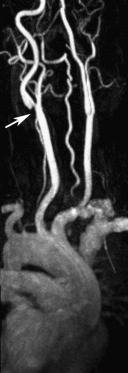 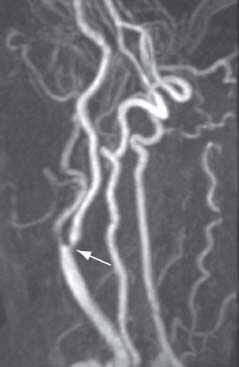 High-grade stenosis of the internal carotid artery origin (arrow) in two pts
176
Q
TVL
Binocular
TMVL
In a nutshell, what is OIS?
A constellation of signs and symptoms owing to chronic ocular ischemia/hypoperfusion

Does it present unilaterally, or bilaterally?
Unilaterally (in about  80%  of cases)

Is there a gender predilection?
Yes,  men  are twice as likely to have it

Is there a relationship with age?
Yes, OIS is a dz of  older  individuals—average age is about  65 

Does OIS carry implications for the general health of the afflicted individual?
Indeed it does—the 5-year mortality rate associated with OIS is  40%!
What are the signs/symptoms of OIS?
Ocular
Symptoms
Signs:
--?
--?
--?
--?
What is the ultimate cause of TMVL related to the vasculature? (Looking for a single word here.)
Hypoperfusion of…the retina and/or optic nerve
Orbital
Vascular
GCA
What does OIS stand for in this context?
Ocular ischemic syndrome
Diffuse ocular hypoperfusion
--OIS
--Stenosis of the great vessels
To what does ‘great vessels’ refer?
To the vessels that directly enter or exit the heart
Embolization of retinal arterial tree
Occlusion in the retinal venous system
Vasospasm of the CRA
177
A
TVL
Binocular
TMVL
In a nutshell, what is OIS?
A constellation of signs and symptoms owing to chronic ocular ischemia/hypoperfusion

Does it present unilaterally, or bilaterally?
Unilaterally (in about  80%  of cases)

Is there a gender predilection?
Yes,  men  are twice as likely to have it

Is there a relationship with age?
Yes, OIS is a dz of  older  individuals—average age is about  65 

Does OIS carry implications for the general health of the afflicted individual?
Indeed it does—the 5-year mortality rate associated with OIS is  40%!
What are the signs/symptoms of OIS?
Ocular
Symptoms
Signs:
--Intraretinal hemorrhages
--NVI/NVA
--AC cell/flare
--Retinal vascular changes
What is the ultimate cause of TMVL related to the vasculature? (Looking for a single word here.)
Hypoperfusion of…the retina and/or optic nerve
Orbital
Vascular
GCA
What does OIS stand for in this context?
Ocular ischemic syndrome
Diffuse ocular hypoperfusion
--OIS
--Stenosis of the great vessels
To what does ‘great vessels’ refer?
To the vessels that directly enter or exit the heart
Embolization of retinal arterial tree
Occlusion in the retinal venous system
Vasospasm of the CRA
178
Q
TVL
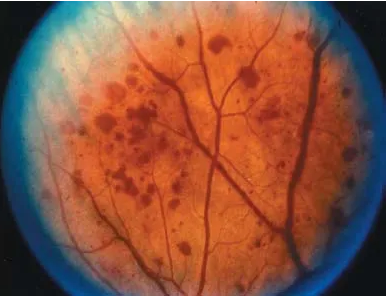 Classic presentation of intraretinal hemorrhages in OIS: Midperipheral ,  medium-large ,  dot-blot
location
size
shape/type
179
A
TVL
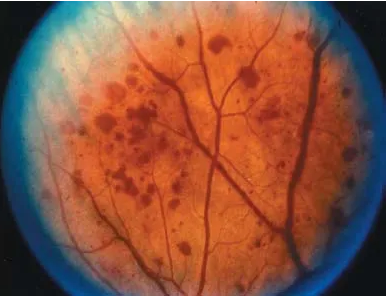 Classic presentation of intraretinal hemorrhages in OIS: Midperipheral ,  medium-large ,  dot-blot
180
Q
TVL
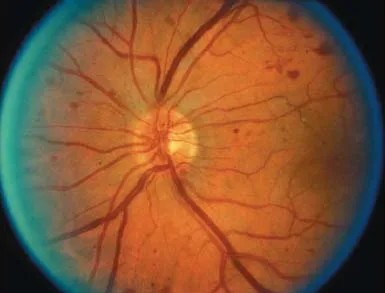 Classic vascular changes in OIS: 
--Arteriolar  narrowing
181
A
TVL
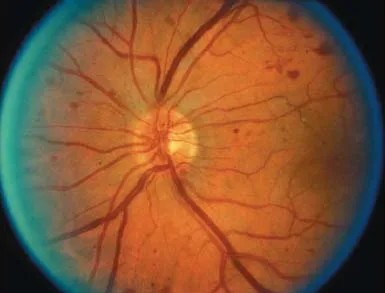 Classic vascular changes in OIS: 
--Arteriolar  narrowing
182
Q
TVL
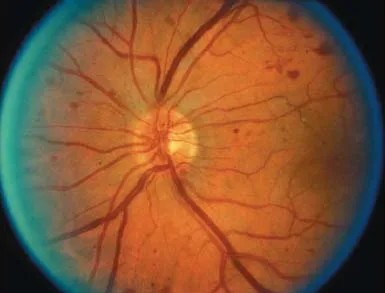 Classic vascular changes in OIS: 
--Arteriolar  narrowing
--Venules  dilated  but not  tortuous
183
A
TVL
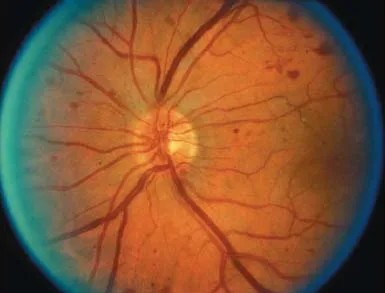 Classic vascular changes in OIS: 
--Arteriolar  narrowing
--Venules  dilated  but not  tortuous
184
Q
TVL
Binocular
TMVL
In a nutshell, what is OIS?
A constellation of signs and symptoms owing to chronic ocular ischemia/hypoperfusion

Does it present unilaterally, or bilaterally?
Unilaterally (in about  80%  of cases)

Is there a gender predilection?
Yes,  men  are twice as likely to have it

Is there a relationship with age?
Yes, OIS is a dz of  older  individuals—average age is about  65 

Does OIS carry implications for the general health of the afflicted individual?
Indeed it does—the 5-year mortality rate associated with OIS is  40%!
What are the signs/symptoms of OIS?
Ocular
Symptoms:
--?
--?
--?
Signs:
--Intraretinal hemorrhages
--NVI/NVA
--AC cell/flare
--Retinal vascular changes
What is the ultimate cause of TMVL related to the vasculature? (Looking for a single word here.)
Hypoperfusion of…the retina and/or optic nerve
Orbital
Vascular
GCA
What does OIS stand for in this context?
Ocular ischemic syndrome
Diffuse ocular hypoperfusion
--OIS
--Stenosis of the great vessels
To what does ‘great vessels’ refer?
To the vessels that directly enter or exit the heart
Embolization of retinal arterial tree
Occlusion in the retinal venous system
Vasospasm of the CRA
185
A
TVL
Binocular
TMVL
In a nutshell, what is OIS?
A constellation of signs and symptoms owing to chronic ocular ischemia/hypoperfusion

Does it present unilaterally, or bilaterally?
Unilaterally (in about  80%  of cases)

Is there a gender predilection?
Yes,  men  are twice as likely to have it

Is there a relationship with age?
Yes, OIS is a dz of  older  individuals—average age is about  65 

Does OIS carry implications for the general health of the afflicted individual?
Indeed it does—the 5-year mortality rate associated with OIS is  40%!
What are the signs/symptoms of OIS?
Ocular
Symptoms:
--Decreased vision
--Pain (described as ‘dull’)
--Prolonged photostress recovery time
Signs:
--Intraretinal hemorrhages
--NVI/NVA
--AC cell/flare
--Retinal vascular changes
What is the ultimate cause of TMVL related to the vasculature? (Looking for a single word here.)
Hypoperfusion of…the retina and/or optic nerve
Orbital
Vascular
GCA
What does OIS stand for in this context?
Ocular ischemic syndrome
Diffuse ocular hypoperfusion
--OIS
--Stenosis of the great vessels
To what does ‘great vessels’ refer?
To the vessels that directly enter or exit the heart
Embolization of retinal arterial tree
Occlusion in the retinal venous system
Vasospasm of the CRA
186
Q
TVL
Binocular
TMVL
In a nutshell, what is OIS?
A constellation of signs and symptoms owing to chronic ocular ischemia/hypoperfusion

Does it present unilaterally, or bilaterally?
Unilaterally (in about  80%  of cases)

Is there a gender predilection?
Yes,  men  are twice as likely to have it

Is there a relationship with age?
Yes, OIS is a dz of  older  individuals—average age is about  65 

Does OIS carry implications for the general health of the afflicted individual?
Indeed it does—the 5-year mortality rate associated with OIS is  40%!
Ocular
What is the ultimate cause of TMVL related to the vasculature? (Looking for a single word here.)
Hypoperfusion of…the retina and/or optic nerve
Orbital
Vascular
GCA
What does OIS stand for in this context?
Ocular ischemic syndrome
Diffuse ocular hypoperfusion
--OIS
--Stenosis of the great vessels
To what does ‘great vessels’ refer?
To the vessels that directly enter or exit the heart
Embolization of retinal arterial tree
Occlusion in the retinal venous system
Vasospasm of the CRA
187
Q/A
TVL
Binocular
TMVL
In a nutshell, what is OIS?
A constellation of signs and symptoms owing to chronic ocular ischemia/hypoperfusion

Does it present unilaterally, or bilaterally?
Unilaterally (in about  80%  of cases)

Is there a gender predilection?
Yes,  men  are twice as likely to have it

Is there a relationship with age?
Yes, OIS is a dz of  older  individuals—average age is about  65 

Does OIS carry implications for the general health of the afflicted individual?
Indeed it does—the 5-year mortality rate associated with OIS is  40%!
Ocular
%
What is the ultimate cause of TMVL related to the vasculature? (Looking for a single word here.)
Hypoperfusion of…the retina and/or optic nerve
Orbital
Vascular
GCA
What does OIS stand for in this context?
Ocular ischemic syndrome
Diffuse ocular hypoperfusion
--OIS
--Stenosis of the great vessels
To what does ‘great vessels’ refer?
To the vessels that directly enter or exit the heart
Embolization of retinal arterial tree
Occlusion in the retinal venous system
Vasospasm of the CRA
188
A
TVL
Binocular
TMVL
In a nutshell, what is OIS?
A constellation of signs and symptoms owing to chronic ocular ischemia/hypoperfusion

Does it present unilaterally, or bilaterally?
Unilaterally (in about  80%  of cases)

Is there a gender predilection?
Yes,  men  are twice as likely to have it

Is there a relationship with age?
Yes, OIS is a dz of  older  individuals—average age is about  65 

Does OIS carry implications for the general health of the afflicted individual?
Indeed it does—the 5-year mortality rate associated with OIS is  40%!
Ocular
What is the ultimate cause of TMVL related to the vasculature? (Looking for a single word here.)
Hypoperfusion of…the retina and/or optic nerve
Orbital
Vascular
GCA
What does OIS stand for in this context?
Ocular ischemic syndrome
Diffuse ocular hypoperfusion
--OIS
--Stenosis of the great vessels
To what does ‘great vessels’ refer?
To the vessels that directly enter or exit the heart
Embolization of retinal arterial tree
Occlusion in the retinal venous system
Vasospasm of the CRA
189
Q
TVL
Binocular
TMVL
In a nutshell, what is OIS?
A constellation of signs and symptoms owing to chronic ocular ischemia/hypoperfusion

Does it present unilaterally, or bilaterally?
Unilaterally (in about  80%  of cases)

Is there a gender predilection?
Yes,  men  are twice as likely to have it

Is there a relationship with age?
Yes, OIS is a dz of  older  individuals—average age is about  65 

Does OIS carry implications for the general health of the afflicted individual?
Indeed it does—the 5-year mortality rate associated with OIS is  40%!
Ocular
What is the ultimate cause of TMVL related to the vasculature? (Looking for a single word here.)
Hypoperfusion of…the retina and/or optic nerve
Orbital
Vascular
GCA
What does OIS stand for in this context?
Ocular ischemic syndrome
Diffuse ocular hypoperfusion
--OIS
--Stenosis of the great vessels
To what does ‘great vessels’ refer?
To the vessels that directly enter or exit the heart
Embolization of retinal arterial tree
Occlusion in the retinal venous system
Vasospasm of the CRA
190
Q/A
TVL
Binocular
TMVL
In a nutshell, what is OIS?
A constellation of signs and symptoms owing to chronic ocular ischemia/hypoperfusion

Does it present unilaterally, or bilaterally?
Unilaterally (in about  80%  of cases)

Is there a gender predilection?
Yes,  men  are twice as likely to have it

Is there a relationship with age?
Yes, OIS is a dz of  older  individuals—average age is about  65 

Does OIS carry implications for the general health of the afflicted individual?
Indeed it does—the 5-year mortality rate associated with OIS is  40%!
Ocular
What is the ultimate cause of TMVL related to the vasculature? (Looking for a single word here.)
Hypoperfusion of…the retina and/or optic nerve
Orbital
M v F
Vascular
GCA
What does OIS stand for in this context?
Ocular ischemic syndrome
Diffuse ocular hypoperfusion
--OIS
--Stenosis of the great vessels
To what does ‘great vessels’ refer?
To the vessels that directly enter or exit the heart
Embolization of retinal arterial tree
Occlusion in the retinal venous system
Vasospasm of the CRA
191
A
TVL
Binocular
TMVL
In a nutshell, what is OIS?
A constellation of signs and symptoms owing to chronic ocular ischemia/hypoperfusion

Does it present unilaterally, or bilaterally?
Unilaterally (in about  80%  of cases)

Is there a gender predilection?
Yes,  men  are twice as likely to have it

Is there a relationship with age?
Yes, OIS is a dz of  older  individuals—average age is about  65 

Does OIS carry implications for the general health of the afflicted individual?
Indeed it does—the 5-year mortality rate associated with OIS is  40%!
Ocular
What is the ultimate cause of TMVL related to the vasculature? (Looking for a single word here.)
Hypoperfusion of…the retina and/or optic nerve
Orbital
Vascular
GCA
What does OIS stand for in this context?
Ocular ischemic syndrome
Diffuse ocular hypoperfusion
--OIS
--Stenosis of the great vessels
To what does ‘great vessels’ refer?
To the vessels that directly enter or exit the heart
Embolization of retinal arterial tree
Occlusion in the retinal venous system
Vasospasm of the CRA
192
Q
TVL
Binocular
TMVL
In a nutshell, what is OIS?
A constellation of signs and symptoms owing to chronic ocular ischemia/hypoperfusion

Does it present unilaterally, or bilaterally?
Unilaterally (in about  80%  of cases)

Is there a gender predilection?
Yes,  men  are twice as likely to have it

Is there a relationship with age?
Yes, OIS is a dz of  older  individuals—average age is about  65 

Does OIS carry implications for the general health of the afflicted individual?
Indeed it does—the 5-year mortality rate associated with OIS is  40%!
Ocular
What is the ultimate cause of TMVL related to the vasculature? (Looking for a single word here.)
Hypoperfusion of…the retina and/or optic nerve
Orbital
Vascular
GCA
What does OIS stand for in this context?
Ocular ischemic syndrome
Diffuse ocular hypoperfusion
--OIS
--Stenosis of the great vessels
To what does ‘great vessels’ refer?
To the vessels that directly enter or exit the heart
Embolization of retinal arterial tree
Occlusion in the retinal venous system
Vasospasm of the CRA
193
Q/A
TVL
Binocular
TMVL
In a nutshell, what is OIS?
A constellation of signs and symptoms owing to chronic ocular ischemia/hypoperfusion

Does it present unilaterally, or bilaterally?
Unilaterally (in about  80%  of cases)

Is there a gender predilection?
Yes,  men  are twice as likely to have it

Is there a relationship with age?
Yes, OIS is a dz of  older  individuals—average age is about  65 

Does OIS carry implications for the general health of the afflicted individual?
Indeed it does—the 5-year mortality rate associated with OIS is  40%!
Ocular
What is the ultimate cause of TMVL related to the vasculature? (Looking for a single word here.)
Hypoperfusion of…the retina and/or optic nerve
Orbital
older v younger
Vascular
GCA
What does OIS stand for in this context?
Ocular ischemic syndrome
Diffuse ocular hypoperfusion
--OIS
--Stenosis of the great vessels
To what does ‘great vessels’ refer?
To the vessels that directly enter or exit the heart
Embolization of retinal arterial tree
Occlusion in the retinal venous system
Vasospasm of the CRA
194
A
TVL
Binocular
TMVL
In a nutshell, what is OIS?
A constellation of signs and symptoms owing to chronic ocular ischemia/hypoperfusion

Does it present unilaterally, or bilaterally?
Unilaterally (in about  80%  of cases)

Is there a gender predilection?
Yes,  men  are twice as likely to have it

Is there a relationship with age?
Yes, OIS is a dz of  older  individuals—average age is about  65 

Does OIS carry implications for the general health of the afflicted individual?
Indeed it does—the 5-year mortality rate associated with OIS is  40%!
Ocular
What is the ultimate cause of TMVL related to the vasculature? (Looking for a single word here.)
Hypoperfusion of…the retina and/or optic nerve
Orbital
Vascular
GCA
What does OIS stand for in this context?
Ocular ischemic syndrome
Diffuse ocular hypoperfusion
--OIS
--Stenosis of the great vessels
To what does ‘great vessels’ refer?
To the vessels that directly enter or exit the heart
Embolization of retinal arterial tree
Occlusion in the retinal venous system
Vasospasm of the CRA
195
Q
TVL
Binocular
TMVL
In a nutshell, what is OIS?
A constellation of signs and symptoms owing to chronic ocular ischemia/hypoperfusion

Does it present unilaterally, or bilaterally?
Unilaterally (in about  80%  of cases)

Is there a gender predilection?
Yes,  men  are twice as likely to have it

Is there a relationship with age?
Yes, OIS is a dz of  older  individuals—average age is about  65 

Does OIS carry implications for the general health of the afflicted individual?
Indeed it does—the 5-year mortality rate associated with OIS is  40%!
Ocular
What is the ultimate cause of TMVL related to the vasculature? (Looking for a single word here.)
Hypoperfusion of…the retina and/or optic nerve
Orbital
#
Vascular
GCA
What does OIS stand for in this context?
Ocular ischemic syndrome
Diffuse ocular hypoperfusion
--OIS
--Stenosis of the great vessels
To what does ‘great vessels’ refer?
To the vessels that directly enter or exit the heart
Embolization of retinal arterial tree
Occlusion in the retinal venous system
Vasospasm of the CRA
196
A
TVL
Binocular
TMVL
In a nutshell, what is OIS?
A constellation of signs and symptoms owing to chronic ocular ischemia/hypoperfusion

Does it present unilaterally, or bilaterally?
Unilaterally (in about  80%  of cases)

Is there a gender predilection?
Yes,  men  are twice as likely to have it

Is there a relationship with age?
Yes, OIS is a dz of  older  individuals—average age is about  65 

Does OIS carry implications for the general health of the afflicted individual?
Indeed it does—the 5-year mortality rate associated with OIS is  40%!
Ocular
What is the ultimate cause of TMVL related to the vasculature? (Looking for a single word here.)
Hypoperfusion of…the retina and/or optic nerve
Orbital
Vascular
GCA
What does OIS stand for in this context?
Ocular ischemic syndrome
Diffuse ocular hypoperfusion
--OIS
--Stenosis of the great vessels
To what does ‘great vessels’ refer?
To the vessels that directly enter or exit the heart
Embolization of retinal arterial tree
Occlusion in the retinal venous system
Vasospasm of the CRA
197
Q
TVL
Binocular
TMVL
In a nutshell, what is OIS?
A constellation of signs and symptoms owing to chronic ocular ischemia/hypoperfusion

Does it present unilaterally, or bilaterally?
Unilaterally (in about  80%  of cases)

Is there a gender predilection?
Yes,  men  are twice as likely to have it

Is there a relationship with age?
Yes, OIS is a dz of  older  individuals—average age is about  65 

Does OIS carry implications for the general health of the afflicted individual?
Indeed it does—the 5-year mortality rate associated with OIS is  40%!
Ocular
What is the ultimate cause of TMVL related to the vasculature? (Looking for a single word here.)
Hypoperfusion of…the retina and/or optic nerve
Orbital
Vascular
GCA
What does OIS stand for in this context?
Ocular ischemic syndrome
Diffuse ocular hypoperfusion
--OIS
--Stenosis of the great vessels
To what does ‘great vessels’ refer?
To the vessels that directly enter or exit the heart
Embolization of retinal arterial tree
Occlusion in the retinal venous system
Vasospasm of the CRA
198
Q/A
TVL
Binocular
TMVL
In a nutshell, what is OIS?
A constellation of signs and symptoms owing to chronic ocular ischemia/hypoperfusion

Does it present unilaterally, or bilaterally?
Unilaterally (in about  80%  of cases)

Is there a gender predilection?
Yes,  men  are twice as likely to have it

Is there a relationship with age?
Yes, OIS is a dz of  older  individuals—average age is about  65 

Does OIS carry implications for the general health of the afflicted individual?
Indeed it does—the 5-year mortality rate associated with OIS is  40%!
Ocular
What is the ultimate cause of TMVL related to the vasculature? (Looking for a single word here.)
Hypoperfusion of…the retina and/or optic nerve
Orbital
Vascular
GCA
What does OIS stand for in this context?
Ocular ischemic syndrome
yikes
Diffuse ocular hypoperfusion
--OIS
--Stenosis of the great vessels
To what does ‘great vessels’ refer?
To the vessels that directly enter or exit the heart
Embolization of retinal arterial tree
Occlusion in the retinal venous system
Vasospasm of the CRA
199
A
TVL
Binocular
TMVL
In a nutshell, what is OIS?
A constellation of signs and symptoms owing to chronic ocular ischemia/hypoperfusion

Does it present unilaterally, or bilaterally?
Unilaterally (in about  80%  of cases)

Is there a gender predilection?
Yes,  men  are twice as likely to have it

Is there a relationship with age?
Yes, OIS is a dz of  older  individuals—average age is about  65 

Does OIS carry implications for the general health of the afflicted individual?
Indeed it does—the 5-year mortality rate associated with OIS is  40%!
Ocular
What is the ultimate cause of TMVL related to the vasculature? (Looking for a single word here.)
Hypoperfusion of…the retina and/or optic nerve
Orbital
Vascular
GCA
What does OIS stand for in this context?
Ocular ischemic syndrome
Diffuse ocular hypoperfusion
--OIS
--Stenosis of the great vessels
To what does ‘great vessels’ refer?
To the vessels that directly enter or exit the heart
Embolization of retinal arterial tree
Occlusion in the retinal venous system
Vasospasm of the CRA
200
TVL
Binocular
TMVL
Ocular
Remember when we remarked a while back that we would encounter other TVL conditions for which ‘posture change’ played a role? We are now encountering them now. 
What is the classic posture-related finding pts report with regard to stenosis of the great vessels?
They report experiencing TVL when they go from a  sitting  to a  standing  position

What is the classic posture-related finding pts report with regard to OIS?
The OIS-associated ocular  ache  gets better when they  lie down
What is the ultimate cause of TMVL related to the vasculature? (Looking for a single word here.)
Hypoperfusion of…the retina and/or optic nerve
Orbital
Vascular
GCA
Diffuse ocular hypoperfusion
--OIS
--Stenosis of the great vessels
The ‘and’ here implies that the hypoperfusion in question is global or diffuse. In this regard, two specific conditions are mentioned—  what are they?
Embolization of retinal arterial tree
Occlusion in the retinal venous system
Vasospasm of the CRA
201
Q
TVL
Binocular
TMVL
Ocular
Remember when we remarked a while back that we would encounter other TVL conditions for which ‘posture change’ played a role? We are now encountering them now. 
What is the classic posture-related finding pts report with regard to stenosis of the great vessels?
They report experiencing TVL when they go from a  sitting  to a  standing  position

What is the classic posture-related finding pts report with regard to OIS?
The OIS-associated ocular  ache  gets better when they  lie down
What is the ultimate cause of TMVL related to the vasculature? (Looking for a single word here.)
Hypoperfusion of…the retina and/or optic nerve
Orbital
Vascular
GCA
Diffuse ocular hypoperfusion
--OIS
--Stenosis of the great vessels
The ‘and’ here implies that the hypoperfusion in question is global or diffuse. In this regard, two specific conditions are mentioned—  what are they?
Embolization of retinal arterial tree
Occlusion in the retinal venous system
Vasospasm of the CRA
202
Q/A
TVL
Binocular
TMVL
Ocular
Remember when we remarked a while back that we would encounter other TVL conditions for which ‘posture change’ played a role? We are now encountering them now. 
What is the classic posture-related finding pts report with regard to stenosis of the great vessels?
They report experiencing TVL when they go from a  sitting  to a  standing  position

What is the classic posture-related finding pts report with regard to OIS?
The OIS-associated ocular  ache  gets better when they  lie down
What is the ultimate cause of TMVL related to the vasculature? (Looking for a single word here.)
Hypoperfusion of…the retina and/or optic nerve
Orbital
Vascular
GCA
Diffuse ocular hypoperfusion
--OIS
--Stenosis of the great vessels
The ‘and’ here implies that the hypoperfusion in question is global or diffuse. In this regard, two specific conditions are mentioned—  what are they?
Embolization of retinal arterial tree
Occlusion in the retinal venous system
Vasospasm of the CRA
203
A
TVL
Binocular
TMVL
Ocular
Remember when we remarked a while back that we would encounter other TVL conditions for which ‘posture change’ played a role? We are now encountering them now. 
What is the classic posture-related finding pts report with regard to stenosis of the great vessels?
They report experiencing TVL when they go from a  sitting  to a  standing  position

What is the classic posture-related finding pts report with regard to OIS?
The OIS-associated ocular  ache  gets better when they  lie down
What is the ultimate cause of TMVL related to the vasculature? (Looking for a single word here.)
Hypoperfusion of…the retina and/or optic nerve
Orbital
Vascular
GCA
Diffuse ocular hypoperfusion
--OIS
--Stenosis of the great vessels
The ‘and’ here implies that the hypoperfusion in question is global or diffuse. In this regard, two specific conditions are mentioned—  what are they?
Embolization of retinal arterial tree
Occlusion in the retinal venous system
Vasospasm of the CRA
204
Q
TVL
Binocular
TMVL
Ocular
Remember when we remarked a while back that we would encounter other TVL conditions for which ‘posture change’ played a role? We are now encountering them now. 
What is the classic posture-related finding pts report with regard to stenosis of the great vessels?
They report experiencing TVL when they go from a  sitting  to a  standing  position

What is the classic posture-related finding pts report with regard to OIS?
The OIS-associated ocular  ache  gets better when they  lie down
What is the ultimate cause of TMVL related to the vasculature? (Looking for a single word here.)
Hypoperfusion of…the retina and/or optic nerve
Orbital
Vascular
GCA
Diffuse ocular hypoperfusion
--OIS
--Stenosis of the great vessels
The ‘and’ here implies that the hypoperfusion in question is global or diffuse. In this regard, two specific conditions are mentioned—  what are they?
Embolization of retinal arterial tree
Occlusion in the retinal venous system
Vasospasm of the CRA
205
Q/A
TVL
Binocular
TMVL
Ocular
Remember when we remarked a while back that we would encounter other TVL conditions for which ‘posture change’ played a role? We are now encountering them now. 
What is the classic posture-related finding pts report with regard to stenosis of the great vessels?
They report experiencing TVL when they go from a  sitting  to a  standing  position

What is the classic posture-related finding pts report with regard to OIS?
The OIS-associated ocular  ache  gets better when they  lie down
What is the ultimate cause of TMVL related to the vasculature? (Looking for a single word here.)
Hypoperfusion of…the retina and/or optic nerve
Orbital
Vascular
GCA
lie down vs stand up
symptom
Diffuse ocular hypoperfusion
--OIS
--Stenosis of the great vessels
The ‘and’ here implies that the hypoperfusion in question is global or diffuse. In this regard, two specific conditions are mentioned—  what are they?
Embolization of retinal arterial tree
Occlusion in the retinal venous system
Vasospasm of the CRA
206
A
TVL
Binocular
TMVL
Ocular
Remember when we remarked a while back that we would encounter other TVL conditions for which ‘posture change’ played a role? We are now encountering them now. 
What is the classic posture-related finding pts report with regard to stenosis of the great vessels?
They report experiencing TVL when they go from a  sitting  to a  standing  position

What is the classic posture-related finding pts report with regard to OIS?
The OIS-associated ocular  ache  gets better when they  lie down
What is the ultimate cause of TMVL related to the vasculature? (Looking for a single word here.)
Hypoperfusion of…the retina and/or optic nerve
Orbital
Vascular
GCA
Diffuse ocular hypoperfusion
--OIS
--Stenosis of the great vessels
The ‘and’ here implies that the hypoperfusion in question is global or diffuse. In this regard, two specific conditions are mentioned—  what are they?
Embolization of retinal arterial tree
Occlusion in the retinal venous system
Vasospasm of the CRA
207
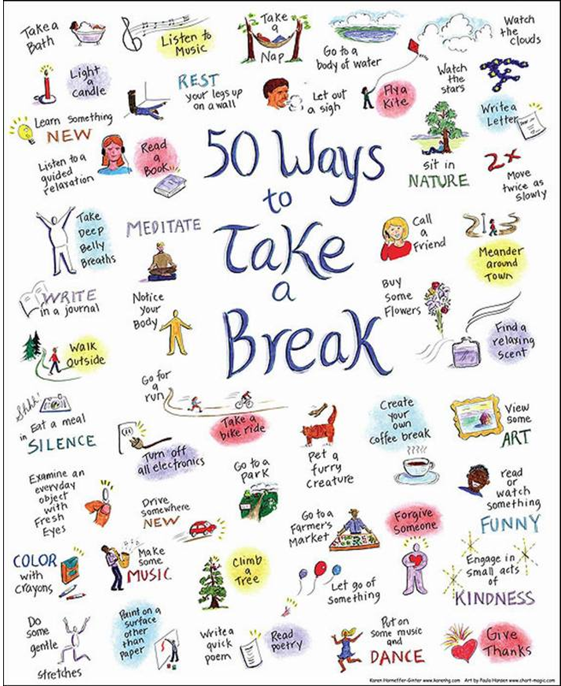 (This is a good point in the set to take a break)
208
TVL
Binocular
TMVL
Ocular
What is the ultimate cause of TMVL related to the vasculature? (Looking for a single word here.)
Hypoperfusion of…the retina and/or optic nerve
Orbital
Vascular
GCA
Next we will delve into TMVL 2ndry to embolization. Take note: This topic receives more attention than any other in the chapter. The point being: As it is obviously of high importance to the people responsible for the content of the BCSC—and by extension, the content of the OKAPs and Boards—so too should it be of high importance to you!
Diffuse ocular hypoperfusion
--OIS
--Stenosis of the great vessels
Embolization of retinal arterial tree
Occlusion in the retinal venous system
Vasospasm of the CRA
209
TVL
Binocular
TMVL
Ocular
What is the ultimate cause of TMVL related to the vasculature? (Looking for a single word here.)
Hypoperfusion of…the retina and/or optic nerve
Orbital
Vascular
GCA
Next we will delve into TMVL 2ndry to embolization. Take note: This topic receives more attention than any other in the chapter. The point being: As it is obviously of high importance to the people responsible for the content of the BCSC—and by extension, the content of the OKAPs and Boards—so too should it be of high importance to you!
Diffuse ocular hypoperfusion
--OIS
--Stenosis of the great vessels
Embolization of retinal arterial tree
Occlusion in the retinal venous system
Vasospasm of the CRA
210
Q
TVL
Binocular
TMVL
Ocular
What is the classic description of TMVL 2ndry to retinal embolus?
A  curtain  moving fairly quickly across a portion (or all) of the VF

Is it associated with pain?
No, it is painless

How long until the vision loss resolves?
Usually a matter of  minutes
What is the ultimate cause of TMVL related to the vasculature? (Looking for a single word here.)
Hypoperfusion of…the retina and/or optic nerve
Orbital
Vascular
GCA
Diffuse ocular hypoperfusion
--OIS
--Stenosis of the great vessels
Embolization of retinal arterial tree
Occlusion in the retinal venous system
Vasospasm of the CRA
211
Q/A
TVL
Binocular
TMVL
Ocular
What is the classic description of TMVL 2ndry to retinal embolus?
A  curtain  moving fairly quickly across a portion (or all) of the VF

Is it associated with pain?
No, it is painless

How long until the vision loss resolves?
Usually a matter of  minutes
What is the ultimate cause of TMVL related to the vasculature? (Looking for a single word here.)
Hypoperfusion of…the retina and/or optic nerve
Orbital
Vascular
GCA
Diffuse ocular hypoperfusion
--OIS
--Stenosis of the great vessels
Embolization of retinal arterial tree
Occlusion in the retinal venous system
Vasospasm of the CRA
212
A
TVL
Binocular
TMVL
Ocular
What is the classic description of TMVL 2ndry to retinal embolus?
A  curtain  moving fairly quickly across a portion (or all) of the VF

Is it associated with pain?
No, it is painless

How long until the vision loss resolves?
Usually a matter of  minutes
What is the ultimate cause of TMVL related to the vasculature? (Looking for a single word here.)
Hypoperfusion of…the retina and/or optic nerve
Orbital
Vascular
GCA
Diffuse ocular hypoperfusion
--OIS
--Stenosis of the great vessels
Embolization of retinal arterial tree
Occlusion in the retinal venous system
Vasospasm of the CRA
213
Q
TVL
Binocular
TMVL
Ocular
What is the classic description of TMVL 2ndry to retinal embolus?
A  curtain  moving fairly quickly across a portion (or all) of the VF

Is it associated with pain?
No, it is painless

How long until the vision loss resolves?
Usually a matter of  minutes
What is the ultimate cause of TMVL related to the vasculature? (Looking for a single word here.)
Hypoperfusion of…the retina and/or optic nerve
Orbital
Vascular
GCA
Diffuse ocular hypoperfusion
--OIS
--Stenosis of the great vessels
Embolization of retinal arterial tree
Occlusion in the retinal venous system
Vasospasm of the CRA
214
A
TVL
Binocular
TMVL
Ocular
What is the classic description of TMVL 2ndry to retinal embolus?
A  curtain  moving fairly quickly across a portion (or all) of the VF

Is it associated with pain?
No, it is painless

How long until the vision loss resolves?
Usually a matter of  minutes
What is the ultimate cause of TMVL related to the vasculature? (Looking for a single word here.)
Hypoperfusion of…the retina and/or optic nerve
Orbital
Vascular
GCA
Diffuse ocular hypoperfusion
--OIS
--Stenosis of the great vessels
Embolization of retinal arterial tree
Occlusion in the retinal venous system
Vasospasm of the CRA
215
Q
TVL
Binocular
TMVL
Ocular
What is the classic description of TMVL 2ndry to retinal embolus?
A  curtain  moving fairly quickly across a portion (or all) of the VF

Is it associated with pain?
No, it is painless

How long until the vision loss resolves?
Usually a matter of  minutes
What is the ultimate cause of TMVL related to the vasculature? (Looking for a single word here.)
Hypoperfusion of…the retina and/or optic nerve
Orbital
Vascular
GCA
Diffuse ocular hypoperfusion
--OIS
--Stenosis of the great vessels
Embolization of retinal arterial tree
Occlusion in the retinal venous system
Vasospasm of the CRA
216
Q/A
TVL
Binocular
TMVL
Ocular
What is the classic description of TMVL 2ndry to retinal embolus?
A  curtain  moving fairly quickly across a portion (or all) of the VF

Is it associated with pain?
No, it is painless

How long until the vision loss resolves?
Usually a matter of  minutes
What is the ultimate cause of TMVL related to the vasculature? (Looking for a single word here.)
Hypoperfusion of…the retina and/or optic nerve
Orbital
Vascular
GCA
seconds?
minutes?
hours? days?
Diffuse ocular hypoperfusion
--OIS
--Stenosis of the great vessels
Embolization of retinal arterial tree
Occlusion in the retinal venous system
Vasospasm of the CRA
217
A
TVL
Binocular
TMVL
Ocular
What is the classic description of TMVL 2ndry to retinal embolus?
A  curtain  moving fairly quickly across a portion (or all) of the VF

Is it associated with pain?
No, it is painless

How long until the vision loss resolves?
Usually a matter of  minutes
What is the ultimate cause of TMVL related to the vasculature? (Looking for a single word here.)
Hypoperfusion of…the retina and/or optic nerve
Orbital
Vascular
GCA
Diffuse ocular hypoperfusion
--OIS
--Stenosis of the great vessels
Embolization of retinal arterial tree
Occlusion in the retinal venous system
Vasospasm of the CRA
218
Q
TVL
Binocular
TMVL
Ocular
What is the classic description of TMVL 2ndry to retinal embolus?
A  curtain  moving fairly quickly across a portion (or all) of the VF

Is it associated with pain?
No, it is painless

How long until the vision loss resolves?
Usually a matter of  minutes
What is the ultimate cause of TMVL related to the vasculature? (Looking for a single word here.)
Hypoperfusion of…the retina and/or optic nerve
Orbital
Vascular
GCA
Diffuse ocular hypoperfusion
--OIS
--Stenosis of the great vessels
Is it fair to call TMVL 2ndry to an embolus a ‘retinal TIA’?
Embolization of retinal arterial tree
Occlusion in the retinal venous system
Vasospasm of the CRA
219
A
TVL
Binocular
TMVL
Ocular
What is the classic description of TMVL 2ndry to retinal embolus?
A  curtain  moving fairly quickly across a portion (or all) of the VF

Is it associated with pain?
No, it is painless

How long until the vision loss resolves?
Usually a matter of  minutes
What is the ultimate cause of TMVL related to the vasculature? (Looking for a single word here.)
Hypoperfusion of…the retina and/or optic nerve
Orbital
Vascular
GCA
Diffuse ocular hypoperfusion
--OIS
--Stenosis of the great vessels
Is it fair to call TMVL 2ndry to an embolus a ‘retinal TIA’?
It is indeed
Embolization of retinal arterial tree
Occlusion in the retinal venous system
Vasospasm of the CRA
220
Q
TVL
Binocular
TMVL
Ocular
What is the classic description of TMVL 2ndry to retinal embolus?
A  curtain  moving fairly quickly across a portion (or all) of the VF

Is it associated with pain?
No, it is painless

How long until the vision loss resolves?
Usually a matter of  minutes
What is the ultimate cause of TMVL related to the vasculature? (Looking for a single word here.)
Hypoperfusion of…the retina and/or optic nerve
Orbital
Vascular
GCA
Diffuse ocular hypoperfusion
--OIS
--Stenosis of the great vessels
Is it fair to call TMVL 2ndry to an embolus a ‘retinal TIA’?
It is indeed

In terms of how we should think about/approach them, what are the key differences between a retinal TIA and  a cerebral one?
Embolization of retinal arterial tree
Occlusion in the retinal venous system
Vasospasm of the CRA
221
A
TVL
Binocular
TMVL
Ocular
What is the classic description of TMVL 2ndry to retinal embolus?
A  curtain  moving fairly quickly across a portion (or all) of the VF

Is it associated with pain?
No, it is painless

How long until the vision loss resolves?
Usually a matter of  minutes
What is the ultimate cause of TMVL related to the vasculature? (Looking for a single word here.)
Hypoperfusion of…the retina and/or optic nerve
Orbital
Vascular
GCA
Diffuse ocular hypoperfusion
--OIS
--Stenosis of the great vessels
Is it fair to call TMVL 2ndry to an embolus a ‘retinal TIA’?
It is indeed

In terms of how we should think about/approach them, what are the key differences between a retinal TIA and  a cerebral one?
There are none! A retinal TIA is a TIA, and must be managed as such! (We’ll delve into management specifics shortly)
Embolization of retinal arterial tree
Occlusion in the retinal venous system
Vasospasm of the CRA
222
Q
TVL
In general terms, where do emboli usually lodge?
At a  branch point  in the arterial tree. That is, an emboli will continue to float along in the bloodstream until it reaches a bifurcation for which it is too large to travel down either fork, and becomes lodged. (There is one caveat to this—we’ll get to it a few slides down the road.)
Binocular
TMVL
Ocular
What is the classic description of TMVL 2ndry to retinal embolus?
A  curtain  moving fairly quickly across a portion (or all) of the VF

Is it associated with pain?
No, it is painless

How long until the vision loss resolves?
Usually a matter of  minutes
What is the ultimate cause of TMVL related to the vasculature? (Looking for a single word here.)
Hypoperfusion of…the retina and/or optic nerve
Orbital
Vascular
GCA
Diffuse ocular hypoperfusion
--OIS
--Stenosis of the great vessels
Is it fair to call TMVL 2ndry to an embolus a ‘retinal TIA’?
It is indeed

In terms of how we should think about/approach them, what are the key differences between a retinal TIA and  a cerebral one?
There are none! A retinal TIA is a TIA, and must be managed as such! (We’ll delve into management specifics shortly)
Embolization of retinal arterial tree
Occlusion in the retinal venous system
Vasospasm of the CRA
223
Q/A
TVL
In general terms, where do emboli usually lodge?
At a  branch point  in the arterial tree. That is, an emboli will continue to float along in the bloodstream until it reaches a bifurcation for which it is too large to travel down either fork, and becomes lodged. (There is one caveat to this—we’ll get to it a few slides down the road.)
two words
Binocular
TMVL
Ocular
What is the classic description of TMVL 2ndry to retinal embolus?
A  curtain  moving fairly quickly across a portion (or all) of the VF

Is it associated with pain?
No, it is painless

How long until the vision loss resolves?
Usually a matter of  minutes
What is the ultimate cause of TMVL related to the vasculature? (Looking for a single word here.)
Hypoperfusion of…the retina and/or optic nerve
Orbital
Vascular
GCA
Diffuse ocular hypoperfusion
--OIS
--Stenosis of the great vessels
Is it fair to call TMVL 2ndry to an embolus a ‘retinal TIA’?
It is indeed

In terms of how we should think about/approach them, what are the key differences between a retinal TIA and  a cerebral one?
There are none! A retinal TIA is a TIA, and must be managed as such! (We’ll delve into management specifics shortly)
Embolization of retinal arterial tree
Occlusion in the retinal venous system
Vasospasm of the CRA
224
A
TVL
In general terms, where do emboli usually lodge?
At a  branch point  in the arterial tree. That is, an emboli will continue to float along in the bloodstream until it reaches a bifurcation for which it is too large to travel down either fork, and becomes lodged. (There is one caveat to this—we’ll get to it a few slides down the road.)
Binocular
TMVL
Ocular
What is the classic description of TMVL 2ndry to retinal embolus?
A  curtain  moving fairly quickly across a portion (or all) of the VF

Is it associated with pain?
No, it is painless

How long until the vision loss resolves?
Usually a matter of  minutes
What is the ultimate cause of TMVL related to the vasculature? (Looking for a single word here.)
Hypoperfusion of…the retina and/or optic nerve
Orbital
Vascular
GCA
Diffuse ocular hypoperfusion
--OIS
--Stenosis of the great vessels
Is it fair to call TMVL 2ndry to an embolus a ‘retinal TIA’?
It is indeed

In terms of how we should think about/approach them, what are the key differences between a retinal TIA and  a cerebral one?
There are none! A retinal TIA is a TIA, and must be managed as such! (We’ll delve into management specifics shortly)
Embolization of retinal arterial tree
Occlusion in the retinal venous system
Vasospasm of the CRA
225
A
TVL
In general terms, where do emboli usually lodge?
At a  branch point  in the arterial tree. That is, an emboli will continue to float along in the bloodstream until it reaches a bifurcation for which it is too large to travel down either fork, and becomes lodged. (There is one caveat to this—we’ll get to it a few slides down the road.)
Binocular
TMVL
Ocular
What is the classic description of TMVL 2ndry to retinal embolus?
A  curtain  moving fairly quickly across a portion (or all) of the VF

Is it associated with pain?
No, it is painless

How long until the vision loss resolves?
Usually a matter of  minutes
What is the ultimate cause of TMVL related to the vasculature? (Looking for a single word here.)
Hypoperfusion of…the retina and/or optic nerve
Orbital
Vascular
GCA
Diffuse ocular hypoperfusion
--OIS
--Stenosis of the great vessels
Is it fair to call TMVL 2ndry to an embolus a ‘retinal TIA’?
It is indeed

In terms of how we should think about/approach them, what are the key differences between a retinal TIA and  a cerebral one?
There are none! A retinal TIA is a TIA, and must be managed as such! (We’ll delve into management specifics shortly)
Embolization of retinal arterial tree
Occlusion in the retinal venous system
Vasospasm of the CRA
226
A
TVL
In general terms, where do emboli usually lodge?
At a  branch point  in the arterial tree. That is, an emboli will continue to float along in the bloodstream until it reaches a bifurcation for which it is too large to travel down either fork, and becomes lodged. (There is one caveat to this—we’ll get to it a few slides down the road.)
Binocular
TMVL
Ocular
What is the classic description of TMVL 2ndry to retinal embolus?
A  curtain  moving fairly quickly across a portion (or all) of the VF

Is it associated with pain?
No, it is painless

How long until the vision loss resolves?
Usually a matter of  minutes
What is the ultimate cause of TMVL related to the vasculature? (Looking for a single word here.)
Hypoperfusion of…the retina and/or optic nerve
Orbital
Vascular
GCA
Diffuse ocular hypoperfusion
--OIS
--Stenosis of the great vessels
Is it fair to call TMVL 2ndry to an embolus a ‘retinal TIA’?
It is indeed

In terms of how we should think about/approach them, what are the key differences between a retinal TIA and  a cerebral one?
There are none! A retinal TIA is a TIA, and must be managed as such! (We’ll delve into management specifics shortly)
Embolization of retinal arterial tree
Occlusion in the retinal venous system
Vasospasm of the CRA
227
Q
TVL
What are the three types of embolus? 
--?
--?
--?
In general terms, where do emboli usually lodge?
At a  branch point  in the arterial tree. That is, an emboli will continue to float along in the bloodstream until it reaches a bifurcation for which it is too large to travel down either fork, and becomes lodged. (There is one caveat to this—we’ll get to it a few slides down the road.)
Binocular
TMVL
Ocular
What is the classic description of TMVL 2ndry to retinal embolus?
A  curtain  moving fairly quickly across a portion (or all) of the VF

Is it associated with pain?
No, it is painless

How long until the vision loss resolves?
Usually a matter of  minutes
What is the ultimate cause of TMVL related to the vasculature? (Looking for a single word here.)
Hypoperfusion of…the retina and/or optic nerve
Orbital
Vascular
GCA
Diffuse ocular hypoperfusion
--OIS
--Stenosis of the great vessels
Is it fair to call TMVL 2ndry to an embolus a ‘retinal TIA’?
It is indeed

In terms of how we should think about/approach them, what are the key differences between a retinal TIA and  a cerebral one?
There are none! A retinal TIA is a TIA, and must be managed as such! (We’ll delve into management specifics shortly)
Embolization of retinal arterial tree
Occlusion in the retinal venous system
Vasospasm of the CRA
228
A
TVL
What are the three types of embolus? 
--Cholesterol
--Calcium
--Platelet-fibrin
In general terms, where do emboli usually lodge?
At a  branch point  in the arterial tree. That is, an emboli will continue to float along in the bloodstream until it reaches a bifurcation for which it is too large to travel down either fork, and becomes lodged. (There is one caveat to this—we’ll get to it a few slides down the road.)
Binocular
TMVL
Ocular
What is the classic description of TMVL 2ndry to retinal embolus?
A  curtain  moving fairly quickly across a portion (or all) of the VF

Is it associated with pain?
No, it is painless

How long until the vision loss resolves?
Usually a matter of  minutes
What is the ultimate cause of TMVL related to the vasculature? (Looking for a single word here.)
Hypoperfusion of…the retina and/or optic nerve
Orbital
Vascular
GCA
Diffuse ocular hypoperfusion
--OIS
--Stenosis of the great vessels
Is it fair to call TMVL 2ndry to an embolus a ‘retinal TIA’?
It is indeed

In terms of how we should think about/approach them, what are the key differences between a retinal TIA and  a cerebral one?
There are none! A retinal TIA is a TIA, and must be managed as such! (We’ll delve into management specifics shortly)
Embolization of retinal arterial tree
Occlusion in the retinal venous system
Vasospasm of the CRA
229
Q
TVL
Emboli composed of cholesterol are known by what eponymous name? 
Hollenhorst plaque

What do Hollenhorst plaques look like on DFE?
Yellowish  globules described as  ‘refractile’
What are the three types of embolus? 
--Cholesterol
--Calcium
--Platelet-fibrin
In general terms, where do emboli usually lodge?
At a  branch point  in the arterial tree. That is, an emboli will continue to float along in the bloodstream until it reaches a bifurcation for which it is too large to travel down either fork, and becomes lodged. (There is one caveat to this—we’ll get to it a few slides down the road.)
Binocular
TMVL
Ocular
What is the classic description of TMVL 2ndry to retinal embolus?
A  curtain  moving fairly quickly across a portion (or all) of the VF

Is it associated with pain?
No, it is painless

How long until the vision loss resolves?
Usually a matter of  minutes
What is the ultimate cause of TMVL related to the vasculature? (Looking for a single word here.)
Hypoperfusion of…the retina and/or optic nerve
Orbital
Vascular
GCA
Diffuse ocular hypoperfusion
--OIS
--Stenosis of the great vessels
Is it fair to call TMVL 2ndry to an embolus a ‘retinal TIA’?
It is indeed

In terms of how we should think about/approach them, what are the key differences between a retinal TIA and  a cerebral one?
There are none! A retinal TIA is a TIA, and must be managed as such! (We’ll delve into management specifics shortly)
Embolization of retinal arterial tree
Occlusion in the retinal venous system
Vasospasm of the CRA
230
A
TVL
Emboli composed of cholesterol are known by what eponymous name? 
Hollenhorst plaque

What do Hollenhorst plaques look like on DFE?
Yellowish  globules described as  ‘refractile’
What are the three types of embolus? 
--Cholesterol
--Calcium
--Platelet-fibrin
In general terms, where do emboli usually lodge?
At a  branch point  in the arterial tree. That is, an emboli will continue to float along in the bloodstream until it reaches a bifurcation for which it is too large to travel down either fork, and becomes lodged. (There is one caveat to this—we’ll get to it a few slides down the road.)
Binocular
TMVL
Ocular
What is the classic description of TMVL 2ndry to retinal embolus?
A  curtain  moving fairly quickly across a portion (or all) of the VF

Is it associated with pain?
No, it is painless

How long until the vision loss resolves?
Usually a matter of  minutes
What is the ultimate cause of TMVL related to the vasculature? (Looking for a single word here.)
Hypoperfusion of…the retina and/or optic nerve
Orbital
Vascular
GCA
Diffuse ocular hypoperfusion
--OIS
--Stenosis of the great vessels
Is it fair to call TMVL 2ndry to an embolus a ‘retinal TIA’?
It is indeed

In terms of how we should think about/approach them, what are the key differences between a retinal TIA and  a cerebral one?
There are none! A retinal TIA is a TIA, and must be managed as such! (We’ll delve into management specifics shortly)
Embolization of retinal arterial tree
Occlusion in the retinal venous system
Vasospasm of the CRA
231
Q
TVL
Emboli composed of cholesterol are known by what eponymous name? 
Hollenhorst plaque

What do Hollenhorst plaques look like on DFE?
Yellowish  globules described as  ‘refractile’
What are the three types of embolus? 
--Cholesterol
--Calcium
--Platelet-fibrin
In general terms, where do emboli usually lodge?
At a  branch point  in the arterial tree. That is, an emboli will continue to float along in the bloodstream until it reaches a bifurcation for which it is too large to travel down either fork, and becomes lodged. (There is one caveat to this—we’ll get to it a few slides down the road.)
Binocular
TMVL
Ocular
What is the classic description of TMVL 2ndry to retinal embolus?
A  curtain  moving fairly quickly across a portion (or all) of the VF

Is it associated with pain?
No, it is painless

How long until the vision loss resolves?
Usually a matter of  minutes
What is the ultimate cause of TMVL related to the vasculature? (Looking for a single word here.)
Hypoperfusion of…the retina and/or optic nerve
Orbital
Vascular
GCA
Diffuse ocular hypoperfusion
--OIS
--Stenosis of the great vessels
Is it fair to call TMVL 2ndry to an embolus a ‘retinal TIA’?
It is indeed

In terms of how we should think about/approach them, what are the key differences between a retinal TIA and  a cerebral one?
There are none! A retinal TIA is a TIA, and must be managed as such! (We’ll delve into management specifics shortly)
Embolization of retinal arterial tree
Occlusion in the retinal venous system
Vasospasm of the CRA
232
Q/A
TVL
Emboli composed of cholesterol are known by what eponymous name? 
Hollenhorst plaque

What do Hollenhorst plaques look like on DFE?
Yellowish  globules described as  ‘refractile’
What are the three types of embolus? 
--Cholesterol
--Calcium
--Platelet-fibrin
In general terms, where do emboli usually lodge?
At a  branch point  in the arterial tree. That is, an emboli will continue to float along in the bloodstream until it reaches a bifurcation for which it is too large to travel down either fork, and becomes lodged. (There is one caveat to this—we’ll get to it a few slides down the road.)
Binocular
TMVL
Ocular
color(ish)
appearance
What is the classic description of TMVL 2ndry to retinal embolus?
A  curtain  moving fairly quickly across a portion (or all) of the VF

Is it associated with pain?
No, it is painless

How long until the vision loss resolves?
Usually a matter of  minutes
What is the ultimate cause of TMVL related to the vasculature? (Looking for a single word here.)
Hypoperfusion of…the retina and/or optic nerve
Orbital
Vascular
GCA
Diffuse ocular hypoperfusion
--OIS
--Stenosis of the great vessels
Is it fair to call TMVL 2ndry to an embolus a ‘retinal TIA’?
It is indeed

In terms of how we should think about/approach them, what are the key differences between a retinal TIA and  a cerebral one?
There are none! A retinal TIA is a TIA, and must be managed as such! (We’ll delve into management specifics shortly)
Embolization of retinal arterial tree
Occlusion in the retinal venous system
Vasospasm of the CRA
233
A
TVL
Emboli composed of cholesterol are known by what eponymous name? 
Hollenhorst plaque

What do Hollenhorst plaques look like on DFE?
Yellowish  globules described as  ‘refractile’
What are the three types of embolus? 
--Cholesterol
--Calcium
--Platelet-fibrin
In general terms, where do emboli usually lodge?
At a  branch point  in the arterial tree. That is, an emboli will continue to float along in the bloodstream until it reaches a bifurcation for which it is too large to travel down either fork, and becomes lodged. (There is one caveat to this—we’ll get to it a few slides down the road.)
Binocular
TMVL
Ocular
What is the classic description of TMVL 2ndry to retinal embolus?
A  curtain  moving fairly quickly across a portion (or all) of the VF

Is it associated with pain?
No, it is painless

How long until the vision loss resolves?
Usually a matter of  minutes
What is the ultimate cause of TMVL related to the vasculature? (Looking for a single word here.)
Hypoperfusion of…the retina and/or optic nerve
Orbital
Vascular
GCA
Diffuse ocular hypoperfusion
--OIS
--Stenosis of the great vessels
Is it fair to call TMVL 2ndry to an embolus a ‘retinal TIA’?
It is indeed

In terms of how we should think about/approach them, what are the key differences between a retinal TIA and  a cerebral one?
There are none! A retinal TIA is a TIA, and must be managed as such! (We’ll delve into management specifics shortly)
Embolization of retinal arterial tree
Occlusion in the retinal venous system
Vasospasm of the CRA
234
TVL
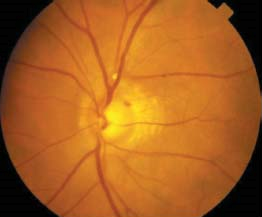 Hollenhorst plaque at the bifurcation of a retinal arteriole
235
Q
TVL
Emboli composed of cholesterol are known by what eponymous name? 
Hollenhorst plaque

What do Hollenhorst plaques look like on DFE?
Yellowish  globules described as  ‘refractile’
What are the three types of embolus? 
--Cholesterol
--Calcium
--Platelet-fibrin
In general terms, where do emboli usually lodge?
At a  branch point  in the arterial tree. That is, an emboli will continue to float along in the bloodstream until it reaches a bifurcation for which it is too large to travel down either fork, and becomes lodged. (There is one caveat to this—we’ll get to it a few slides down the road.)
Binocular
TMVL
Ocular
In two words, what pathologic entity is the source of cholesterol emboli?
Atheromatous plaques

Within which vascular structure are TVL-implicated plaques most likely to be located?
The carotid artery

Where specifically in the carotid system are such plaques most likely to form?
The bifurcation

How stenosed does the carotid lumen have to be for emboli to occur?
Emboli can occur at any degree of stenosis (in contrast to global hypoperfusion conditions, eg, OIS)

What two characteristics of an atheromatous plaque increase the likelihood it will flick off emboli?
If it is ulcerated and/or unstable
What is the ultimate cause of TMVL related to the vasculature? (Looking for a single word here.)
Hypoperfusion of…the retina and/or optic nerve
Orbital
Vascular
GCA
Diffuse ocular hypoperfusion
--OIS
--Stenosis of the great vessels
Embolization of retinal arterial tree
Occlusion in the retinal venous system
Vasospasm of the CRA
236
A
TVL
Emboli composed of cholesterol are known by what eponymous name? 
Hollenhorst plaque

What do Hollenhorst plaques look like on DFE?
Yellowish  globules described as  ‘refractile’
What are the three types of embolus? 
--Cholesterol
--Calcium
--Platelet-fibrin
In general terms, where do emboli usually lodge?
At a  branch point  in the arterial tree. That is, an emboli will continue to float along in the bloodstream until it reaches a bifurcation for which it is too large to travel down either fork, and becomes lodged. (There is one caveat to this—we’ll get to it a few slides down the road.)
Binocular
TMVL
Ocular
In two words, what pathologic entity is the source of cholesterol emboli?
Atheromatous plaques

Within which vascular structure are TVL-implicated plaques most likely to be located?
The carotid artery

Where specifically in the carotid system are such plaques most likely to form?
The bifurcation

How stenosed does the carotid lumen have to be for emboli to occur?
Emboli can occur at any degree of stenosis (in contrast to global hypoperfusion conditions, eg, OIS)

What two characteristics of an atheromatous plaque increase the likelihood it will flick off emboli?
If it is ulcerated and/or unstable
What is the ultimate cause of TMVL related to the vasculature? (Looking for a single word here.)
Hypoperfusion of…the retina and/or optic nerve
Orbital
Vascular
GCA
Diffuse ocular hypoperfusion
--OIS
--Stenosis of the great vessels
Embolization of retinal arterial tree
Occlusion in the retinal venous system
Vasospasm of the CRA
237
Q
TVL
Emboli composed of cholesterol are known by what eponymous name? 
Hollenhorst plaque

What do Hollenhorst plaques look like on DFE?
Yellowish  globules described as  ‘refractile’
What are the three types of embolus? 
--Cholesterol
--Calcium
--Platelet-fibrin
In general terms, where do emboli usually lodge?
At a  branch point  in the arterial tree. That is, an emboli will continue to float along in the bloodstream until it reaches a bifurcation for which it is too large to travel down either fork, and becomes lodged. (There is one caveat to this—we’ll get to it a few slides down the road.)
Binocular
TMVL
Ocular
In two words, what pathologic entity is the source of cholesterol emboli?
Atheromatous plaques

Within which vascular structure are TVL-implicated plaques most likely to be located?
The carotid artery

Where specifically in the carotid system are such plaques most likely to form?
The bifurcation

How stenosed does the carotid lumen have to be for emboli to occur?
Emboli can occur at any degree of stenosis (in contrast to global hypoperfusion conditions, eg, OIS)

What two characteristics of an atheromatous plaque increase the likelihood it will flick off emboli?
If it is ulcerated and/or unstable
What is the ultimate cause of TMVL related to the vasculature? (Looking for a single word here.)
Hypoperfusion of…the retina and/or optic nerve
Orbital
Vascular
GCA
Diffuse ocular hypoperfusion
--OIS
--Stenosis of the great vessels
Embolization of retinal arterial tree
Occlusion in the retinal venous system
Vasospasm of the CRA
238
A
TVL
Emboli composed of cholesterol are known by what eponymous name? 
Hollenhorst plaque

What do Hollenhorst plaques look like on DFE?
Yellowish  globules described as  ‘refractile’
What are the three types of embolus? 
--Cholesterol
--Calcium
--Platelet-fibrin
In general terms, where do emboli usually lodge?
At a  branch point  in the arterial tree. That is, an emboli will continue to float along in the bloodstream until it reaches a bifurcation for which it is too large to travel down either fork, and becomes lodged. (There is one caveat to this—we’ll get to it a few slides down the road.)
Binocular
TMVL
Ocular
In two words, what pathologic entity is the source of cholesterol emboli?
Atheromatous plaques

Within which vascular structure are TVL-implicated plaques most likely to be located?
The carotid artery

Where specifically in the carotid system are such plaques most likely to form?
The bifurcation

How stenosed does the carotid lumen have to be for emboli to occur?
Emboli can occur at any degree of stenosis (in contrast to global hypoperfusion conditions, eg, OIS)

What two characteristics of an atheromatous plaque increase the likelihood it will flick off emboli?
If it is ulcerated and/or unstable
What is the ultimate cause of TMVL related to the vasculature? (Looking for a single word here.)
Hypoperfusion of…the retina and/or optic nerve
Orbital
Vascular
GCA
Diffuse ocular hypoperfusion
--OIS
--Stenosis of the great vessels
Embolization of retinal arterial tree
Occlusion in the retinal venous system
Vasospasm of the CRA
239
Q
TVL
Emboli composed of cholesterol are known by what eponymous name? 
Hollenhorst plaque

What do Hollenhorst plaques look like on DFE?
Yellowish  globules described as  ‘refractile’
What are the three types of embolus? 
--Cholesterol
--Calcium
--Platelet-fibrin
In general terms, where do emboli usually lodge?
At a  branch point  in the arterial tree. That is, an emboli will continue to float along in the bloodstream until it reaches a bifurcation for which it is too large to travel down either fork, and becomes lodged. (There is one caveat to this—we’ll get to it a few slides down the road.)
Binocular
TMVL
Ocular
In two words, what pathologic entity is the source of cholesterol emboli?
Atheromatous plaques

Within which vascular structure are TVL-implicated plaques most likely to be located?
The carotid artery

Where specifically in the carotid system are such plaques most likely to form?
The bifurcation

How stenosed does the carotid lumen have to be for emboli to occur?
Emboli can occur at any degree of stenosis (in contrast to global hypoperfusion conditions, eg, OIS)

What two characteristics of an atheromatous plaque increase the likelihood it will flick off emboli?
If it is ulcerated and/or unstable
What is the ultimate cause of TMVL related to the vasculature? (Looking for a single word here.)
Hypoperfusion of…the retina and/or optic nerve
Orbital
The Neuro book mentions another “common” (their word) location for atheromatous plaques that can give rise to cholesterol emboli—what is it?
The aortic arch
Vascular
GCA
Diffuse ocular hypoperfusion
--OIS
--Stenosis of the great vessels
Embolization of retinal arterial tree
Occlusion in the retinal venous system
Vasospasm of the CRA
240
A
TVL
Emboli composed of cholesterol are known by what eponymous name? 
Hollenhorst plaque

What do Hollenhorst plaques look like on DFE?
Yellowish  globules described as  ‘refractile’
What are the three types of embolus? 
--Cholesterol
--Calcium
--Platelet-fibrin
In general terms, where do emboli usually lodge?
At a  branch point  in the arterial tree. That is, an emboli will continue to float along in the bloodstream until it reaches a bifurcation for which it is too large to travel down either fork, and becomes lodged. (There is one caveat to this—we’ll get to it a few slides down the road.)
Binocular
TMVL
Ocular
In two words, what pathologic entity is the source of cholesterol emboli?
Atheromatous plaques

Within which vascular structure are TVL-implicated plaques most likely to be located?
The carotid artery

Where specifically in the carotid system are such plaques most likely to form?
The bifurcation

How stenosed does the carotid lumen have to be for emboli to occur?
Emboli can occur at any degree of stenosis (in contrast to global hypoperfusion conditions, eg, OIS)

What two characteristics of an atheromatous plaque increase the likelihood it will flick off emboli?
If it is ulcerated and/or unstable
What is the ultimate cause of TMVL related to the vasculature? (Looking for a single word here.)
Hypoperfusion of…the retina and/or optic nerve
Orbital
The Neuro book mentions another “common” (their word) location for atheromatous plaques that can give rise to cholesterol emboli—what is it?
The aortic arch
Vascular
GCA
Diffuse ocular hypoperfusion
--OIS
--Stenosis of the great vessels
Embolization of retinal arterial tree
Occlusion in the retinal venous system
Vasospasm of the CRA
241
Q
TVL
Emboli composed of cholesterol are known by what eponymous name? 
Hollenhorst plaque

What do Hollenhorst plaques look like on DFE?
Yellowish  globules described as  ‘refractile’
What are the three types of embolus? 
--Cholesterol
--Calcium
--Platelet-fibrin
In general terms, where do emboli usually lodge?
At a  branch point  in the arterial tree. That is, an emboli will continue to float along in the bloodstream until it reaches a bifurcation for which it is too large to travel down either fork, and becomes lodged. (There is one caveat to this—we’ll get to it a few slides down the road.)
Binocular
TMVL
Ocular
In two words, what pathologic entity is the source of cholesterol emboli?
Atheromatous plaques

Within which vascular structure are TVL-implicated plaques most likely to be located?
The carotid artery

Where specifically in the carotid system are such plaques most likely to form?
The bifurcation

How stenosed does the carotid lumen have to be for emboli to occur?
Emboli can occur at any degree of stenosis (in contrast to global hypoperfusion conditions, eg, OIS)

What two characteristics of an atheromatous plaque increase the likelihood it will flick off emboli?
If it is ulcerated and/or unstable
What is the ultimate cause of TMVL related to the vasculature? (Looking for a single word here.)
Hypoperfusion of…the retina and/or optic nerve
Orbital
Vascular
GCA
Diffuse ocular hypoperfusion
--OIS
--Stenosis of the great vessels
Embolization of retinal arterial tree
Occlusion in the retinal venous system
Vasospasm of the CRA
242
A
TVL
Emboli composed of cholesterol are known by what eponymous name? 
Hollenhorst plaque

What do Hollenhorst plaques look like on DFE?
Yellowish  globules described as  ‘refractile’
What are the three types of embolus? 
--Cholesterol
--Calcium
--Platelet-fibrin
In general terms, where do emboli usually lodge?
At a  branch point  in the arterial tree. That is, an emboli will continue to float along in the bloodstream until it reaches a bifurcation for which it is too large to travel down either fork, and becomes lodged. (There is one caveat to this—we’ll get to it a few slides down the road.)
Binocular
TMVL
Ocular
In two words, what pathologic entity is the source of cholesterol emboli?
Atheromatous plaques

Within which vascular structure are TVL-implicated plaques most likely to be located?
The carotid artery

Where specifically in the carotid system are such plaques most likely to form?
The bifurcation

How stenosed does the carotid lumen have to be for emboli to occur?
Emboli can occur at any degree of stenosis (in contrast to global hypoperfusion conditions, eg, OIS)

What two characteristics of an atheromatous plaque increase the likelihood it will flick off emboli?
If it is ulcerated and/or unstable
What is the ultimate cause of TMVL related to the vasculature? (Looking for a single word here.)
Hypoperfusion of…the retina and/or optic nerve
Orbital
Vascular
GCA
Diffuse ocular hypoperfusion
--OIS
--Stenosis of the great vessels
Embolization of retinal arterial tree
Occlusion in the retinal venous system
Vasospasm of the CRA
243
Q
TVL
Emboli composed of cholesterol are known by what eponymous name? 
Hollenhorst plaque

What do Hollenhorst plaques look like on DFE?
Yellowish  globules described as  ‘refractile’
What are the three types of embolus? 
--Cholesterol
--Calcium
--Platelet-fibrin
In general terms, where do emboli usually lodge?
At a  branch point  in the arterial tree. That is, an emboli will continue to float along in the bloodstream until it reaches a bifurcation for which it is too large to travel down either fork, and becomes lodged. (There is one caveat to this—we’ll get to it a few slides down the road.)
Binocular
TMVL
Ocular
In two words, what pathologic entity is the source of cholesterol emboli?
Atheromatous plaques

Within which vascular structure are TVL-implicated plaques most likely to be located?
The carotid artery

Where specifically in the carotid system are such plaques most likely to form?
The bifurcation

How stenosed does the carotid lumen have to be for emboli to occur?
Emboli can occur at any degree of stenosis (in contrast to global hypoperfusion conditions, eg, OIS)

What two characteristics of an atheromatous plaque increase the likelihood it will flick off emboli?
If it is ulcerated and/or unstable
What is the ultimate cause of TMVL related to the vasculature? (Looking for a single word here.)
Hypoperfusion of…the retina and/or optic nerve
Orbital
Vascular
GCA
Diffuse ocular hypoperfusion
--OIS
--Stenosis of the great vessels
Embolization of retinal arterial tree
Occlusion in the retinal venous system
Vasospasm of the CRA
244
A
TVL
Emboli composed of cholesterol are known by what eponymous name? 
Hollenhorst plaque

What do Hollenhorst plaques look like on DFE?
Yellowish  globules described as  ‘refractile’
What are the three types of embolus? 
--Cholesterol
--Calcium
--Platelet-fibrin
In general terms, where do emboli usually lodge?
At a  branch point  in the arterial tree. That is, an emboli will continue to float along in the bloodstream until it reaches a bifurcation for which it is too large to travel down either fork, and becomes lodged. (There is one caveat to this—we’ll get to it a few slides down the road.)
Binocular
TMVL
Ocular
In two words, what pathologic entity is the source of cholesterol emboli?
Atheromatous plaques

Within which vascular structure are TVL-implicated plaques most likely to be located?
The carotid artery

Where specifically in the carotid system are such plaques most likely to form?
The bifurcation

How stenosed does the carotid lumen have to be for emboli to occur?
Emboli can occur at any degree of stenosis (in contrast to global hypoperfusion conditions, eg, OIS)

What two characteristics of an atheromatous plaque increase the likelihood it will flick off emboli?
If it is ulcerated and/or unstable
What is the ultimate cause of TMVL related to the vasculature? (Looking for a single word here.)
Hypoperfusion of…the retina and/or optic nerve
Orbital
Vascular
GCA
Diffuse ocular hypoperfusion
--OIS
--Stenosis of the great vessels
Embolization of retinal arterial tree
Occlusion in the retinal venous system
Vasospasm of the CRA
245
Q
TVL
Emboli composed of cholesterol are known by what eponymous name? 
Hollenhorst plaque

What do Hollenhorst plaques look like on DFE?
Yellowish  globules described as  ‘refractile’
What are the three types of embolus? 
--Cholesterol
--Calcium
--Platelet-fibrin
In general terms, where do emboli usually lodge?
At a  branch point  in the arterial tree. That is, an emboli will continue to float along in the bloodstream until it reaches a bifurcation for which it is too large to travel down either fork, and becomes lodged. (There is one caveat to this—we’ll get to it a few slides down the road.)
Binocular
TMVL
Ocular
In two words, what pathologic entity is the source of cholesterol emboli?
Atheromatous plaques

Within which vascular structure are TVL-implicated plaques most likely to be located?
The carotid artery

Where specifically in the carotid system are such plaques most likely to form?
The bifurcation

How stenosed does the carotid lumen have to be for emboli to occur?
Emboli can occur at any degree of stenosis (in contrast to global hypoperfusion conditions, eg, OIS)

What two characteristics of an atheromatous plaque increase the likelihood it will flick off emboli?
If it is ulcerated and/or unstable
What is the ultimate cause of TMVL related to the vasculature? (Looking for a single word here.)
Hypoperfusion of…the retina and/or optic nerve
Orbital
Vascular
GCA
Diffuse ocular hypoperfusion
--OIS
--Stenosis of the great vessels
Embolization of retinal arterial tree
Occlusion in the retinal venous system
Vasospasm of the CRA
246
A
TVL
Emboli composed of cholesterol are known by what eponymous name? 
Hollenhorst plaque

What do Hollenhorst plaques look like on DFE?
Yellowish  globules described as  ‘refractile’
What are the three types of embolus? 
--Cholesterol
--Calcium
--Platelet-fibrin
In general terms, where do emboli usually lodge?
At a  branch point  in the arterial tree. That is, an emboli will continue to float along in the bloodstream until it reaches a bifurcation for which it is too large to travel down either fork, and becomes lodged. (There is one caveat to this—we’ll get to it a few slides down the road.)
Binocular
TMVL
Ocular
In two words, what pathologic entity is the source of cholesterol emboli?
Atheromatous plaques

Within which vascular structure are TVL-implicated plaques most likely to be located?
The carotid artery

Where specifically in the carotid system are such plaques most likely to form?
The bifurcation

How stenosed does the carotid lumen have to be for emboli to occur?
Emboli can occur at any degree of stenosis (in contrast to global hypoperfusion conditions, eg, OIS)

What two characteristics of an atheromatous plaque increase the likelihood it will flick off emboli?
If it is ulcerated and/or unstable
What is the ultimate cause of TMVL related to the vasculature? (Looking for a single word here.)
Hypoperfusion of…the retina and/or optic nerve
Orbital
Vascular
GCA
Diffuse ocular hypoperfusion
--OIS
--Stenosis of the great vessels
Embolization of retinal arterial tree
Occlusion in the retinal venous system
Vasospasm of the CRA
247
Q
TVL
What are the three types of embolus? 
--Cholesterol
--Calcium
--Platelet-fibrin
Binocular
TMVL
Ocular
What is the classic source of calcium emboli?
Diseased heart valves; eg, calcific aortic stenosis

What do calcium emboli look like on DFE?
Chalk-white  and  round

Do they tend to be larger, or smaller than Hollenhorst plaques?
Larger. In fact, they tend to be so large as to not be able to pass farther along the arterial tree than the first bifurcation, ie, they often lodge at the ONH itself
What is the ultimate cause of TMVL related to the vasculature? (Looking for a single word here.)
Hypoperfusion of…the retina and/or optic nerve
Orbital
Vascular
GCA
Diffuse ocular hypoperfusion
--OIS
--Stenosis of the great vessels
Embolization of retinal arterial tree
Occlusion in the retinal venous system
Vasospasm of the CRA
248
A
TVL
What are the three types of embolus? 
--Cholesterol
--Calcium
--Platelet-fibrin
Binocular
TMVL
Ocular
What is the classic source of calcium emboli?
Diseased heart valves; eg, calcific aortic stenosis

What do calcium emboli look like on DFE?
Chalk-white  and  round

Do they tend to be larger, or smaller than Hollenhorst plaques?
Larger. In fact, they tend to be so large as to not be able to pass farther along the arterial tree than the first bifurcation, ie, they often lodge at the ONH itself
What is the ultimate cause of TMVL related to the vasculature? (Looking for a single word here.)
Hypoperfusion of…the retina and/or optic nerve
Orbital
Vascular
GCA
Diffuse ocular hypoperfusion
--OIS
--Stenosis of the great vessels
Embolization of retinal arterial tree
Occlusion in the retinal venous system
Vasospasm of the CRA
249
Q
TVL
What are the three types of embolus? 
--Cholesterol
--Calcium
--Platelet-fibrin
Binocular
TMVL
Ocular
What is the classic source of calcium emboli?
Diseased heart valves; eg, calcific aortic stenosis

What do calcium emboli look like on DFE?
Chalk-white  and  round

Do they tend to be larger, or smaller than Hollenhorst plaques?
Larger. In fact, they tend to be so large as to not be able to pass farther along the arterial tree than the first bifurcation, ie, they often lodge at the ONH itself
What is the ultimate cause of TMVL related to the vasculature? (Looking for a single word here.)
Hypoperfusion of…the retina and/or optic nerve
Orbital
Speaking of diseased heart valves: There is a particular condition/history—classic for leading to heart-valve disease—that, if mentioned, should clue you in that an embolus is calcific. What history?
Rheumatic heart disease
Vascular
GCA
Diffuse ocular hypoperfusion
--OIS
--Stenosis of the great vessels
Embolization of retinal arterial tree
Occlusion in the retinal venous system
Vasospasm of the CRA
250
A
TVL
What are the three types of embolus? 
--Cholesterol
--Calcium
--Platelet-fibrin
Binocular
TMVL
Ocular
What is the classic source of calcium emboli?
Diseased heart valves; eg, calcific aortic stenosis

What do calcium emboli look like on DFE?
Chalk-white  and  round

Do they tend to be larger, or smaller than Hollenhorst plaques?
Larger. In fact, they tend to be so large as to not be able to pass farther along the arterial tree than the first bifurcation, ie, they often lodge at the ONH itself
What is the ultimate cause of TMVL related to the vasculature? (Looking for a single word here.)
Hypoperfusion of…the retina and/or optic nerve
Orbital
Speaking of diseased heart valves: There is a particular condition/history—classic for leading to heart-valve disease—that, if mentioned, should clue you in that an embolus is calcific. What history?
Rheumatic heart disease
Vascular
GCA
Diffuse ocular hypoperfusion
--OIS
--Stenosis of the great vessels
Embolization of retinal arterial tree
Occlusion in the retinal venous system
Vasospasm of the CRA
251
Q
TVL
What are the three types of embolus? 
--Cholesterol
--Calcium
--Platelet-fibrin
Binocular
TMVL
Ocular
What is the classic source of calcium emboli?
Diseased heart valves; eg, calcific aortic stenosis

What do calcium emboli look like on DFE?
Chalk-white  and  round

Do they tend to be larger, or smaller than Hollenhorst plaques?
Larger. In fact, they tend to be so large as to not be able to pass farther along the arterial tree than the first bifurcation, ie, they often lodge at the ONH itself
What is the ultimate cause of TMVL related to the vasculature? (Looking for a single word here.)
Hypoperfusion of…the retina and/or optic nerve
Orbital
Vascular
GCA
Diffuse ocular hypoperfusion
--OIS
--Stenosis of the great vessels
Embolization of retinal arterial tree
Occlusion in the retinal venous system
Vasospasm of the CRA
252
Q/A
TVL
What are the three types of embolus? 
--Cholesterol
--Calcium
--Platelet-fibrin
Binocular
TMVL
Ocular
What is the classic source of calcium emboli?
Diseased heart valves; eg, calcific aortic stenosis

What do calcium emboli look like on DFE?
Chalk-white  and  round

Do they tend to be larger, or smaller than Hollenhorst plaques?
Larger. In fact, they tend to be so large as to not be able to pass farther along the arterial tree than the first bifurcation, ie, they often lodge at the ONH itself
What is the ultimate cause of TMVL related to the vasculature? (Looking for a single word here.)
Hypoperfusion of…the retina and/or optic nerve
Orbital
color
shape
Vascular
GCA
Diffuse ocular hypoperfusion
--OIS
--Stenosis of the great vessels
Embolization of retinal arterial tree
Occlusion in the retinal venous system
Vasospasm of the CRA
253
A
TVL
What are the three types of embolus? 
--Cholesterol
--Calcium
--Platelet-fibrin
Binocular
TMVL
Ocular
What is the classic source of calcium emboli?
Diseased heart valves; eg, calcific aortic stenosis

What do calcium emboli look like on DFE?
Chalk-white  and  round

Do they tend to be larger, or smaller than Hollenhorst plaques?
Larger. In fact, they tend to be so large as to not be able to pass farther along the arterial tree than the first bifurcation, ie, they often lodge at the ONH itself
What is the ultimate cause of TMVL related to the vasculature? (Looking for a single word here.)
Hypoperfusion of…the retina and/or optic nerve
Orbital
Vascular
GCA
Diffuse ocular hypoperfusion
--OIS
--Stenosis of the great vessels
Embolization of retinal arterial tree
Occlusion in the retinal venous system
Vasospasm of the CRA
254
Q
TVL
What are the three types of embolus? 
--Cholesterol
--Calcium
--Platelet-fibrin
Binocular
TMVL
Ocular
What is the classic source of calcium emboli?
Diseased heart valves; eg, calcific aortic stenosis

What do calcium emboli look like on DFE?
Chalk-white  and  round

Do they tend to be larger, or smaller than Hollenhorst plaques?
Larger. In fact, they tend to be so large as to not be able to pass farther along the arterial tree than the first bifurcation, ie, they often lodge at the ONH itself
What is the ultimate cause of TMVL related to the vasculature? (Looking for a single word here.)
Hypoperfusion of…the retina and/or optic nerve
Orbital
Vascular
GCA
Diffuse ocular hypoperfusion
--OIS
--Stenosis of the great vessels
Embolization of retinal arterial tree
Occlusion in the retinal venous system
Vasospasm of the CRA
255
A
TVL
What are the three types of embolus? 
--Cholesterol
--Calcium
--Platelet-fibrin
Binocular
TMVL
Ocular
What is the classic source of calcium emboli?
Diseased heart valves; eg, calcific aortic stenosis

What do calcium emboli look like on DFE?
Chalk-white  and  round

Do they tend to be larger, or smaller than Hollenhorst plaques?
Larger. In fact, they tend to be so large as to not be able to pass farther along the arterial tree than the first bifurcation, ie, they often lodge at the ONH itself.
What is the ultimate cause of TMVL related to the vasculature? (Looking for a single word here.)
Hypoperfusion of…the retina and/or optic nerve
Orbital
Vascular
GCA
Diffuse ocular hypoperfusion
--OIS
--Stenosis of the great vessels
Embolization of retinal arterial tree
Occlusion in the retinal venous system
Vasospasm of the CRA
256
TVL
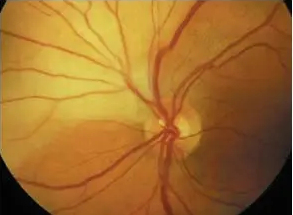 Calcific embolus with branch retinal artery occlusion
257
Q
TVL
What are the three types of embolus? 
--Cholesterol
--Calcium
--Platelet-fibrin
Binocular
TMVL
Ocular
What is the classic source of platelet-fibrin emboli?
A thrombus in the atrium of a pt with  A-fib

What do platelet-fibrin emboli look like on DFE?
Unlike their calcific and cholesterol cousins, platelet-fibrin emboli are not compact structures—they tend to be elongated, filling a small section of an arteriole. For this reason, they may lodge in and occlude an arteriole at a non-branch point.*
What is the ultimate cause of TMVL related to the vasculature? (Looking for a single word here.)
Hypoperfusion of…the retina and/or optic nerve
Orbital
Vascular
GCA
Diffuse ocular hypoperfusion
--OIS
--Stenosis of the great vessels
Embolization of retinal arterial tree
Occlusion in the retinal venous system
Vasospasm of the CRA
258
Q/A
TVL
What are the three types of embolus? 
--Cholesterol
--Calcium
--Platelet-fibrin
Binocular
TMVL
Ocular
What is the classic source of platelet-fibrin emboli?
A thrombus in the atrium of a pt with  A-fib

What do platelet-fibrin emboli look like on DFE?
Unlike their calcific and cholesterol cousins, platelet-fibrin emboli are not compact structures—they tend to be elongated, filling a small section of an arteriole. For this reason, they may lodge in and occlude an arteriole at a non-branch point.*
What is the ultimate cause of TMVL related to the vasculature? (Looking for a single word here.)
Hypoperfusion of…the retina and/or optic nerve
Orbital
dx
Vascular
GCA
Diffuse ocular hypoperfusion
--OIS
--Stenosis of the great vessels
Embolization of retinal arterial tree
Occlusion in the retinal venous system
Vasospasm of the CRA
259
A
TVL
What are the three types of embolus? 
--Cholesterol
--Calcium
--Platelet-fibrin
Binocular
TMVL
Ocular
What is the classic source of platelet-fibrin emboli?
A thrombus in the atrium of a pt with  A-fib

What do platelet-fibrin emboli look like on DFE?
Unlike their calcific and cholesterol cousins, platelet-fibrin emboli are not compact structures—they tend to be elongated, filling a small section of an arteriole. For this reason, they may lodge in and occlude an arteriole at a non-branch point.*
What is the ultimate cause of TMVL related to the vasculature? (Looking for a single word here.)
Hypoperfusion of…the retina and/or optic nerve
Orbital
Vascular
GCA
Diffuse ocular hypoperfusion
--OIS
--Stenosis of the great vessels
Embolization of retinal arterial tree
Occlusion in the retinal venous system
Vasospasm of the CRA
260
Q
TVL
What are the three types of embolus? 
--Cholesterol
--Calcium
--Platelet-fibrin
Binocular
TMVL
Ocular
What is the classic source of platelet-fibrin emboli?
A thrombus in the atrium of a pt with  A-fib

What do platelet-fibrin emboli look like on DFE?
Unlike their calcific and cholesterol cousins, platelet-fibrin emboli are not compact structures—they tend to be elongated, filling a small section of an arteriole. For this reason, they may lodge in and occlude an arteriole at a non-branch point.*
What is the ultimate cause of TMVL related to the vasculature? (Looking for a single word here.)
Hypoperfusion of…the retina and/or optic nerve
Orbital
Vascular
GCA
Diffuse ocular hypoperfusion
--OIS
--Stenosis of the great vessels
Embolization of retinal arterial tree
Occlusion in the retinal venous system
Vasospasm of the CRA
261
A
TVL
What are the three types of embolus? 
--Cholesterol
--Calcium
--Platelet-fibrin
Binocular
TMVL
Ocular
What is the classic source of platelet-fibrin emboli?
A thrombus in the atrium of a pt with  A-fib

What do platelet-fibrin emboli look like on DFE?
Unlike their calcific and cholesterol cousins, platelet-fibrin emboli are not compact structures—they tend to be elongated, filling a small section of an arteriole. For this reason, they may lodge in and occlude an arteriole at a non-branch point.*
What is the ultimate cause of TMVL related to the vasculature? (Looking for a single word here.)
Hypoperfusion of…the retina and/or optic nerve
Orbital
Vascular
GCA
Diffuse ocular hypoperfusion
--OIS
--Stenosis of the great vessels
Embolization of retinal arterial tree
Occlusion in the retinal venous system
Vasospasm of the CRA
262
TVL
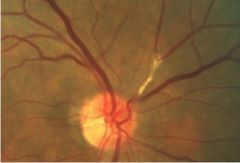 Platelet-fibrin embolus
263
A
TVL
What are the three types of embolus? 
--Cholesterol
--Calcium
--Platelet-fibrin
Binocular
TMVL
Ocular
What is the classic source of platelet-fibrin emboli?
A thrombus in the atrium of a pt with  A-fib

What do platelet-fibrin emboli look like on DFE?
Unlike their calcific and cholesterol cousins, platelet-fibrin emboli are not compact structures—they tend to be elongated, filling a small section of an arteriole. For this reason, they may lodge in and occlude an arteriole at a non-branch point.*
What is the ultimate cause of TMVL related to the vasculature? (Looking for a single word here.)
Hypoperfusion of…the retina and/or optic nerve
Orbital
Vascular
GCA
Diffuse ocular hypoperfusion
--OIS
--Stenosis of the great vessels
Embolization of retinal arterial tree
Occlusion in the retinal venous system
Vasospasm of the CRA
*This is the caveat to the ‘bifurcation rule’ alluded to earlier
264
Q
TVL
When you hear ‘retinal arteriole occlusion at non-branch points,’ another specific condition should come to mind. What is it?
Susac syndrome

What is the classic presentation?
Multiple bilateral BRAOs occurring at non-branch points

Is it common, or rare?
Rare

In terms of age and gender, who is the classic patient?
A young-adult (15-40 or so) female

Susac syndrome has two classic nonophthalmic manifestations—what are they? 
--Sensorineural hearing loss
--Encephalopathy
What are the three types of embolus? 
--Cholesterol
--Calcium
--Platelet-fibrin
Binocular
TMVL
Ocular
What is the classic source of platelet-fibrin emboli?
A thrombus in the atrium of a pt with  A-fib

What do platelet-fibrin emboli look like on DFE?
Unlike their calcific and cholesterol cousins, platelet-fibrin emboli are not compact structures—they tend to be elongated, filling a small section of an arteriole. For this reason, they may lodge in and occlude an arteriole at a non-branch point.
What is the ultimate cause of TMVL related to the vasculature? (Looking for a single word here.)
Hypoperfusion of…the retina and/or optic nerve
Orbital
Vascular
GCA
Diffuse ocular hypoperfusion
--OIS
--Stenosis of the great vessels
Embolization of retinal arterial tree
Occlusion in the retinal venous system
Vasospasm of the CRA
265
A
TVL
When you hear ‘retinal arteriole occlusion at non-branch points,’ another specific condition should come to mind. What is it?
Susac syndrome

What is the classic presentation?
Multiple bilateral BRAOs occurring at non-branch points

Is it common, or rare?
Rare

In terms of age and gender, who is the classic patient?
A young-adult (15-40 or so) female

Susac syndrome has two classic nonophthalmic manifestations—what are they? 
--Sensorineural hearing loss
--Encephalopathy
What are the three types of embolus? 
--Cholesterol
--Calcium
--Platelet-fibrin
Binocular
TMVL
Ocular
What is the classic source of platelet-fibrin emboli?
A thrombus in the atrium of a pt with  A-fib

What do platelet-fibrin emboli look like on DFE?
Unlike their calcific and cholesterol cousins, platelet-fibrin emboli are not compact structures—they tend to be elongated, filling a small section of an arteriole. For this reason, they may lodge in and occlude an arteriole at a non-branch point.
What is the ultimate cause of TMVL related to the vasculature? (Looking for a single word here.)
Hypoperfusion of…the retina and/or optic nerve
Orbital
Vascular
GCA
Diffuse ocular hypoperfusion
--OIS
--Stenosis of the great vessels
Embolization of retinal arterial tree
Occlusion in the retinal venous system
Vasospasm of the CRA
266
TVL
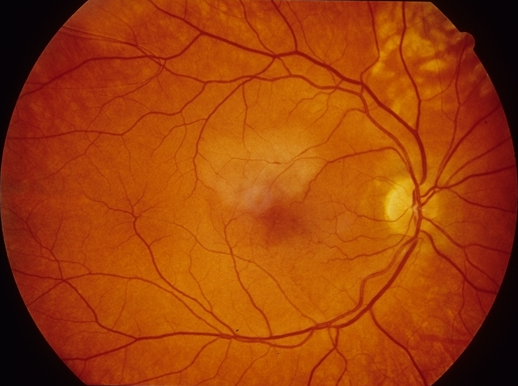 Susac syndrome. Note the area of infarct doesn’t correspond to a branch-point blockage
267
Q
TVL
When you hear ‘retinal arteriole occlusion at non-branch points,’ another specific condition should come to mind. What is it?
Susac syndrome

What is the classic presentation?
Multiple bilateral BRAOs occurring at non-branch points

Is it common, or rare?
Rare

In terms of age and gender, who is the classic patient?
A young-adult (15-40 or so) female

Susac syndrome has two classic nonophthalmic manifestations—what are they? 
--Sensorineural hearing loss
--Encephalopathy
What are the three types of embolus? 
--Cholesterol
--Calcium
--Platelet-fibrin
Binocular
TMVL
Ocular
What is the classic source of platelet-fibrin emboli?
A thrombus in the atrium of a pt with  A-fib

What do platelet-fibrin emboli look like on DFE?
Unlike their calcific and cholesterol cousins, platelet-fibrin emboli are not compact structures—they tend to be elongated, filling a small section of an arteriole. For this reason, they may lodge in and occlude an arteriole at a non-branch point.
What is the ultimate cause of TMVL related to the vasculature? (Looking for a single word here.)
Hypoperfusion of…the retina and/or optic nerve
Orbital
Vascular
GCA
Diffuse ocular hypoperfusion
--OIS
--Stenosis of the great vessels
Embolization of retinal arterial tree
Occlusion in the retinal venous system
Vasospasm of the CRA
268
A
TVL
When you hear ‘retinal arteriole occlusion at non-branch points,’ another specific condition should come to mind. What is it?
Susac syndrome

What is the classic presentation?
Multiple bilateral BRAOs occurring at non-branch points

Is it common, or rare?
Rare

In terms of age and gender, who is the classic patient?
A young-adult (15-40 or so) female

Susac syndrome has two classic nonophthalmic manifestations—what are they? 
--Sensorineural hearing loss
--Encephalopathy
What are the three types of embolus? 
--Cholesterol
--Calcium
--Platelet-fibrin
Binocular
TMVL
Ocular
What is the classic source of platelet-fibrin emboli?
A thrombus in the atrium of a pt with  A-fib

What do platelet-fibrin emboli look like on DFE?
Unlike their calcific and cholesterol cousins, platelet-fibrin emboli are not compact structures—they tend to be elongated, filling a small section of an arteriole. For this reason, they may lodge in and occlude an arteriole at a non-branch point.
What is the ultimate cause of TMVL related to the vasculature? (Looking for a single word here.)
Hypoperfusion of…the retina and/or optic nerve
Orbital
Vascular
GCA
Diffuse ocular hypoperfusion
--OIS
--Stenosis of the great vessels
Embolization of retinal arterial tree
Occlusion in the retinal venous system
Vasospasm of the CRA
269
TVL
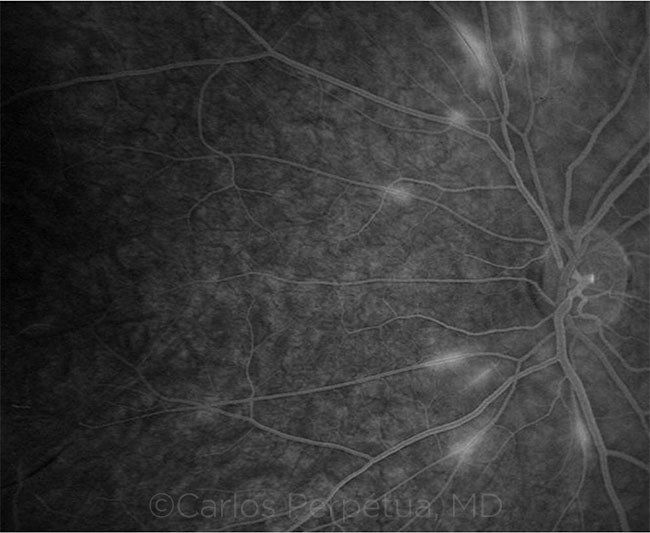 Susac syndrome. Note the multiple areas of arteriolar inflammation and blockage at non-branch points
270
Q
TVL
When you hear ‘retinal arteriole occlusion at non-branch points,’ another specific condition should come to mind. What is it?
Susac syndrome

What is the classic presentation?
Multiple bilateral BRAOs occurring at non-branch points

Is it common, or rare?
Rare

In terms of age and gender, who is the classic patient?
A young-adult (15-40 or so) female

Susac syndrome has two classic nonophthalmic manifestations—what are they? 
--Sensorineural hearing loss
--Encephalopathy
What are the three types of embolus? 
--Cholesterol
--Calcium
--Platelet-fibrin
Binocular
TMVL
Ocular
What is the classic source of platelet-fibrin emboli?
A thrombus in the atrium of a pt with  A-fib

What do platelet-fibrin emboli look like on DFE?
Unlike their calcific and cholesterol cousins, platelet-fibrin emboli are not compact structures—they tend to be elongated, filling a small section of an arteriole. For this reason, they may lodge in and occlude an arteriole at a non-branch point.
What is the ultimate cause of TMVL related to the vasculature? (Looking for a single word here.)
Hypoperfusion of…the retina and/or optic nerve
Orbital
Vascular
GCA
Diffuse ocular hypoperfusion
--OIS
--Stenosis of the great vessels
Embolization of retinal arterial tree
Occlusion in the retinal venous system
Vasospasm of the CRA
271
A
TVL
When you hear ‘retinal arteriole occlusion at non-branch points,’ another specific condition should come to mind. What is it?
Susac syndrome

What is the classic presentation?
Multiple bilateral BRAOs occurring at non-branch points

Is it common, or rare?
Rare

In terms of age and gender, who is the classic patient?
A young-adult (15-40 or so) female

Susac syndrome has two classic nonophthalmic manifestations—what are they? 
--Sensorineural hearing loss
--Encephalopathy
What are the three types of embolus? 
--Cholesterol
--Calcium
--Platelet-fibrin
Binocular
TMVL
Ocular
What is the classic source of platelet-fibrin emboli?
A thrombus in the atrium of a pt with  A-fib

What do platelet-fibrin emboli look like on DFE?
Unlike their calcific and cholesterol cousins, platelet-fibrin emboli are not compact structures—they tend to be elongated, filling a small section of an arteriole. For this reason, they may lodge in and occlude an arteriole at a non-branch point.
What is the ultimate cause of TMVL related to the vasculature? (Looking for a single word here.)
Hypoperfusion of…the retina and/or optic nerve
Orbital
Vascular
GCA
Diffuse ocular hypoperfusion
--OIS
--Stenosis of the great vessels
Embolization of retinal arterial tree
Occlusion in the retinal venous system
Vasospasm of the CRA
272
Q
TVL
When you hear ‘retinal arteriole occlusion at non-branch points,’ another specific condition should come to mind. What is it?
Susac syndrome

What is the classic presentation?
Multiple bilateral BRAOs occurring at non-branch points

Is it common, or rare?
Rare

In terms of age and gender, who is the classic patient?
A young-adult (15-40 or so) female

Susac syndrome has two classic nonophthalmic manifestations—what are they? 
--Sensorineural hearing loss
--Encephalopathy
What are the three types of embolus? 
--Cholesterol
--Calcium
--Platelet-fibrin
Binocular
TMVL
Ocular
What is the classic source of platelet-fibrin emboli?
A thrombus in the atrium of a pt with  A-fib

What do platelet-fibrin emboli look like on DFE?
Unlike their calcific and cholesterol cousins, platelet-fibrin emboli are not compact structures—they tend to be elongated, filling a small section of an arteriole. For this reason, they may lodge in and occlude an arteriole at a non-branch point.
What is the ultimate cause of TMVL related to the vasculature? (Looking for a single word here.)
Hypoperfusion of…the retina and/or optic nerve
Orbital
Vascular
GCA
Diffuse ocular hypoperfusion
--OIS
--Stenosis of the great vessels
Embolization of retinal arterial tree
Occlusion in the retinal venous system
Vasospasm of the CRA
273
A
TVL
When you hear ‘retinal arteriole occlusion at non-branch points,’ another specific condition should come to mind. What is it?
Susac syndrome

What is the classic presentation?
Multiple bilateral BRAOs occurring at non-branch points

Is it common, or rare?
Rare

In terms of age and gender, who is the classic patient?
A young-adult (15-40 or so) female

Susac syndrome has two classic nonophthalmic manifestations—what are they? 
--Sensorineural hearing loss
--Encephalopathy
What are the three types of embolus? 
--Cholesterol
--Calcium
--Platelet-fibrin
Binocular
TMVL
Ocular
What is the classic source of platelet-fibrin emboli?
A thrombus in the atrium of a pt with  A-fib

What do platelet-fibrin emboli look like on DFE?
Unlike their calcific and cholesterol cousins, platelet-fibrin emboli are not compact structures—they tend to be elongated, filling a small section of an arteriole. For this reason, they may lodge in and occlude an arteriole at a non-branch point.
What is the ultimate cause of TMVL related to the vasculature? (Looking for a single word here.)
Hypoperfusion of…the retina and/or optic nerve
Orbital
Vascular
GCA
Diffuse ocular hypoperfusion
--OIS
--Stenosis of the great vessels
Embolization of retinal arterial tree
Occlusion in the retinal venous system
Vasospasm of the CRA
274
Q
TVL
When you hear ‘retinal arteriole occlusion at non-branch points,’ another specific condition should come to mind. What is it?
Susac syndrome

What is the classic presentation?
Multiple bilateral BRAOs occurring at non-branch points

Is it common, or rare?
Rare

In terms of age and gender, who is the classic patient?
A young-adult (15-40 or so) female

Susac syndrome has two classic nonophthalmic manifestations—what are they? 
--?
--?
What are the three types of embolus? 
--Cholesterol
--Calcium
--Platelet-fibrin
Binocular
TMVL
Ocular
What is the classic source of platelet-fibrin emboli?
A thrombus in the atrium of a pt with  A-fib

What do platelet-fibrin emboli look like on DFE?
Unlike their calcific and cholesterol cousins, platelet-fibrin emboli are not compact structures—they tend to be elongated, filling a small section of an arteriole. For this reason, they may lodge in and occlude an arteriole at a non-branch point.
What is the ultimate cause of TMVL related to the vasculature? (Looking for a single word here.)
Hypoperfusion of…the retina and/or optic nerve
Orbital
Vascular
GCA
Diffuse ocular hypoperfusion
--OIS
--Stenosis of the great vessels
Embolization of retinal arterial tree
Occlusion in the retinal venous system
Vasospasm of the CRA
275
A
TVL
When you hear ‘retinal arteriole occlusion at non-branch points,’ another specific condition should come to mind. What is it?
Susac syndrome

What is the classic presentation?
Multiple bilateral BRAOs occurring at non-branch points

Is it common, or rare?
Rare

In terms of age and gender, who is the classic patient?
A young-adult (15-40 or so) female

Susac syndrome has two classic nonophthalmic manifestations—what are they? 
--Hearing loss
--Encephalopathy
What are the three types of embolus? 
--Cholesterol
--Calcium
--Platelet-fibrin
Binocular
TMVL
Ocular
What is the classic source of platelet-fibrin emboli?
A thrombus in the atrium of a pt with  A-fib

What do platelet-fibrin emboli look like on DFE?
Unlike their calcific and cholesterol cousins, platelet-fibrin emboli are not compact structures—they tend to be elongated, filling a small section of an arteriole. For this reason, they may lodge in and occlude an arteriole at a non-branch point.
What is the ultimate cause of TMVL related to the vasculature? (Looking for a single word here.)
Hypoperfusion of…the retina and/or optic nerve
Orbital
Vascular
GCA
Diffuse ocular hypoperfusion
--OIS
--Stenosis of the great vessels
Embolization of retinal arterial tree
Occlusion in the retinal venous system
Vasospasm of the CRA
276
Q
TVL
When you hear ‘retinal arteriole occlusion at non-branch points,’ another specific condition should come to mind. What is it?
Susac syndrome

What is the classic presentation?
Multiple bilateral BRAOs occurring at non-branch points

Is it common, or rare?
Rare

In terms of age and gender, who is the classic patient?
A young-adult (15-40 or so) female

Susac syndrome has two classic nonophthalmic manifestations—what are they? 
--Hearing loss
--Encephalopathy
What are the three types of embolus? 
--Cholesterol
--Calcium
--Platelet-fibrin
Binocular
TMVL
Ocular
Susac syndrome is aka  SICRET  syndrome, with  SICRET being an acronym. What does the acronym stand for?
--SI: Small infarctions (of)
--C: Cochlear
--R: Retinal (and)
--E: Encephalic
--T: Tissue
(same)
What is the classic source of platelet-fibrin emboli?
A thrombus in the atrium of a pt with  A-fib

What do platelet-fibrin emboli look like on DFE?
Unlike their calcific and cholesterol cousins, platelet-fibrin emboli are not compact structures—they tend to be elongated, filling a small section of an arteriole. For this reason, they may lodge in and occlude an arteriole at a non-branch point.
What is the ultimate cause of TMVL related to the vasculature? (Looking for a single word here.)
Hypoperfusion of…the retina and/or optic nerve
Orbital
Vascular
GCA
Diffuse ocular hypoperfusion
--OIS
--Stenosis of the great vessels
Embolization of retinal arterial tree
Occlusion in the retinal venous system
Vasospasm of the CRA
277
A
TVL
When you hear ‘retinal arteriole occlusion at non-branch points,’ another specific condition should come to mind. What is it?
Susac syndrome

What is the classic presentation?
Multiple bilateral BRAOs occurring at non-branch points

Is it common, or rare?
Rare

In terms of age and gender, who is the classic patient?
A young-adult (15-40 or so) female

Susac syndrome has two classic nonophthalmic manifestations—what are they? 
--Hearing loss
--Encephalopathy
What are the three types of embolus? 
--Cholesterol
--Calcium
--Platelet-fibrin
Binocular
TMVL
Ocular
Susac syndrome is aka  SICRET  syndrome, with  SICRET being an acronym. What does the acronym stand for?
--SI: Small infarctions (of)
--C: Cochlear
--R: Retinal (and)
--E: Encephalic
--T: Tissue
What is the classic source of platelet-fibrin emboli?
A thrombus in the atrium of a pt with  A-fib

What do platelet-fibrin emboli look like on DFE?
Unlike their calcific and cholesterol cousins, platelet-fibrin emboli are not compact structures—they tend to be elongated, filling a small section of an arteriole. For this reason, they may lodge in and occlude an arteriole at a non-branch point.
What is the ultimate cause of TMVL related to the vasculature? (Looking for a single word here.)
Hypoperfusion of…the retina and/or optic nerve
Orbital
Vascular
GCA
Diffuse ocular hypoperfusion
--OIS
--Stenosis of the great vessels
Embolization of retinal arterial tree
Occlusion in the retinal venous system
Vasospasm of the CRA
278
Q
TVL
When you hear ‘retinal arteriole occlusion at non-branch points,’ another specific condition should come to mind. What is it?
Susac syndrome

What is the classic presentation?
Multiple bilateral BRAOs occurring at non-branch points

Is it common, or rare?
Rare

In terms of age and gender, who is the classic patient?
A young-adult (15-40 or so) female

Susac syndrome has two classic nonophthalmic manifestations—what are they? 
--Hearing loss
--Encephalopathy
What are the three types of embolus? 
--Cholesterol
--Calcium
--Platelet-fibrin
Binocular
TMVL
Ocular
Susac syndrome is aka  SICRET  syndrome, with  SICRET being an acronym. What does the acronym stand for?
--SI: ?
--C: ?
--R: ?
--E: ?
--T: Tissue
What is the classic source of platelet-fibrin emboli?
A thrombus in the atrium of a pt with  A-fib

What do platelet-fibrin emboli look like on DFE?
Unlike their calcific and cholesterol cousins, platelet-fibrin emboli are not compact structures—they tend to be elongated, filling a small section of an arteriole. For this reason, they may lodge in and occlude an arteriole at a non-branch point.
What is the ultimate cause of TMVL related to the vasculature? (Looking for a single word here.)
Hypoperfusion of…the retina and/or optic nerve
Orbital
Vascular
GCA
Diffuse ocular hypoperfusion
--OIS
--Stenosis of the great vessels
Embolization of retinal arterial tree
Occlusion in the retinal venous system
Vasospasm of the CRA
279
Q/A
TVL
When you hear ‘retinal arteriole occlusion at non-branch points,’ another specific condition should come to mind. What is it?
Susac syndrome

What is the classic presentation?
Multiple bilateral BRAOs occurring at non-branch points

Is it common, or rare?
Rare

In terms of age and gender, who is the classic patient?
A young-adult (15-40 or so) female

Susac syndrome has two classic nonophthalmic manifestations—what are they? 
--Hearing loss
--Encephalopathy
What are the three types of embolus? 
--Cholesterol
--Calcium
--Platelet-fibrin
Binocular
TMVL
Ocular
Susac syndrome is aka  SICRET  syndrome, with  SICRET being an acronym. What does the acronym stand for?
--SI: Small infarctions (of)
--C: ?
--R: ?
--E: ?
--T: Tissue
What is the classic source of platelet-fibrin emboli?
A thrombus in the atrium of a pt with  A-fib

What do platelet-fibrin emboli look like on DFE?
Unlike their calcific and cholesterol cousins, platelet-fibrin emboli are not compact structures—they tend to be elongated, filling a small section of an arteriole. For this reason, they may lodge in and occlude an arteriole at a non-branch point.
What is the ultimate cause of TMVL related to the vasculature? (Looking for a single word here.)
Hypoperfusion of…the retina and/or optic nerve
Orbital
Vascular
GCA
Diffuse ocular hypoperfusion
--OIS
--Stenosis of the great vessels
Embolization of retinal arterial tree
Occlusion in the retinal venous system
Vasospasm of the CRA
280
Q/A
TVL
When you hear ‘retinal arteriole occlusion at non-branch points,’ another specific condition should come to mind. What is it?
Susac syndrome

What is the classic presentation?
Multiple bilateral BRAOs occurring at non-branch points

Is it common, or rare?
Rare

In terms of age and gender, who is the classic patient?
A young-adult (15-40 or so) female

Susac syndrome has two classic nonophthalmic manifestations—what are they? 
--Hearing loss
--Encephalopathy
What are the three types of embolus? 
--Cholesterol
--Calcium
--Platelet-fibrin
Binocular
TMVL
Ocular
Susac syndrome is aka  SICRET  syndrome, with  SICRET being an acronym. What does the acronym stand for?
--SI: Small infarctions (of)
--C: Cochlear
--R: ?
--E: ?
--T: Tissue
What is the classic source of platelet-fibrin emboli?
A thrombus in the atrium of a pt with  A-fib

What do platelet-fibrin emboli look like on DFE?
Unlike their calcific and cholesterol cousins, platelet-fibrin emboli are not compact structures—they tend to be elongated, filling a small section of an arteriole. For this reason, they may lodge in and occlude an arteriole at a non-branch point.
What is the ultimate cause of TMVL related to the vasculature? (Looking for a single word here.)
Hypoperfusion of…the retina and/or optic nerve
Orbital
Vascular
GCA
Diffuse ocular hypoperfusion
--OIS
--Stenosis of the great vessels
Embolization of retinal arterial tree
Occlusion in the retinal venous system
Vasospasm of the CRA
281
Q
TVL
When you hear ‘retinal arteriole occlusion at non-branch points,’ another specific condition should come to mind. What is it?
Susac syndrome

What is the classic presentation?
Multiple bilateral BRAOs occurring at non-branch points

Is it common, or rare?
Rare

In terms of age and gender, who is the classic patient?
A young-adult (15-40 or so) female

Susac syndrome has two classic nonophthalmic manifestations—what are they? 
--Hearing loss
--Encephalopathy
What are the three types of embolus? 
--Cholesterol
--Calcium
--Platelet-fibrin
Binocular
TMVL
Ocular
Susac syndrome is aka  SICRET  syndrome, with  SICRET being an acronym. What does the acronym stand for?
--SI: Small infarctions (of)
--C: Cochlear
--R: Retinal (and
--E: ?
--T: Tissue
What is the classic source of platelet-fibrin emboli?
A thrombus in the atrium of a pt with  A-fib

What do platelet-fibrin emboli look like on DFE?
Unlike their calcific and cholesterol cousins, platelet-fibrin emboli are not compact structures—they tend to be elongated, filling a small section of an arteriole. For this reason, they may lodge in and occlude an arteriole at a non-branch point.
What is the ultimate cause of TMVL related to the vasculature? (Looking for a single word here.)
Hypoperfusion of…the retina and/or optic nerve
Orbital
Vascular
GCA
Diffuse ocular hypoperfusion
--OIS
--Stenosis of the great vessels
Embolization of retinal arterial tree
Occlusion in the retinal venous system
Vasospasm of the CRA
282
A
TVL
When you hear ‘retinal arteriole occlusion at non-branch points,’ another specific condition should come to mind. What is it?
Susac syndrome

What is the classic presentation?
Multiple bilateral BRAOs occurring at non-branch points

Is it common, or rare?
Rare

In terms of age and gender, who is the classic patient?
A young-adult (15-40 or so) female

Susac syndrome has two classic nonophthalmic manifestations—what are they? 
--Hearing loss
--Encephalopathy
What are the three types of embolus? 
--Cholesterol
--Calcium
--Platelet-fibrin
Binocular
TMVL
Ocular
Susac syndrome is aka  SICRET  syndrome, with  SICRET being an acronym. What does the acronym stand for?
--SI: Small infarctions (of)
--C: Cochlear
--R: Retinal (and
--E: Encephalic
--T: Tissue
What is the classic source of platelet-fibrin emboli?
A thrombus in the atrium of a pt with  A-fib

What do platelet-fibrin emboli look like on DFE?
Unlike their calcific and cholesterol cousins, platelet-fibrin emboli are not compact structures—they tend to be elongated, filling a small section of an arteriole. For this reason, they may lodge in and occlude an arteriole at a non-branch point.
What is the ultimate cause of TMVL related to the vasculature? (Looking for a single word here.)
Hypoperfusion of…the retina and/or optic nerve
Orbital
Vascular
GCA
Diffuse ocular hypoperfusion
--OIS
--Stenosis of the great vessels
Embolization of retinal arterial tree
Occlusion in the retinal venous system
Vasospasm of the CRA
283
TVL
When you hear ‘retinal arteriole occlusion at non-branch points,’ another specific condition should come to mind. What is it?
Susac syndrome

What is the classic presentation?
Multiple bilateral BRAOs occurring at non-branch points

Is it common, or rare?
Rare

In terms of age and gender, who is the classic patient?
A young-adult (15-40 or so) female

Susac syndrome has two classic nonophthalmic manifestations—what are they? 
--Hearing loss
--Encephalopathy
What are the three types of embolus? 
--Cholesterol
--Calcium
--Platelet-fibrin
Binocular
TMVL
Ocular
Susac syndrome is aka  SICRET  syndrome, with  SICRET being an acronym. What does the acronym stand for?
--SI: Small infarctions (of)
--C: Cochlear
--R: Retinal (and
--E: Encephalic
--T: Tissue
What is the classic source of platelet-fibrin emboli?
A thrombus in the atrium of a pt with  A-fib

What do platelet-fibrin emboli look like on DFE?
Unlike their calcific and cholesterol cousins, platelet-fibrin emboli are not compact structures—they tend to be elongated, filling a small section of an arteriole. For this reason, they may lodge in and occlude an arteriole at a non-branch point.
What is the ultimate cause of TMVL related to the vasculature? (Looking for a single word here.)
Hypoperfusion of…the retina and/or optic nerve
Orbital
For more on Susac syndrome, see slide-set R68
Vascular
GCA
Diffuse ocular hypoperfusion
--OIS
--Stenosis of the great vessels
Embolization of retinal arterial tree
Occlusion in the retinal venous system
Vasospasm of the CRA
284
Q
TVL
What are the three types of embolus? 
--Cholesterol
--Calcium
--Platelet-fibrin
Binocular
TMVL
Ocular
Let’s keep it 100 for a minute. Clinically speaking, an embolus is an embolus, isn’t it? Other than as a topic for torturing residents, does it really matter what sort of embolus is involved? Why?
It actually does. Because medical management depends upon the sort of embolus one is dealing with. In this regard, the Neuro book focuses on cholesterol and platelet-fibrin emboli:
--Cholesterol emboli, which most commonly arise from carotid dz, are managed with  antiplatelet   agents. In addition, vasculopathic risk factors must be optimized, and consideration given to whether CEA is indicated.
--Platelet-fibrin emboli, which usually arise from thrombi owing to AFib, are managed with  warfarin  and/or the so-called  direct oral anticoagulants (DOACs)
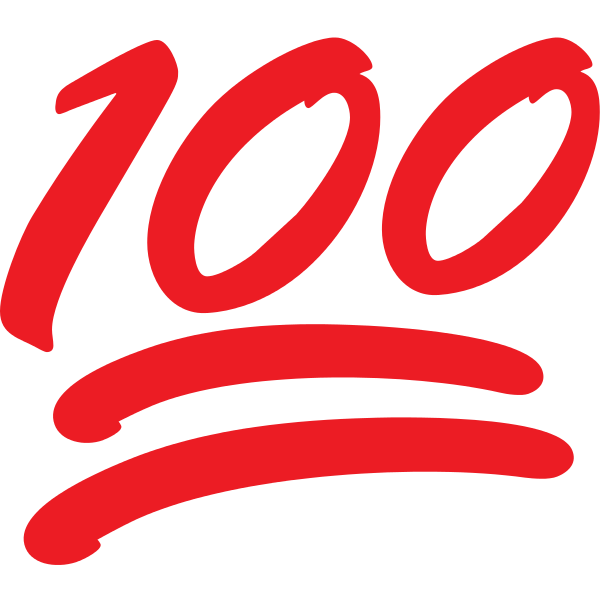 What is the ultimate cause of TMVL related to the vasculature? (Looking for a single word here.)
Hypoperfusion of…the retina and/or optic nerve
Orbital
Vascular
GCA
Diffuse ocular hypoperfusion
--OIS
--Stenosis of the great vessels
Embolization of retinal arterial tree
Occlusion in the retinal venous system
Vasospasm of the CRA
285
A
TVL
What are the three types of embolus? 
--Cholesterol
--Calcium
--Platelet-fibrin
Binocular
TMVL
Ocular
Let’s keep it 100 for a minute. Clinically speaking, an embolus is an embolus, isn’t it? Other than as a topic for torturing residents, does it really matter what sort of embolus is involved? Why?
It actually does. Because medical management depends upon the sort of embolus one is dealing with. In this regard, the Neuro book focuses on cholesterol and platelet-fibrin emboli:
--Cholesterol emboli, which most commonly arise from carotid dz, are managed with  antiplatelet   agents. In addition, vasculopathic risk factors must be optimized, and consideration given to whether CEA is indicated.
--Platelet-fibrin emboli, which usually arise from thrombi owing to AFib, are managed with  warfarin  and/or the so-called  direct oral anticoagulants (DOACs)
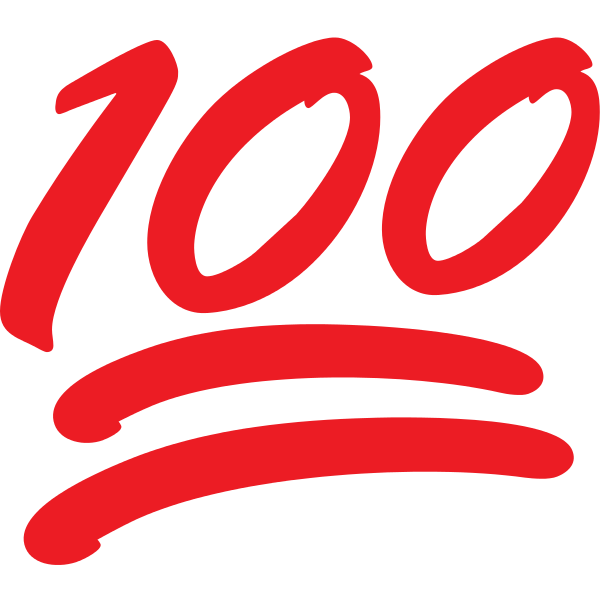 What is the ultimate cause of TMVL related to the vasculature? (Looking for a single word here.)
Hypoperfusion of…the retina and/or optic nerve
Orbital
Vascular
GCA
Diffuse ocular hypoperfusion
--OIS
--Stenosis of the great vessels
Embolization of retinal arterial tree
Occlusion in the retinal venous system
Vasospasm of the CRA
286
Q
TVL
What are the three types of embolus? 
--Cholesterol
--Calcium
--Platelet-fibrin
Binocular
TMVL
Ocular
Let’s keep it 100 for a minute. Clinically speaking, an embolus is an embolus, isn’t it? Other than as a topic for torturing residents, does it really matter what sort of embolus is involved? Why?
It actually does. Because medical management depends upon the sort of embolus one is dealing with. In this regard, the Neuro book focuses on cholesterol and platelet-fibrin emboli:
--Cholesterol emboli, which most commonly arise from carotid dz, are managed with  antiplatelet   agents. In addition, vasculopathic risk factors must be optimized, and consideration given to whether CEA is indicated.
--Platelet-fibrin emboli, which usually arise from thrombi owing to AFib, are managed with  warfarin  and/or the so-called  direct oral anticoagulants (DOACs)
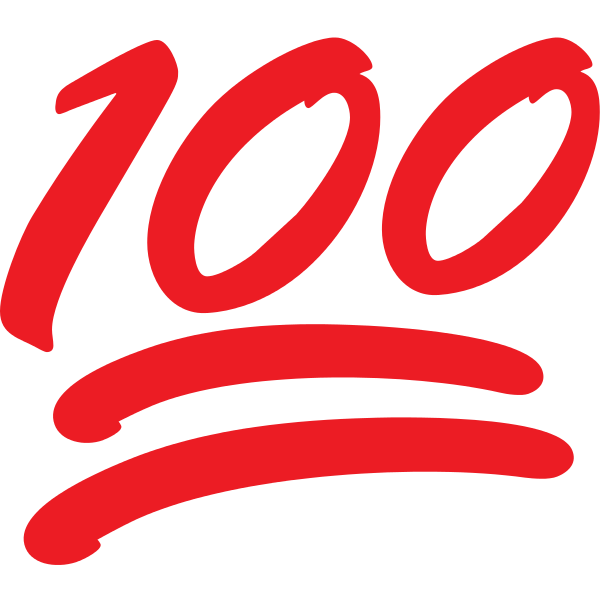 What is the ultimate cause of TMVL related to the vasculature? (Looking for a single word here.)
Hypoperfusion of…the retina and/or optic nerve
Orbital
Vascular
GCA
Diffuse ocular hypoperfusion
--OIS
--Stenosis of the great vessels
Embolization of retinal arterial tree
Occlusion in the retinal venous system
Vasospasm of the CRA
287
A
TVL
What are the three types of embolus? 
--Cholesterol
--Calcium
--Platelet-fibrin
Binocular
TMVL
Ocular
Let’s keep it 100 for a minute. Clinically speaking, an embolus is an embolus, isn’t it? Other than as a topic for torturing residents, does it really matter what sort of embolus is involved? Why?
It actually does. Because medical management depends upon the sort of embolus one is dealing with. In this regard, the Neuro book focuses on cholesterol and platelet-fibrin emboli:
--Cholesterol emboli, which most commonly arise from carotid dz, are managed with  antiplatelet   agents. In addition, vasculopathic risk factors must be optimized, and consideration given to whether CEA is indicated.
--Platelet-fibrin emboli, which usually arise from thrombi owing to AFib, are managed with  warfarin  and/or the so-called  direct oral anticoagulants (DOACs)
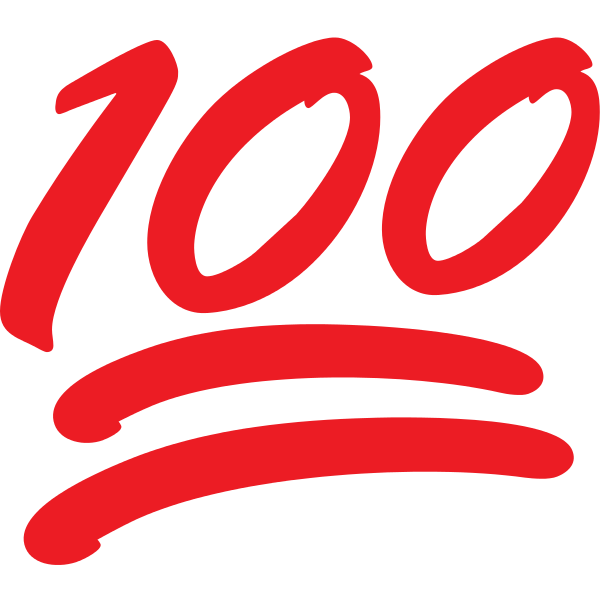 What is the ultimate cause of TMVL related to the vasculature? (Looking for a single word here.)
Hypoperfusion of…the retina and/or optic nerve
Orbital
Vascular
GCA
Diffuse ocular hypoperfusion
--OIS
--Stenosis of the great vessels
Embolization of retinal arterial tree
Occlusion in the retinal venous system
Vasospasm of the CRA
288
Q
TVL
What are the three types of embolus? 
--Cholesterol
--Calcium
--Platelet-fibrin
Binocular
TMVL
Ocular
Let’s keep it 100 for a minute. Clinically speaking, an embolus is an embolus, isn’t it? Other than as a topic for torturing residents, does it really matter what sort of embolus is involved? Why?
It actually does. Because medical management depends upon the sort of embolus one is dealing with. In this regard, the Neuro book focuses on cholesterol and platelet-fibrin emboli:
--Cholesterol emboli, which most commonly arise from carotid dz, are managed with  antiplatelet   agents. In addition, vasculopathic risk factors must be optimized, and consideration given to whether CEA is indicated.
--Platelet-fibrin emboli, which usually arise from thrombi owing to AFib, are managed with  warfarin  and/or the so-called  direct oral anticoagulants (DOACs)
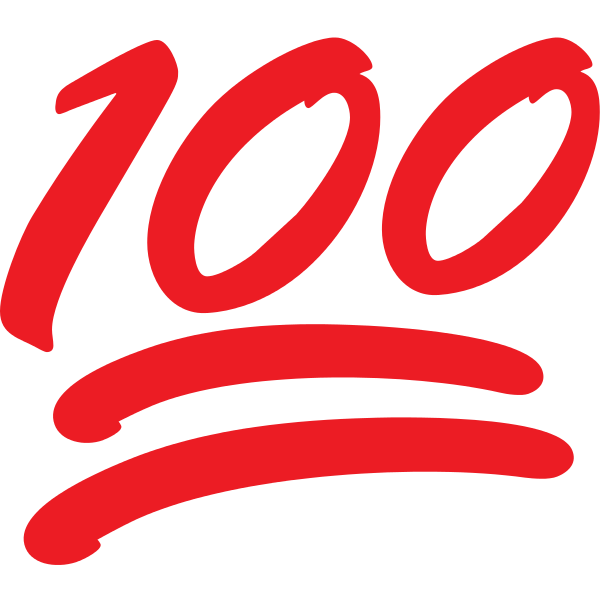 What is the ultimate cause of TMVL related to the vasculature? (Looking for a single word here.)
Hypoperfusion of…the retina and/or optic nerve
Orbital
Vascular
GCA
Diffuse ocular hypoperfusion
--OIS
--Stenosis of the great vessels
Embolization of retinal arterial tree
Occlusion in the retinal venous system
Vasospasm of the CRA
289
A
TVL
What are the three types of embolus? 
--Cholesterol
--Calcium
--Platelet-fibrin
Binocular
TMVL
Ocular
Let’s keep it 100 for a minute. Clinically speaking, an embolus is an embolus, isn’t it? Other than as a topic for torturing residents, does it really matter what sort of embolus is involved? Why?
It actually does. Because medical management depends upon the sort of embolus one is dealing with. In this regard, the Neuro book focuses on cholesterol and platelet-fibrin emboli:
--Cholesterol emboli, which most commonly arise from carotid dz, are managed with  antiplatelet   agents. In addition, vasculopathic risk factors must be optimized, and consideration given to whether CEA is indicated.
--Platelet-fibrin emboli, which usually arise from thrombi owing to AFib, are managed with  warfarin  and/or the so-called  direct oral anticoagulants (DOACs)
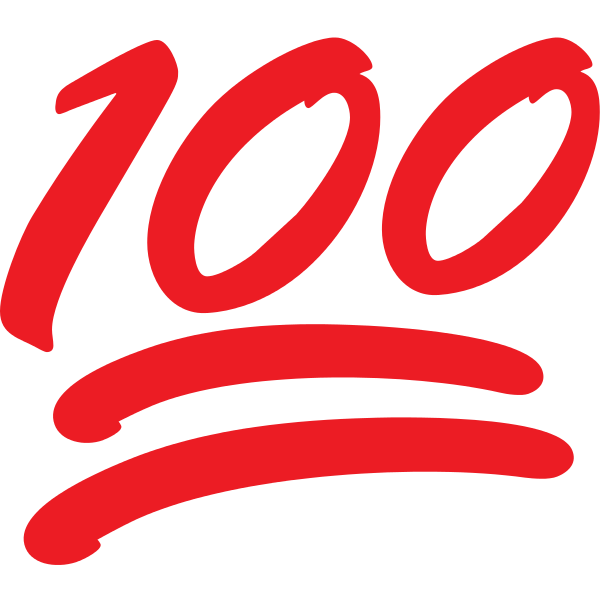 What is the ultimate cause of TMVL related to the vasculature? (Looking for a single word here.)
Hypoperfusion of…the retina and/or optic nerve
Orbital
Vascular
GCA
Diffuse ocular hypoperfusion
--OIS
--Stenosis of the great vessels
Embolization of retinal arterial tree
Occlusion in the retinal venous system
Vasospasm of the CRA
290
Q
TVL
What are the three types of embolus? 
--Cholesterol
--Calcium
--Platelet-fibrin
Binocular
TMVL
Ocular
Let’s keep it 100 for a minute. Clinically speaking, an embolus is an embolus, isn’t it? Other than as a topic for torturing residents, does it really matter what sort of embolus is involved? Why?
It actually does. Because medical management depends upon the sort of embolus one is dealing with. In this regard, the Neuro book focuses on cholesterol and platelet-fibrin emboli:
--Cholesterol emboli, which most commonly arise from carotid dz, are managed with  antiplatelet   agents. In addition, vasculopathic risk factors must be optimized, and consideration given to whether CEA is indicated.
--Platelet-fibrin emboli, which usually arise from thrombi owing to AFib, are managed with  warfarin  and/or the so-called  direct oral anticoagulants (DOACs)
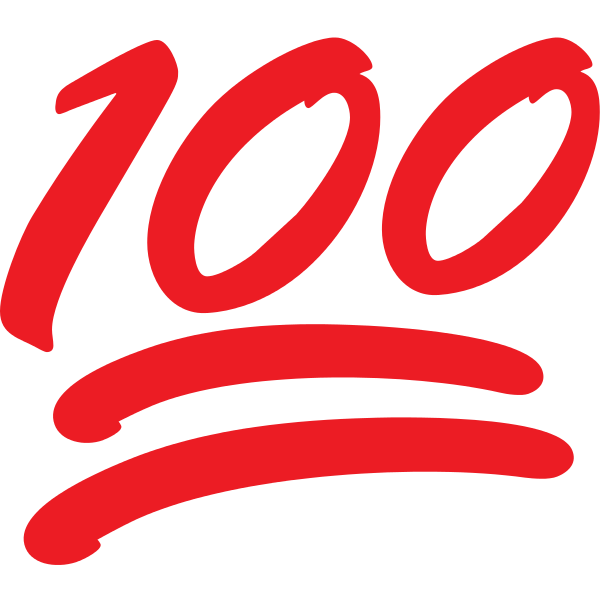 What is the ultimate cause of TMVL related to the vasculature? (Looking for a single word here.)
Hypoperfusion of…the retina and/or optic nerve
Orbital
Vascular
GCA
The book mentions several antiplatelet agents by name—which ones?
--?
--Aspirin + dipyridamole 
--?
Diffuse ocular hypoperfusion
--OIS
--Stenosis of the great vessels
?
?
Embolization of retinal arterial tree
Occlusion in the retinal venous system
Vasospasm of the CRA
291
A
TVL
What are the three types of embolus? 
--Cholesterol
--Calcium
--Platelet-fibrin
Binocular
TMVL
Ocular
Let’s keep it 100 for a minute. Clinically speaking, an embolus is an embolus, isn’t it? Other than as a topic for torturing residents, does it really matter what sort of embolus is involved? Why?
It actually does. Because medical management depends upon the sort of embolus one is dealing with. In this regard, the Neuro book focuses on cholesterol and platelet-fibrin emboli:
--Cholesterol emboli, which most commonly arise from carotid dz, are managed with  antiplatelet   agents. In addition, vasculopathic risk factors must be optimized, and consideration given to whether CEA is indicated.
--Platelet-fibrin emboli, which usually arise from thrombi owing to AFib, are managed with  warfarin  and/or the so-called  direct oral anticoagulants (DOACs)
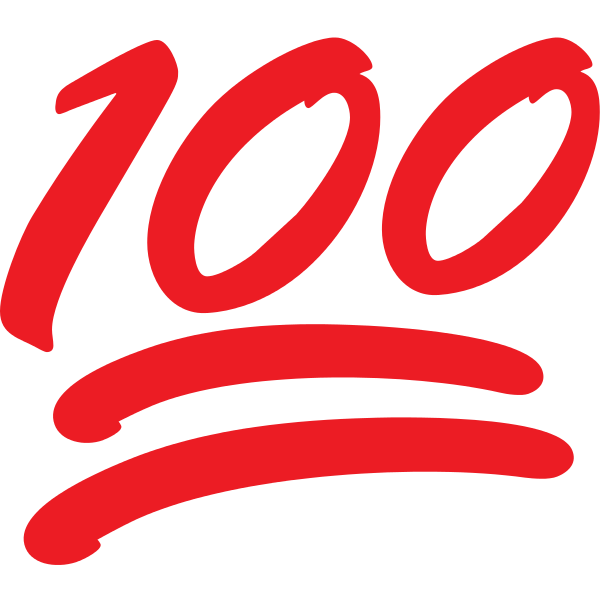 What is the ultimate cause of TMVL related to the vasculature? (Looking for a single word here.)
Hypoperfusion of…the retina and/or optic nerve
Orbital
Vascular
GCA
The book mentions several antiplatelet agents by name—which ones?
--Aspirin
--Aspirin + dipyridamole 
--Clopidogrel
Diffuse ocular hypoperfusion
--OIS
--Stenosis of the great vessels
Embolization of retinal arterial tree
Occlusion in the retinal venous system
Vasospasm of the CRA
292
TVL
What are the three types of embolus? 
--Cholesterol
--Calcium
--Platelet-fibrin
Binocular
TMVL
Ocular
Let’s keep it 100 for a minute. Clinically speaking, an embolus is an embolus, isn’t it? Other than as a topic for torturing residents, does it really matter what sort of embolus is involved? Why?
It actually does. Because medical management depends upon the sort of embolus one is dealing with. In this regard, the Neuro book focuses on cholesterol and platelet-fibrin emboli:
--Cholesterol emboli, which most commonly arise from carotid dz, are managed with  antiplatelet   agents. In addition, vasculopathic risk factors must be optimized, and consideration given to whether CEA is indicated.
--Platelet-fibrin emboli, which usually arise from thrombi owing to AFib, are managed with  warfarin  and/or the so-called  direct oral anticoagulants (DOACs)
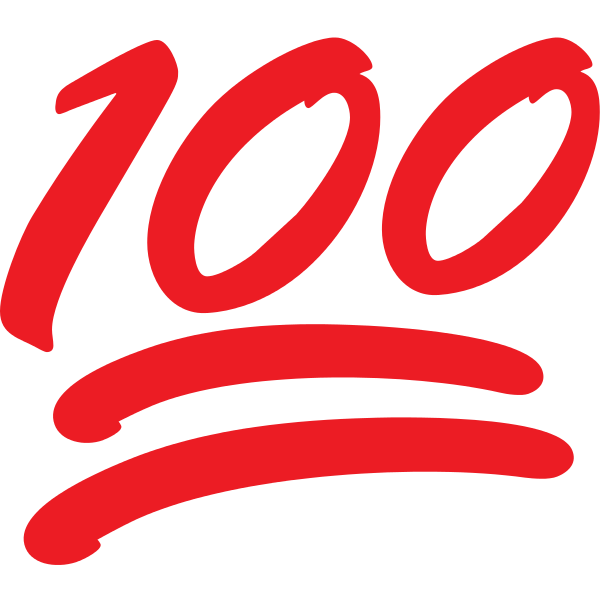 What is the ultimate cause of TMVL related to the vasculature? (Looking for a single word here.)
Hypoperfusion of…the retina and/or optic nerve
Orbital
Vascular
Factoid—no Q
GCA
Diffuse ocular hypoperfusion
--OIS
--Stenosis of the great vessels
Embolization of retinal arterial tree
Occlusion in the retinal venous system
Vasospasm of the CRA
293
Q
TVL
What are the three types of embolus? 
--Cholesterol
--Calcium
--Platelet-fibrin
Binocular
TMVL
Ocular
Let’s keep it 100 for a minute. Clinically speaking, an embolus is an embolus, isn’t it? Other than as a topic for torturing residents, does it really matter what sort of embolus is involved? Why?
It actually does. Because medical management depends upon the sort of embolus one is dealing with. In this regard, the Neuro book focuses on cholesterol and platelet-fibrin emboli:
--Cholesterol emboli, which most commonly arise from carotid dz, are managed with  antiplatelet   agents. In addition, vasculopathic risk factors must be optimized, and consideration given to whether CEA is indicated.
--Platelet-fibrin emboli, which usually arise from thrombi owing to AFib, are managed with  warfarin  and/or the so-called  direct oral anticoagulants (DOACs)
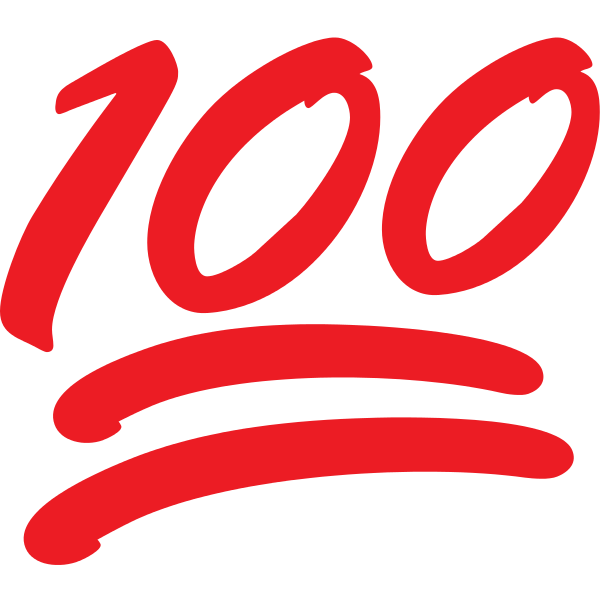 What is the ultimate cause of TMVL related to the vasculature? (Looking for a single word here.)
Hypoperfusion of…the retina and/or optic nerve
Orbital
Vascular
GCA
Diffuse ocular hypoperfusion
--OIS
--Stenosis of the great vessels
three words
Embolization of retinal arterial tree
Occlusion in the retinal venous system
Vasospasm of the CRA
294
A
TVL
What are the three types of embolus? 
--Cholesterol
--Calcium
--Platelet-fibrin
Binocular
TMVL
Ocular
Let’s keep it 100 for a minute. Clinically speaking, an embolus is an embolus, isn’t it? Other than as a topic for torturing residents, does it really matter what sort of embolus is involved? Why?
It actually does. Because medical management depends upon the sort of embolus one is dealing with. In this regard, the Neuro book focuses on cholesterol and platelet-fibrin emboli:
--Cholesterol emboli, which most commonly arise from carotid dz, are managed with  antiplatelet   agents. In addition, vasculopathic risk factors must be optimized, and consideration given to whether CEA is indicated.
--Platelet-fibrin emboli, which usually arise from thrombi owing to AFib, are managed with  warfarin  and/or the so-called  direct oral anticoagulants (DOACs)
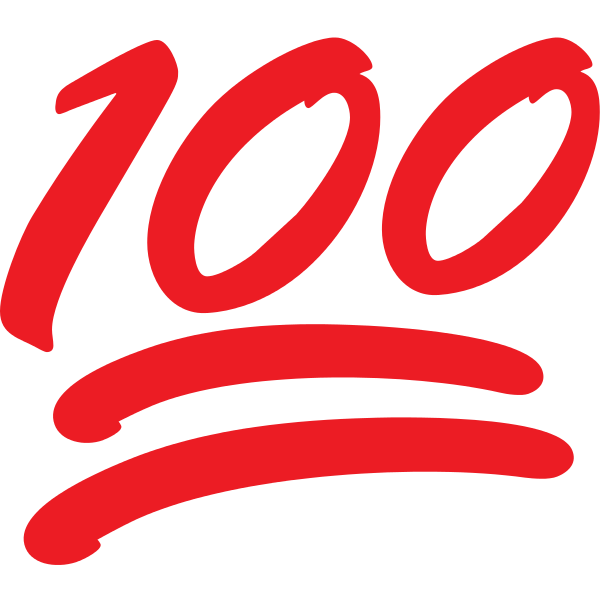 What is the ultimate cause of TMVL related to the vasculature? (Looking for a single word here.)
Hypoperfusion of…the retina and/or optic nerve
Orbital
Vascular
GCA
Diffuse ocular hypoperfusion
--OIS
--Stenosis of the great vessels
Embolization of retinal arterial tree
Occlusion in the retinal venous system
Vasospasm of the CRA
295
Q
TVL
What are the three types of embolus? 
--Cholesterol
--Calcium
--Platelet-fibrin
Binocular
TMVL
Ocular
Let’s keep it 100 for a minute. Clinically speaking, an embolus is an embolus,      isn’t it? Other than as a topic for torturing residents, does it really matter what      sort of embolus is involved? Why?
It actually does. Because medical management depends upon the sort of     embolus one is dealing with. In this regard, the Neuro book focuses on       cholesterol and platelet-fibrin emboli:
--Cholesterol emboli, which most commonly arise from carotid dz, are managed  with  antiplatelet   agents. In addition, vasculopathic risk factors must be    optimized, and consideration given to whether CEA is indicated.
--Platelet-fibrin emboli, which usually arise from thrombi owing to AFib, are  managed with  warfarin  and/or the so-called  direct oral anticoagulants (DOACs)
The book focuses on several DOACs—which ones?
--?
--?
--?

What advantages do the DOACs enjoy c/w warfarin?
--Better safety profile
--Do not require routine monitoring

What is the main disadvantage of the DOACs c/w warfarin?
Cost
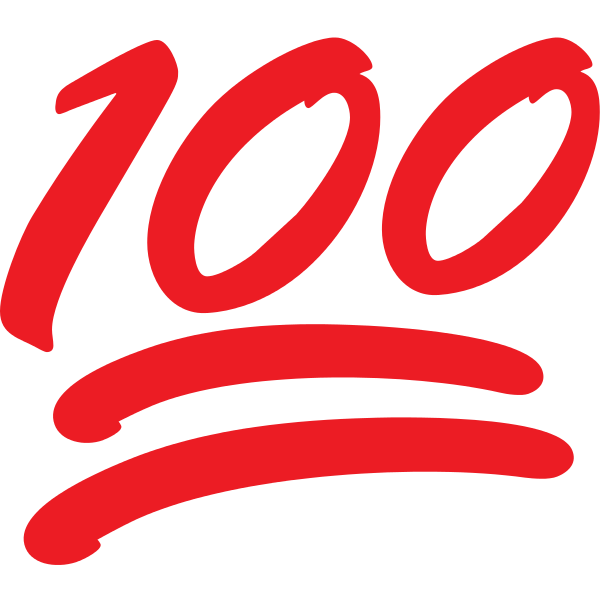 What is the ultimate cause of TMVL related to the vasculature? (Looking for a single word here.)
Hypoperfusion of…the retina and/or optic nerve
Orbital
Vascular
GCA
Diffuse ocular hypoperfusion
--OIS
--Stenosis of the great vessels
Embolization of retinal arterial tree
Occlusion in the retinal venous system
Vasospasm of the CRA
296
A
TVL
What are the three types of embolus? 
--Cholesterol
--Calcium
--Platelet-fibrin
Binocular
TMVL
Ocular
Let’s keep it 100 for a minute. Clinically speaking, an embolus is an embolus,      isn’t it? Other than as a topic for torturing residents, does it really matter what      sort of embolus is involved? Why?
It actually does. Because medical management depends upon the sort of     embolus one is dealing with. In this regard, the Neuro book focuses on       cholesterol and platelet-fibrin emboli:
--Cholesterol emboli, which most commonly arise from carotid dz, are managed  with  antiplatelet   agents. In addition, vasculopathic risk factors must be    optimized, and consideration given to whether CEA is indicated.
--Platelet-fibrin emboli, which usually arise from thrombi owing to AFib, are  managed with  warfarin  and/or the so-called  direct oral anticoagulants (DOACs)
The book focuses on several DOACs—which ones?
--Apixaban
--Rivaroxaban
--Dagibatran

What advantages do the DOACs enjoy c/w warfarin?
--Better safety profile
--Do not require routine monitoring

What is the main disadvantage of the DOACs c/w warfarin?
Cost
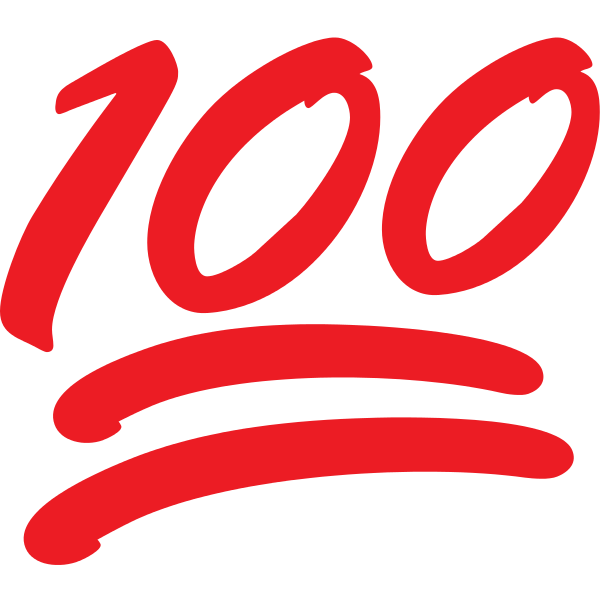 What is the ultimate cause of TMVL related to the vasculature? (Looking for a single word here.)
Hypoperfusion of…the retina and/or optic nerve
Orbital
Vascular
GCA
Diffuse ocular hypoperfusion
--OIS
--Stenosis of the great vessels
Embolization of retinal arterial tree
Occlusion in the retinal venous system
Vasospasm of the CRA
297
Q
TVL
What are the three types of embolus? 
--Cholesterol
--Calcium
--Platelet-fibrin
Binocular
TMVL
Ocular
Let’s keep it 100 for a minute. Clinically speaking, an embolus is an embolus,      isn’t it? Other than as a topic for torturing residents, does it really matter what      sort of embolus is involved? Why?
It actually does. Because medical management depends upon the sort of     embolus one is dealing with. In this regard, the Neuro book focuses on       cholesterol and platelet-fibrin emboli:
--Cholesterol emboli, which most commonly arise from carotid dz, are managed  with  antiplatelet   agents. In addition, vasculopathic risk factors must be    optimized, and consideration given to whether CEA is indicated.
--Platelet-fibrin emboli, which usually arise from thrombi owing to AFib, are  managed with  warfarin  and/or the so-called  direct oral anticoagulants (DOACs)
The book focuses on several DOACs—which ones?
--Apixaban
--Rivaroxaban
--Dagibatran

What advantages do the DOACs enjoy c/w warfarin?
--?
--?

What is the main disadvantage of the DOACs c/w warfarin?
Cost
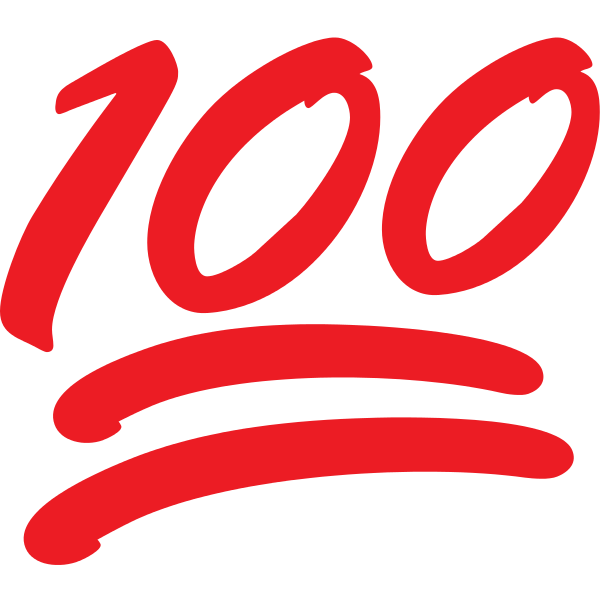 What is the ultimate cause of TMVL related to the vasculature? (Looking for a single word here.)
Hypoperfusion of…the retina and/or optic nerve
Orbital
Vascular
GCA
Diffuse ocular hypoperfusion
--OIS
--Stenosis of the great vessels
Embolization of retinal arterial tree
Occlusion in the retinal venous system
Vasospasm of the CRA
298
A
TVL
What are the three types of embolus? 
--Cholesterol
--Calcium
--Platelet-fibrin
Binocular
TMVL
Ocular
Let’s keep it 100 for a minute. Clinically speaking, an embolus is an embolus,      isn’t it? Other than as a topic for torturing residents, does it really matter what      sort of embolus is involved? Why?
It actually does. Because medical management depends upon the sort of     embolus one is dealing with. In this regard, the Neuro book focuses on       cholesterol and platelet-fibrin emboli:
--Cholesterol emboli, which most commonly arise from carotid dz, are managed  with  antiplatelet   agents. In addition, vasculopathic risk factors must be    optimized, and consideration given to whether CEA is indicated.
--Platelet-fibrin emboli, which usually arise from thrombi owing to AFib, are  managed with  warfarin  and/or the so-called  direct oral anticoagulants (DOACs)
The book focuses on several DOACs—which ones?
--Apixaban
--Rivaroxaban
--Dagibatran

What advantages do the DOACs enjoy c/w warfarin?
--Better safety profile
--Do not require routine monitoring

What is the main disadvantage of the DOACs c/w warfarin?
Cost
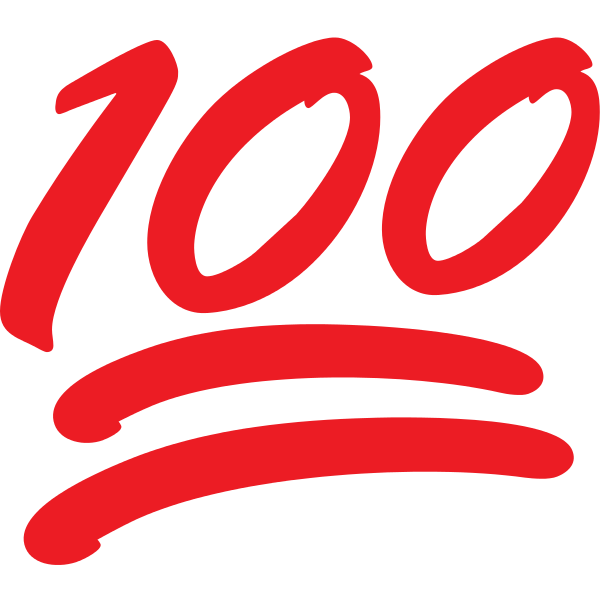 What is the ultimate cause of TMVL related to the vasculature? (Looking for a single word here.)
Hypoperfusion of…the retina and/or optic nerve
Orbital
Vascular
GCA
Diffuse ocular hypoperfusion
--OIS
--Stenosis of the great vessels
Embolization of retinal arterial tree
Occlusion in the retinal venous system
Vasospasm of the CRA
299
Q
TVL
What are the three types of embolus? 
--Cholesterol
--Calcium
--Platelet-fibrin
Binocular
TMVL
Ocular
Let’s keep it 100 for a minute. Clinically speaking, an embolus is an embolus,      isn’t it? Other than as a topic for torturing residents, does it really matter what      sort of embolus is involved? Why?
It actually does. Because medical management depends upon the sort of     embolus one is dealing with. In this regard, the Neuro book focuses on       cholesterol and platelet-fibrin emboli:
--Cholesterol emboli, which most commonly arise from carotid dz, are managed  with  antiplatelet   agents. In addition, vasculopathic risk factors must be    optimized, and consideration given to whether CEA is indicated.
--Platelet-fibrin emboli, which usually arise from thrombi owing to AFib, are  managed with  warfarin  and/or the so-called  direct oral anticoagulants (DOACs)
The book focuses on several DOACs—which ones?
--Apixaban
--Rivaroxaban
--Dagibatran

What advantages do the DOACs enjoy c/w warfarin?
--Better safety profile
--Do not require routine monitoring

What is the main disadvantage of the DOACs c/w warfarin?
Cost
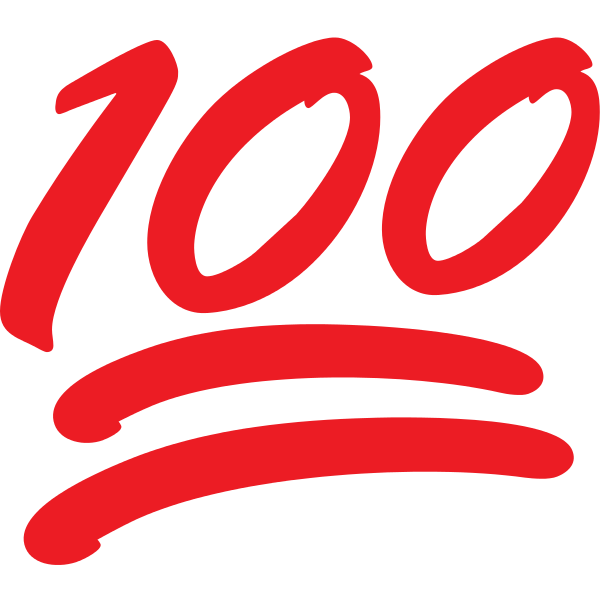 What is the ultimate cause of TMVL related to the vasculature? (Looking for a single word here.)
Hypoperfusion of…the retina and/or optic nerve
Orbital
Vascular
GCA
Diffuse ocular hypoperfusion
--OIS
--Stenosis of the great vessels
Embolization of retinal arterial tree
Occlusion in the retinal venous system
Vasospasm of the CRA
300
A
TVL
What are the three types of embolus? 
--Cholesterol
--Calcium
--Platelet-fibrin
Binocular
TMVL
Ocular
Let’s keep it 100 for a minute. Clinically speaking, an embolus is an embolus,      isn’t it? Other than as a topic for torturing residents, does it really matter what      sort of embolus is involved? Why?
It actually does. Because medical management depends upon the sort of     embolus one is dealing with. In this regard, the Neuro book focuses on       cholesterol and platelet-fibrin emboli:
--Cholesterol emboli, which most commonly arise from carotid dz, are managed  with  antiplatelet   agents. In addition, vasculopathic risk factors must be    optimized, and consideration given to whether CEA is indicated.
--Platelet-fibrin emboli, which usually arise from thrombi owing to AFib, are  managed with  warfarin  and/or the so-called  direct oral anticoagulants (DOACs)
The book focuses on several DOACs—which ones?
--Apixaban
--Rivaroxaban
--Dagibatran

What advantages do the DOACs enjoy c/w warfarin?
--Better safety profile
--Do not require routine monitoring

What is the main disadvantage of the DOACs c/w warfarin?
Cost
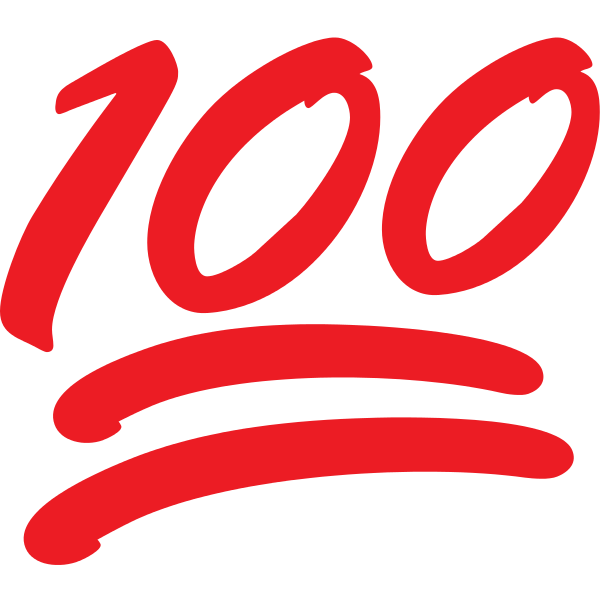 What is the ultimate cause of TMVL related to the vasculature? (Looking for a single word here.)
Hypoperfusion of…the retina and/or optic nerve
Orbital
Vascular
GCA
Diffuse ocular hypoperfusion
--OIS
--Stenosis of the great vessels
Embolization of retinal arterial tree
Occlusion in the retinal venous system
Vasospasm of the CRA
301
Q
TVL
In a pt with TMVL, what should push you to suspect an embolic cause?
Finding that you’ve ruled out ocular and orbital causes, as well as having concluded that the likelihood of  GCA  is low

OK, so I’ve concluded the acute case of TMVL sitting in front of me is likely embolic in origin. What now?
Well, they need a workup

In a nutshell, what is the goal of the workup?
To identify the  embolic source

Who should do the workup?
Ideally an ER-affiliated Stroke Center; otherwise, the ER

Who should not do the workup?
You, and/or the pt’s PCP via an outpt referral. Remember, a retinal TIA is a TIA.   If a pt reported a recent two-minute spell of aphasia, would you refer them to their PCP for evaluation? (Please tell me you said no.) A retinal TIA is no different.
Binocular
TMVL
Ocular
What is the ultimate cause of TMVL related to the vasculature? (Looking for a single word here.)
Hypoperfusion of…the retina and/or optic nerve
Orbital
Vascular
GCA
Diffuse ocular hypoperfusion
--OIS
--Stenosis of the great vessels
Embolization of retinal arterial tree
Occlusion in the retinal venous system
Vasospasm of the CRA
302
Q/A
TVL
In a pt with TMVL, what should push you to suspect an embolic cause?
Finding that you’ve ruled out ocular and orbital causes, as well as having concluded that the likelihood of  GCA  is low

OK, so I’ve concluded the acute case of TMVL sitting in front of me is likely embolic in origin. What now?
Well, they need a workup

In a nutshell, what is the goal of the workup?
To identify the  embolic source

Who should do the workup?
Ideally an ER-affiliated Stroke Center; otherwise, the ER

Who should not do the workup?
You, and/or the pt’s PCP via an outpt referral. Remember, a retinal TIA is a TIA.   If a pt reported a recent two-minute spell of aphasia, would you refer them to their PCP for evaluation? (Please tell me you said no.) A retinal TIA is no different.
Binocular
TMVL
Ocular
What is the ultimate cause of TMVL related to the vasculature? (Looking for a single word here.)
Hypoperfusion of…the retina and/or optic nerve
Orbital
Vascular
GCA
Diffuse ocular hypoperfusion
--OIS
--Stenosis of the great vessels
Embolization of retinal arterial tree
Occlusion in the retinal venous system
Vasospasm of the CRA
303
A
TVL
In a pt with TMVL, what should push you to suspect an embolic cause?
Finding that you’ve ruled out ocular and orbital causes, as well as having concluded that the likelihood of  GCA  is low

OK, so I’ve concluded the acute case of TMVL sitting in front of me is likely embolic in origin. What now?
Well, they need a workup

In a nutshell, what is the goal of the workup?
To identify the  embolic source

Who should do the workup?
Ideally an ER-affiliated Stroke Center; otherwise, the ER

Who should not do the workup?
You, and/or the pt’s PCP via an outpt referral. Remember, a retinal TIA is a TIA.   If a pt reported a recent two-minute spell of aphasia, would you refer them to their PCP for evaluation? (Please tell me you said no.) A retinal TIA is no different.
Binocular
TMVL
Ocular
What is the ultimate cause of TMVL related to the vasculature? (Looking for a single word here.)
Hypoperfusion of…the retina and/or optic nerve
Orbital
Vascular
GCA
Diffuse ocular hypoperfusion
--OIS
--Stenosis of the great vessels
Embolization of retinal arterial tree
Occlusion in the retinal venous system
Vasospasm of the CRA
304
Q
TVL
In a pt with TMVL, what should push you to suspect an embolic cause?
Finding that you’ve ruled out ocular and orbital causes, as well as having concluded that the likelihood of  GCA  is low

OK, so I’ve concluded the acute case of TMVL sitting in front of me is likely embolic in origin. What now?
Well, they need a workup

In a nutshell, what is the goal of the workup?
To identify the  embolic source

Who should do the workup?
Ideally an ER-affiliated Stroke Center; otherwise, the ER

Who should not do the workup?
You, and/or the pt’s PCP via an outpt referral. Remember, a retinal TIA is a TIA.   If a pt reported a recent two-minute spell of aphasia, would you refer them to their PCP for evaluation? (Please tell me you said no.) A retinal TIA is no different.
Binocular
TMVL
Ocular
What is the ultimate cause of TMVL related to the vasculature? (Looking for a single word here.)
Hypoperfusion of…the retina and/or optic nerve
Orbital
Vascular
GCA
Diffuse ocular hypoperfusion
--OIS
--Stenosis of the great vessels
Embolization of retinal arterial tree
Occlusion in the retinal venous system
Vasospasm of the CRA
305
A
TVL
In a pt with TMVL, what should push you to suspect an embolic cause?
Finding that you’ve ruled out ocular and orbital causes, as well as having concluded that the likelihood of  GCA  is low

OK, so I’ve concluded the acute case of TMVL sitting in front of me is likely embolic in origin. What now?
Well, they need a workup

In a nutshell, what is the goal of the workup?
To identify the  embolic source

Who should do the workup?
Ideally an ER-affiliated Stroke Center; otherwise, the ER

Who should not do the workup?
You, and/or the pt’s PCP via an outpt referral. Remember, a retinal TIA is a TIA.   If a pt reported a recent two-minute spell of aphasia, would you refer them to their PCP for evaluation? (Please tell me you said no.) A retinal TIA is no different.
Binocular
TMVL
Ocular
What is the ultimate cause of TMVL related to the vasculature? (Looking for a single word here.)
Hypoperfusion of…the retina and/or optic nerve
Orbital
Vascular
GCA
Diffuse ocular hypoperfusion
--OIS
--Stenosis of the great vessels
Embolization of retinal arterial tree
Occlusion in the retinal venous system
Vasospasm of the CRA
306
Q
TVL
In a pt with TMVL, what should push you to suspect an embolic cause?
Finding that you’ve ruled out ocular and orbital causes, as well as having concluded that the likelihood of  GCA  is low

OK, so I’ve concluded the acute case of TMVL sitting in front of me is likely embolic in origin. What now?
Well, they need a workup

In a nutshell, what is the goal of the workup?
To identify the  embolic source

Who should do the workup?
Ideally an ER-affiliated Stroke Center; otherwise, the ER

Who should not do the workup?
You, and/or the pt’s PCP via an outpt referral. Remember, a retinal TIA is a TIA.   If a pt reported a recent two-minute spell of aphasia, would you refer them to their PCP for evaluation? (Please tell me you said no.) A retinal TIA is no different.
Binocular
TMVL
Ocular
What is the ultimate cause of TMVL related to the vasculature? (Looking for a single word here.)
Hypoperfusion of…the retina and/or optic nerve
Orbital
Vascular
GCA
Diffuse ocular hypoperfusion
--OIS
--Stenosis of the great vessels
Embolization of retinal arterial tree
Occlusion in the retinal venous system
Vasospasm of the CRA
307
Q/A
TVL
In a pt with TMVL, what should push you to suspect an embolic cause?
Finding that you’ve ruled out ocular and orbital causes, as well as having concluded that the likelihood of  GCA  is low

OK, so I’ve concluded the acute case of TMVL sitting in front of me is likely embolic in origin. What now?
Well, they need a workup

In a nutshell, what is the goal of the workup?
To identify the  embolic source

Who should do the workup?
Ideally an ER-affiliated Stroke Center; otherwise, the ER

Who should not do the workup?
You, and/or the pt’s PCP via an outpt referral. Remember, a retinal TIA is a TIA.   If a pt reported a recent two-minute spell of aphasia, would you refer them to their PCP for evaluation? (Please tell me you said no.) A retinal TIA is no different.
Binocular
TMVL
Ocular
What is the ultimate cause of TMVL related to the vasculature? (Looking for a single word here.)
Hypoperfusion of…the retina and/or optic nerve
Orbital
two words
Vascular
GCA
Diffuse ocular hypoperfusion
--OIS
--Stenosis of the great vessels
Embolization of retinal arterial tree
Occlusion in the retinal venous system
Vasospasm of the CRA
308
A
TVL
In a pt with TMVL, what should push you to suspect an embolic cause?
Finding that you’ve ruled out ocular and orbital causes, as well as having concluded that the likelihood of  GCA  is low

OK, so I’ve concluded the acute case of TMVL sitting in front of me is likely embolic in origin. What now?
Well, they need a workup

In a nutshell, what is the goal of the workup?
To identify the  embolic source

Who should do the workup?
Ideally an ER-affiliated Stroke Center; otherwise, the ER

Who should not do the workup?
You, and/or the pt’s PCP via an outpt referral. Remember, a retinal TIA is a TIA.   If a pt reported a recent two-minute spell of aphasia, would you refer them to their PCP for evaluation? (Please tell me you said no.) A retinal TIA is no different.
Binocular
TMVL
Ocular
What is the ultimate cause of TMVL related to the vasculature? (Looking for a single word here.)
Hypoperfusion of…the retina and/or optic nerve
Orbital
Vascular
GCA
Diffuse ocular hypoperfusion
--OIS
--Stenosis of the great vessels
Embolization of retinal arterial tree
Occlusion in the retinal venous system
Vasospasm of the CRA
309
Q
TVL
In a pt with TMVL, what should push you to suspect an embolic cause?
Finding that you’ve ruled out ocular and orbital causes, as well as having concluded that the likelihood of  GCA  is low

OK, so I’ve concluded the acute case of TMVL sitting in front of me is likely embolic in origin. What now?
Well, they need a workup

In a nutshell, what is the goal of the workup?
To identify the  embolic source

Who should do the workup?
Ideally an ER-affiliated Stroke Center; otherwise, the ER

Who should not do the workup?
You, and/or the pt’s PCP via an outpt referral. Remember, a retinal TIA is a TIA.   If a pt reported a recent two-minute spell of aphasia, would you refer them to their PCP for evaluation? (Please tell me you said no.) A retinal TIA is no different.
Binocular
TMVL
Ocular
What is the ultimate cause of TMVL related to the vasculature? (Looking for a single word here.)
Hypoperfusion of…the retina and/or optic nerve
Orbital
Vascular
GCA
Diffuse ocular hypoperfusion
--OIS
--Stenosis of the great vessels
Embolization of retinal arterial tree
Occlusion in the retinal venous system
Vasospasm of the CRA
310
A
TVL
In a pt with TMVL, what should push you to suspect an embolic cause?
Finding that you’ve ruled out ocular and orbital causes, as well as having concluded that the likelihood of  GCA  is low

OK, so I’ve concluded the acute case of TMVL sitting in front of me is likely embolic in origin. What now?
Well, they need a workup

In a nutshell, what is the goal of the workup?
To identify the  embolic source

Who should do the workup?
Ideally an ER-affiliated Stroke Center; otherwise, the ER

Who should not do the workup?
You, and/or the pt’s PCP via an outpt referral. Remember, a retinal TIA is a TIA.   If a pt reported a recent two-minute spell of aphasia, would you refer them to their PCP for evaluation? (Please tell me you said no.) A retinal TIA is no different.
Binocular
TMVL
Ocular
What is the ultimate cause of TMVL related to the vasculature? (Looking for a single word here.)
Hypoperfusion of…the retina and/or optic nerve
Orbital
Vascular
GCA
Diffuse ocular hypoperfusion
--OIS
--Stenosis of the great vessels
Embolization of retinal arterial tree
Occlusion in the retinal venous system
Vasospasm of the CRA
311
Q
TVL
In a pt with TMVL, what should push you to suspect an embolic cause?
Finding that you’ve ruled out ocular and orbital causes, as well as having concluded that the likelihood of  GCA  is low

OK, so I’ve concluded the acute case of TMVL sitting in front of me is likely embolic in origin. What now?
Well, they need a workup

In a nutshell, what is the goal of the workup?
To identify the  embolic source

Who should do the workup?
Ideally an ER-affiliated Stroke Center; otherwise, the ER

Who should not do the workup?
You, and/or the pt’s PCP via an outpt referral. Remember, a retinal TIA is a TIA.   If a pt reported a recent two-minute spell of aphasia, would you refer them to their PCP for evaluation? (Please tell me you said no.) A retinal TIA is no different.
Binocular
TMVL
Ocular
What is the ultimate cause of TMVL related to the vasculature? (Looking for a single word here.)
Hypoperfusion of…the retina and/or optic nerve
Orbital
Vascular
GCA
Diffuse ocular hypoperfusion
--OIS
--Stenosis of the great vessels
Embolization of retinal arterial tree
Occlusion in the retinal venous system
Vasospasm of the CRA
312
A
TVL
In a pt with TMVL, what should push you to suspect an embolic cause?
Finding that you’ve ruled out ocular and orbital causes, as well as having concluded that the likelihood of  GCA  is low

OK, so I’ve concluded the acute case of TMVL sitting in front of me is likely embolic in origin. What now?
Well, they need a workup

In a nutshell, what is the goal of the workup?
To identify the  embolic source

Who should do the workup?
Ideally an ER-affiliated Stroke Center; otherwise, the ER

Who should not do the workup?
You, and/or the pt’s PCP via an outpt referral. Remember, a retinal TIA is a TIA.   If a pt reported a recent two-minute spell of aphasia, would you refer them to their PCP for evaluation? (Please tell me you said no.) A retinal TIA is no different.
Binocular
TMVL
Ocular
What is the ultimate cause of TMVL related to the vasculature? (Looking for a single word here.)
Hypoperfusion of…the retina and/or optic nerve
Orbital
Vascular
GCA
Diffuse ocular hypoperfusion
--OIS
--Stenosis of the great vessels
Embolization of retinal arterial tree
Occlusion in the retinal venous system
Vasospasm of the CRA
313
Q
TVL
In a pt with TMVL, what should push you to suspect an embolic cause?
Finding that you’ve ruled out ocular and orbital causes, as well as having concluded that the likelihood of  GCA  is low

OK, so I’ve concluded the acute case of TMVL sitting in front of me is likely embolic in origin. What now?
Well, they need a workup

In a nutshell, what is the goal of the workup?
To identify the  embolic source

Who should do the workup?
Ideally an ER-affiliated Stroke Center; otherwise, the ER

Who should not do the workup?
You, and/or the pt’s PCP via an outpt referral. Remember, a retinal TIA is a TIA.   If a pt reported a recent two-minute spell of aphasia, would you refer them to their PCP for evaluation? (Please tell me you said no.) A retinal TIA is no different.
Binocular
TMVL
Ocular
What is the ultimate cause of TMVL related to the vasculature? (Looking for a single word here.)
Hypoperfusion of…the retina and/or optic nerve
Orbital
How does one go about identifying the embolic source?
Well, recall that each embolus type is suggestive of a particular sort of pathology, which in turn is suggestive of particular locales at which the path might be found…
Vascular
GCA
Diffuse ocular hypoperfusion
--OIS
--Stenosis of the great vessels
Embolization of retinal arterial tree
Occlusion in the retinal venous system
Vasospasm of the CRA
314
A
TVL
In a pt with TMVL, what should push you to suspect an embolic cause?
Finding that you’ve ruled out ocular and orbital causes, as well as having concluded that the likelihood of  GCA  is low

OK, so I’ve concluded the acute case of TMVL sitting in front of me is likely embolic in origin. What now?
Well, they need a workup

In a nutshell, what is the goal of the workup?
To identify the  embolic source

Who should do the workup?
Ideally an ER-affiliated Stroke Center; otherwise, the ER

Who should not do the workup?
You, and/or the pt’s PCP via an outpt referral. Remember, a retinal TIA is a TIA.   If a pt reported a recent two-minute spell of aphasia, would you refer them to their PCP for evaluation? (Please tell me you said no.) A retinal TIA is no different.
Binocular
TMVL
Ocular
What is the ultimate cause of TMVL related to the vasculature? (Looking for a single word here.)
Hypoperfusion of…the retina and/or optic nerve
Orbital
How does one go about identifying the embolic source?
Well, recall that each embolus type is suggestive of a particular sort of pathology, which in turn is suggestive of particular locales at which the path might be found…
Vascular
GCA
Diffuse ocular hypoperfusion
--OIS
--Stenosis of the great vessels
Embolization of retinal arterial tree
Occlusion in the retinal venous system
Vasospasm of the CRA
315
A
TVL
In a pt with TMVL, what should push you to suspect an embolic cause?
Finding that you’ve ruled out ocular and orbital causes, as well as having concluded that the likelihood of  GCA  is low

OK, so I’ve concluded the acute case of TMVL sitting in front of me is likely embolic in origin. What now?
Well, they need a workup

In a nutshell, what is the goal of the workup?
To identify the  embolic source

Who should do the workup?
Ideally an ER-affiliated Stroke Center; otherwise, the ER

Who should not do the workup?
You, and/or the pt’s PCP via an outpt referral. Remember, a retinal TIA is a TIA.   If a pt reported a recent two-minute spell of aphasia, would you refer them to their PCP for evaluation? (Please tell me you said no.) A retinal TIA is no different.
Binocular
TMVL
Ocular
What is the ultimate cause of TMVL related to the vasculature? (Looking for a single word here.)
Hypoperfusion of…the retina and/or optic nerve
Orbital
How does one go about identifying the embolic source?
Well, recall that each embolus type is suggestive of a particular sort of pathology, which in turn is suggestive of particular locales at which the path might be found…
Vascular
GCA
Diffuse ocular hypoperfusion
--OIS
--Stenosis of the great vessels
Embolization of retinal arterial tree
Occlusion in the retinal venous system
Vasospasm of the CRA
316
TVL
In a pt with TMVL, what should push you to suspect an embolic cause?
Finding that you’ve ruled out ocular and orbital causes, as well as having concluded that the likelihood of  GCA  is low

OK, so I’ve concluded the acute case of TMVL sitting in front of me is likely embolic in origin. What now?
Well, they need a workup

In a nutshell, what is the goal of the workup?
To identify the  embolic source

Who should do the workup?
Ideally an ER-affiliated Stroke Center; otherwise, the ER

Who should not do the workup?
You, and/or the pt’s PCP via an outpt referral. Remember, a retinal TIA is a TIA.   If a pt reported a recent two-minute spell of aphasia, would you refer them to their PCP for evaluation? (Please tell me you said no.) A retinal TIA is no different.
Binocular
TMVL
Ocular
What is the ultimate cause of TMVL related to the vasculature? (Looking for a single word here.)
Hypoperfusion of…the retina and/or optic nerve
Orbital
Before we get to the w/u, let’s hit a quick review
How does one go about identifying the embolic source?
Well, recall that each embolus type is suggestive of a particular sort of pathology, which in turn is suggestive of particular locales at which the path might be found…
Vascular
GCA
Diffuse ocular hypoperfusion
--OIS
--Stenosis of the great vessels
Embolization of retinal arterial tree
Occlusion in the retinal venous system
Vasospasm of the CRA
317
Q
TVL
In a pt with TMVL, what should push you to suspect an embolic cause?
Finding that you’ve ruled out ocular and orbital causes, as well as having concluded that the likelihood of  GCA  is low

OK, so I’ve concluded the acute case of TMVL sitting in front of me is likely embolic in origin. What now?
Well, they need a workup

In a nutshell, what is the goal of the workup?
To identify the  embolic source

Who should do the workup?
Ideally an ER-affiliated Stroke Center; otherwise, the ER

Who should not do the workup?
You, and/or the pt’s PCP via an outpt referral. Remember, a retinal TIA is a TIA.   If a pt reported a recent two-minute spell of aphasia, would you refer them to their PCP for evaluation? (Please tell me you said no.) A retinal TIA is no different.
Platelet-fibrin  emboli
are suggestive of… thrombotic dz of…       the atria in AFib
Calcium  emboli
are suggestive of… calcific dz of…            the heart valves
Cholesterol  emboli
are suggestive of… atheromatous dz of… the carotids
Binocular
TMVL
The three types of emboli are:
Ocular
--Check the pt’s pulse
--Cardiac auscultation
--EKG
--Holter study
--Echo
--Carotid auscultation
--Carotid imaging
--Echo
What is the ultimate cause of TMVL related to the vasculature? (Looking for a single word here.)
Hypoperfusion of…the retina and/or optic nerve
Orbital
Before we get to the w/u, let’s hit a quick review
How does one go about identifying the embolic source?
Well, recall that each embolus type is suggestive of a particular sort of pathology, which in turn is suggestive of particular locales at which the path might be found…
Vascular
GCA
Diffuse ocular hypoperfusion
--OIS
--Stenosis of the great vessels
Embolization of retinal arterial tree
Occlusion in the retinal venous system
Vasospasm of the CRA
318
A
TVL
In a pt with TMVL, what should push you to suspect an embolic cause?
Finding that you’ve ruled out ocular and orbital causes, as well as having concluded that the likelihood of  GCA  is low

OK, so I’ve concluded the acute case of TMVL sitting in front of me is likely embolic in origin. What now?
Well, they need a workup

In a nutshell, what is the goal of the workup?
To identify the  embolic source

Who should do the workup?
Ideally an ER-affiliated Stroke Center; otherwise, the ER

Who should not do the workup?
You, and/or the pt’s PCP via an outpt referral. Remember, a retinal TIA is a TIA.   If a pt reported a recent two-minute spell of aphasia, would you refer them to their PCP for evaluation? (Please tell me you said no.) A retinal TIA is no different.
Platelet-fibrin  emboli
are suggestive of… thrombotic dz of…       the atria in AFib
Calcium  emboli
are suggestive of… calcific dz of…            the heart valves
Cholesterol  emboli
are suggestive of… atheromatous dz of… the carotids
Binocular
TMVL
The three types of emboli are:
Ocular
--Check the pt’s pulse
--Cardiac auscultation
--EKG
--Holter study
--Echo
--Carotid auscultation
--Carotid imaging
--Echo
What is the ultimate cause of TMVL related to the vasculature? (Looking for a single word here.)
Hypoperfusion of…the retina and/or optic nerve
Orbital
Before we get to the w/u, let’s hit a quick review
How does one go about identifying the embolic source?
Well, recall that each embolus type is suggestive of a particular sort of pathology, which in turn is suggestive of particular locales at which the path might be found…
Vascular
GCA
Diffuse ocular hypoperfusion
--OIS
--Stenosis of the great vessels
Embolization of retinal arterial tree
Occlusion in the retinal venous system
Vasospasm of the CRA
319
Q
TVL
In a pt with TMVL, what should push you to suspect an embolic cause?
Finding that you’ve ruled out ocular and orbital causes, as well as having concluded that the likelihood of  GCA  is low

OK, so I’ve concluded the acute case of TMVL sitting in front of me is likely embolic in origin. What now?
Well, they need a workup

In a nutshell, what is the goal of the workup?
To identify the  embolic source

Who should do the workup?
Ideally an ER-affiliated Stroke Center; otherwise, the ER

Who should not do the workup?
You, and/or the pt’s PCP via an outpt referral. Remember, a retinal TIA is a TIA.   If a pt reported a recent two-minute spell of aphasia, would you refer them to their PCP for evaluation? (Please tell me you said no.) A retinal TIA is no different.
Platelet-fibrin  emboli
are suggestive of… thrombotic dz of…       the atria in AFib
Calcium  emboli
are suggestive of… calcific dz of…            the heart valves
Cholesterol  emboli
are suggestive of… atheromatous dz of… the carotids
Binocular
TMVL
dz, not location
Cholesterol emboli are suggestive of:
Ocular
--Check the pt’s pulse
--Cardiac auscultation
--EKG
--Holter study
--Echo
--Carotid auscultation
--Carotid imaging
--Echo
What is the ultimate cause of TMVL related to the vasculature? (Looking for a single word here.)
Hypoperfusion of…the retina and/or optic nerve
Orbital
Before we get to the w/u, let’s hit a quick review
How does one go about identifying the embolic source?
Well, recall that each embolus type is suggestive of a particular sort of pathology, which in turn is suggestive of particular locales at which the path might be found…
Vascular
GCA
Diffuse ocular hypoperfusion
--OIS
--Stenosis of the great vessels
Embolization of retinal arterial tree
Occlusion in the retinal venous system
Vasospasm of the CRA
320
A
TVL
In a pt with TMVL, what should push you to suspect an embolic cause?
Finding that you’ve ruled out ocular and orbital causes, as well as having concluded that the likelihood of  GCA  is low

OK, so I’ve concluded the acute case of TMVL sitting in front of me is likely embolic in origin. What now?
Well, they need a workup

In a nutshell, what is the goal of the workup?
To identify the  embolic source

Who should do the workup?
Ideally an ER-affiliated Stroke Center; otherwise, the ER

Who should not do the workup?
You, and/or the pt’s PCP via an outpt referral. Remember, a retinal TIA is a TIA.   If a pt reported a recent two-minute spell of aphasia, would you refer them to their PCP for evaluation? (Please tell me you said no.) A retinal TIA is no different.
Platelet-fibrin  emboli
are suggestive of… thrombotic dz of…       the atria in AFib
Calcium  emboli
are suggestive of… calcific dz of…            the heart valves
Cholesterol  emboli
are suggestive of… atheromatous dz of… the carotids
Binocular
TMVL
Cholesterol emboli are suggestive of:
Ocular
--Check the pt’s pulse
--Cardiac auscultation
--EKG
--Holter study
--Echo
--Carotid auscultation
--Carotid imaging
--Echo
What is the ultimate cause of TMVL related to the vasculature? (Looking for a single word here.)
Hypoperfusion of…the retina and/or optic nerve
Orbital
Before we get to the w/u, let’s hit a quick review
How does one go about identifying the embolic source?
Well, recall that each embolus type is suggestive of a particular sort of pathology, which in turn is suggestive of particular locales at which the path might be found…
Vascular
GCA
Diffuse ocular hypoperfusion
--OIS
--Stenosis of the great vessels
Embolization of retinal arterial tree
Occlusion in the retinal venous system
Vasospasm of the CRA
321
Q
TVL
In a pt with TMVL, what should push you to suspect an embolic cause?
Finding that you’ve ruled out ocular and orbital causes, as well as having concluded that the likelihood of  GCA  is low

OK, so I’ve concluded the acute case of TMVL sitting in front of me is likely embolic in origin. What now?
Well, they need a workup

In a nutshell, what is the goal of the workup?
To identify the  embolic source

Who should do the workup?
Ideally an ER-affiliated Stroke Center; otherwise, the ER

Who should not do the workup?
You, and/or the pt’s PCP via an outpt referral. Remember, a retinal TIA is a TIA.   If a pt reported a recent two-minute spell of aphasia, would you refer them to their PCP for evaluation? (Please tell me you said no.) A retinal TIA is no different.
Platelet-fibrin  emboli
are suggestive of… thrombotic dz of…       the atria in AFib
Calcium  emboli
are suggestive of… calcific dz of…            the heart valves
Cholesterol  emboli
are suggestive of… atheromatous dz of… the carotids
Binocular
TMVL
now location
Ocular
--Check the pt’s pulse
--Cardiac auscultation
--EKG
--Holter study
--Echo
--Carotid auscultation
--Carotid imaging
--Echo
Cholesterol emboli implicated in TMVL are most likely to have originated in atheromatous plaques of:
What is the ultimate cause of TMVL related to the vasculature? (Looking for a single word here.)
Hypoperfusion of…the retina and/or optic nerve
Orbital
Before we get to the w/u, let’s hit a quick review
How does one go about identifying the embolic source?
Well, recall that each embolus type is suggestive of a particular sort of pathology, which in turn is suggestive of particular locales at which the path might be found…
Vascular
GCA
Diffuse ocular hypoperfusion
--OIS
--Stenosis of the great vessels
Embolization of retinal arterial tree
Occlusion in the retinal venous system
Vasospasm of the CRA
322
Q/A
TVL
In a pt with TMVL, what should push you to suspect an embolic cause?
Finding that you’ve ruled out ocular and orbital causes, as well as having concluded that the likelihood of  GCA  is low

OK, so I’ve concluded the acute case of TMVL sitting in front of me is likely embolic in origin. What now?
Well, they need a workup

In a nutshell, what is the goal of the workup?
To identify the  embolic source

Who should do the workup?
Ideally an ER-affiliated Stroke Center; otherwise, the ER

Who should not do the workup?
You, and/or the pt’s PCP via an outpt referral. Remember, a retinal TIA is a TIA.   If a pt reported a recent two-minute spell of aphasia, would you refer them to their PCP for evaluation? (Please tell me you said no.) A retinal TIA is no different.
Platelet-fibrin  emboli
are suggestive of… thrombotic dz of…       the atria in AFib
Calcium  emboli
are suggestive of… calcific dz of…            the heart valves
Cholesterol  emboli
are suggestive of… atheromatous dz of… the carotids
Binocular
TMVL
*
Ocular
--Check the pt’s pulse
--Cardiac auscultation
--EKG
--Holter study
--Echo
--Carotid auscultation
--Carotid imaging
--Echo
Cholesterol emboli implicated in TMVL are most likely to have originated in atheromatous plaques of:
What is the ultimate cause of TMVL related to the vasculature? (Looking for a single word here.)
Hypoperfusion of…the retina and/or optic nerve
Orbital
Before we get to the w/u, let’s hit a quick review
How does one go about identifying the embolic source?
Well, recall that each embolus type is suggestive of a particular sort of pathology, which in turn is suggestive of particular locales at which the path might be found…
Vascular
GCA
Diffuse ocular hypoperfusion
--OIS
--Stenosis of the great vessels
Embolization of retinal arterial tree
Occlusion in the retinal venous system
Vasospasm of the CRA
*But shout-out the  aortic arch  as well, remember
two words
323
A
TVL
In a pt with TMVL, what should push you to suspect an embolic cause?
Finding that you’ve ruled out ocular and orbital causes, as well as having concluded that the likelihood of  GCA  is low

OK, so I’ve concluded the acute case of TMVL sitting in front of me is likely embolic in origin. What now?
Well, they need a workup

In a nutshell, what is the goal of the workup?
To identify the  embolic source

Who should do the workup?
Ideally an ER-affiliated Stroke Center; otherwise, the ER

Who should not do the workup?
You, and/or the pt’s PCP via an outpt referral. Remember, a retinal TIA is a TIA.   If a pt reported a recent two-minute spell of aphasia, would you refer them to their PCP for evaluation? (Please tell me you said no.) A retinal TIA is no different.
Platelet-fibrin  emboli
are suggestive of… thrombotic dz of…       the atria in AFib
Calcium  emboli
are suggestive of… calcific dz of…            the heart valves
Cholesterol  emboli
are suggestive of… atheromatous dz of… the carotids
Binocular
TMVL
*
Ocular
--Check the pt’s pulse
--Cardiac auscultation
--EKG
--Holter study
--Echo
--Carotid auscultation
--Carotid imaging
--Echo
Cholesterol emboli implicated in TMVL are most likely to have originated in atheromatous plaques of:
What is the ultimate cause of TMVL related to the vasculature? (Looking for a single word here.)
Hypoperfusion of…the retina and/or optic nerve
Orbital
Before we get to the w/u, let’s hit a quick review
How does one go about identifying the embolic source?
Well, recall that each embolus type is suggestive of a particular sort of pathology, which in turn is suggestive of particular locales at which the path might be found…
Vascular
GCA
Diffuse ocular hypoperfusion
--OIS
--Stenosis of the great vessels
Embolization of retinal arterial tree
Occlusion in the retinal venous system
Vasospasm of the CRA
*But shout-out the  aortic arch  as well, remember
324
Q
TVL
In a pt with TMVL, what should push you to suspect an embolic cause?
Finding that you’ve ruled out ocular and orbital causes, as well as having concluded that the likelihood of  GCA  is low

OK, so I’ve concluded the acute case of TMVL sitting in front of me is likely embolic in origin. What now?
Well, they need a workup

In a nutshell, what is the goal of the workup?
To identify the  embolic source

Who should do the workup?
Ideally an ER-affiliated Stroke Center; otherwise, the ER

Who should not do the workup?
You, and/or the pt’s PCP via an outpt referral. Remember, a retinal TIA is a TIA.   If a pt reported a recent two-minute spell of aphasia, would you refer them to their PCP for evaluation? (Please tell me you said no.) A retinal TIA is no different.
Platelet-fibrin  emboli
are suggestive of… thrombotic dz of…       the atria in AFib
Calcium  emboli
are suggestive of… calcific dz of…            the heart valves
Cholesterol  emboli
are suggestive of… atheromatous dz of… the carotids
Binocular
TMVL
not location
Platelet-fibrin emboli are suggestive of:
Ocular
--Check the pt’s pulse
--Cardiac auscultation
--EKG
--Holter study
--Echo
--Carotid auscultation
--Carotid imaging
--Echo
What is the ultimate cause of TMVL related to the vasculature? (Looking for a single word here.)
Hypoperfusion of…the retina and/or optic nerve
Orbital
Before we get to the w/u, let’s hit a quick review
How does one go about identifying the embolic source?
Well, recall that each embolus type is suggestive of a particular sort of pathology, which in turn is suggestive of particular locales at which the path might be found…
Vascular
GCA
Diffuse ocular hypoperfusion
--OIS
--Stenosis of the great vessels
Embolization of retinal arterial tree
Occlusion in the retinal venous system
Vasospasm of the CRA
325
A
TVL
In a pt with TMVL, what should push you to suspect an embolic cause?
Finding that you’ve ruled out ocular and orbital causes, as well as having concluded that the likelihood of  GCA  is low

OK, so I’ve concluded the acute case of TMVL sitting in front of me is likely embolic in origin. What now?
Well, they need a workup

In a nutshell, what is the goal of the workup?
To identify the  embolic source

Who should do the workup?
Ideally an ER-affiliated Stroke Center; otherwise, the ER

Who should not do the workup?
You, and/or the pt’s PCP via an outpt referral. Remember, a retinal TIA is a TIA.   If a pt reported a recent two-minute spell of aphasia, would you refer them to their PCP for evaluation? (Please tell me you said no.) A retinal TIA is no different.
Platelet-fibrin  emboli
are suggestive of… thrombotic dz of…       the atria in AFib
Calcium  emboli
are suggestive of… calcific dz of…            the heart valves
Cholesterol  emboli
are suggestive of… atheromatous dz of… the carotids
Binocular
TMVL
Platelet-fibrin emboli are suggestive of:
Ocular
--Check the pt’s pulse
--Cardiac auscultation
--EKG
--Holter study
--Echo
--Carotid auscultation
--Carotid imaging
--Echo
What is the ultimate cause of TMVL related to the vasculature? (Looking for a single word here.)
Hypoperfusion of…the retina and/or optic nerve
Orbital
Before we get to the w/u, let’s hit a quick review
How does one go about identifying the embolic source?
Well, recall that each embolus type is suggestive of a particular sort of pathology, which in turn is suggestive of particular locales at which the path might be found…
Vascular
GCA
Diffuse ocular hypoperfusion
--OIS
--Stenosis of the great vessels
Embolization of retinal arterial tree
Occlusion in the retinal venous system
Vasospasm of the CRA
326
Q
TVL
In a pt with TMVL, what should push you to suspect an embolic cause?
Finding that you’ve ruled out ocular and orbital causes, as well as having concluded that the likelihood of  GCA  is low

OK, so I’ve concluded the acute case of TMVL sitting in front of me is likely embolic in origin. What now?
Well, they need a workup

In a nutshell, what is the goal of the workup?
To identify the  embolic source

Who should do the workup?
Ideally an ER-affiliated Stroke Center; otherwise, the ER

Who should not do the workup?
You, and/or the pt’s PCP via an outpt referral. Remember, a retinal TIA is a TIA.   If a pt reported a recent two-minute spell of aphasia, would you refer them to their PCP for evaluation? (Please tell me you said no.) A retinal TIA is no different.
Platelet-fibrin  emboli
are suggestive of… thrombotic dz of…       the atria in AFib
Calcium  emboli
are suggestive of… calcific dz of…            the heart valves
Cholesterol  emboli
are suggestive of… atheromatous dz of… the carotids
Binocular
TMVL
structure and dz condition
Ocular
--Check the pt’s pulse
--Cardiac auscultation
--EKG
--Holter study
--Echo
--Carotid auscultation
--Carotid imaging
--Echo
Platelet-fibrin emboli implicated in TMVL are most likely to have originated in:
What is the ultimate cause of TMVL related to the vasculature? (Looking for a single word here.)
Hypoperfusion of…the retina and/or optic nerve
Orbital
Before we get to the w/u, let’s hit a quick review
How does one go about identifying the embolic source?
Well, recall that each embolus type is suggestive of a particular sort of pathology, which in turn is suggestive of particular locales at which the path might be found…
Vascular
GCA
Diffuse ocular hypoperfusion
--OIS
--Stenosis of the great vessels
Embolization of retinal arterial tree
Occlusion in the retinal venous system
Vasospasm of the CRA
327
A
TVL
In a pt with TMVL, what should push you to suspect an embolic cause?
Finding that you’ve ruled out ocular and orbital causes, as well as having concluded that the likelihood of  GCA  is low

OK, so I’ve concluded the acute case of TMVL sitting in front of me is likely embolic in origin. What now?
Well, they need a workup

In a nutshell, what is the goal of the workup?
To identify the  embolic source

Who should do the workup?
Ideally an ER-affiliated Stroke Center; otherwise, the ER

Who should not do the workup?
You, and/or the pt’s PCP via an outpt referral. Remember, a retinal TIA is a TIA.   If a pt reported a recent two-minute spell of aphasia, would you refer them to their PCP for evaluation? (Please tell me you said no.) A retinal TIA is no different.
Platelet-fibrin  emboli
are suggestive of… thrombotic dz of…       the atria in AFib
Calcium  emboli
are suggestive of… calcific dz of…            the heart valves
Cholesterol  emboli
are suggestive of… atheromatous dz of… the carotids
Binocular
TMVL
Ocular
--Check the pt’s pulse
--Cardiac auscultation
--EKG
--Holter study
--Echo
--Carotid auscultation
--Carotid imaging
--Echo
Platelet-fibrin emboli implicated in TMVL are most likely to have originated in:
What is the ultimate cause of TMVL related to the vasculature? (Looking for a single word here.)
Hypoperfusion of…the retina and/or optic nerve
Orbital
Before we get to the w/u, let’s hit a quick review
How does one go about identifying the embolic source?
Well, recall that each embolus type is suggestive of a particular sort of pathology, which in turn is suggestive of particular locales at which the path might be found…
Vascular
GCA
Diffuse ocular hypoperfusion
--OIS
--Stenosis of the great vessels
Embolization of retinal arterial tree
Occlusion in the retinal venous system
Vasospasm of the CRA
328
Q
TVL
In a pt with TMVL, what should push you to suspect an embolic cause?
Finding that you’ve ruled out ocular and orbital causes, as well as having concluded that the likelihood of  GCA  is low

OK, so I’ve concluded the acute case of TMVL sitting in front of me is likely embolic in origin. What now?
Well, they need a workup

In a nutshell, what is the goal of the workup?
To identify the  embolic source

Who should do the workup?
Ideally an ER-affiliated Stroke Center; otherwise, the ER

Who should not do the workup?
You, and/or the pt’s PCP via an outpt referral. Remember, a retinal TIA is a TIA.   If a pt reported a recent two-minute spell of aphasia, would you refer them to their PCP for evaluation? (Please tell me you said no.) A retinal TIA is no different.
Platelet-fibrin  emboli
are suggestive of… thrombotic dz of…       the atria in AFib
Calcium  emboli
are suggestive of… calcific dz of…            the heart valves
Cholesterol  emboli
are suggestive of… atheromatous dz of… the carotids
Binocular
TMVL
Calcific emboli are suggestive of:
Ocular
--Check the pt’s pulse
--Cardiac auscultation
--EKG
--Holter study
--Echo
--Carotid auscultation
--Carotid imaging
--Echo
What is the ultimate cause of TMVL related to the vasculature? (Looking for a single word here.)
Hypoperfusion of…the retina and/or optic nerve
Orbital
Before we get to the w/u, let’s hit a quick review
How does one go about identifying the embolic source?
Well, recall that each embolus type is suggestive of a particular sort of pathology, which in turn is suggestive of particular locales at which the path might be found…
Vascular
GCA
Diffuse ocular hypoperfusion
--OIS
--Stenosis of the great vessels
Embolization of retinal arterial tree
Occlusion in the retinal venous system
Vasospasm of the CRA
329
A
TVL
In a pt with TMVL, what should push you to suspect an embolic cause?
Finding that you’ve ruled out ocular and orbital causes, as well as having concluded that the likelihood of  GCA  is low

OK, so I’ve concluded the acute case of TMVL sitting in front of me is likely embolic in origin. What now?
Well, they need a workup

In a nutshell, what is the goal of the workup?
To identify the  embolic source

Who should do the workup?
Ideally an ER-affiliated Stroke Center; otherwise, the ER

Who should not do the workup?
You, and/or the pt’s PCP via an outpt referral. Remember, a retinal TIA is a TIA.   If a pt reported a recent two-minute spell of aphasia, would you refer them to their PCP for evaluation? (Please tell me you said no.) A retinal TIA is no different.
Platelet-fibrin  emboli
are suggestive of… thrombotic dz of…       the atria in AFib
Calcium  emboli
are suggestive of… calcific dz of…            the heart valves
Cholesterol  emboli
are suggestive of… atheromatous dz of… the carotids
Binocular
TMVL
Calcific emboli are suggestive of:
Ocular
--Check the pt’s pulse
--Cardiac auscultation
--EKG
--Holter study
--Echo
--Carotid auscultation
--Carotid imaging
--Echo
What is the ultimate cause of TMVL related to the vasculature? (Looking for a single word here.)
Hypoperfusion of…the retina and/or optic nerve
Orbital
Before we get to the w/u, let’s hit a quick review
How does one go about identifying the embolic source?
Well, recall that each embolus type is suggestive of a particular sort of pathology, which in turn is suggestive of particular locales at which the path might be found…
Vascular
GCA
Diffuse ocular hypoperfusion
--OIS
--Stenosis of the great vessels
Embolization of retinal arterial tree
Occlusion in the retinal venous system
Vasospasm of the CRA
330
Q
TVL
In a pt with TMVL, what should push you to suspect an embolic cause?
Finding that you’ve ruled out ocular and orbital causes, as well as having concluded that the likelihood of  GCA  is low

OK, so I’ve concluded the acute case of TMVL sitting in front of me is likely embolic in origin. What now?
Well, they need a workup

In a nutshell, what is the goal of the workup?
To identify the  embolic source

Who should do the workup?
Ideally an ER-affiliated Stroke Center; otherwise, the ER

Who should not do the workup?
You, and/or the pt’s PCP via an outpt referral. Remember, a retinal TIA is a TIA.   If a pt reported a recent two-minute spell of aphasia, would you refer them to their PCP for evaluation? (Please tell me you said no.) A retinal TIA is no different.
Platelet-fibrin  emboli
are suggestive of… thrombotic dz of…       the atria in AFib
Calcium  emboli
are suggestive of… calcific dz of…            the heart valves
Cholesterol  emboli
are suggestive of… atheromatous dz of… the carotids
Binocular
TMVL
structure
Ocular
--Check the pt’s pulse
--Cardiac auscultation
--EKG
--Holter study
--Echo
Calcium emboli implicated in TMVL are most likely to have originated in:
--Carotid auscultation
--Carotid imaging
--Echo
What is the ultimate cause of TMVL related to the vasculature? (Looking for a single word here.)
Hypoperfusion of…the retina and/or optic nerve
Orbital
Before we get to the w/u, let’s hit a quick review
How does one go about identifying the embolic source?
Well, recall that each embolus type is suggestive of a particular sort of pathology, which in turn is suggestive of particular locales at which the path might be found…
Vascular
GCA
Diffuse ocular hypoperfusion
--OIS
--Stenosis of the great vessels
Embolization of retinal arterial tree
Occlusion in the retinal venous system
Vasospasm of the CRA
331
A
TVL
In a pt with TMVL, what should push you to suspect an embolic cause?
Finding that you’ve ruled out ocular and orbital causes, as well as having concluded that the likelihood of  GCA  is low

OK, so I’ve concluded the acute case of TMVL sitting in front of me is likely embolic in origin. What now?
Well, they need a workup

In a nutshell, what is the goal of the workup?
To identify the  embolic source

Who should do the workup?
Ideally an ER-affiliated Stroke Center; otherwise, the ER

Who should not do the workup?
You, and/or the pt’s PCP via an outpt referral. Remember, a retinal TIA is a TIA.   If a pt reported a recent two-minute spell of aphasia, would you refer them to their PCP for evaluation? (Please tell me you said no.) A retinal TIA is no different.
Platelet-fibrin  emboli
are suggestive of… thrombotic dz of…       the atria in AFib
Calcium  emboli
are suggestive of… calcific dz of…            the heart valves
Cholesterol  emboli
are suggestive of… atheromatous dz of… the carotids
Binocular
TMVL
Ocular
--Check the pt’s pulse
--Cardiac auscultation
--EKG
--Holter study
--Echo
Calcium emboli implicated in TMVL are most likely to have originated in:
--Carotid auscultation
--Carotid imaging
--Echo
What is the ultimate cause of TMVL related to the vasculature? (Looking for a single word here.)
Hypoperfusion of…the retina and/or optic nerve
Orbital
Before we get to the w/u, let’s hit a quick review
How does one go about identifying the embolic source?
Well, recall that each embolus type is suggestive of a particular sort of pathology, which in turn is suggestive of particular locales at which the path might be found…
Vascular
GCA
Diffuse ocular hypoperfusion
--OIS
--Stenosis of the great vessels
Embolization of retinal arterial tree
Occlusion in the retinal venous system
Vasospasm of the CRA
332
Q
TVL
In a pt with TMVL, what should push you to suspect an embolic cause?
Finding that you’ve ruled out ocular and orbital causes, as well as having concluded that the likelihood of  GCA  is low

OK, so I’ve concluded the acute case of TMVL sitting in front of me is likely embolic in origin. What now?
Well, they need a workup

In a nutshell, what is the goal of the workup?
To identify the  embolic source

Who should do the workup?
Ideally an ER-affiliated Stroke Center; otherwise, the ER

Who should not do the workup?
You, and/or the pt’s PCP via an outpt referral. Remember, a retinal TIA is a TIA.   If a pt reported a recent two-minute spell of aphasia, would you refer them to their PCP for evaluation? (Please tell me you said no.) A retinal TIA is no different.
Platelet-fibrin  emboli
are suggestive of… thrombotic dz of…       the atria in AFib
Calcium  emboli
are suggestive of… calcific dz of…            the heart valves
Cholesterol  emboli
are suggestive of… atheromatous dz of… the carotids
Binocular
TMVL
Ocular
What is the ultimate cause of TMVL related to the vasculature? (Looking for a single word here.)
Hypoperfusion of…the retina and/or optic nerve
Orbital
Now, the workup. What tests/exam maneuvers should be performed? For each, indicate the type(s) of emboli for which the test has direct bearing vis a vis making a diagnosis:
--?
--?
--?
--?
--?
--?
--?
How does one go about identifying the embolic source?
Well, recall that each embolus type is suggestive of a particular sort of pathology, which in turn is suggestive of particular locales at which the path might be found…
Vascular
GCA
Diffuse ocular hypoperfusion
--OIS
--Stenosis of the great vessels
Embolization of retinal arterial tree
Occlusion in the retinal venous system
Vasospasm of the CRA
333
Q/A
TVL
In a pt with TMVL, what should push you to suspect an embolic cause?
Finding that you’ve ruled out ocular and orbital causes, as well as having concluded that the likelihood of  GCA  is low

OK, so I’ve concluded the acute case of TMVL sitting in front of me is likely embolic in origin. What now?
Well, they need a workup

In a nutshell, what is the goal of the workup?
To identify the  embolic source

Who should do the workup?
Ideally an ER-affiliated Stroke Center; otherwise, the ER

Who should not do the workup?
You, and/or the pt’s PCP via an outpt referral. Remember, a retinal TIA is a TIA.   If a pt reported a recent two-minute spell of aphasia, would you refer them to their PCP for evaluation? (Please tell me you said no.) A retinal TIA is no different.
Platelet-fibrin  emboli
are suggestive of… thrombotic dz of…       the atria in AFib
Calcium  emboli
are suggestive of… calcific dz of…            the heart valves
Cholesterol  emboli
are suggestive of… atheromatous dz of… the carotids
Binocular
TMVL
Ocular
What is the ultimate cause of TMVL related to the vasculature? (Looking for a single word here.)
Hypoperfusion of…the retina and/or optic nerve
Orbital
Now, the workup. What tests/exam maneuvers should be performed? For each, indicate the type(s) of emboli for which the test has direct bearing vis a vis making a diagnosis:
--Check the pt’s  pulse
--Carotid  auscultation
--Cardiac  auscultation
--Carotid  imaging
--Echocardiography
--EKG
--Holter  study
How does one go about identifying the embolic source?
Well, recall that each embolus type is suggestive of a particular sort of pathology, which in turn is suggestive of particular locales at which the path might be found…
Vascular
GCA
Diffuse ocular hypoperfusion
--OIS
--Stenosis of the great vessels
Embolization of retinal arterial tree
Occlusion in the retinal venous system
Vasospasm of the CRA
334
A
TVL
In a pt with TMVL, what should push you to suspect an embolic cause?
Finding that you’ve ruled out ocular and orbital causes, as well as having concluded that the likelihood of  GCA  is low

OK, so I’ve concluded the acute case of TMVL sitting in front of me is likely embolic in origin. What now?
Well, they need a workup

In a nutshell, what is the goal of the workup?
To identify the  embolic source

Who should do the workup?
Ideally an ER-affiliated Stroke Center; otherwise, the ER

Who should not do the workup?
You, and/or the pt’s PCP via an outpt referral. Remember, a retinal TIA is a TIA.   If a pt reported a recent two-minute spell of aphasia, would you refer them to their PCP for evaluation? (Please tell me you said no.) A retinal TIA is no different.
Platelet-fibrin  emboli
are suggestive of… thrombotic dz of…       the atria in AFib
Calcium  emboli
are suggestive of… calcific dz of…            the heart valves
Cholesterol  emboli
are suggestive of… atheromatous dz of… the carotids
Binocular
TMVL
Ocular
What is the ultimate cause of TMVL related to the vasculature? (Looking for a single word here.)
Hypoperfusion of…the retina and/or optic nerve
Orbital
Now, the workup. What tests/exam maneuvers should be performed? For each, indicate the type(s) of emboli for which the test has direct bearing vis a vis making a diagnosis:
--Check the pt’s  pulse
--Carotid  auscultation
--Cardiac  auscultation
--Carotid  imaging
--Echocardiography
--EKG
--Holter  study
How does one go about identifying the embolic source?
Well, recall that each embolus type is suggestive of a particular sort of pathology, which in turn is suggestive of particular locales at which the path might be found…
Vascular
GCA
Diffuse ocular hypoperfusion
--OIS
--Stenosis of the great vessels
Embolization of retinal arterial tree
Occlusion in the retinal venous system
Vasospasm of the CRA
335
TVL
In a pt with TMVL, what should push you to suspect an embolic cause?
Finding that you’ve ruled out ocular and orbital causes, as well as having concluded that the likelihood of  GCA  is low

OK, so I’ve concluded the acute case of TMVL sitting in front of me is likely embolic in origin. What now?
Well, they need a workup

In a nutshell, what is the goal of the workup?
To identify the  embolic source

Who should do the workup?
Ideally an ER-affiliated Stroke Center; otherwise, the ER

Who should not do the workup?
You, and/or the pt’s PCP via an outpt referral. Remember, a retinal TIA is a TIA.   If a pt reported a recent two-minute spell of aphasia, would you refer them to their PCP for evaluation? (Please tell me you said no.) A retinal TIA is no different.
Platelet-fibrin  emboli
are suggestive of… thrombotic dz of…       the atria in AFib
Calcium  emboli
are suggestive of… calcific dz of…            the heart valves
Cholesterol  emboli
are suggestive of… atheromatous dz of… the carotids
Binocular
TMVL
Ocular
What is the ultimate cause of TMVL related to the vasculature? (Looking for a single word here.)
Hypoperfusion of…the retina and/or optic nerve
Orbital
Now, the workup. What tests/exam maneuvers should be performed? For each, indicate the type(s) of emboli for which the test has direct bearing vis a vis making a diagnosis:
--Check the pt’s  pulse
--Carotid  auscultation
--Cardiac  auscultation
--Carotid  imaging
--Echocardiography
--EKG
--Holter  study
How does one go about identifying the embolic source?
Well, recall that each embolus type is suggestive of a particular sort of pathology, which in turn is suggestive of particular locales at which the path might be found…
Vascular
GCA
Diffuse ocular hypoperfusion
--OIS
--Stenosis of the great vessels
Note: Some of you no doubt came up with a study that’s not on this list. If so, no worries—   we’ll address that study shortly.
Embolization of retinal arterial tree
Occlusion in the retinal venous system
Vasospasm of the CRA
--Another very important study
336
Q
TVL
In a pt with TMVL, what should push you to suspect an embolic cause?
Finding that you’ve ruled out ocular and orbital causes, as well as having concluded that the likelihood of  GCA  is low

OK, so I’ve concluded the acute case of TMVL sitting in front of me is likely embolic in origin. What now?
Well, they need a workup

In a nutshell, what is the goal of the workup?
To identify the  embolic source

Who should do the workup?
Ideally an ER-affiliated Stroke Center; otherwise, the ER

Who should not do the workup?
You, and/or the pt’s PCP via an outpt referral. Remember, a retinal TIA is a TIA.   If a pt reported a recent two-minute spell of aphasia, would you refer them to their PCP for evaluation? (Please tell me you said no.) A retinal TIA is no different.
Platelet-fibrin  emboli
are suggestive of… thrombotic dz of…       the atria in AFib
Calcium  emboli
are suggestive of… calcific dz of…            the heart valves
Cholesterol  emboli
are suggestive of… atheromatous dz of… the carotids
Binocular
TMVL
Ocular
What is the ultimate cause of TMVL related to the vasculature? (Looking for a single word here.)
Hypoperfusion of…the retina and/or optic nerve
Orbital
Now, the workup. What tests/exam maneuvers should be performed? For each, indicate the type(s) of emboli for which the test has direct bearing vis a vis making a diagnosis:
--Check the pt’s  pulse?
--Carotid  auscultation
--Cardiac  auscultation
--Carotid  imaging
--Echocardiography
--EKG
--Holter  study
How does one go about identifying the embolic source?
Well, recall that each embolus type is suggestive of a particular sort of pathology, which in turn is suggestive of particular locales at which the path might be found…
Vascular
GCA
Diffuse ocular hypoperfusion
--OIS
--Stenosis of the great vessels
Embolization of retinal arterial tree
Occlusion in the retinal venous system
Vasospasm of the CRA
337
A
TVL
In a pt with TMVL, what should push you to suspect an embolic cause?
Finding that you’ve ruled out ocular and orbital causes, as well as having concluded that the likelihood of  GCA  is low

OK, so I’ve concluded the acute case of TMVL sitting in front of me is likely embolic in origin. What now?
Well, they need a workup

In a nutshell, what is the goal of the workup?
To identify the  embolic source

Who should do the workup?
Ideally an ER-affiliated Stroke Center; otherwise, the ER

Who should not do the workup?
You, and/or the pt’s PCP via an outpt referral. Remember, a retinal TIA is a TIA.   If a pt reported a recent two-minute spell of aphasia, would you refer them to their PCP for evaluation? (Please tell me you said no.) A retinal TIA is no different.
Platelet-fibrin  emboli
are suggestive of… thrombotic dz of…       the atria in AFib
Calcium  emboli
are suggestive of… calcific dz of…            the heart valves
Cholesterol  emboli
are suggestive of… atheromatous dz of… the carotids
Binocular
TMVL
Ocular
--Check the pt’s pulse
What is the ultimate cause of TMVL related to the vasculature? (Looking for a single word here.)
Hypoperfusion of…the retina and/or optic nerve
Orbital
Now, the workup. What tests/exam maneuvers should be performed? For each, indicate the type(s) of emboli for which the test has direct bearing vis a vis making a diagnosis:
--Check the pt’s  pulse
--Carotid  auscultation
--Cardiac  auscultation
--Carotid  imaging
--Echocardiography
--EKG
--Holter  study
How does one go about identifying the embolic source?
Well, recall that each embolus type is suggestive of a particular sort of pathology, which in turn is suggestive of particular locales at which the path might be found…
Vascular
GCA
Diffuse ocular hypoperfusion
--OIS
--Stenosis of the great vessels
Embolization of retinal arterial tree
Occlusion in the retinal venous system
Vasospasm of the CRA
338
Q
TVL
In a pt with TMVL, what should push you to suspect an embolic cause?
Finding that you’ve ruled out ocular and orbital causes, as well as having concluded that the likelihood of  GCA  is low

OK, so I’ve concluded the acute case of TMVL sitting in front of me is likely embolic in origin. What now?
Well, they need a workup

In a nutshell, what is the goal of the workup?
To identify the  embolic source

Who should do the workup?
Ideally an ER-affiliated Stroke Center; otherwise, the ER

Who should not do the workup?
You, and/or the pt’s PCP via an outpt referral. Remember, a retinal TIA is a TIA.   If a pt reported a recent two-minute spell of aphasia, would you refer them to their PCP for evaluation? (Please tell me you said no.) A retinal TIA is no different.
Platelet-fibrin  emboli
are suggestive of… thrombotic dz of…       the atria in AFib
Calcium  emboli
are suggestive of… calcific dz of…            the heart valves
Cholesterol  emboli
are suggestive of… atheromatous dz of… the carotids
Binocular
TMVL
Ocular
--Check the pt’s pulse
What are you looking for via a pulse check?
An irregularly irregular rhythm, which would increase (although not cinch) the likelihood that AFib is present
What is the ultimate cause of TMVL related to the vasculature? (Looking for a single word here.)
Hypoperfusion of…the retina and/or optic nerve
Orbital
Now, the workup. What tests/exam maneuvers should be performed? For each, indicate the type(s) of emboli for which the test has direct bearing vis a vis making a diagnosis:
--Check the pt’s  pulse
--Carotid  auscultation
--Cardiac  auscultation
--Carotid  imaging
--Echocardiography
--EKG
--Holter  study
How does one go about identifying the embolic source?
Well, recall that each embolus type is suggestive of a particular sort of pathology, which in turn is suggestive of particular locales at which the path might be found…
Vascular
GCA
Diffuse ocular hypoperfusion
--OIS
--Stenosis of the great vessels
Embolization of retinal arterial tree
Occlusion in the retinal venous system
Vasospasm of the CRA
339
A
TVL
In a pt with TMVL, what should push you to suspect an embolic cause?
Finding that you’ve ruled out ocular and orbital causes, as well as having concluded that the likelihood of  GCA  is low

OK, so I’ve concluded the acute case of TMVL sitting in front of me is likely embolic in origin. What now?
Well, they need a workup

In a nutshell, what is the goal of the workup?
To identify the  embolic source

Who should do the workup?
Ideally an ER-affiliated Stroke Center; otherwise, the ER

Who should not do the workup?
You, and/or the pt’s PCP via an outpt referral. Remember, a retinal TIA is a TIA.   If a pt reported a recent two-minute spell of aphasia, would you refer them to their PCP for evaluation? (Please tell me you said no.) A retinal TIA is no different.
Platelet-fibrin  emboli
are suggestive of… thrombotic dz of…       the atria in AFib
Calcium  emboli
are suggestive of… calcific dz of…            the heart valves
Cholesterol  emboli
are suggestive of… atheromatous dz of… the carotids
Binocular
TMVL
Ocular
--Check the pt’s pulse
What are you looking for via a pulse check?
An irregularly irregular rhythm, which would increase (although not cinch) the likelihood that AFib is present
What is the ultimate cause of TMVL related to the vasculature? (Looking for a single word here.)
Hypoperfusion of…the retina and/or optic nerve
Orbital
Now, the workup. What tests/exam maneuvers should be performed? For each, indicate the type(s) of emboli for which the test has direct bearing vis a vis making a diagnosis:
--Check the pt’s  pulse
--Carotid  auscultation
--Cardiac  auscultation
--Carotid  imaging
--Echocardiography
--EKG
--Holter  study
How does one go about identifying the embolic source?
Well, recall that each embolus type is suggestive of a particular sort of pathology, which in turn is suggestive of particular locales at which the path might be found…
Vascular
GCA
Diffuse ocular hypoperfusion
--OIS
--Stenosis of the great vessels
Embolization of retinal arterial tree
Occlusion in the retinal venous system
Vasospasm of the CRA
340
Q
TVL
In a pt with TMVL, what should push you to suspect an embolic cause?
Finding that you’ve ruled out ocular and orbital causes, as well as having concluded that the likelihood of  GCA  is low

OK, so I’ve concluded the acute case of TMVL sitting in front of me is likely embolic in origin. What now?
Well, they need a workup

In a nutshell, what is the goal of the workup?
To identify the  embolic source

Who should do the workup?
Ideally an ER-affiliated Stroke Center; otherwise, the ER

Who should not do the workup?
You, and/or the pt’s PCP via an outpt referral. Remember, a retinal TIA is a TIA.   If a pt reported a recent two-minute spell of aphasia, would you refer them to their PCP for evaluation? (Please tell me you said no.) A retinal TIA is no different.
Platelet-fibrin  emboli
are suggestive of… thrombotic dz of…       the atria in AFib
Calcium  emboli
are suggestive of… calcific dz of…            the heart valves
Cholesterol  emboli
are suggestive of… atheromatous dz of… the carotids
Binocular
TMVL
Ocular
--Check the pt’s pulse
What is the ultimate cause of TMVL related to the vasculature? (Looking for a single word here.)
Hypoperfusion of…the retina and/or optic nerve
Orbital
Now, the workup. What tests/exam maneuvers should be performed? For each, indicate the type(s) of emboli for which the test has direct bearing vis a vis making a diagnosis:
--Check the pt’s  pulse
--Carotid  auscultation?
--Cardiac  auscultation
--Carotid  imaging
--Echocardiography
--EKG
--Holter  study
How does one go about identifying the embolic source?
Well, recall that each embolus type is suggestive of a particular sort of pathology, which in turn is suggestive of particular locales at which the path might be found…
Vascular
GCA
Diffuse ocular hypoperfusion
--OIS
--Stenosis of the great vessels
Next
Embolization of retinal arterial tree
Occlusion in the retinal venous system
Vasospasm of the CRA
341
A
TVL
In a pt with TMVL, what should push you to suspect an embolic cause?
Finding that you’ve ruled out ocular and orbital causes, as well as having concluded that the likelihood of  GCA  is low

OK, so I’ve concluded the acute case of TMVL sitting in front of me is likely embolic in origin. What now?
Well, they need a workup

In a nutshell, what is the goal of the workup?
To identify the  embolic source

Who should do the workup?
Ideally an ER-affiliated Stroke Center; otherwise, the ER

Who should not do the workup?
You, and/or the pt’s PCP via an outpt referral. Remember, a retinal TIA is a TIA.   If a pt reported a recent two-minute spell of aphasia, would you refer them to their PCP for evaluation? (Please tell me you said no.) A retinal TIA is no different.
Platelet-fibrin  emboli
are suggestive of… thrombotic dz of…       the atria in AFib
Calcium  emboli
are suggestive of… calcific dz of…            the heart valves
Cholesterol  emboli
are suggestive of… atheromatous dz of… the carotids
Binocular
TMVL
Ocular
--Check the pt’s pulse
--Carotid auscultation
What is the ultimate cause of TMVL related to the vasculature? (Looking for a single word here.)
Hypoperfusion of…the retina and/or optic nerve
Orbital
Now, the workup. What tests/exam maneuvers should be performed? For each, indicate the type(s) of emboli for which the test has direct bearing vis a vis making a diagnosis:
--Check the pt’s  pulse
--Carotid  auscultation
--Cardiac  auscultation
--Carotid  imaging
--Echocardiography
--EKG
--Holter  study
How does one go about identifying the embolic source?
Well, recall that each embolus type is suggestive of a particular sort of pathology, which in turn is suggestive of particular locales at which the path might be found…
Vascular
GCA
Diffuse ocular hypoperfusion
--OIS
--Stenosis of the great vessels
Embolization of retinal arterial tree
Occlusion in the retinal venous system
Vasospasm of the CRA
342
Q
TVL
In a pt with TMVL, what should push you to suspect an embolic cause?
Finding that you’ve ruled out ocular and orbital causes, as well as having concluded that the likelihood of  GCA  is low

OK, so I’ve concluded the acute case of TMVL sitting in front of me is likely embolic in origin. What now?
Well, they need a workup

In a nutshell, what is the goal of the workup?
To identify the  embolic source

Who should do the workup?
Ideally an ER-affiliated Stroke Center; otherwise, the ER

Who should not do the workup?
You, and/or the pt’s PCP via an outpt referral. Remember, a retinal TIA is a TIA.   If a pt reported a recent two-minute spell of aphasia, would you refer them to their PCP for evaluation? (Please tell me you said no.) A retinal TIA is no different.
Platelet-fibrin  emboli
are suggestive of… thrombotic dz of…       the atria in AFib
Calcium  emboli
are suggestive of… calcific dz of…            the heart valves
Cholesterol  emboli
are suggestive of… atheromatous dz of… the carotids
Binocular
TMVL
Ocular
--Check the pt’s pulse
--Carotid auscultation
What are you assessing for via carotid auscultation?
The presence of a  bruit

Where (ie, at what anatomic landmark) should auscultation be performed?
The angle of the jaw (is the location of the carotid  bifurcation )

If no bruit is present, is a carotid embolic source ruled out?
No! Remember, a bruit won’t be present if the artery is either minimally occluded or totally occluded.
What is the ultimate cause of TMVL related to the vasculature? (Looking for a single word here.)
Hypoperfusion of…the retina and/or optic nerve
Orbital
Now, the workup. What tests/exam maneuvers should be performed? For each, indicate the type(s) of emboli for which the test has direct bearing vis a vis making a diagnosis:
--Check the pt’s  pulse
--Carotid  auscultation
--Cardiac  auscultation
--Carotid  imaging
--Echocardiography
--EKG
--Holter  study
How does one go about identifying the embolic source?
Well, recall that each embolus type is suggestive of a particular sort of pathology, which in turn is suggestive of particular locales at which the path might be found…
Vascular
GCA
Diffuse ocular hypoperfusion
--OIS
--Stenosis of the great vessels
Embolization of retinal arterial tree
Occlusion in the retinal venous system
Vasospasm of the CRA
343
Q/A
TVL
In a pt with TMVL, what should push you to suspect an embolic cause?
Finding that you’ve ruled out ocular and orbital causes, as well as having concluded that the likelihood of  GCA  is low

OK, so I’ve concluded the acute case of TMVL sitting in front of me is likely embolic in origin. What now?
Well, they need a workup

In a nutshell, what is the goal of the workup?
To identify the  embolic source

Who should do the workup?
Ideally an ER-affiliated Stroke Center; otherwise, the ER

Who should not do the workup?
You, and/or the pt’s PCP via an outpt referral. Remember, a retinal TIA is a TIA.   If a pt reported a recent two-minute spell of aphasia, would you refer them to their PCP for evaluation? (Please tell me you said no.) A retinal TIA is no different.
Platelet-fibrin  emboli
are suggestive of… thrombotic dz of…       the atria in AFib
Calcium  emboli
are suggestive of… calcific dz of…            the heart valves
Cholesterol  emboli
are suggestive of… atheromatous dz of… the carotids
Binocular
TMVL
Ocular
--Check the pt’s pulse
--Carotid auscultation
What are you assessing for via carotid auscultation?
The presence of a  bruit

Where (ie, at what anatomic landmark) should auscultation be performed?
The angle of the jaw (is the location of the carotid  bifurcation )

If no bruit is present, is a carotid embolic source ruled out?
No! Remember, a bruit won’t be present if the artery is either minimally occluded or totally occluded.
What is the ultimate cause of TMVL related to the vasculature? (Looking for a single word here.)
Hypoperfusion of…the retina and/or optic nerve
Orbital
Now, the workup. What tests/exam maneuvers should be performed? For each, indicate the type(s) of emboli for which the test has direct bearing vis a vis making a diagnosis:
--Check the pt’s  pulse
--Carotid  auscultation
--Cardiac  auscultation
--Carotid  imaging
--Echocardiography
--EKG
--Holter  study
How does one go about identifying the embolic source?
Well, recall that each embolus type is suggestive of a particular sort of pathology, which in turn is suggestive of particular locales at which the path might be found…
Vascular
GCA
Diffuse ocular hypoperfusion
--OIS
--Stenosis of the great vessels
Embolization of retinal arterial tree
Occlusion in the retinal venous system
Vasospasm of the CRA
344
A
TVL
In a pt with TMVL, what should push you to suspect an embolic cause?
Finding that you’ve ruled out ocular and orbital causes, as well as having concluded that the likelihood of  GCA  is low

OK, so I’ve concluded the acute case of TMVL sitting in front of me is likely embolic in origin. What now?
Well, they need a workup

In a nutshell, what is the goal of the workup?
To identify the  embolic source

Who should do the workup?
Ideally an ER-affiliated Stroke Center; otherwise, the ER

Who should not do the workup?
You, and/or the pt’s PCP via an outpt referral. Remember, a retinal TIA is a TIA.   If a pt reported a recent two-minute spell of aphasia, would you refer them to their PCP for evaluation? (Please tell me you said no.) A retinal TIA is no different.
Platelet-fibrin  emboli
are suggestive of… thrombotic dz of…       the atria in AFib
Calcium  emboli
are suggestive of… calcific dz of…            the heart valves
Cholesterol  emboli
are suggestive of… atheromatous dz of… the carotids
Binocular
TMVL
Ocular
--Check the pt’s pulse
--Carotid auscultation
What are you assessing for via carotid auscultation?
The presence of a  bruit

Where (ie, at what anatomic landmark) should auscultation be performed?
The angle of the jaw (is the location of the carotid  bifurcation )

If no bruit is present, is a carotid embolic source ruled out?
No! Remember, a bruit won’t be present if the artery is either minimally occluded or totally occluded.
What is the ultimate cause of TMVL related to the vasculature? (Looking for a single word here.)
Hypoperfusion of…the retina and/or optic nerve
Orbital
Now, the workup. What tests/exam maneuvers should be performed? For each, indicate the type(s) of emboli for which the test has direct bearing vis a vis making a diagnosis:
--Check the pt’s  pulse
--Carotid  auscultation
--Cardiac  auscultation
--Carotid  imaging
--Echocardiography
--EKG
--Holter  study
How does one go about identifying the embolic source?
Well, recall that each embolus type is suggestive of a particular sort of pathology, which in turn is suggestive of particular locales at which the path might be found…
Vascular
GCA
Diffuse ocular hypoperfusion
--OIS
--Stenosis of the great vessels
Embolization of retinal arterial tree
Occlusion in the retinal venous system
Vasospasm of the CRA
345
Q
TVL
In a pt with TMVL, what should push you to suspect an embolic cause?
Finding that you’ve ruled out ocular and orbital causes, as well as having concluded that the likelihood of  GCA  is low

OK, so I’ve concluded the acute case of TMVL sitting in front of me is likely embolic in origin. What now?
Well, they need a workup

In a nutshell, what is the goal of the workup?
To identify the  embolic source

Who should do the workup?
Ideally an ER-affiliated Stroke Center; otherwise, the ER

Who should not do the workup?
You, and/or the pt’s PCP via an outpt referral. Remember, a retinal TIA is a TIA.   If a pt reported a recent two-minute spell of aphasia, would you refer them to their PCP for evaluation? (Please tell me you said no.) A retinal TIA is no different.
Platelet-fibrin  emboli
are suggestive of… thrombotic dz of…       the atria in AFib
Calcium  emboli
are suggestive of… calcific dz of…            the heart valves
Cholesterol  emboli
are suggestive of… atheromatous dz of… the carotids
Binocular
TMVL
Ocular
--Check the pt’s pulse
--Carotid auscultation
What are you assessing for via carotid auscultation?
The presence of a  bruit

Where (ie, at what anatomic landmark) should auscultation be performed?
The angle of the jaw (is the location of the carotid  bifurcation )

If no bruit is present, is a carotid embolic source ruled out?
No! Remember, a bruit won’t be present if the artery is either minimally occluded or totally occluded.
What is the ultimate cause of TMVL related to the vasculature? (Looking for a single word here.)
Hypoperfusion of…the retina and/or optic nerve
Orbital
Now, the workup. What tests/exam maneuvers should be performed? For each, indicate the type(s) of emboli for which the test has direct bearing vis a vis making a diagnosis:
--Check the pt’s  pulse
--Carotid  auscultation
--Cardiac  auscultation
--Carotid  imaging
--Echocardiography
--EKG
--Holter  study
How does one go about identifying the embolic source?
Well, recall that each embolus type is suggestive of a particular sort of pathology, which in turn is suggestive of particular locales at which the path might be found…
Vascular
GCA
Diffuse ocular hypoperfusion
--OIS
--Stenosis of the great vessels
Embolization of retinal arterial tree
Occlusion in the retinal venous system
Vasospasm of the CRA
346
Q/A
TVL
In a pt with TMVL, what should push you to suspect an embolic cause?
Finding that you’ve ruled out ocular and orbital causes, as well as having concluded that the likelihood of  GCA  is low

OK, so I’ve concluded the acute case of TMVL sitting in front of me is likely embolic in origin. What now?
Well, they need a workup

In a nutshell, what is the goal of the workup?
To identify the  embolic source

Who should do the workup?
Ideally an ER-affiliated Stroke Center; otherwise, the ER

Who should not do the workup?
You, and/or the pt’s PCP via an outpt referral. Remember, a retinal TIA is a TIA.   If a pt reported a recent two-minute spell of aphasia, would you refer them to their PCP for evaluation? (Please tell me you said no.) A retinal TIA is no different.
Platelet-fibrin  emboli
are suggestive of… thrombotic dz of…       the atria in AFib
Calcium  emboli
are suggestive of… calcific dz of…            the heart valves
Cholesterol  emboli
are suggestive of… atheromatous dz of… the carotids
Binocular
TMVL
Ocular
--Check the pt’s pulse
--Carotid auscultation
What are you assessing for via carotid auscultation?
The presence of a  bruit

Where (ie, at what anatomic landmark) should auscultation be performed?
The angle of the jaw (is the location of the carotid  bifurcation )

If no bruit is present, is a carotid embolic source ruled out?
No! Remember, a bruit won’t be present if the artery is either minimally occluded or totally occluded.
What is the ultimate cause of TMVL related to the vasculature? (Looking for a single word here.)
Hypoperfusion of…the retina and/or optic nerve
Orbital
Now, the workup. What tests/exam maneuvers should be performed? For each, indicate the type(s) of emboli for which the test has direct bearing vis a vis making a diagnosis:
--Check the pt’s  pulse
--Carotid  auscultation
--Cardiac  auscultation
--Carotid  imaging
--Echocardiography
--EKG
--Holter  study
How does one go about identifying the embolic source?
Well, recall that each embolus type is suggestive of a particular sort of pathology, which in turn is suggestive of particular locales at which the path might be found…
Vascular
GCA
Diffuse ocular hypoperfusion
--OIS
--Stenosis of the great vessels
Embolization of retinal arterial tree
Occlusion in the retinal venous system
Vasospasm of the CRA
347
A
TVL
In a pt with TMVL, what should push you to suspect an embolic cause?
Finding that you’ve ruled out ocular and orbital causes, as well as having concluded that the likelihood of  GCA  is low

OK, so I’ve concluded the acute case of TMVL sitting in front of me is likely embolic in origin. What now?
Well, they need a workup

In a nutshell, what is the goal of the workup?
To identify the  embolic source

Who should do the workup?
Ideally an ER-affiliated Stroke Center; otherwise, the ER

Who should not do the workup?
You, and/or the pt’s PCP via an outpt referral. Remember, a retinal TIA is a TIA.   If a pt reported a recent two-minute spell of aphasia, would you refer them to their PCP for evaluation? (Please tell me you said no.) A retinal TIA is no different.
Platelet-fibrin  emboli
are suggestive of… thrombotic dz of…       the atria in AFib
Calcium  emboli
are suggestive of… calcific dz of…            the heart valves
Cholesterol  emboli
are suggestive of… atheromatous dz of… the carotids
Binocular
TMVL
Ocular
--Check the pt’s pulse
--Carotid auscultation
What are you assessing for via carotid auscultation?
The presence of a  bruit

Where (ie, at what anatomic landmark) should auscultation be performed?
The angle of the jaw (is the location of the carotid  bifurcation )

If no bruit is present, is a carotid embolic source ruled out?
No! Remember, a bruit won’t be present if the artery is either minimally occluded or totally occluded.
What is the ultimate cause of TMVL related to the vasculature? (Looking for a single word here.)
Hypoperfusion of…the retina and/or optic nerve
Orbital
Now, the workup. What tests/exam maneuvers should be performed? For each, indicate the type(s) of emboli for which the test has direct bearing vis a vis making a diagnosis:
--Check the pt’s  pulse
--Carotid  auscultation
--Cardiac  auscultation
--Carotid  imaging
--Echocardiography
--EKG
--Holter  study
How does one go about identifying the embolic source?
Well, recall that each embolus type is suggestive of a particular sort of pathology, which in turn is suggestive of particular locales at which the path might be found…
Vascular
GCA
Diffuse ocular hypoperfusion
--OIS
--Stenosis of the great vessels
Embolization of retinal arterial tree
Occlusion in the retinal venous system
Vasospasm of the CRA
348
Q
TVL
In a pt with TMVL, what should push you to suspect an embolic cause?
Finding that you’ve ruled out ocular and orbital causes, as well as having concluded that the likelihood of  GCA  is low

OK, so I’ve concluded the acute case of TMVL sitting in front of me is likely embolic in origin. What now?
Well, they need a workup

In a nutshell, what is the goal of the workup?
To identify the  embolic source

Who should do the workup?
Ideally an ER-affiliated Stroke Center; otherwise, the ER

Who should not do the workup?
You, and/or the pt’s PCP via an outpt referral. Remember, a retinal TIA is a TIA.   If a pt reported a recent two-minute spell of aphasia, would you refer them to their PCP for evaluation? (Please tell me you said no.) A retinal TIA is no different.
Platelet-fibrin  emboli
are suggestive of… thrombotic dz of…       the atria in AFib
Calcium  emboli
are suggestive of… calcific dz of…            the heart valves
Cholesterol  emboli
are suggestive of… atheromatous dz of… the carotids
Binocular
TMVL
Ocular
--Check the pt’s pulse
--Carotid auscultation
What are you assessing for via carotid auscultation?
The presence of a  bruit

Where (ie, at what anatomic landmark) should auscultation be performed?
The angle of the jaw (is the location of the carotid  bifurcation )

If no bruit is present, is a carotid embolic source ruled out?
No! Remember, a bruit won’t be present if the artery is either minimally occluded or totally occluded.
What is the ultimate cause of TMVL related to the vasculature? (Looking for a single word here.)
Hypoperfusion of…the retina and/or optic nerve
Orbital
Now, the workup. What tests/exam maneuvers should be performed? For each, indicate the type(s) of emboli for which the test has direct bearing vis a vis making a diagnosis:
--Check the pt’s  pulse
--Carotid  auscultation
--Cardiac  auscultation
--Carotid  imaging
--Echocardiography
--EKG
--Holter  study
How does one go about identifying the embolic source?
Well, recall that each embolus type is suggestive of a particular sort of pathology, which in turn is suggestive of particular locales at which the path might be found…
Vascular
GCA
Diffuse ocular hypoperfusion
--OIS
--Stenosis of the great vessels
Embolization of retinal arterial tree
Occlusion in the retinal venous system
Vasospasm of the CRA
349
A
TVL
In a pt with TMVL, what should push you to suspect an embolic cause?
Finding that you’ve ruled out ocular and orbital causes, as well as having concluded that the likelihood of  GCA  is low

OK, so I’ve concluded the acute case of TMVL sitting in front of me is likely embolic in origin. What now?
Well, they need a workup

In a nutshell, what is the goal of the workup?
To identify the  embolic source

Who should do the workup?
Ideally an ER-affiliated Stroke Center; otherwise, the ER

Who should not do the workup?
You, and/or the pt’s PCP via an outpt referral. Remember, a retinal TIA is a TIA.   If a pt reported a recent two-minute spell of aphasia, would you refer them to their PCP for evaluation? (Please tell me you said no.) A retinal TIA is no different.
Platelet-fibrin  emboli
are suggestive of… thrombotic dz of…       the atria in AFib
Calcium  emboli
are suggestive of… calcific dz of…            the heart valves
Cholesterol  emboli
are suggestive of… atheromatous dz of… the carotids
Binocular
TMVL
Ocular
--Check the pt’s pulse
--Carotid auscultation
What are you assessing for via carotid auscultation?
The presence of a  bruit

Where (ie, at what anatomic landmark) should auscultation be performed?
The angle of the jaw (is the location of the carotid  bifurcation )

If no bruit is present, is a carotid embolic source ruled out?
No! Remember, a bruit won’t be present if the artery is either minimally occluded or totally occluded.
What is the ultimate cause of TMVL related to the vasculature? (Looking for a single word here.)
Hypoperfusion of…the retina and/or optic nerve
Orbital
Now, the workup. What tests/exam maneuvers should be performed? For each, indicate the type(s) of emboli for which the test has direct bearing vis a vis making a diagnosis:
--Check the pt’s  pulse
--Carotid  auscultation
--Cardiac  auscultation
--Carotid  imaging
--Echocardiography
--EKG
--Holter  study
How does one go about identifying the embolic source?
Well, recall that each embolus type is suggestive of a particular sort of pathology, which in turn is suggestive of particular locales at which the path might be found…
Vascular
GCA
Diffuse ocular hypoperfusion
--OIS
--Stenosis of the great vessels
Embolization of retinal arterial tree
Occlusion in the retinal venous system
Vasospasm of the CRA
350
Q
TVL
In a pt with TMVL, what should push you to suspect an embolic cause?
Finding that you’ve ruled out ocular and orbital causes, as well as having concluded that the likelihood of  GCA  is low

OK, so I’ve concluded the acute case of TMVL sitting in front of me is likely embolic in origin. What now?
Well, they need a workup

In a nutshell, what is the goal of the workup?
To identify the  embolic source

Who should do the workup?
Ideally an ER-affiliated Stroke Center; otherwise, the ER

Who should not do the workup?
You, and/or the pt’s PCP via an outpt referral. Remember, a retinal TIA is a TIA.   If a pt reported a recent two-minute spell of aphasia, would you refer them to their PCP for evaluation? (Please tell me you said no.) A retinal TIA is no different.
Platelet-fibrin  emboli
are suggestive of… thrombotic dz of…       the atria in AFib
Calcium  emboli
are suggestive of… calcific dz of…            the heart valves
Cholesterol  emboli
are suggestive of… atheromatous dz of… the carotids
Binocular
TMVL
Ocular
--Check the pt’s pulse
--Carotid auscultation
What is the ultimate cause of TMVL related to the vasculature? (Looking for a single word here.)
Hypoperfusion of…the retina and/or optic nerve
Orbital
Now, the workup. What tests/exam maneuvers should be performed? For each, indicate the type(s) of emboli for which the test has direct bearing vis a vis making a diagnosis:
--Check the pt’s  pulse
--Carotid  auscultation
--Cardiac  auscultation?
--Carotid  imaging
--Echocardiography
--EKG
--Holter  study
How does one go about identifying the embolic source?
Well, recall that each embolus type is suggestive of a particular sort of pathology, which in turn is suggestive of particular locales at which the path might be found…
Vascular
GCA
Diffuse ocular hypoperfusion
--OIS
--Stenosis of the great vessels
Next
Embolization of retinal arterial tree
Occlusion in the retinal venous system
Vasospasm of the CRA
351
A
TVL
In a pt with TMVL, what should push you to suspect an embolic cause?
Finding that you’ve ruled out ocular and orbital causes, as well as having concluded that the likelihood of  GCA  is low

OK, so I’ve concluded the acute case of TMVL sitting in front of me is likely embolic in origin. What now?
Well, they need a workup

In a nutshell, what is the goal of the workup?
To identify the  embolic source

Who should do the workup?
Ideally an ER-affiliated Stroke Center; otherwise, the ER

Who should not do the workup?
You, and/or the pt’s PCP via an outpt referral. Remember, a retinal TIA is a TIA.   If a pt reported a recent two-minute spell of aphasia, would you refer them to their PCP for evaluation? (Please tell me you said no.) A retinal TIA is no different.
Platelet-fibrin  emboli
are suggestive of… thrombotic dz of…       the atria in AFib
Calcium  emboli
are suggestive of… calcific dz of…            the heart valves
Cholesterol  emboli
are suggestive of… atheromatous dz of… the carotids
Binocular
TMVL
Ocular
--Check the pt’s pulse
--Cardiac auscultation
--Carotid auscultation
--Cardiac auscultation
What is the ultimate cause of TMVL related to the vasculature? (Looking for a single word here.)
Hypoperfusion of…the retina and/or optic nerve
Orbital
Now, the workup. What tests/exam maneuvers should be performed? For each, indicate the type(s) of emboli for which the test has direct bearing vis a vis making a diagnosis:
--Check the pt’s  pulse
--Carotid  auscultation
--Cardiac  auscultation
--Carotid  imaging
--Echocardiography
--EKG
--Holter  study
How does one go about identifying the embolic source?
Well, recall that each embolus type is suggestive of a particular sort of pathology, which in turn is suggestive of particular locales at which the path might be found…
Vascular
GCA
Diffuse ocular hypoperfusion
--OIS
--Stenosis of the great vessels
Embolization of retinal arterial tree
Occlusion in the retinal venous system
Vasospasm of the CRA
352
Q
TVL
In a pt with TMVL, what should push you to suspect an embolic cause?
Finding that you’ve ruled out ocular and orbital causes, as well as having concluded that the likelihood of  GCA  is low

OK, so I’ve concluded the acute case of TMVL sitting in front of me is likely embolic in origin. What now?
Well, they need a workup

In a nutshell, what is the goal of the workup?
To identify the  embolic source

Who should do the workup?
Ideally an ER-affiliated Stroke Center; otherwise, the ER

Who should not do the workup?
You, and/or the pt’s PCP via an outpt referral. Remember, a retinal TIA is a TIA.   If a pt reported a recent two-minute spell of aphasia, would you refer them to their PCP for evaluation? (Please tell me you said no.) A retinal TIA is no different.
Platelet-fibrin  emboli
are suggestive of… thrombotic dz of…       the atria in AFib
Calcium  emboli
are suggestive of… calcific dz of…            the heart valves
Cholesterol  emboli
are suggestive of… atheromatous dz of… the carotids
Binocular
TMVL
Ocular
--Check the pt’s pulse
--Cardiac auscultation
--Carotid auscultation
--Cardiac auscultation
What is the ultimate cause of TMVL related to the vasculature? (Looking for a single word here.)
Hypoperfusion of…the retina and/or optic nerve
Orbital
Now, the workup. What tests/exam maneuvers should be performed? For each, indicate the type(s) of emboli for which the test has direct bearing vis a vis making a diagnosis:
--Check the pt’s  pulse
--Carotid  auscultation
--Cardiac  auscultation
--Carotid  imaging?
--Echocardiography
--EKG
--Holter  study
How does one go about identifying the embolic source?
Well, recall that each embolus type is suggestive of a particular sort of pathology, which in turn is suggestive of particular locales at which the path might be found…
Vascular
GCA
Diffuse ocular hypoperfusion
--OIS
--Stenosis of the great vessels
Embolization of retinal arterial tree
Occlusion in the retinal venous system
Vasospasm of the CRA
353
A
TVL
In a pt with TMVL, what should push you to suspect an embolic cause?
Finding that you’ve ruled out ocular and orbital causes, as well as having concluded that the likelihood of  GCA  is low

OK, so I’ve concluded the acute case of TMVL sitting in front of me is likely embolic in origin. What now?
Well, they need a workup

In a nutshell, what is the goal of the workup?
To identify the  embolic source

Who should do the workup?
Ideally an ER-affiliated Stroke Center; otherwise, the ER

Who should not do the workup?
You, and/or the pt’s PCP via an outpt referral. Remember, a retinal TIA is a TIA.   If a pt reported a recent two-minute spell of aphasia, would you refer them to their PCP for evaluation? (Please tell me you said no.) A retinal TIA is no different.
Platelet-fibrin  emboli
are suggestive of… thrombotic dz of…       the atria in AFib
Calcium  emboli
are suggestive of… calcific dz of…            the heart valves
Cholesterol  emboli
are suggestive of… atheromatous dz of… the carotids
Binocular
TMVL
Ocular
--Check the pt’s pulse
--Cardiac auscultation
--Carotid auscultation
--Carotid imaging
--Cardiac auscultation
What is the ultimate cause of TMVL related to the vasculature? (Looking for a single word here.)
Hypoperfusion of…the retina and/or optic nerve
Orbital
Now, the workup. What tests/exam maneuvers should be performed? For each, indicate the type(s) of emboli for which the test has direct bearing vis a vis making a diagnosis:
--Check the pt’s  pulse
--Carotid  auscultation
--Cardiac  auscultation
--Carotid  imaging
--Echocardiography
--EKG
--Holter  study
How does one go about identifying the embolic source?
Well, recall that each embolus type is suggestive of a particular sort of pathology, which in turn is suggestive of particular locales at which the path might be found…
Vascular
GCA
Diffuse ocular hypoperfusion
--OIS
--Stenosis of the great vessels
Embolization of retinal arterial tree
Occlusion in the retinal venous system
Vasospasm of the CRA
354
Q
TVL
In a pt with TMVL, what should push you to suspect an embolic cause?
Finding that you’ve ruled out ocular and orbital causes, as well as having concluded that the likelihood of  GCA  is low

OK, so I’ve concluded the acute case of TMVL sitting in front of me is likely embolic in origin. What now?
Well, they need a workup

In a nutshell, what is the goal of the workup?
To identify the  embolic source

Who should do the workup?
Ideally an ER-affiliated Stroke Center; otherwise, the ER

Who should not do the workup?
You, and/or the pt’s PCP via an outpt referral. Remember, a retinal TIA is a TIA.   If a pt reported a recent two-minute spell of aphasia, would you refer them to their PCP for evaluation? (Please tell me you said no.) A retinal TIA is no different.
Platelet-fibrin  emboli
are suggestive of… thrombotic dz of…       the atria in AFib
Calcium  emboli
are suggestive of… calcific dz of…            the heart valves
Cholesterol  emboli
are suggestive of… atheromatous dz of… the carotids
Binocular
TMVL
Ocular
--Check the pt’s pulse
--Cardiac auscultation
--Carotid auscultation
--Carotid imaging
--Cardiac auscultation
What is the ultimate cause of TMVL related to the vasculature? (Looking for a single word here.)
Hypoperfusion of…the retina and/or optic nerve
Orbital
How (ie, via what modality/modalities) should the carotids be imaged?
Ultrasound, MRA and CTA are all acceptable (although the Neuro book indicates MRA/CTA are preferred)
Now, the workup. What tests/exam maneuvers should be performed? For each, indicate the type(s) of emboli for which the test has direct bearing vis a vis making a diagnosis:
--Check the pt’s  pulse
--Carotid  auscultation
--Cardiac  auscultation
--Carotid  imaging
--Echocardiography
--EKG
--Holter  study
How does one go about identifying the embolic source?
Well, recall that each embolus type is suggestive of a particular sort of pathology, which in turn is suggestive of particular locales at which the path might be found…
Vascular
GCA
Diffuse ocular hypoperfusion
--OIS
--Stenosis of the great vessels
Embolization of retinal arterial tree
Occlusion in the retinal venous system
Vasospasm of the CRA
355
A
TVL
In a pt with TMVL, what should push you to suspect an embolic cause?
Finding that you’ve ruled out ocular and orbital causes, as well as having concluded that the likelihood of  GCA  is low

OK, so I’ve concluded the acute case of TMVL sitting in front of me is likely embolic in origin. What now?
Well, they need a workup

In a nutshell, what is the goal of the workup?
To identify the  embolic source

Who should do the workup?
Ideally an ER-affiliated Stroke Center; otherwise, the ER

Who should not do the workup?
You, and/or the pt’s PCP via an outpt referral. Remember, a retinal TIA is a TIA.   If a pt reported a recent two-minute spell of aphasia, would you refer them to their PCP for evaluation? (Please tell me you said no.) A retinal TIA is no different.
Platelet-fibrin  emboli
are suggestive of… thrombotic dz of…       the atria in AFib
Calcium  emboli
are suggestive of… calcific dz of…            the heart valves
Cholesterol  emboli
are suggestive of… atheromatous dz of… the carotids
Binocular
TMVL
Ocular
--Check the pt’s pulse
--Cardiac auscultation
--Carotid auscultation
--Carotid imaging
--Cardiac auscultation
What is the ultimate cause of TMVL related to the vasculature? (Looking for a single word here.)
Hypoperfusion of…the retina and/or optic nerve
Orbital
How (ie, via what modality/modalities) should the carotids be imaged?
Ultrasound, MRA and CTA are all acceptable (although the Neuro book indicates MRA/CTA are preferred)
Now, the workup. What tests/exam maneuvers should be performed? For each, indicate the type(s) of emboli for which the test has direct bearing vis a vis making a diagnosis:
--Check the pt’s  pulse
--Carotid  auscultation
--Cardiac  auscultation
--Carotid  imaging
--Echocardiography
--EKG
--Holter  study
How does one go about identifying the embolic source?
Well, recall that each embolus type is suggestive of a particular sort of pathology, which in turn is suggestive of particular locales at which the path might be found…
Vascular
GCA
Diffuse ocular hypoperfusion
--OIS
--Stenosis of the great vessels
Embolization of retinal arterial tree
Occlusion in the retinal venous system
Vasospasm of the CRA
356
Q
TVL
In a pt with TMVL, what should push you to suspect an embolic cause?
Finding that you’ve ruled out ocular and orbital causes, as well as having concluded that the likelihood of  GCA  is low

OK, so I’ve concluded the acute case of TMVL sitting in front of me is likely embolic in origin. What now?
Well, they need a workup

In a nutshell, what is the goal of the workup?
To identify the  embolic source

Who should do the workup?
Ideally an ER-affiliated Stroke Center; otherwise, the ER

Who should not do the workup?
You, and/or the pt’s PCP via an outpt referral. Remember, a retinal TIA is a TIA.   If a pt reported a recent two-minute spell of aphasia, would you refer them to their PCP for evaluation? (Please tell me you said no.) A retinal TIA is no different.
Platelet-fibrin  emboli
are suggestive of… thrombotic dz of…       the atria in AFib
Calcium  emboli
are suggestive of… calcific dz of…            the heart valves
Cholesterol  emboli
are suggestive of… atheromatous dz of… the carotids
Binocular
TMVL
Ocular
--Check the pt’s pulse
--Cardiac auscultation
--Carotid auscultation
--Carotid imaging
--Cardiac auscultation
What is the ultimate cause of TMVL related to the vasculature? (Looking for a single word here.)
Hypoperfusion of…the retina and/or optic nerve
Orbital
Now, the workup. What tests/exam maneuvers should be performed? For each, indicate the type(s) of emboli for which the test has direct bearing vis a vis making a diagnosis:
--Check the pt’s  pulse
--Carotid  auscultation
--Cardiac  auscultation
--Carotid  imaging
--Echocardiography?
--EKG
--Holter  study
How does one go about identifying the embolic source?
Well, recall that each embolus type is suggestive of a particular sort of pathology, which in turn is suggestive of particular locales at which the path might be found…
Vascular
GCA
Diffuse ocular hypoperfusion
--OIS
--Stenosis of the great vessels
Next
Embolization of retinal arterial tree
Occlusion in the retinal venous system
Vasospasm of the CRA
357
A
TVL
In a pt with TMVL, what should push you to suspect an embolic cause?
Finding that you’ve ruled out ocular and orbital causes, as well as having concluded that the likelihood of  GCA  is low

OK, so I’ve concluded the acute case of TMVL sitting in front of me is likely embolic in origin. What now?
Well, they need a workup

In a nutshell, what is the goal of the workup?
To identify the  embolic source

Who should do the workup?
Ideally an ER-affiliated Stroke Center; otherwise, the ER

Who should not do the workup?
You, and/or the pt’s PCP via an outpt referral. Remember, a retinal TIA is a TIA.   If a pt reported a recent two-minute spell of aphasia, would you refer them to their PCP for evaluation? (Please tell me you said no.) A retinal TIA is no different.
Platelet-fibrin  emboli
are suggestive of… thrombotic dz of…       the atria in AFib
Calcium  emboli
are suggestive of… calcific dz of…            the heart valves
Cholesterol  emboli
are suggestive of… atheromatous dz of… the carotids
Binocular
TMVL
Ocular
--Check the pt’s pulse
--Cardiac auscultation
--Echo
--Carotid auscultation
--Carotid imaging
--Cardiac auscultation
--Echo
What is the ultimate cause of TMVL related to the vasculature? (Looking for a single word here.)
Hypoperfusion of…the retina and/or optic nerve
Orbital
Now, the workup. What tests/exam maneuvers should be performed? For each, indicate the type(s) of emboli for which the test has direct bearing vis a vis making a diagnosis:
--Check the pt’s  pulse
--Carotid  auscultation
--Cardiac  auscultation
--Carotid  imaging
--Echocardiography
--EKG
--Holter  study
How does one go about identifying the embolic source?
Well, recall that each embolus type is suggestive of a particular sort of pathology, which in turn is suggestive of particular locales at which the path might be found…
Vascular
GCA
Diffuse ocular hypoperfusion
--OIS
--Stenosis of the great vessels
Embolization of retinal arterial tree
Occlusion in the retinal venous system
Vasospasm of the CRA
358
Q
TVL
In a pt with TMVL, what should push you to suspect an embolic cause?
Finding that you’ve ruled out ocular and orbital causes, as well as having concluded that the likelihood of  GCA  is low

OK, so I’ve concluded the acute case of TMVL sitting in front of me is likely embolic in origin. What now?
Well, they need a workup

In a nutshell, what is the goal of the workup?
To identify the  embolic source

Who should do the workup?
Ideally an ER-affiliated Stroke Center; otherwise, the ER

Who should not do the workup?
You, and/or the pt’s PCP via an outpt referral. Remember, a retinal TIA is a TIA.   If a pt reported a recent two-minute spell of aphasia, would you refer them to their PCP for evaluation? (Please tell me you said no.) A retinal TIA is no different.
Platelet-fibrin  emboli
are suggestive of… thrombotic dz of…       the atria in AFib
Calcium  emboli
are suggestive of… calcific dz of…            the heart valves
Cholesterol  emboli
are suggestive of… atheromatous dz of… the carotids
Binocular
TMVL
Ocular
--Check the pt’s pulse
--Cardiac auscultation
--Echo
--Carotid auscultation
--Carotid imaging
--Cardiac auscultation
--Echo
What is the ultimate cause of TMVL related to the vasculature? (Looking for a single word here.)
Hypoperfusion of…the retina and/or optic nerve
Orbital
What are you looking for on echo vis a vis working up platelet-fibrin emboli?
Well, it would certainly cinch the diagnosis if an intra-atrial clot was observed… Other than that, the main concern is for an  atrial septal wall defect  that would allow an embolus originating on the venous side of the circulatory system to gain access to the arterial side
Now, the workup. What tests/exam maneuvers should be performed? For each, indicate the type(s) of emboli for which the test has direct bearing vis a vis making a diagnosis:
--Check the pt’s  pulse
--Carotid  auscultation
--Cardiac  auscultation
--Carotid  imaging
--Echocardiography
--EKG
--Holter  study
How does one go about identifying the embolic source?
Well, recall that each embolus type is suggestive of a particular sort of pathology, which in turn is suggestive of particular locales at which the path might be found…
Vascular
GCA
Diffuse ocular hypoperfusion
--OIS
--Stenosis of the great vessels
Embolization of retinal arterial tree
Occlusion in the retinal venous system
Vasospasm of the CRA
359
A
TVL
In a pt with TMVL, what should push you to suspect an embolic cause?
Finding that you’ve ruled out ocular and orbital causes, as well as having concluded that the likelihood of  GCA  is low

OK, so I’ve concluded the acute case of TMVL sitting in front of me is likely embolic in origin. What now?
Well, they need a workup

In a nutshell, what is the goal of the workup?
To identify the  embolic source

Who should do the workup?
Ideally an ER-affiliated Stroke Center; otherwise, the ER

Who should not do the workup?
You, and/or the pt’s PCP via an outpt referral. Remember, a retinal TIA is a TIA.   If a pt reported a recent two-minute spell of aphasia, would you refer them to their PCP for evaluation? (Please tell me you said no.) A retinal TIA is no different.
Platelet-fibrin  emboli
are suggestive of… thrombotic dz of…       the atria in AFib
Calcium  emboli
are suggestive of… calcific dz of…            the heart valves
Cholesterol  emboli
are suggestive of… atheromatous dz of… the carotids
Binocular
TMVL
Ocular
--Check the pt’s pulse
--Cardiac auscultation
--Echo
--Carotid auscultation
--Carotid imaging
--Cardiac auscultation
--Echo
What is the ultimate cause of TMVL related to the vasculature? (Looking for a single word here.)
Hypoperfusion of…the retina and/or optic nerve
Orbital
What are you looking for on echo vis a vis working up platelet-fibrin emboli?
Well, it would certainly cinch the diagnosis if an intra-atrial clot was observed… Other than that, the main concern is for an  atrial septal wall defect  that would allow an embolus originating on the venous side of the circulatory system to gain access to the arterial side
Now, the workup. What tests/exam maneuvers should be performed? For each, indicate the type(s) of emboli for which the test has direct bearing vis a vis making a diagnosis:
--Check the pt’s  pulse
--Carotid  auscultation
--Cardiac  auscultation
--Carotid  imaging
--Echocardiography
--EKG
--Holter  study
How does one go about identifying the embolic source?
Well, recall that each embolus type is suggestive of a particular sort of pathology, which in turn is suggestive of particular locales at which the path might be found…
Vascular
GCA
Diffuse ocular hypoperfusion
--OIS
--Stenosis of the great vessels
Embolization of retinal arterial tree
Occlusion in the retinal venous system
Vasospasm of the CRA
360
Q
TVL
In a pt with TMVL, what should push you to suspect an embolic cause?
Finding that you’ve ruled out ocular and orbital causes, as well as having concluded that the likelihood of  GCA  is low

OK, so I’ve concluded the acute case of TMVL sitting in front of me is likely embolic in origin. What now?
Well, they need a workup

In a nutshell, what is the goal of the workup?
To identify the  embolic source

Who should do the workup?
Ideally an ER-affiliated Stroke Center; otherwise, the ER

Who should not do the workup?
You, and/or the pt’s PCP via an outpt referral. Remember, a retinal TIA is a TIA.   If a pt reported a recent two-minute spell of aphasia, would you refer them to their PCP for evaluation? (Please tell me you said no.) A retinal TIA is no different.
Platelet-fibrin  emboli
are suggestive of… thrombotic dz of…       the atria in AFib
Calcium  emboli
are suggestive of… calcific dz of…            the heart valves
Cholesterol  emboli
are suggestive of… atheromatous dz of… the carotids
Binocular
TMVL
Ocular
--Check the pt’s pulse
--Cardiac auscultation
--Echo
--Carotid auscultation
--Carotid imaging
--Cardiac auscultation
--Echo
What is the ultimate cause of TMVL related to the vasculature? (Looking for a single word here.)
Hypoperfusion of…the retina and/or optic nerve
Orbital
What are you looking for on echo vis a vis working up platelet-fibrin emboli?
Well, it would certainly cinch the diagnosis if an intra-atrial clot was observed… Other than that, the main concern is for an  atrial septal wall defect  that would allow an embolus originating on the venous side of the circulatory system to gain access to the arterial side.
Now, the workup. What tests/exam maneuvers should be performed? For each, indicate the type(s) of emboli for which the test has direct bearing vis a vis making a diagnosis:
--Check the pt’s  pulse
--Carotid  auscultation
--Cardiac  auscultation
--Carotid  imaging
--Echocardiography
--EKG
--Holter  study
four words
How does one go about identifying the embolic source?
Well, recall that each embolus type is suggestive of a particular sort of pathology, which in turn is suggestive of particular locales at which the path might be found…
Vascular
GCA
Diffuse ocular hypoperfusion
--OIS
--Stenosis of the great vessels
Embolization of retinal arterial tree
Occlusion in the retinal venous system
Vasospasm of the CRA
361
A
TVL
In a pt with TMVL, what should push you to suspect an embolic cause?
Finding that you’ve ruled out ocular and orbital causes, as well as having concluded that the likelihood of  GCA  is low

OK, so I’ve concluded the acute case of TMVL sitting in front of me is likely embolic in origin. What now?
Well, they need a workup

In a nutshell, what is the goal of the workup?
To identify the  embolic source

Who should do the workup?
Ideally an ER-affiliated Stroke Center; otherwise, the ER

Who should not do the workup?
You, and/or the pt’s PCP via an outpt referral. Remember, a retinal TIA is a TIA.   If a pt reported a recent two-minute spell of aphasia, would you refer them to their PCP for evaluation? (Please tell me you said no.) A retinal TIA is no different.
Platelet-fibrin  emboli
are suggestive of… thrombotic dz of…       the atria in AFib
Calcium  emboli
are suggestive of… calcific dz of…            the heart valves
Cholesterol  emboli
are suggestive of… atheromatous dz of… the carotids
Binocular
TMVL
Ocular
--Check the pt’s pulse
--Cardiac auscultation
--Echo
--Carotid auscultation
--Carotid imaging
--Cardiac auscultation
--Echo
What is the ultimate cause of TMVL related to the vasculature? (Looking for a single word here.)
Hypoperfusion of…the retina and/or optic nerve
Orbital
What are you looking for on echo vis a vis working up platelet-fibrin emboli?
Well, it would certainly cinch the diagnosis if an intra-atrial clot was observed… Other than that, the main concern is for an  atrial septal wall defect  that would allow an embolus originating on the venous side of the circulatory system to gain access to the arterial side.
Now, the workup. What tests/exam maneuvers should be performed? For each, indicate the type(s) of emboli for which the test has direct bearing vis a vis making a diagnosis:
--Check the pt’s  pulse
--Carotid  auscultation
--Cardiac  auscultation
--Carotid  imaging
--Echocardiography
--EKG
--Holter  study
How does one go about identifying the embolic source?
Well, recall that each embolus type is suggestive of a particular sort of pathology, which in turn is suggestive of particular locales at which the path might be found…
Vascular
GCA
Diffuse ocular hypoperfusion
--OIS
--Stenosis of the great vessels
Embolization of retinal arterial tree
Occlusion in the retinal venous system
Vasospasm of the CRA
362
Q
TVL
In a pt with TMVL, what should push you to suspect an embolic cause?
Finding that you’ve ruled out ocular and orbital causes, as well as having concluded that the likelihood of  GCA  is low

OK, so I’ve concluded the acute case of TMVL sitting in front of me is likely embolic in origin. What now?
Well, they need a workup

In a nutshell, what is the goal of the workup?
To identify the  embolic source

Who should do the workup?
Ideally an ER-affiliated Stroke Center; otherwise, the ER

Who should not do the workup?
You, and/or the pt’s PCP via an outpt referral. Remember, a retinal TIA is a TIA.   If a pt reported a recent two-minute spell of aphasia, would you refer them to their PCP for evaluation? (Please tell me you said no.) A retinal TIA is no different.
Platelet-fibrin  emboli
are suggestive of… thrombotic dz of…       the atria in AFib
Calcium  emboli
are suggestive of… calcific dz of…            the heart valves
Cholesterol  emboli
are suggestive of… atheromatous dz of… the carotids
Binocular
TMVL
Ocular
--Check the pt’s pulse
--Cardiac auscultation
--Echo
--Carotid auscultation
--Carotid imaging
--Cardiac auscultation
--Echo
What is the ultimate cause of TMVL related to the vasculature? (Looking for a single word here.)
Hypoperfusion of…the retina and/or optic nerve
Orbital
What are you looking for on echo in this regard?
Evidence of cardiac valvular dz

This exam goal may necessitate a modification in echo technique. What mod?
Employing a  transesophageal (TEE)  approach rather than the more commonly-employed  transthoracic (TTE)  approach

Why might a TEE be indicated?
Because TTE doesn’t visualize the  cardiac valves  well
Now, the workup. What tests/exam maneuvers should be performed? For each, indicate the type(s) of emboli for which the test has direct bearing vis a vis making a diagnosis:
--Check the pt’s  pulse
--Carotid  auscultation
--Cardiac  auscultation
--Carotid  imaging
--Echocardiography
--EKG
--Holter  study
How does one go about identifying the embolic source?
Well, recall that each embolus type is suggestive of a particular sort of pathology, which in turn is suggestive of particular locales at which the path might be found…
Vascular
GCA
Diffuse ocular hypoperfusion
--OIS
--Stenosis of the great vessels
Embolization of retinal arterial tree
Occlusion in the retinal venous system
Vasospasm of the CRA
363
A
TVL
In a pt with TMVL, what should push you to suspect an embolic cause?
Finding that you’ve ruled out ocular and orbital causes, as well as having concluded that the likelihood of  GCA  is low

OK, so I’ve concluded the acute case of TMVL sitting in front of me is likely embolic in origin. What now?
Well, they need a workup

In a nutshell, what is the goal of the workup?
To identify the  embolic source

Who should do the workup?
Ideally an ER-affiliated Stroke Center; otherwise, the ER

Who should not do the workup?
You, and/or the pt’s PCP via an outpt referral. Remember, a retinal TIA is a TIA.   If a pt reported a recent two-minute spell of aphasia, would you refer them to their PCP for evaluation? (Please tell me you said no.) A retinal TIA is no different.
Platelet-fibrin  emboli
are suggestive of… thrombotic dz of…       the atria in AFib
Calcium  emboli
are suggestive of… calcific dz of…            the heart valves
Cholesterol  emboli
are suggestive of… atheromatous dz of… the carotids
Binocular
TMVL
Ocular
--Check the pt’s pulse
--Cardiac auscultation
--Echo
--Carotid auscultation
--Carotid imaging
--Cardiac auscultation
--Echo
What is the ultimate cause of TMVL related to the vasculature? (Looking for a single word here.)
Hypoperfusion of…the retina and/or optic nerve
Orbital
What are you looking for on echo in this regard?
Evidence of cardiac valvular dz

This exam goal may necessitate a modification in echo technique. What mod?
Employing a  transesophageal (TEE)  approach rather than the more commonly-employed  transthoracic (TTE)  approach

Why might a TEE be indicated?
Because TTE doesn’t visualize the  cardiac valves  well
Now, the workup. What tests/exam maneuvers should be performed? For each, indicate the type(s) of emboli for which the test has direct bearing vis a vis making a diagnosis:
--Check the pt’s  pulse
--Carotid  auscultation
--Cardiac  auscultation
--Carotid  imaging
--Echocardiography
--EKG
--Holter  study
How does one go about identifying the embolic source?
Well, recall that each embolus type is suggestive of a particular sort of pathology, which in turn is suggestive of particular locales at which the path might be found…
Vascular
GCA
Diffuse ocular hypoperfusion
--OIS
--Stenosis of the great vessels
Embolization of retinal arterial tree
Occlusion in the retinal venous system
Vasospasm of the CRA
364
Q
TVL
In a pt with TMVL, what should push you to suspect an embolic cause?
Finding that you’ve ruled out ocular and orbital causes, as well as having concluded that the likelihood of  GCA  is low

OK, so I’ve concluded the acute case of TMVL sitting in front of me is likely embolic in origin. What now?
Well, they need a workup

In a nutshell, what is the goal of the workup?
To identify the  embolic source

Who should do the workup?
Ideally an ER-affiliated Stroke Center; otherwise, the ER

Who should not do the workup?
You, and/or the pt’s PCP via an outpt referral. Remember, a retinal TIA is a TIA.   If a pt reported a recent two-minute spell of aphasia, would you refer them to their PCP for evaluation? (Please tell me you said no.) A retinal TIA is no different.
Platelet-fibrin  emboli
are suggestive of… thrombotic dz of…       the atria in AFib
Calcium  emboli
are suggestive of… calcific dz of…            the heart valves
Cholesterol  emboli
are suggestive of… atheromatous dz of… the carotids
Binocular
TMVL
Ocular
--Check the pt’s pulse
--Cardiac auscultation
--Echo
--Carotid auscultation
--Carotid imaging
--Cardiac auscultation
--Echo
What is the ultimate cause of TMVL related to the vasculature? (Looking for a single word here.)
Hypoperfusion of…the retina and/or optic nerve
Orbital
What are you looking for on echo in this regard?
Evidence of cardiac valvular dz

This exam goal may necessitate a modification in echo technique. What mod?
Employing a  transesophageal (TEE)  approach rather than the more commonly-employed  transthoracic (TTE)  approach

Why might a TEE be indicated?
Because TTE doesn’t visualize the  cardiac valves  well
Now, the workup. What tests/exam maneuvers should be performed? For each, indicate the type(s) of emboli for which the test has direct bearing vis a vis making a diagnosis:
--Check the pt’s  pulse
--Carotid  auscultation
--Cardiac  auscultation
--Carotid  imaging
--Echocardiography
--EKG
--Holter  study
How does one go about identifying the embolic source?
Well, recall that each embolus type is suggestive of a particular sort of pathology, which in turn is suggestive of particular locales at which the path might be found…
Vascular
GCA
Diffuse ocular hypoperfusion
--OIS
--Stenosis of the great vessels
Embolization of retinal arterial tree
Occlusion in the retinal venous system
Vasospasm of the CRA
365
Q/A
TVL
In a pt with TMVL, what should push you to suspect an embolic cause?
Finding that you’ve ruled out ocular and orbital causes, as well as having concluded that the likelihood of  GCA  is low

OK, so I’ve concluded the acute case of TMVL sitting in front of me is likely embolic in origin. What now?
Well, they need a workup

In a nutshell, what is the goal of the workup?
To identify the  embolic source

Who should do the workup?
Ideally an ER-affiliated Stroke Center; otherwise, the ER

Who should not do the workup?
You, and/or the pt’s PCP via an outpt referral. Remember, a retinal TIA is a TIA.   If a pt reported a recent two-minute spell of aphasia, would you refer them to their PCP for evaluation? (Please tell me you said no.) A retinal TIA is no different.
Platelet-fibrin  emboli
are suggestive of… thrombotic dz of…       the atria in AFib
Calcium  emboli
are suggestive of… calcific dz of…            the heart valves
Cholesterol  emboli
are suggestive of… atheromatous dz of… the carotids
Binocular
TMVL
Ocular
--Check the pt’s pulse
--Cardiac auscultation
--Echo
--Carotid auscultation
--Carotid imaging
--Cardiac auscultation
--Echo
What is the ultimate cause of TMVL related to the vasculature? (Looking for a single word here.)
Hypoperfusion of…the retina and/or optic nerve
Orbital
What are you looking for on echo in this regard?
Evidence of cardiac valvular dz

This exam goal may necessitate a modification in echo technique. What mod?
Employing a  transesophageal (TEE)  approach rather than the more commonly-employed  transthoracic (TTE)  approach

Why might a TEE be indicated?
Because TTE doesn’t visualize the  cardiac valves  well
Now, the workup. What tests/exam maneuvers should be performed? For each, indicate the type(s) of emboli for which the test has direct bearing vis a vis making a diagnosis:
--Check the pt’s  pulse
--Carotid  auscultation
--Cardiac  auscultation
--Carotid  imaging
--Echocardiography
--EKG
--Holter  study
How does one go about identifying the embolic source?
Well, recall that each embolus type is suggestive of a particular sort of pathology, which in turn is suggestive of particular locales at which the path might be found…
Vascular
GCA
Diffuse ocular hypoperfusion
--OIS
--Stenosis of the great vessels
Embolization of retinal arterial tree
Occlusion in the retinal venous system
Vasospasm of the CRA
366
A
TVL
In a pt with TMVL, what should push you to suspect an embolic cause?
Finding that you’ve ruled out ocular and orbital causes, as well as having concluded that the likelihood of  GCA  is low

OK, so I’ve concluded the acute case of TMVL sitting in front of me is likely embolic in origin. What now?
Well, they need a workup

In a nutshell, what is the goal of the workup?
To identify the  embolic source

Who should do the workup?
Ideally an ER-affiliated Stroke Center; otherwise, the ER

Who should not do the workup?
You, and/or the pt’s PCP via an outpt referral. Remember, a retinal TIA is a TIA.   If a pt reported a recent two-minute spell of aphasia, would you refer them to their PCP for evaluation? (Please tell me you said no.) A retinal TIA is no different.
Platelet-fibrin  emboli
are suggestive of… thrombotic dz of…       the atria in AFib
Calcium  emboli
are suggestive of… calcific dz of…            the heart valves
Cholesterol  emboli
are suggestive of… atheromatous dz of… the carotids
Binocular
TMVL
Ocular
--Check the pt’s pulse
--Cardiac auscultation
--Echo
--Carotid auscultation
--Carotid imaging
--Cardiac auscultation
--Echo
What is the ultimate cause of TMVL related to the vasculature? (Looking for a single word here.)
Hypoperfusion of…the retina and/or optic nerve
Orbital
What are you looking for on echo in this regard?
Evidence of cardiac valvular dz

This exam goal may necessitate a modification in echo technique. What mod?
Employing a  transesophageal (TEE)  approach rather than the more commonly-employed  transthoracic (TTE)  approach

Why might a TEE be indicated?
Because TTE doesn’t visualize the  cardiac valves  well
Now, the workup. What tests/exam maneuvers should be performed? For each, indicate the type(s) of emboli for which the test has direct bearing vis a vis making a diagnosis:
--Check the pt’s  pulse
--Carotid  auscultation
--Cardiac  auscultation
--Carotid  imaging
--Echocardiography
--EKG
--Holter  study
How does one go about identifying the embolic source?
Well, recall that each embolus type is suggestive of a particular sort of pathology, which in turn is suggestive of particular locales at which the path might be found…
Vascular
GCA
Diffuse ocular hypoperfusion
--OIS
--Stenosis of the great vessels
Embolization of retinal arterial tree
Occlusion in the retinal venous system
Vasospasm of the CRA
367
Q
TVL
In a pt with TMVL, what should push you to suspect an embolic cause?
Finding that you’ve ruled out ocular and orbital causes, as well as having concluded that the likelihood of  GCA  is low

OK, so I’ve concluded the acute case of TMVL sitting in front of me is likely embolic in origin. What now?
Well, they need a workup

In a nutshell, what is the goal of the workup?
To identify the  embolic source

Who should do the workup?
Ideally an ER-affiliated Stroke Center; otherwise, the ER

Who should not do the workup?
You, and/or the pt’s PCP via an outpt referral. Remember, a retinal TIA is a TIA.   If a pt reported a recent two-minute spell of aphasia, would you refer them to their PCP for evaluation? (Please tell me you said no.) A retinal TIA is no different.
Platelet-fibrin  emboli
are suggestive of… thrombotic dz of…       the atria in AFib
Calcium  emboli
are suggestive of… calcific dz of…            the heart valves
Cholesterol  emboli
are suggestive of… atheromatous dz of… the carotids
Binocular
TMVL
Ocular
--Check the pt’s pulse
--Cardiac auscultation
--Echo
--Carotid auscultation
--Carotid imaging
--Cardiac auscultation
--Echo
What is the ultimate cause of TMVL related to the vasculature? (Looking for a single word here.)
Hypoperfusion of…the retina and/or optic nerve
Orbital
What are you looking for on echo in this regard?
Evidence of cardiac valvular dz

This exam goal may necessitate a modification in echo technique. What mod?
Employing a  transesophageal (TEE)  approach rather than the more commonly-employed  transthoracic (TTE)  approach

Why might a TEE be indicated?
Because TTE doesn’t visualize the  cardiac valves  well
Now, the workup. What tests/exam maneuvers should be performed? For each, indicate the type(s) of emboli for which the test has direct bearing vis a vis making a diagnosis:
--Check the pt’s  pulse
--Carotid  auscultation
--Cardiac  auscultation
--Carotid  imaging
--Echocardiography
--EKG
--Holter  study
How does one go about identifying the embolic source?
Well, recall that each embolus type is suggestive of a particular sort of pathology, which in turn is suggestive of particular locales at which the path might be found…
Vascular
GCA
Diffuse ocular hypoperfusion
--OIS
--Stenosis of the great vessels
Embolization of retinal arterial tree
Occlusion in the retinal venous system
Vasospasm of the CRA
368
Q/A
TVL
In a pt with TMVL, what should push you to suspect an embolic cause?
Finding that you’ve ruled out ocular and orbital causes, as well as having concluded that the likelihood of  GCA  is low

OK, so I’ve concluded the acute case of TMVL sitting in front of me is likely embolic in origin. What now?
Well, they need a workup

In a nutshell, what is the goal of the workup?
To identify the  embolic source

Who should do the workup?
Ideally an ER-affiliated Stroke Center; otherwise, the ER

Who should not do the workup?
You, and/or the pt’s PCP via an outpt referral. Remember, a retinal TIA is a TIA.   If a pt reported a recent two-minute spell of aphasia, would you refer them to their PCP for evaluation? (Please tell me you said no.) A retinal TIA is no different.
Platelet-fibrin  emboli
are suggestive of… thrombotic dz of…       the atria in AFib
Calcium  emboli
are suggestive of… calcific dz of…            the heart valves
Cholesterol  emboli
are suggestive of… atheromatous dz of… the carotids
Binocular
TMVL
Ocular
--Check the pt’s pulse
--Cardiac auscultation
--Echo
--Carotid auscultation
--Carotid imaging
--Cardiac auscultation
--Echo
What is the ultimate cause of TMVL related to the vasculature? (Looking for a single word here.)
Hypoperfusion of…the retina and/or optic nerve
Orbital
What are you looking for on echo in this regard?
Evidence of cardiac valvular dz

This exam goal may necessitate a modification in echo technique. What mod?
Employing a  transesophageal (TEE)  approach rather than the more commonly-employed  transthoracic (TTE)  approach

Why might a TEE be indicated?
Because TTE doesn’t visualize the  cardiac valves  well
Now, the workup. What tests/exam maneuvers should be performed? For each, indicate the type(s) of emboli for which the test has direct bearing vis a vis making a diagnosis:
--Check the pt’s  pulse
--Carotid  auscultation
--Cardiac  auscultation
--Carotid  imaging
--Echocardiography
--EKG
--Holter  study
How does one go about identifying the embolic source?
Well, recall that each embolus type is suggestive of a particular sort of pathology, which in turn is suggestive of particular locales at which the path might be found…
Vascular
GCA
Diffuse ocular hypoperfusion
--OIS
--Stenosis of the great vessels
two words
Embolization of retinal arterial tree
Occlusion in the retinal venous system
Vasospasm of the CRA
369
A
TVL
In a pt with TMVL, what should push you to suspect an embolic cause?
Finding that you’ve ruled out ocular and orbital causes, as well as having concluded that the likelihood of  GCA  is low

OK, so I’ve concluded the acute case of TMVL sitting in front of me is likely embolic in origin. What now?
Well, they need a workup

In a nutshell, what is the goal of the workup?
To identify the  embolic source

Who should do the workup?
Ideally an ER-affiliated Stroke Center; otherwise, the ER

Who should not do the workup?
You, and/or the pt’s PCP via an outpt referral. Remember, a retinal TIA is a TIA.   If a pt reported a recent two-minute spell of aphasia, would you refer them to their PCP for evaluation? (Please tell me you said no.) A retinal TIA is no different.
Platelet-fibrin  emboli
are suggestive of… thrombotic dz of…       the atria in AFib
Calcium  emboli
are suggestive of… calcific dz of…            the heart valves
Cholesterol  emboli
are suggestive of… atheromatous dz of… the carotids
Binocular
TMVL
Ocular
--Check the pt’s pulse
--Cardiac auscultation
--Echo
--Carotid auscultation
--Carotid imaging
--Cardiac auscultation
--Echo
What is the ultimate cause of TMVL related to the vasculature? (Looking for a single word here.)
Hypoperfusion of…the retina and/or optic nerve
Orbital
What are you looking for on echo in this regard?
Evidence of cardiac valvular dz

This exam goal may necessitate a modification in echo technique. What mod?
Employing a  transesophageal (TEE)  approach rather than the more commonly-employed  transthoracic (TTE)  approach

Why might a TEE be indicated?
Because TTE doesn’t visualize the  cardiac valves  well
Now, the workup. What tests/exam maneuvers should be performed? For each, indicate the type(s) of emboli for which the test has direct bearing vis a vis making a diagnosis:
--Check the pt’s  pulse
--Carotid  auscultation
--Cardiac  auscultation
--Carotid  imaging
--Echocardiography
--EKG
--Holter  study
How does one go about identifying the embolic source?
Well, recall that each embolus type is suggestive of a particular sort of pathology, which in turn is suggestive of particular locales at which the path might be found…
Vascular
GCA
Diffuse ocular hypoperfusion
--OIS
--Stenosis of the great vessels
Embolization of retinal arterial tree
Occlusion in the retinal venous system
Vasospasm of the CRA
370
Q
TVL
In a pt with TMVL, what should push you to suspect an embolic cause?
Finding that you’ve ruled out ocular and orbital causes, as well as having concluded that the likelihood of  GCA  is low

OK, so I’ve concluded the acute case of TMVL sitting in front of me is likely embolic in origin. What now?
Well, they need a workup

In a nutshell, what is the goal of the workup?
To identify the  embolic source

Who should do the workup?
Ideally an ER-affiliated Stroke Center; otherwise, the ER

Who should not do the workup?
You, and/or the pt’s PCP via an outpt referral. Remember, a retinal TIA is a TIA.   If a pt reported a recent two-minute spell of aphasia, would you refer them to their PCP for evaluation? (Please tell me you said no.) A retinal TIA is no different.
Platelet-fibrin  emboli
are suggestive of… thrombotic dz of…       the atria in AFib
Calcium  emboli
are suggestive of… calcific dz of…            the heart valves
Cholesterol  emboli
are suggestive of… atheromatous dz of… the carotids
Binocular
TMVL
Ocular
--Check the pt’s pulse
--Cardiac auscultation
--Echo
--Carotid auscultation
--Carotid imaging
--Cardiac auscultation
--Echo
What is the ultimate cause of TMVL related to the vasculature? (Looking for a single word here.)
Hypoperfusion of…the retina and/or optic nerve
Orbital
Now, the workup. What tests/exam maneuvers should be performed? For each, indicate the type(s) of emboli for which the test has direct bearing vis a vis making a diagnosis:
--Check the pt’s  pulse
--Carotid  auscultation
--Cardiac  auscultation
--Carotid  imaging
--Echocardiography
--EKG?
--Holter  study
How does one go about identifying the embolic source?
Well, recall that each embolus type is suggestive of a particular sort of pathology, which in turn is suggestive of particular locales at which the path might be found…
Vascular
GCA
Diffuse ocular hypoperfusion
--OIS
--Stenosis of the great vessels
Embolization of retinal arterial tree
Next
Occlusion in the retinal venous system
Vasospasm of the CRA
371
A
TVL
In a pt with TMVL, what should push you to suspect an embolic cause?
Finding that you’ve ruled out ocular and orbital causes, as well as having concluded that the likelihood of  GCA  is low

OK, so I’ve concluded the acute case of TMVL sitting in front of me is likely embolic in origin. What now?
Well, they need a workup

In a nutshell, what is the goal of the workup?
To identify the  embolic source

Who should do the workup?
Ideally an ER-affiliated Stroke Center; otherwise, the ER

Who should not do the workup?
You, and/or the pt’s PCP via an outpt referral. Remember, a retinal TIA is a TIA.   If a pt reported a recent two-minute spell of aphasia, would you refer them to their PCP for evaluation? (Please tell me you said no.) A retinal TIA is no different.
Platelet-fibrin  emboli
are suggestive of… thrombotic dz of…       the atria in AFib
Calcium  emboli
are suggestive of… calcific dz of…            the heart valves
Cholesterol  emboli
are suggestive of… atheromatous dz of… the carotids
Binocular
TMVL
Ocular
--Check the pt’s pulse
--Cardiac auscultation
--Echo
--EKG
--Carotid auscultation
--Carotid imaging
--Cardiac auscultation
--Echo
What is the ultimate cause of TMVL related to the vasculature? (Looking for a single word here.)
Hypoperfusion of…the retina and/or optic nerve
Orbital
Now, the workup. What tests/exam maneuvers should be performed? For each, indicate the type(s) of emboli for which the test has direct bearing vis a vis making a diagnosis:
--Check the pt’s  pulse
--Carotid  auscultation
--Cardiac  auscultation
--Carotid  imaging
--Echocardiography
--EKG
--Holter  study
How does one go about identifying the embolic source?
Well, recall that each embolus type is suggestive of a particular sort of pathology, which in turn is suggestive of particular locales at which the path might be found…
Vascular
GCA
Diffuse ocular hypoperfusion
--OIS
--Stenosis of the great vessels
Embolization of retinal arterial tree
Occlusion in the retinal venous system
Vasospasm of the CRA
372
Q
TVL
In a pt with TMVL, what should push you to suspect an embolic cause?
Finding that you’ve ruled out ocular and orbital causes, as well as having concluded that the likelihood of  GCA  is low

OK, so I’ve concluded the acute case of TMVL sitting in front of me is likely embolic in origin. What now?
Well, they need a workup

In a nutshell, what is the goal of the workup?
To identify the  embolic source

Who should do the workup?
Ideally an ER-affiliated Stroke Center; otherwise, the ER

Who should not do the workup?
You, and/or the pt’s PCP via an outpt referral. Remember, a retinal TIA is a TIA.   If a pt reported a recent two-minute spell of aphasia, would you refer them to their PCP for evaluation? (Please tell me you said no.) A retinal TIA is no different.
Platelet-fibrin  emboli
are suggestive of… thrombotic dz of…       the atria in AFib
Calcium  emboli
are suggestive of… calcific dz of…            the heart valves
Cholesterol  emboli
are suggestive of… atheromatous dz of… the carotids
Binocular
TMVL
Ocular
--Check the pt’s pulse
--Cardiac auscultation
--Echo
--EKG
--Carotid auscultation
--Carotid imaging
--Cardiac auscultation
--Echo
What is the ultimate cause of TMVL related to the vasculature? (Looking for a single word here.)
Hypoperfusion of…the retina and/or optic nerve
Orbital
Now, the workup. What tests/exam maneuvers should be performed? For each, indicate the type(s) of emboli for which the test has direct bearing vis a vis making a diagnosis:
--Check the pt’s  pulse
--Carotid  auscultation
--Cardiac  auscultation
--Carotid  imaging
--Echocardiography
--EKG
--Holter  study?
How does one go about identifying the embolic source?
Well, recall that each embolus type is suggestive of a particular sort of pathology, which in turn is suggestive of particular locales at which the path might be found…
Vascular
GCA
Diffuse ocular hypoperfusion
--OIS
--Stenosis of the great vessels
Embolization of retinal arterial tree
Occlusion in the retinal venous system
Vasospasm of the CRA
373
A
TVL
In a pt with TMVL, what should push you to suspect an embolic cause?
Finding that you’ve ruled out ocular and orbital causes, as well as having concluded that the likelihood of  GCA  is low

OK, so I’ve concluded the acute case of TMVL sitting in front of me is likely embolic in origin. What now?
Well, they need a workup

In a nutshell, what is the goal of the workup?
To identify the  embolic source

Who should do the workup?
Ideally an ER-affiliated Stroke Center; otherwise, the ER

Who should not do the workup?
You, and/or the pt’s PCP via an outpt referral. Remember, a retinal TIA is a TIA.   If a pt reported a recent two-minute spell of aphasia, would you refer them to their PCP for evaluation? (Please tell me you said no.) A retinal TIA is no different.
Platelet-fibrin  emboli
are suggestive of… thrombotic dz of…       the atria in AFib
Calcium  emboli
are suggestive of… calcific dz of…            the heart valves
Cholesterol  emboli
are suggestive of… atheromatous dz of… the carotids
Binocular
TMVL
Ocular
--Check the pt’s pulse
--Cardiac auscultation
--Echo
--EKG
--Holter study
--Carotid auscultation
--Carotid imaging
--Cardiac auscultation
--Echo
What is the ultimate cause of TMVL related to the vasculature? (Looking for a single word here.)
Hypoperfusion of…the retina and/or optic nerve
Orbital
Now, the workup. What tests/exam maneuvers should be performed? For each, indicate the type(s) of emboli for which the test has direct bearing vis a vis making a diagnosis:
--Check the pt’s  pulse
--Carotid  auscultation
--Cardiac  auscultation
--Carotid  imaging
--Echocardiography
--EKG
--Holter  study
How does one go about identifying the embolic source?
Well, recall that each embolus type is suggestive of a particular sort of pathology, which in turn is suggestive of particular locales at which the path might be found…
Vascular
GCA
Diffuse ocular hypoperfusion
--OIS
--Stenosis of the great vessels
Embolization of retinal arterial tree
Occlusion in the retinal venous system
Vasospasm of the CRA
374
Q
TVL
In a pt with TMVL, what should push you to suspect an embolic cause?
Finding that you’ve ruled out ocular and orbital causes, as well as having concluded that the likelihood of  GCA  is low

OK, so I’ve concluded the acute case of TMVL sitting in front of me is likely embolic in origin. What now?
Well, they need a workup

In a nutshell, what is the goal of the workup?
To identify the  embolic source

Who should do the workup?
Ideally an ER-affiliated Stroke Center; otherwise, the ER

Who should not do the workup?
You, and/or the pt’s PCP via an outpt referral. Remember, a retinal TIA is a TIA.   If a pt reported a recent two-minute spell of aphasia, would you refer them to their PCP for evaluation? (Please tell me you said no.) A retinal TIA is no different.
Platelet-fibrin  emboli
are suggestive of… thrombotic dz of…       the atria in AFib
Calcium  emboli
are suggestive of… calcific dz of…            the heart valves
Cholesterol  emboli
are suggestive of… atheromatous dz of… the carotids
Binocular
TMVL
And last but by no means least: No matter what the putative embolism type is, all pts with acute retinal ischemia need another imaging study. What is it?   (This is the ‘another important study’ alluded to earlier.)
MRI

There’s a particular MRI sequence the Neuro book stresses must be obtained—what is it?
Diffusion-weighted imaging (DWI)

Why this particular study?
It is especially good for revealing brain infarctions

If DWI reveals acute infarction, what should be done?
The pt should be admitted to the Stroke service
Ocular
--Check the pt’s pulse
--Cardiac auscultation
--Echo
--EKG
--Holter study
--Carotid auscultation
--Carotid imaging
--Cardiac auscultation
--Echo
What is the ultimate cause of TMVL related to the vasculature? (Looking for a single word here.)
Hypoperfusion of…the retina and/or optic nerve
Orbital
Now, the workup. What tests/exam maneuvers should be performed? For each, indicate the type(s) of emboli for which the test has direct bearing vis a vis making a diagnosis:
--Check the pt’s  pulse
--Carotid  auscultation
--Cardiac  auscultation
--Carotid  imaging
--Echocardiography
--EKG
--Holter  study
How does one go about identifying the embolic source?
Well, recall that each embolus type is suggestive of a particular sort of pathology, which in turn is suggestive of particular locales at which the path might be found…
Vascular
GCA
Diffuse ocular hypoperfusion
--OIS
--Stenosis of the great vessels
Embolization of retinal arterial tree
Occlusion in the retinal venous system
Vasospasm of the CRA
375
A
TVL
In a pt with TMVL, what should push you to suspect an embolic cause?
Finding that you’ve ruled out ocular and orbital causes, as well as having concluded that the likelihood of  GCA  is low

OK, so I’ve concluded the acute case of TMVL sitting in front of me is likely embolic in origin. What now?
Well, they need a workup

In a nutshell, what is the goal of the workup?
To identify the  embolic source

Who should do the workup?
Ideally an ER-affiliated Stroke Center; otherwise, the ER

Who should not do the workup?
You, and/or the pt’s PCP via an outpt referral. Remember, a retinal TIA is a TIA.   If a pt reported a recent two-minute spell of aphasia, would you refer them to their PCP for evaluation? (Please tell me you said no.) A retinal TIA is no different.
Platelet-fibrin  emboli
are suggestive of… thrombotic dz of…       the atria in AFib
Calcium  emboli
are suggestive of… calcific dz of…            the heart valves
Cholesterol  emboli
are suggestive of… atheromatous dz of… the carotids
Binocular
TMVL
And last but by no means least: No matter what the putative embolism type is, all pts with acute retinal ischemia need another imaging study. What is it?   (This is the ‘another important study’ alluded to earlier.)
MRI

There’s a particular MRI sequence the Neuro book stresses must be obtained—what is it?
Diffusion-weighted imaging (DWI)

Why this particular study?
It is especially good for revealing brain infarctions

If DWI reveals acute infarction, what should be done?
The pt should be admitted to the Stroke service
Ocular
--Check the pt’s pulse
--Cardiac auscultation
--Echo
--EKG
--Holter study
--Carotid auscultation
--Carotid imaging
--Cardiac auscultation
--Echo
What is the ultimate cause of TMVL related to the vasculature? (Looking for a single word here.)
Hypoperfusion of…the retina and/or optic nerve
Orbital
Now, the workup. What tests/exam maneuvers should be performed? For each, indicate the type(s) of emboli for which the test has direct bearing vis a vis making a diagnosis:
--Check the pt’s  pulse
--Carotid  auscultation
--Cardiac  auscultation
--Carotid  imaging
--Echocardiography
--EKG
--Holter  study
How does one go about identifying the embolic source?
Well, recall that each embolus type is suggestive of a particular sort of pathology, which in turn is suggestive of particular locales at which the path might be found…
Vascular
GCA
Diffuse ocular hypoperfusion
--OIS
--Stenosis of the great vessels
Embolization of retinal arterial tree
Occlusion in the retinal venous system
Vasospasm of the CRA
376
Q
TVL
In a pt with TMVL, what should push you to suspect an embolic cause?
Finding that you’ve ruled out ocular and orbital causes, as well as having concluded that the likelihood of  GCA  is low

OK, so I’ve concluded the acute case of TMVL sitting in front of me is likely embolic in origin. What now?
Well, they need a workup

In a nutshell, what is the goal of the workup?
To identify the  embolic source

Who should do the workup?
Ideally an ER-affiliated Stroke Center; otherwise, the ER

Who should not do the workup?
You, and/or the pt’s PCP via an outpt referral. Remember, a retinal TIA is a TIA.   If a pt reported a recent two-minute spell of aphasia, would you refer them to their PCP for evaluation? (Please tell me you said no.) A retinal TIA is no different.
Platelet-fibrin  emboli
are suggestive of… thrombotic dz of…       the atria in AFib
Calcium  emboli
are suggestive of… calcific dz of…            the heart valves
Cholesterol  emboli
are suggestive of… atheromatous dz of… the carotids
Binocular
TMVL
And last but by no means least: No matter what the putative embolism type is, all pts with acute retinal ischemia need another imaging study. What is it?   (This is the ‘another important study’ alluded to earlier.)
MRI

There’s a particular MRI sequence the Neuro book stresses must be obtained—what is it?
Diffusion-weighted imaging (DWI)

Why this particular study?
It is especially good for revealing brain infarctions

If DWI reveals acute infarction, what should be done?
The pt should be admitted to the Stroke service
Ocular
--Check the pt’s pulse
--Cardiac auscultation
--Echo
--EKG
--Holter study
--Carotid auscultation
--Carotid imaging
--Cardiac auscultation
--Echo
MRI-ing everyone with retinal ischemia seems like overkill. Why bother?  OK, but then why not just image those who present with S/S of TIA/CVA?
Because as many as  25%  of retinal ischemia pts have infarctions on DWI, and these infarctions are often ‘silent” (ie, neurologically asymptomatic)
What is the ultimate cause of TMVL related to the vasculature? (Looking for a single word here.)
Hypoperfusion of…the retina and/or optic nerve
Orbital
Now, the workup. What tests/exam maneuvers should be performed? For each, indicate the type(s) of emboli for which the test has direct bearing vis a vis making a diagnosis:
--Check the pt’s  pulse
--Carotid  auscultation
--Cardiac  auscultation
--Carotid  imaging
--Echocardiography
--EKG
--Holter  study
How does one go about identifying the embolic source?
Well, recall that each embolus type is suggestive of a particular sort of pathology, which in turn is suggestive of particular locales at which the path might be found…
Vascular
GCA
Diffuse ocular hypoperfusion
--OIS
--Stenosis of the great vessels
Embolization of retinal arterial tree
Occlusion in the retinal venous system
Vasospasm of the CRA
377
Q/A
TVL
In a pt with TMVL, what should push you to suspect an embolic cause?
Finding that you’ve ruled out ocular and orbital causes, as well as having concluded that the likelihood of  GCA  is low

OK, so I’ve concluded the acute case of TMVL sitting in front of me is likely embolic in origin. What now?
Well, they need a workup

In a nutshell, what is the goal of the workup?
To identify the  embolic source

Who should do the workup?
Ideally an ER-affiliated Stroke Center; otherwise, the ER

Who should not do the workup?
You, and/or the pt’s PCP via an outpt referral. Remember, a retinal TIA is a TIA.   If a pt reported a recent two-minute spell of aphasia, would you refer them to their PCP for evaluation? (Please tell me you said no.) A retinal TIA is no different.
Platelet-fibrin  emboli
are suggestive of… thrombotic dz of…       the atria in AFib
Calcium  emboli
are suggestive of… calcific dz of…            the heart valves
Cholesterol  emboli
are suggestive of… atheromatous dz of… the carotids
Binocular
TMVL
And last but by no means least: No matter what the putative embolism type is, all pts with acute retinal ischemia need another imaging study. What is it?   (This is the ‘another important study’ alluded to earlier.)
MRI

There’s a particular MRI sequence the Neuro book stresses must be obtained—what is it?
Diffusion-weighted imaging (DWI)

Why this particular study?
It is especially good for revealing brain infarctions

If DWI reveals acute infarction, what should be done?
The pt should be admitted to the Stroke service
Ocular
--Check the pt’s pulse
--Cardiac auscultation
--Echo
--EKG
--Holter study
--Carotid auscultation
--Carotid imaging
--Cardiac auscultation
--Echo
MRI-ing everyone with retinal ischemia seems like overkill. Why bother?  OK, but then why not just image those who present with S/S of TIA/CVA?
Because as many as  25%  of retinal ischemia pts have cerebral infarctions, and these infarctions are often ‘silent” (ie, neurologically asymptomatic)
What is the ultimate cause of TMVL related to the vasculature? (Looking for a single word here.)
Hypoperfusion of…the retina and/or optic nerve
Orbital
%
Now, the workup. What tests/exam maneuvers should be performed? For each, indicate the type(s) of emboli for which the test has direct bearing vis a vis making a diagnosis:
--Check the pt’s  pulse
--Carotid  auscultation
--Cardiac  auscultation
--Carotid  imaging
--Echocardiography
--EKG
--Holter  study
How does one go about identifying the embolic source?
Well, recall that each embolus type is suggestive of a particular sort of pathology, which in turn is suggestive of particular locales at which the path might be found…
Vascular
GCA
Diffuse ocular hypoperfusion
--OIS
--Stenosis of the great vessels
Embolization of retinal arterial tree
Occlusion in the retinal venous system
Vasospasm of the CRA
378
A
TVL
In a pt with TMVL, what should push you to suspect an embolic cause?
Finding that you’ve ruled out ocular and orbital causes, as well as having concluded that the likelihood of  GCA  is low

OK, so I’ve concluded the acute case of TMVL sitting in front of me is likely embolic in origin. What now?
Well, they need a workup

In a nutshell, what is the goal of the workup?
To identify the  embolic source

Who should do the workup?
Ideally an ER-affiliated Stroke Center; otherwise, the ER

Who should not do the workup?
You, and/or the pt’s PCP via an outpt referral. Remember, a retinal TIA is a TIA.   If a pt reported a recent two-minute spell of aphasia, would you refer them to their PCP for evaluation? (Please tell me you said no.) A retinal TIA is no different.
Platelet-fibrin  emboli
are suggestive of… thrombotic dz of…       the atria in AFib
Calcium  emboli
are suggestive of… calcific dz of…            the heart valves
Cholesterol  emboli
are suggestive of… atheromatous dz of… the carotids
Binocular
TMVL
And last but by no means least: No matter what the putative embolism type is, all pts with acute retinal ischemia need another imaging study. What is it?   (This is the ‘another important study’ alluded to earlier.)
MRI

There’s a particular MRI sequence the Neuro book stresses must be obtained—what is it?
Diffusion-weighted imaging (DWI)

Why this particular study?
It is especially good for revealing brain infarctions

If DWI reveals acute infarction, what should be done?
The pt should be admitted to the Stroke service
Ocular
--Check the pt’s pulse
--Cardiac auscultation
--Echo
--EKG
--Holter study
--Carotid auscultation
--Carotid imaging
--Cardiac auscultation
--Echo
MRI-ing everyone with retinal ischemia seems like overkill. Why bother?  OK, but then why not just image those who present with S/S of TIA/CVA?
Because as many as  25%  of retinal ischemia pts have cerebral infarctions, and these infarctions are often ‘silent” (ie, neurologically asymptomatic)
What is the ultimate cause of TMVL related to the vasculature? (Looking for a single word here.)
Hypoperfusion of…the retina and/or optic nerve
Orbital
Now, the workup. What tests/exam maneuvers should be performed? For each, indicate the type(s) of emboli for which the test has direct bearing vis a vis making a diagnosis:
--Check the pt’s  pulse
--Carotid  auscultation
--Cardiac  auscultation
--Carotid  imaging
--Echocardiography
--EKG
--Holter  study
How does one go about identifying the embolic source?
Well, recall that each embolus type is suggestive of a particular sort of pathology, which in turn is suggestive of particular locales at which the path might be found…
Vascular
GCA
Diffuse ocular hypoperfusion
--OIS
--Stenosis of the great vessels
Embolization of retinal arterial tree
Occlusion in the retinal venous system
Vasospasm of the CRA
379
Q
TVL
In a pt with TMVL, what should push you to suspect an embolic cause?
Finding that you’ve ruled out ocular and orbital causes, as well as having concluded that the likelihood of  GCA  is low

OK, so I’ve concluded the acute case of TMVL sitting in front of me is likely embolic in origin. What now?
Well, they need a workup

In a nutshell, what is the goal of the workup?
To identify the  embolic source

Who should do the workup?
Ideally an ER-affiliated Stroke Center; otherwise, the ER

Who should not do the workup?
You, and/or the pt’s PCP via an outpt referral. Remember, a retinal TIA is a TIA.   If a pt reported a recent two-minute spell of aphasia, would you refer them to their PCP for evaluation? (Please tell me you said no.) A retinal TIA is no different.
Platelet-fibrin  emboli
are suggestive of… thrombotic dz of…       the atria in AFib
Calcium  emboli
are suggestive of… calcific dz of…            the heart valves
Cholesterol  emboli
are suggestive of… atheromatous dz of… the carotids
Binocular
TMVL
And last but by no means least: No matter what the putative embolism type is, all pts with acute retinal ischemia need another imaging study. What is it?   (This is the ‘another important study’ alluded to earlier.)
MRI

There’s a particular MRI sequence the Neuro book stresses must be obtained—what is it?
Diffusion-weighted imaging (DWI)

Why this particular study?
It is especially good for revealing brain infarctions

If DWI reveals acute infarction, what should be done?
The pt should be admitted to the Stroke service
Ocular
--Check the pt’s pulse
--Cardiac auscultation
--Echo
--EKG
--Holter study
--Carotid auscultation
--Carotid imaging
--Cardiac auscultation
--Echo
MRI-ing everyone with retinal ischemia seems like overkill. Why bother?  OK, but then why not just image those who present with S/S of TIA/CVA?
Because as many as  25%  of retinal ischemia pts have cerebral infarctions, and these infarctions are often ‘silent” (ie, neurologically asymptomatic)
What is the ultimate cause of TMVL related to the vasculature? (Looking for a single word here.)
Hypoperfusion of…the retina and/or optic nerve
Orbital
Now, the workup. What tests/exam maneuvers should be performed? For each, indicate the type(s) of emboli for which the test has direct bearing vis a vis making a diagnosis:
--Check the pt’s  pulse
--Carotid  auscultation
--Cardiac  auscultation
--Carotid  imaging
--Echocardiography
--EKG
--Holter  study
How does one go about identifying the embolic source?
Well, recall that each embolus type is suggestive of a particular sort of pathology, which in turn is suggestive of particular locales at which the path might be found…
Vascular
GCA
Diffuse ocular hypoperfusion
--OIS
--Stenosis of the great vessels
Embolization of retinal arterial tree
Occlusion in the retinal venous system
Vasospasm of the CRA
380
A
TVL
In a pt with TMVL, what should push you to suspect an embolic cause?
Finding that you’ve ruled out ocular and orbital causes, as well as having concluded that the likelihood of  GCA  is low

OK, so I’ve concluded the acute case of TMVL sitting in front of me is likely embolic in origin. What now?
Well, they need a workup

In a nutshell, what is the goal of the workup?
To identify the  embolic source

Who should do the workup?
Ideally an ER-affiliated Stroke Center; otherwise, the ER

Who should not do the workup?
You, and/or the pt’s PCP via an outpt referral. Remember, a retinal TIA is a TIA.   If a pt reported a recent two-minute spell of aphasia, would you refer them to their PCP for evaluation? (Please tell me you said no.) A retinal TIA is no different.
Platelet-fibrin  emboli
are suggestive of… thrombotic dz of…       the atria in AFib
Calcium  emboli
are suggestive of… calcific dz of…            the heart valves
Cholesterol  emboli
are suggestive of… atheromatous dz of… the carotids
Binocular
TMVL
And last but by no means least: No matter what the putative embolism type is, all pts with acute retinal ischemia need another imaging study. What is it?   (This is the ‘another important study’ alluded to earlier.)
MRI

There’s a particular MRI sequence the Neuro book stresses must be obtained—what is it?
Diffusion-weighted imaging (DWI)

Why this particular study?
It is especially good for revealing brain infarctions

If DWI reveals acute infarction, what should be done?
The pt should be admitted to the Stroke service
Ocular
--Check the pt’s pulse
--Cardiac auscultation
--Echo
--EKG
--Holter study
--Carotid auscultation
--Carotid imaging
--Cardiac auscultation
--Echo
MRI-ing everyone with retinal ischemia seems like overkill. Why bother?  OK, but then why not just image those who present with S/S of TIA/CVA?
Because as many as  25%  of retinal ischemia pts have cerebral infarctions. These infarctions are often ‘silent” (ie, neurologically asymptomatic).
What is the ultimate cause of TMVL related to the vasculature? (Looking for a single word here.)
Hypoperfusion of…the retina and/or optic nerve
Orbital
Now, the workup. What tests/exam maneuvers should be performed? For each, indicate the type(s) of emboli for which the test has direct bearing vis a vis making a diagnosis:
--Check the pt’s  pulse
--Carotid  auscultation
--Cardiac  auscultation
--Carotid  imaging
--Echocardiography
--EKG
--Holter  study
How does one go about identifying the embolic source?
Well, recall that each embolus type is suggestive of a particular sort of pathology, which in turn is suggestive of particular locales at which the path might be found…
Vascular
GCA
Diffuse ocular hypoperfusion
--OIS
--Stenosis of the great vessels
Embolization of retinal arterial tree
Occlusion in the retinal venous system
Vasospasm of the CRA
381
Q
TVL
In a pt with TMVL, what should push you to suspect an embolic cause?
Finding that you’ve ruled out ocular and orbital causes, as well as having concluded that the likelihood of  GCA  is low

OK, so I’ve concluded the acute case of TMVL sitting in front of me is likely embolic in origin. What now?
Well, they need a workup

In a nutshell, what is the goal of the workup?
To identify the  embolic source

Who should do the workup?
Ideally an ER-affiliated Stroke Center; otherwise, the ER

Who should not do the workup?
You, and/or the pt’s PCP via an outpt referral. Remember, a retinal TIA is a TIA.   If a pt reported a recent two-minute spell of aphasia, would you refer them to their PCP for evaluation? (Please tell me you said no.) A retinal TIA is no different.
Platelet-fibrin  emboli
are suggestive of… thrombotic dz of…       the atria in AFib
Calcium  emboli
are suggestive of… calcific dz of…            the heart valves
Cholesterol  emboli
are suggestive of… atheromatous dz of… the carotids
Binocular
TMVL
And last but by no means least: No matter what the putative embolism type is, all pts with acute retinal ischemia need another imaging study. What is it?   (This is the ‘another important study’ alluded to earlier.)
MRI

There’s a particular MRI sequence the Neuro book stresses must be obtained—what is it?
Diffusion-weighted imaging (DWI)

Why this particular study?
It is especially good for revealing brain infarctions

If DWI reveals acute infarction, what should be done?
The pt should be admitted to the Stroke service
Ocular
--Check the pt’s pulse
--Cardiac auscultation
--Echo
--EKG
--Holter study
--Carotid auscultation
--Carotid imaging
--Cardiac auscultation
--Echo
What is the ultimate cause of TMVL related to the vasculature? (Looking for a single word here.)
Hypoperfusion of…the retina and/or optic nerve
Orbital
Now, the workup. What tests/exam maneuvers should be performed? For each, indicate the type(s) of emboli for which the test has direct bearing vis a vis making a diagnosis:
--Check the pt’s  pulse
--Carotid  auscultation
--Cardiac  auscultation
--Carotid  imaging
--Echocardiography
--EKG
--Holter  study
How does one go about identifying the embolic source?
Well, recall that each embolus type is suggestive of a particular sort of pathology, which in turn is suggestive of particular locales at which the path might be found…
Vascular
GCA
Diffuse ocular hypoperfusion
--OIS
--Stenosis of the great vessels
Embolization of retinal arterial tree
Occlusion in the retinal venous system
Vasospasm of the CRA
382
A
TVL
In a pt with TMVL, what should push you to suspect an embolic cause?
Finding that you’ve ruled out ocular and orbital causes, as well as having concluded that the likelihood of  GCA  is low

OK, so I’ve concluded the acute case of TMVL sitting in front of me is likely embolic in origin. What now?
Well, they need a workup

In a nutshell, what is the goal of the workup?
To identify the  embolic source

Who should do the workup?
Ideally an ER-affiliated Stroke Center; otherwise, the ER

Who should not do the workup?
You, and/or the pt’s PCP via an outpt referral. Remember, a retinal TIA is a TIA.   If a pt reported a recent two-minute spell of aphasia, would you refer them to their PCP for evaluation? (Please tell me you said no.) A retinal TIA is no different.
Platelet-fibrin  emboli
are suggestive of… thrombotic dz of…       the atria in AFib
Calcium  emboli
are suggestive of… calcific dz of…            the heart valves
Cholesterol  emboli
are suggestive of… atheromatous dz of… the carotids
Binocular
TMVL
And last but by no means least: No matter what the putative embolism type is, all pts with acute retinal ischemia need another imaging study. What is it?   (This is the ‘another important study’ alluded to earlier.)
MRI

There’s a particular MRI sequence the Neuro book stresses must be obtained—what is it?
Diffusion-weighted imaging (DWI)

Why this particular study?
It is especially good for revealing brain infarctions

If DWI reveals acute infarction, what should be done?
The pt should be admitted to the Stroke service
Ocular
--Check the pt’s pulse
--Cardiac auscultation
--Echo
--EKG
--Holter study
--Carotid auscultation
--Carotid imaging
--Cardiac auscultation
--Echo
What is the ultimate cause of TMVL related to the vasculature? (Looking for a single word here.)
Hypoperfusion of…the retina and/or optic nerve
Orbital
Now, the workup. What tests/exam maneuvers should be performed? For each, indicate the type(s) of emboli for which the test has direct bearing vis a vis making a diagnosis:
--Check the pt’s  pulse
--Carotid  auscultation
--Cardiac  auscultation
--Carotid  imaging
--Echocardiography
--EKG
--Holter  study
How does one go about identifying the embolic source?
Well, recall that each embolus type is suggestive of a particular sort of pathology, which in turn is suggestive of particular locales at which the path might be found…
Vascular
GCA
Diffuse ocular hypoperfusion
--OIS
--Stenosis of the great vessels
Embolization of retinal arterial tree
Occlusion in the retinal venous system
Vasospasm of the CRA
383
Q
TVL
In a pt with TMVL, what should push you to suspect an embolic cause?
Finding that you’ve ruled out ocular and orbital causes, as well as having concluded that the likelihood of  GCA  is low

OK, so I’ve concluded the acute case of TMVL sitting in front of me is likely embolic in origin. What now?
Well, they need a workup

In a nutshell, what is the goal of the workup?
To identify the  embolic source

Who should do the workup?
Ideally an ER-affiliated Stroke Center; otherwise, the ER

Who should not do the workup?
You, and/or the pt’s PCP via an outpt referral. Remember, a retinal TIA is a TIA.   If a pt reported a recent two-minute spell of aphasia, would you refer them to their PCP for evaluation? (Please tell me you said no.) A retinal TIA is no different.
Platelet-fibrin  emboli
are suggestive of… thrombotic dz of…       the atria in AFib
Calcium  emboli
are suggestive of… calcific dz of…            the heart valves
Cholesterol  emboli
are suggestive of… atheromatous dz of… the carotids
Binocular
TMVL
And last but by no means least: No matter what the putative embolism type is, all pts with acute retinal ischemia need another imaging study. What is it?   (This is the ‘another important study’ alluded to earlier.)
MRI

There’s a particular MRI sequence the Neuro book stresses must be obtained—what is it?
Diffusion-weighted imaging (DWI)

Why this particular study?
It is especially good for revealing brain infarctions

If DWI reveals acute infarction, what should be done?
The pt should be admitted to the Stroke service
Ocular
--Check the pt’s pulse
--Cardiac auscultation
--Echo
--EKG
--Holter study
--Carotid auscultation
--Carotid imaging
--Cardiac auscultation
--Echo
What is the ultimate cause of TMVL related to the vasculature? (Looking for a single word here.)
Hypoperfusion of…the retina and/or optic nerve
Orbital
Now, the workup. What tests/exam maneuvers should be performed? For each, indicate the type(s) of emboli for which the test has direct bearing vis a vis making a diagnosis:
--Check the pt’s  pulse
--Carotid  auscultation
--Cardiac  auscultation
--Carotid  imaging
--Echocardiography
--EKG
--Holter  study
How does one go about identifying the embolic source?
Well, recall that each embolus type is suggestive of a particular sort of pathology, which in turn is suggestive of particular locales at which the path might be found…
Vascular
GCA
Diffuse ocular hypoperfusion
--OIS
--Stenosis of the great vessels
Embolization of retinal arterial tree
Occlusion in the retinal venous system
Vasospasm of the CRA
384
A
TVL
In a pt with TMVL, what should push you to suspect an embolic cause?
Finding that you’ve ruled out ocular and orbital causes, as well as having concluded that the likelihood of  GCA  is low

OK, so I’ve concluded the acute case of TMVL sitting in front of me is likely embolic in origin. What now?
Well, they need a workup

In a nutshell, what is the goal of the workup?
To identify the  embolic source

Who should do the workup?
Ideally an ER-affiliated Stroke Center; otherwise, the ER

Who should not do the workup?
You, and/or the pt’s PCP via an outpt referral. Remember, a retinal TIA is a TIA.   If a pt reported a recent two-minute spell of aphasia, would you refer them to their PCP for evaluation? (Please tell me you said no.) A retinal TIA is no different.
Platelet-fibrin  emboli
are suggestive of… thrombotic dz of…       the atria in AFib
Calcium  emboli
are suggestive of… calcific dz of…            the heart valves
Cholesterol  emboli
are suggestive of… atheromatous dz of… the carotids
Binocular
TMVL
And last but by no means least: No matter what the putative embolism type is, all pts with acute retinal ischemia need another imaging study. What is it?   (This is the ‘another important study’ alluded to earlier.)
MRI

There’s a particular MRI sequence the Neuro book stresses must be obtained—what is it?
Diffusion-weighted imaging (DWI)

Why this particular study?
It is especially good for revealing brain infarctions

If DWI reveals acute infarction, what should be done?
The pt should be admitted to the Stroke service
Ocular
--Check the pt’s pulse
--Cardiac auscultation
--Echo
--EKG
--Holter study
--Carotid auscultation
--Carotid imaging
--Cardiac auscultation
--Echo
What is the ultimate cause of TMVL related to the vasculature? (Looking for a single word here.)
Hypoperfusion of…the retina and/or optic nerve
Orbital
Now, the workup. What tests/exam maneuvers should be performed? For each, indicate the type(s) of emboli for which the test has direct bearing vis a vis making a diagnosis:
--Check the pt’s  pulse
--Carotid  auscultation
--Cardiac  auscultation
--Carotid  imaging
--Echocardiography
--EKG
--Holter  study
How does one go about identifying the embolic source?
Well, recall that each embolus type is suggestive of a particular sort of pathology, which in turn is suggestive of particular locales at which the path might be found…
Vascular
GCA
Diffuse ocular hypoperfusion
--OIS
--Stenosis of the great vessels
Embolization of retinal arterial tree
Occlusion in the retinal venous system
Vasospasm of the CRA
385
Q
TVL
In a pt with TMVL, what should push you to suspect an embolic cause?
Finding that you’ve ruled out ocular and orbital causes, as well as having concluded that the likelihood of  GCA  is low

OK, so I’ve concluded the acute case of TMVL sitting in front of me is likely embolic in origin. What now?
Well, they need a workup

In a nutshell, what is the goal of the workup?
To identify the  embolic source

Who should do the workup?
Ideally an ER-affiliated Stroke Center; otherwise, the ER

Who should not do the workup?
You, and/or the pt’s PCP via an outpt referral. Remember, a retinal TIA is a TIA.   If a pt reported a recent two-minute spell of aphasia, would you refer them to their PCP for evaluation? (Please tell me you said no.) A retinal TIA is no different.
Platelet-fibrin  emboli
are suggestive of… thrombotic dz of…       the atria in AFib
Calcium  emboli
are suggestive of… calcific dz of…            the heart valves
Cholesterol  emboli
are suggestive of… atheromatous dz of… the carotids
Binocular
TMVL
And last but by no means least: No matter what the putative embolism type is, all pts with acute retinal ischemia need another imaging study. What is it?   (This is the ‘another important study’ alluded to earlier.)
MRI

There’s a particular MRI sequence the Neuro book stresses must be obtained—what is it?
Diffusion-weighted imaging (DWI)

Why this particular study?
It is especially good for revealing brain infarctions

If DWI reveals acute infarction, what should be done?
The pt should be admitted to the Stroke service
Ocular
--Check the pt’s pulse
--Cardiac auscultation
--Echo
--EKG
--Holter study
--Carotid auscultation
--Carotid imaging
--Cardiac auscultation
--Echo
What is the ultimate cause of TMVL related to the vasculature? (Looking for a single word here.)
Hypoperfusion of…the retina and/or optic nerve
Orbital
Now, the workup. What tests/exam maneuvers should be performed? For each, indicate the type(s) of emboli for which the test has direct bearing vis a vis making a diagnosis:
--Check the pt’s  pulse
--Carotid  auscultation
--Cardiac  auscultation
--Carotid  imaging
--Echocardiography
--EKG
--Holter  study
How does one go about identifying the embolic source?
Well, recall that each embolus type is suggestive of a particular sort of pathology, which in turn is suggestive of particular locales at which the path might be found…
Vascular
GCA
Diffuse ocular hypoperfusion
--OIS
--Stenosis of the great vessels
Embolization of retinal arterial tree
Occlusion in the retinal venous system
Vasospasm of the CRA
386
A
TVL
In a pt with TMVL, what should push you to suspect an embolic cause?
Finding that you’ve ruled out ocular and orbital causes, as well as having concluded that the likelihood of  GCA  is low

OK, so I’ve concluded the acute case of TMVL sitting in front of me is likely embolic in origin. What now?
Well, they need a workup

In a nutshell, what is the goal of the workup?
To identify the  embolic source

Who should do the workup?
Ideally an ER-affiliated Stroke Center; otherwise, the ER

Who should not do the workup?
You, and/or the pt’s PCP via an outpt referral. Remember, a retinal TIA is a TIA.   If a pt reported a recent two-minute spell of aphasia, would you refer them to their PCP for evaluation? (Please tell me you said no.) A retinal TIA is no different.
Platelet-fibrin  emboli
are suggestive of… thrombotic dz of…       the atria in AFib
Calcium  emboli
are suggestive of… calcific dz of…            the heart valves
Cholesterol  emboli
are suggestive of… atheromatous dz of… the carotids
Binocular
TMVL
And last but by no means least: No matter what the putative embolism type is, all pts with acute retinal ischemia need another imaging study. What is it?   (This is the ‘another important study’ alluded to earlier.)
MRI

There’s a particular MRI sequence the Neuro book stresses must be obtained—what is it?
Diffusion-weighted imaging (DWI)

Why this particular study?
It is especially good for revealing brain infarctions

If DWI reveals acute infarction, what should be done?
The pt should be admitted to the Stroke service
Ocular
--Check the pt’s pulse
--Cardiac auscultation
--Echo
--EKG
--Holter study
--Carotid auscultation
--Carotid imaging
--Cardiac auscultation
--Echo
What is the ultimate cause of TMVL related to the vasculature? (Looking for a single word here.)
Hypoperfusion of…the retina and/or optic nerve
Orbital
Now, the workup. What tests/exam maneuvers should be performed? For each, indicate the type(s) of emboli for which the test has direct bearing vis a vis making a diagnosis:
--Check the pt’s  pulse
--Carotid  auscultation
--Cardiac  auscultation
--Carotid  imaging
--Echocardiography
--EKG
--Holter  study
How does one go about identifying the embolic source?
Well, recall that each embolus type is suggestive of a particular sort of pathology, which in turn is suggestive of particular locales at which the path might be found…
Vascular
GCA
Diffuse ocular hypoperfusion
--OIS
--Stenosis of the great vessels
Embolization of retinal arterial tree
Occlusion in the retinal venous system
Vasospasm of the CRA
387
Q
TVL
In a pt with TMVL, what should push you to suspect an embolic cause?
Finding that you’ve ruled out ocular and orbital causes, as well as having concluded that the likelihood of  GCA  is low

OK, so I’ve concluded the acute case of TMVL sitting in front of me is likely embolic in origin. What now?
Well, they need a workup

In a nutshell, what is the goal of the workup?
To identify the  embolic source

Who should do the workup?
Ideally an ER-affiliated Stroke Center; otherwise, the ER

Who should not do the workup?
You, and/or the pt’s PCP via an outpt referral. Remember, a retinal TIA is a TIA.   If a pt reported a recent two-minute spell of aphasia, would you refer them to their PCP for evaluation? (Please tell me you said no.) A retinal TIA is no different.
Platelet-fibrin  emboli
are suggestive of… thrombotic dz of…       the atria in AFib
Calcium  emboli
are suggestive of… calcific dz of…            the heart valves
Cholesterol  emboli
are suggestive of… atheromatous dz of… the carotids
Binocular
TMVL
And last but by no means least: No matter what the putative embolism type is, all pts with acute retinal ischemia need another imaging study. What is it?   (This is the ‘another important study’ alluded to earlier.)
MRI

There’s a particular MRI sequence the Neuro book stresses must be obtained—what is it?
Diffusion-weighted imaging (DWI)

Why this particular study?
It is especially good for revealing brain infarctions

If DWI reveals acute infarction, what should be done?
The pt should be admitted to the Stroke service
Ocular
--Check the pt’s pulse
--Cardiac auscultation
--Echo
--EKG
--Holter study
--Carotid auscultation
--Carotid imaging
--Cardiac auscultation
--Echo
What is the ultimate cause of TMVL related to the vasculature? (Looking for a single word here.)
Hypoperfusion of…the retina and/or optic nerve
Orbital
Now, the workup. What tests/exam maneuvers should be performed? For each, indicate the type(s) of emboli for which the test has direct bearing vis a vis making a diagnosis:
--Check the pt’s  pulse
--Carotid  auscultation
--Cardiac  auscultation
--Carotid  imaging
--Echocardiography
--EKG
--Holter  study
How does one go about identifying the embolic source?
Well, recall that each embolus type is suggestive of a particular sort of pathology, which in turn is suggestive of particular locales at which the path might be found…
Vascular
GCA
Diffuse ocular hypoperfusion
--OIS
--Stenosis of the great vessels
but silent
^
What should be done if the DWI-revealed acute infarct is silent?
Makes no difference—the pt should still be admitted
Embolization of retinal arterial tree
Occlusion in the retinal venous system
Vasospasm of the CRA
388
A
TVL
In a pt with TMVL, what should push you to suspect an embolic cause?
Finding that you’ve ruled out ocular and orbital causes, as well as having concluded that the likelihood of  GCA  is low

OK, so I’ve concluded the acute case of TMVL sitting in front of me is likely embolic in origin. What now?
Well, they need a workup

In a nutshell, what is the goal of the workup?
To identify the  embolic source

Who should do the workup?
Ideally an ER-affiliated Stroke Center; otherwise, the ER

Who should not do the workup?
You, and/or the pt’s PCP via an outpt referral. Remember, a retinal TIA is a TIA.   If a pt reported a recent two-minute spell of aphasia, would you refer them to their PCP for evaluation? (Please tell me you said no.) A retinal TIA is no different.
Platelet-fibrin  emboli
are suggestive of… thrombotic dz of…       the atria in AFib
Calcium  emboli
are suggestive of… calcific dz of…            the heart valves
Cholesterol  emboli
are suggestive of… atheromatous dz of… the carotids
Binocular
TMVL
And last but by no means least: No matter what the putative embolism type is, all pts with acute retinal ischemia need another imaging study. What is it?   (This is the ‘another important study’ alluded to earlier.)
MRI

There’s a particular MRI sequence the Neuro book stresses must be obtained—what is it?
Diffusion-weighted imaging (DWI)

Why this particular study?
It is especially good for revealing brain infarctions

If DWI reveals acute infarction, what should be done?
The pt should be admitted to the Stroke service
Ocular
--Check the pt’s pulse
--Cardiac auscultation
--Echo
--EKG
--Holter study
--Carotid auscultation
--Carotid imaging
--Cardiac auscultation
--Echo
What is the ultimate cause of TMVL related to the vasculature? (Looking for a single word here.)
Hypoperfusion of…the retina and/or optic nerve
Orbital
Now, the workup. What tests/exam maneuvers should be performed? For each, indicate the type(s) of emboli for which the test has direct bearing vis a vis making a diagnosis:
--Check the pt’s  pulse
--Carotid  auscultation
--Cardiac  auscultation
--Carotid  imaging
--Echocardiography
--EKG
--Holter  study
How does one go about identifying the embolic source?
Well, recall that each embolus type is suggestive of a particular sort of pathology, which in turn is suggestive of particular locales at which the path might be found…
Vascular
GCA
Diffuse ocular hypoperfusion
--OIS
--Stenosis of the great vessels
but silent
^
What should be done if the DWI-revealed acute infarct is silent?
Makes no difference—the pt should still be admitted
Embolization of retinal arterial tree
Occlusion in the retinal venous system
Vasospasm of the CRA
389
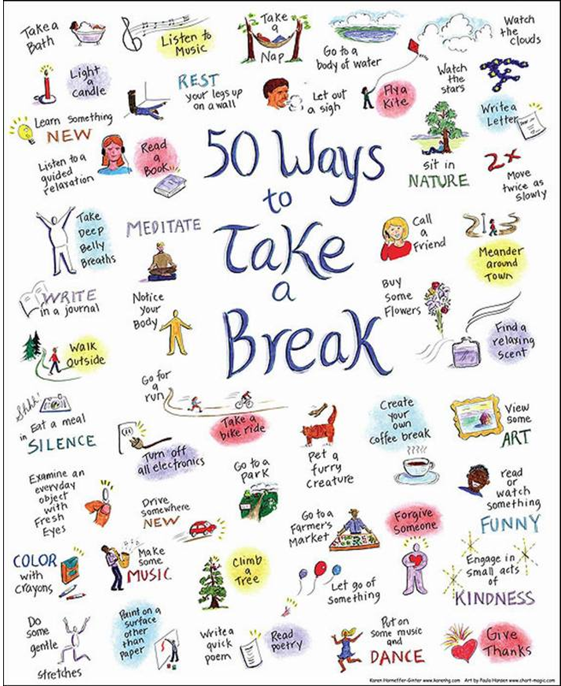 (This is a good point in the set to take a break)
390
Q
TVL
Binocular
TMVL
?
The Neuro book discusses three causes of binocular TVL. What are they?
?
?
391
A
TVL
Binocular
TMVL
Migraine
The Neuro book discusses three causes of binocular TVL. What are they?
Posterior circulation abnormality
Occipital structural abnormality
392
Q
TVL
Binocular
TMVL
Migraine
The Neuro book discusses three causes of binocular TVL. What are they?
Posterior circulation abnormality
Occipital structural abnormality
Actually, the book does touch upon a fourth cause—what is it?
?
393
A
TVL
Binocular
TMVL
Migraine
The Neuro book discusses three causes of binocular TVL. What are they?
Posterior circulation abnormality
Occipital structural abnormality
Actually, the book does touch upon a fourth cause—what is it?
Occipital seizures
Occipital seizures
394
Q
TVL
Binocular
TMVL
Migraine
The Neuro book discusses three causes of binocular TVL. What are they?
Posterior circulation abnormality
Occipital structural abnormality
Actually, the book does touch upon a fourth cause—what is it?
Occipital seizures

Are occipital seizures a common cause of binocular TVL?
Occipital seizures
395
A
TVL
Binocular
TMVL
Migraine
The Neuro book discusses three causes of binocular TVL. What are they?
Posterior circulation abnormality
Occipital structural abnormality
Actually, the book does touch upon a fourth cause—what is it?
Occipital seizures

Are occipital seizures a common cause of binocular TVL?
No—they are “very uncommon” to quote the Neuro book
Occipital seizures
396
Q
TVL
Binocular
TMVL
Migraine
The Neuro book discusses three causes of binocular TVL. What are they?
Posterior circulation abnormality
Occipital structural abnormality
Actually, the book does touch upon a fourth cause—what is it?
Occipital seizures

Are occipital seizures a common cause of binocular TVL?
No—they are “very uncommon” to quote the Neuro book

How long does seizure-induced TVL last?
Occipital seizures
397
Q/A
TVL
Binocular
TMVL
Migraine
The Neuro book discusses three causes of binocular TVL. What are they?
Posterior circulation abnormality
Occipital structural abnormality
Actually, the book does touch upon a fourth cause—what is it?
Occipital seizures

Are occipital seizures a common cause of binocular TVL?
No—they are “very uncommon” to quote the Neuro book

How long does seizure-induced TVL last?
Seconds , usually (an important diagnostic consideration)
Occipital seizures
Seconds?
Minutes?
Hours? Days?
398
A
TVL
Binocular
TMVL
Migraine
The Neuro book discusses three causes of binocular TVL. What are they?
Posterior circulation abnormality
Occipital structural abnormality
Actually, the book does touch upon a fourth cause—what is it?
Occipital seizures

Are occipital seizures a common cause of binocular TVL?
No—they are “very uncommon” to quote the Neuro book

How long does seizure-induced TVL last?
Seconds , usually (an important diagnostic consideration)
Occipital seizures
399
Q
TVL
Binocular
TMVL
Migraine?
Posterior circulation abnormality?
Of these, which is most common?
Occipital structural abnormality?
400
A
TVL
Binocular
TMVL
Migraine
Posterior circulation abnormality
Of these, which is most common?
Occipital structural abnormality
401
Q
TVL
Binocular
TMVL
What buzzword is the general term for vision changes associated with migraine?
‘Aura’

Does migraine aura precede, or follow the migraine HA itself?
Precede

What is the classic presentation of bilateral vision loss 2ndry to migraine?
Homonymous hemianopia

How does it present?
It starts as a  small  scotoma surrounded by  scintillations . Over a period of a few  minutes  it  enlarges , and then begins to slowly fade. Vision returns to normal in no more than about  60 minutes .
Migraine
Posterior circulation abnormality
Occipital structural abnormality
402
A
TVL
Binocular
TMVL
What buzzword is the general term for vision changes associated with migraine?
‘Aura’

Does migraine aura precede, or follow the migraine HA itself?
Precede

What is the classic presentation of bilateral vision loss 2ndry to migraine?
Homonymous hemianopia

How does it present?
It starts as a  small  scotoma surrounded by  scintillations . Over a period of a few  minutes  it  enlarges , and then begins to slowly fade. Vision returns to normal in no more than about  60 minutes .
Migraine
Posterior circulation abnormality
Occipital structural abnormality
403
Q
TVL
Binocular
TMVL
What buzzword is the general term for vision changes associated with migraine?
‘Aura’

Does migraine aura precede, or follow the migraine HA itself?
Precede

What is the classic presentation of bilateral vision loss 2ndry to migraine?
Homonymous hemianopia

How does it present?
It starts as a  small  scotoma surrounded by  scintillations . Over a period of a few  minutes  it  enlarges , and then begins to slowly fade. Vision returns to normal in no more than about  60 minutes .
Migraine
Posterior circulation abnormality
Occipital structural abnormality
404
A
TVL
Binocular
TMVL
What buzzword is the general term for vision changes associated with migraine?
‘Aura’

Does migraine aura precede, or follow the migraine HA itself?
Precede

What is the classic presentation of bilateral vision loss 2ndry to migraine?
Homonymous hemianopia

How does it present?
It starts as a  small  scotoma surrounded by  scintillations . Over a period of a few  minutes  it  enlarges , and then begins to slowly fade. Vision returns to normal in no more than about  60 minutes .
Migraine
Posterior circulation abnormality
Occipital structural abnormality
405
Q
TVL
Binocular
TMVL
What buzzword is the general term for vision changes associated with migraine?
‘Aura’

Does migraine aura precede, or follow the migraine HA itself?
Precede

What is the classic presentation of bilateral vision loss 2ndry to migraine?
Homonymous hemianopia

How does it present?
It starts as a  small  scotoma surrounded by  scintillations . Over a period of a few  minutes  it  enlarges , and then begins to slowly fade. Vision returns to normal in no more than about  60 minutes .
Migraine
Posterior circulation abnormality
Is aura always followed by a HA?
No, some pts have what are called  acephalgic  migraines in which they get an aura but no subsequent HA
Occipital structural abnormality
406
Q/A
TVL
Binocular
TMVL
What buzzword is the general term for vision changes associated with migraine?
‘Aura’

Does migraine aura precede, or follow the migraine HA itself?
Precede

What is the classic presentation of bilateral vision loss 2ndry to migraine?
Homonymous hemianopia

How does it present?
It starts as a  small  scotoma surrounded by  scintillations . Over a period of a few  minutes  it  enlarges , and then begins to slowly fade. Vision returns to normal in no more than about  60 minutes .
Migraine
Posterior circulation abnormality
Is aura always followed by a HA?
No, some pts have what are called  acephalgic  migraines in which they get an aura but no subsequent HA
weird word
Occipital structural abnormality
407
A
TVL
Binocular
TMVL
What buzzword is the general term for vision changes associated with migraine?
‘Aura’

Does migraine aura precede, or follow the migraine HA itself?
Precede

What is the classic presentation of bilateral vision loss 2ndry to migraine?
Homonymous hemianopia

How does it present?
It starts as a  small  scotoma surrounded by  scintillations . Over a period of a few  minutes  it  enlarges , and then begins to slowly fade. Vision returns to normal in no more than about  60 minutes .
Migraine
Posterior circulation abnormality
Is aura always followed by a HA?
No, some pts have what are called  acephalgic  migraines in which they get an aura but no subsequent HA
Occipital structural abnormality
408
Q
TVL
Binocular
TMVL
What buzzword is the general term for vision changes associated with migraine?
‘Aura’

Does migraine aura precede, or follow the migraine HA itself?
Precede

What is the classic form of bilateral vision loss 2ndry to migraine?
Homonymous hemianopia

How do migraine-related vision changes present and proceed?
It starts as a  small  scotoma surrounded by  scintillations . Over a period of a few  minutes  it  enlarges , and then begins to slowly fade. Vision returns to normal in no more than about  60 minutes .
Migraine
Posterior circulation abnormality
Occipital structural abnormality
409
A
TVL
Binocular
TMVL
What buzzword is the general term for vision changes associated with migraine?
‘Aura’

Does migraine aura precede, or follow the migraine HA itself?
Precede

What is the classic form of bilateral vision loss 2ndry to migraine?
Homonymous hemianopia

How do migraine-related vision changes present and proceed?
It starts as a  small  scotoma surrounded by  scintillations . Over a period of a few  minutes  it  enlarges , and then begins to slowly fade. Vision returns to normal in no more than about  60 minutes .
Migraine
Posterior circulation abnormality
Occipital structural abnormality
410
Q
TVL
Binocular
TMVL
What buzzword is the general term for vision changes associated with migraine?
‘Aura’

Does migraine aura precede, or follow the migraine HA itself?
Precede

What is the classic form of bilateral vision loss 2ndry to migraine?
Homonymous hemianopia

How do migraine-related vision changes present and proceed?
It starts as a  small  scotoma surrounded by  scintillations . Over a period of a few  minutes  it  enlarges , and then begins to slowly fade. Vision returns to normal in no more than about  60 minutes .
Migraine
Posterior circulation abnormality
Occipital structural abnormality
Migraine is a recurrent condition. Is the same hemifield always involved?
No—in fact, if only one hemifield is involved over and over again, the migraine dx should be questioned

In such cases, what sort of condition rises to the top of the DDx?
Occipital structural abnormalities, eg, AVM; tumor

Are these associated with HA?
Yes
411
A
TVL
Binocular
TMVL
What buzzword is the general term for vision changes associated with migraine?
‘Aura’

Does migraine aura precede, or follow the migraine HA itself?
Precede

What is the classic form of bilateral vision loss 2ndry to migraine?
Homonymous hemianopia

How do migraine-related vision changes present and proceed?
It starts as a  small  scotoma surrounded by  scintillations . Over a period of a few  minutes  it  enlarges , and then begins to slowly fade. Vision returns to normal in no more than about  60 minutes .
Migraine
Posterior circulation abnormality
Occipital structural abnormality
Migraine is a recurrent condition. Is the same hemifield always involved?
No—in fact, if only one hemifield is involved over and over again, the migraine dx should be questioned

In such cases, what sort of condition rises to the top of the DDx?
Occipital structural abnormalities, eg, AVM; tumor

Are these associated with HA?
Yes
412
Q
TVL
Binocular
TMVL
What buzzword is the general term for vision changes associated with migraine?
‘Aura’

Does migraine aura precede, or follow the migraine HA itself?
Precede

What is the classic form of bilateral vision loss 2ndry to migraine?
Homonymous hemianopia

How do migraine-related vision changes present and proceed?
It starts as a  small  scotoma surrounded by  scintillations . Over a period of a few  minutes  it  enlarges , and then begins to slowly fade. Vision returns to normal in no more than about  60 minutes .
Migraine
Posterior circulation abnormality
Occipital structural abnormality
Migraine is a recurrent condition. Is the same hemifield always involved?
No—in fact, if only one hemifield is involved over and over again, the migraine dx should be questioned

In such cases, what sort of condition rises to the top of the DDx?
Occipital structural abnormalities, eg, AVM; tumor

Are these associated with HA?
Yes
413
A
TVL
Binocular
TMVL
What buzzword is the general term for vision changes associated with migraine?
‘Aura’

Does migraine aura precede, or follow the migraine HA itself?
Precede

What is the classic form of bilateral vision loss 2ndry to migraine?
Homonymous hemianopia

How do migraine-related vision changes present and proceed?
It starts as a  small  scotoma surrounded by  scintillations . Over a period of a few  minutes  it  enlarges , and then begins to slowly fade. Vision returns to normal in no more than about  60 minutes .
Migraine
Posterior circulation abnormality
Occipital structural abnormality
Migraine is a recurrent condition. Is the same hemifield always involved?
No—in fact, if only one hemifield is involved over and over again, the migraine dx should be questioned

In such cases, what sort of condition rises to the top of the DDx?
Occipital structural abnormalities, eg, AVM; tumor

Are these associated with HA?
Yes
414
Q
TVL
Binocular
TMVL
What buzzword is the general term for vision changes associated with migraine?
‘Aura’

Does migraine aura precede, or follow the migraine HA itself?
Precede

What is the classic form of bilateral vision loss 2ndry to migraine?
Homonymous hemianopia

How do migraine-related vision changes present and proceed?
It starts as a  small  scotoma surrounded by  scintillations . Over a period of a few  minutes  it  enlarges , and then begins to slowly fade. Vision returns to normal in no more than about  60 minutes .
Migraine
Posterior circulation abnormality
Occipital structural abnormality
Migraine is a recurrent condition. Is the same hemifield always involved?
No—in fact, if only one hemifield is involved over and over again, the migraine dx should be questioned

In such cases, what sort of condition rises to the top of the DDx?
Occipital structural abnormalities, eg, AVM; tumor

Are these associated with HA?
Yes
415
A
TVL
Binocular
TMVL
What buzzword is the general term for vision changes associated with migraine?
‘Aura’

Does migraine aura precede, or follow the migraine HA itself?
Precede

What is the classic form of bilateral vision loss 2ndry to migraine?
Homonymous hemianopia

How do migraine-related vision changes present and proceed?
It starts as a  small  scotoma surrounded by  scintillations . Over a period of a few  minutes  it  enlarges , and then begins to slowly fade. Vision returns to normal in no more than about  60 minutes .
Migraine
Posterior circulation abnormality
Occipital structural abnormality
Migraine is a recurrent condition. Is the same hemifield always involved?
No—in fact, if only one hemifield is involved over and over again, the migraine dx should be questioned

In such cases, what sort of condition rises to the top of the DDx?
Occipital structural abnormalities, eg, AVM; tumor

Are these associated with HA?
Yes
416
Q
TVL
Binocular
TMVL
What buzzword is the general term for vision changes associated with migraine?
‘Aura’

Does migraine aura precede, or follow the migraine HA itself?
Precede

What is the classic form of bilateral vision loss 2ndry to migraine?
Homonymous hemianopia

How do migraine-related vision changes present and proceed?
It starts as a  small  scotoma surrounded by  scintillations . Over a period of a few  minutes  it  enlarges , and then begins to slowly fade. Vision returns to normal in no more than about  60 minutes .
Migraine
Posterior circulation abnormality
Occipital structural abnormality
417
Q/A
TVL
Binocular
TMVL
What buzzword is the general term for vision changes associated with migraine?
‘Aura’

Does migraine aura precede, or follow the migraine HA itself?
Precede

What is the classic form of bilateral vision loss 2ndry to migraine?
Homonymous hemianopia

How do migraine-related vision changes present and proceed?
It starts as a  small  scotoma surrounded by  scintillations . Over a period of a few  minutes  it  enlarges , and then begins to slowly fade. Vision returns to normal in no more than about  60 minutes .
Migraine
Posterior circulation abnormality
Occipital structural abnormality
small v large
buzzword
418
A
TVL
Binocular
TMVL
What buzzword is the general term for vision changes associated with migraine?
‘Aura’

Does migraine aura precede, or follow the migraine HA itself?
Precede

What is the classic form of bilateral vision loss 2ndry to migraine?
Homonymous hemianopia

How do migraine-related vision changes present and proceed?
It starts as a  small  scotoma surrounded by  scintillations . Over a period of a few  minutes  it  enlarges , and then begins to slowly fade. Vision returns to normal in no more than about  60 minutes .
Migraine
Posterior circulation abnormality
Occipital structural abnormality
419
Q
TVL
Binocular
TMVL
What buzzword is the general term for vision changes associated with migraine?
‘Aura’

Does migraine aura precede, or follow the migraine HA itself?
Precede

What is the classic form of bilateral vision loss 2ndry to migraine?
Homonymous hemianopia

How do migraine-related vision changes present and proceed?
It starts as a  small  scotoma surrounded by  scintillations . Over a period of a few  minutes  it  enlarges , and then begins to slowly fade. Vision returns to normal in no more than about  60 minutes .
Migraine
Posterior circulation abnormality
Occipital structural abnormality
What term is often used to describe the geometric quality of these scintillations?
‘Fortification spectrum’
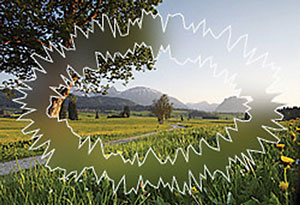 420
A
TVL
Binocular
TMVL
What buzzword is the general term for vision changes associated with migraine?
‘Aura’

Does migraine aura precede, or follow the migraine HA itself?
Precede

What is the classic form of bilateral vision loss 2ndry to migraine?
Homonymous hemianopia

How do migraine-related vision changes present and proceed?
It starts as a  small  scotoma surrounded by  scintillations . Over a period of a few  minutes  it  enlarges , and then begins to slowly fade. Vision returns to normal in no more than about  60 minutes .
Migraine
Posterior circulation abnormality
Occipital structural abnormality
What term is often used to describe the geometric quality of these scintillations?
‘Fortification spectrum’
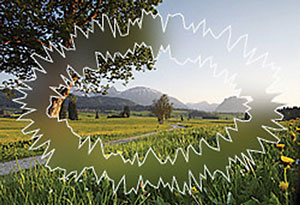 421
TVL
Binocular
TMVL
What buzzword is the general term for vision changes associated with migraine?
‘Aura’

Does migraine aura precede, or follow the migraine HA itself?
Precede

What is the classic form of bilateral vision loss 2ndry to migraine?
Homonymous hemianopia

How do migraine-related vision changes present and proceed?
It starts as a  small  scotoma surrounded by  scintillations . Over a period of a few  minutes  it  enlarges , and then begins to slowly fade. Vision returns to normal in no more than about  60 minutes .
Migraine
Posterior circulation abnormality
Occipital structural abnormality
What term is often used to describe the geometric quality of these scintillations?
‘Fortification spectrum’
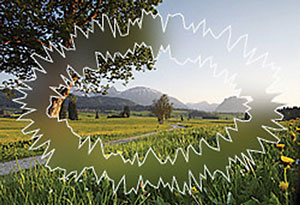 Note: Fortification spectra are closely associated with migraines (as they should be). However, any occipital-based cause of TVL can present with fortification spectra. So when you hear fortification spectra, you mos def should think migraine first—but keep occipital circulatory and structural issues in the back of your mind.
422
TVL
Binocular
TMVL
What buzzword is the general term for vision changes associated with migraine?
‘Aura’

Does migraine aura precede, or follow the migraine HA itself?
Precede

What is the classic form of bilateral vision loss 2ndry to migraine?
Homonymous hemianopia

How do migraine-related vision changes present and proceed?
It starts as a  small  scotoma surrounded by  scintillations . Over a period of a few  minutes  it  enlarges , and then begins to slowly fade. Vision returns to normal in no more than about  60 minutes .
Migraine
Posterior circulation abnormality
Occipital structural abnormality
What term is often used to describe the geometric quality of these scintillations?
‘Fortification spectrum’
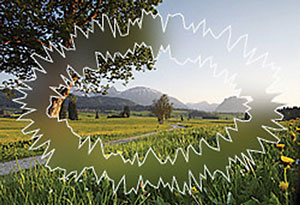 Note: Fortification spectra are closely associated with migraines (as they should be). However, any occipital-based cause of TVL can present with fortification spectra. So when you hear fortification spectra, you mos def should think migraine first—but keep occipital circulatory and structural issues in the back of your mind.
423
Q
TVL
Binocular
TMVL
What buzzword is the general term for vision changes associated with migraine?
‘Aura’

Does migraine aura precede, or follow the migraine HA itself?
Precede

What is the classic form of bilateral vision loss 2ndry to migraine?
Homonymous hemianopia

How do migraine-related vision changes present and proceed?
It starts as a  small  scotoma surrounded by  scintillations . Over a period of a few  minutes  it  enlarges , and then begins to slowly fade. Vision returns to normal in no more than about  60 minutes .
Migraine
Posterior circulation abnormality
Occipital structural abnormality
Next question
unit of time
enlarges v shrinks
424
A
TVL
Binocular
TMVL
What buzzword is the general term for vision changes associated with migraine?
‘Aura’

Does migraine aura precede, or follow the migraine HA itself?
Precede

What is the classic form of bilateral vision loss 2ndry to migraine?
Homonymous hemianopia

How do migraine-related vision changes present and proceed?
It starts as a  small  scotoma surrounded by  scintillations . Over a period of a few  minutes  it  enlarges , and then begins to slowly fade. Vision returns to normal in no more than about  60 minutes .
Migraine
Posterior circulation abnormality
Occipital structural abnormality
425
Q
TVL
Binocular
TMVL
What buzzword is the general term for vision changes associated with migraine?
‘Aura’

Does migraine aura precede, or follow the migraine HA itself?
Precede

What is the classic form of bilateral vision loss 2ndry to migraine?
Homonymous hemianopia

How do migraine-related vision changes present and proceed?
It starts as a  small  scotoma surrounded by  scintillations . Over a period of a few  minutes  it  enlarges , and then begins to slowly fade. Vision returns to normal in no more than about  60 minutes .
Migraine
Posterior circulation abnormality
Occipital structural abnormality
amount of time
426
A
TVL
Binocular
TMVL
What buzzword is the general term for vision changes associated with migraine?
‘Aura’

Does migraine aura precede, or follow the migraine HA itself?
Precede

What is the classic form of bilateral vision loss 2ndry to migraine?
Homonymous hemianopia

How do migraine-related vision changes present and proceed?
It starts as a  small  scotoma surrounded by  scintillations . Over a period of a few  minutes  it  enlarges , and then begins to slowly fade. Vision returns to normal in no more than about  60 minutes .
Migraine
Posterior circulation abnormality
Occipital structural abnormality
427
TVL
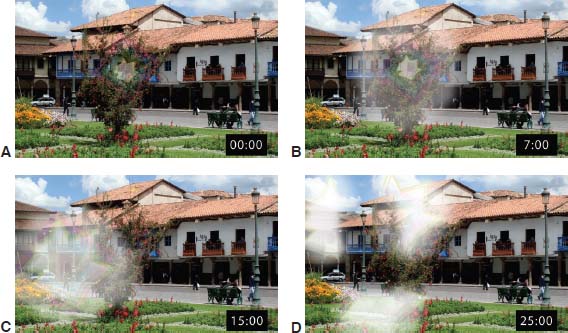 Visual aura of migraine. A, The aura commonly begins with a small scotoma near fixation that gradually expands into the peripheral vision (B–C) and then breaks up (D). The times shown represent minutes from the onset of the visual aura.
428
Q
TVL
Binocular
TMVL
What buzzword is the general term for vision changes associated with migraine?
‘Aura’

Does migraine aura precede, or follow the migraine HA itself?
Precede

What is the classic presentation of bilateral vision loss 2ndry to migraine?
Homonymous hemianopia

How do migraine-related vision changes present and proceed?
It starts as a  small  scotoma surrounded by  scintillations . Over a period of a few  minutes  it  enlarges , and then begins to slowly fade. Vision returns to normal in no more than about  60 minutes .
Migraine
Posterior circulation abnormality
While we’re on this subject: What is a retinal migraine?
It is the same as a garden-variety migraine-with-aura, with one huge difference—the aura is confined to one  eye  as opposed to one  hemifield

Seems like we see retinal migraine pts a lot in clinic. Why is it so common?
Here’s the thing—it’s not common; in fact, it is considered to be very rare. Despite this, in clinical practice retinal migraine is often used as a wastebasket diagnosis for unexplained TMVL. Don’t do this!

OK, if it’s not a retinal migraine, what is it?
Most likely, it’s migraine-with-aura for which the pt has (mis)identified their bilateral hemifield loss as monocular (as we mentioned they are wont to do)
Occipital structural abnormality
429
Q/A
TVL
Binocular
TMVL
What buzzword is the general term for vision changes associated with migraine?
‘Aura’

Does migraine aura precede, or follow the migraine HA itself?
Precede

What is the classic presentation of bilateral vision loss 2ndry to migraine?
Homonymous hemianopia

How do migraine-related vision changes present and proceed?
It starts as a  small  scotoma surrounded by  scintillations . Over a period of a few  minutes  it  enlarges , and then begins to slowly fade. Vision returns to normal in no more than about  60 minutes .
Migraine
Posterior circulation abnormality
While we’re on this subject: What is a retinal migraine?
It is the same as a garden-variety migraine-with-aura, with one huge difference—the aura is confined to one  eye  as opposed to one  hemifield

Seems like we see retinal migraine pts a lot in clinic. Why is it so common?
Here’s the thing—it’s not common; in fact, it is considered to be very rare. Despite this, in clinical practice retinal migraine is often used as a wastebasket diagnosis for unexplained TMVL. Don’t do this!

OK, if it’s not a retinal migraine, what is it?
Most likely, it’s migraine-with-aura for which the pt has (mis)identified their bilateral hemifield loss as monocular (as we mentioned they are wont to do)
Occipital structural abnormality
430
A
TVL
Binocular
TMVL
What buzzword is the general term for vision changes associated with migraine?
‘Aura’

Does migraine aura precede, or follow the migraine HA itself?
Precede

What is the classic presentation of bilateral vision loss 2ndry to migraine?
Homonymous hemianopia

How do migraine-related vision changes present and proceed?
It starts as a  small  scotoma surrounded by  scintillations . Over a period of a few  minutes  it  enlarges , and then begins to slowly fade. Vision returns to normal in no more than about  60 minutes .
Migraine
Posterior circulation abnormality
While we’re on this subject: What is a retinal migraine?
It is the same as a garden-variety migraine-with-aura, with one huge difference—the aura is confined to one  eye  as opposed to one  hemifield

Seems like we see retinal migraine pts a lot in clinic. Why is it so common?
Here’s the thing—it’s not common; in fact, it is considered to be very rare. Despite this, in clinical practice retinal migraine is often used as a wastebasket diagnosis for unexplained TMVL. Don’t do this!

OK, if it’s not a retinal migraine, what is it?
Most likely, it’s migraine-with-aura for which the pt has (mis)identified their bilateral hemifield loss as monocular (as we mentioned they are wont to do)
Occipital structural abnormality
431
Q
TVL
Binocular
TMVL
What buzzword is the general term for vision changes associated with migraine?
‘Aura’

Does migraine aura precede, or follow the migraine HA itself?
Precede

What is the classic presentation of bilateral vision loss 2ndry to migraine?
Homonymous hemianopia

How do migraine-related vision changes present and proceed?
It starts as a  small  scotoma surrounded by  scintillations . Over a period of a few  minutes  it  enlarges , and then begins to slowly fade. Vision returns to normal in no more than about  60 minutes .
Migraine
Posterior circulation abnormality
While we’re on this subject: What is a retinal migraine?
It is the same as a garden-variety migraine-with-aura, with one huge difference—the aura is confined to one  eye  as opposed to one  hemifield

Seems like we see retinal migraine pts a lot in clinic. Why is it so common?
Here’s the thing—it’s not common; in fact, it is considered to be very rare. Despite this, in clinical practice retinal migraine is often used as a wastebasket diagnosis for unexplained TMVL. Don’t do this!

OK, if it’s not a retinal migraine, what is it?
Most likely, it’s migraine-with-aura for which the pt has (mis)identified their bilateral hemifield loss as monocular (as we mentioned they are wont to do)
Occipital structural abnormality
432
A
TVL
Binocular
TMVL
What buzzword is the general term for vision changes associated with migraine?
‘Aura’

Does migraine aura precede, or follow the migraine HA itself?
Precede

What is the classic presentation of bilateral vision loss 2ndry to migraine?
Homonymous hemianopia

How do migraine-related vision changes present and proceed?
It starts as a  small  scotoma surrounded by  scintillations . Over a period of a few  minutes  it  enlarges , and then begins to slowly fade. Vision returns to normal in no more than about  60 minutes .
Migraine
Posterior circulation abnormality
While we’re on this subject: What is a retinal migraine?
It is the same as a garden-variety migraine-with-aura, with one huge difference—the aura is confined to one  eye  as opposed to one  hemifield

Seems like we see retinal migraine pts a lot in clinic. Why is it so common?
Here’s the thing—it’s not common; in fact, it is considered to be very rare. Despite this, in clinical practice retinal migraine is often used as a wastebasket diagnosis for unexplained TMVL. Don’t do this!

OK, if it’s not a retinal migraine, what is it?
Most likely, it’s migraine-with-aura for which the pt has (mis)identified their bilateral hemifield loss as monocular (as we mentioned they are wont to do)
Occipital structural abnormality
433
Q
TVL
Binocular
TMVL
What buzzword is the general term for vision changes associated with migraine?
‘Aura’

Does migraine aura precede, or follow the migraine HA itself?
Precede

What is the classic presentation of bilateral vision loss 2ndry to migraine?
Homonymous hemianopia

How do migraine-related vision changes present and proceed?
It starts as a  small  scotoma surrounded by  scintillations . Over a period of a few  minutes  it  enlarges , and then begins to slowly fade. Vision returns to normal in no more than about  60 minutes .
Migraine
Posterior circulation abnormality
While we’re on this subject: What is a retinal migraine?
It is the same as a garden-variety migraine-with-aura, with one huge difference—the aura is confined to one  eye  as opposed to one  hemifield

Seems like we see retinal migraine pts a lot in clinic. Why is it so common?
Here’s the thing—it’s not common; in fact, it is considered to be very rare. Despite this, in clinical practice retinal migraine is often used as a wastebasket diagnosis for unexplained TMVL. Don’t do this!

OK, if it’s not a retinal migraine, what is it?
Most likely, it’s migraine-with-aura for which the pt has (mis)identified their bilateral hemifield loss as monocular (as we mentioned they are wont to do)
Occipital structural abnormality
434
A
TVL
Binocular
TMVL
What buzzword is the general term for vision changes associated with migraine?
‘Aura’

Does migraine aura precede, or follow the migraine HA itself?
Precede

What is the classic presentation of bilateral vision loss 2ndry to migraine?
Homonymous hemianopia

How do migraine-related vision changes present and proceed?
It starts as a  small  scotoma surrounded by  scintillations . Over a period of a few  minutes  it  enlarges , and then begins to slowly fade. Vision returns to normal in no more than about  60 minutes .
Migraine
Posterior circulation abnormality
While we’re on this subject: What is a retinal migraine?
It is the same as a garden-variety migraine-with-aura, with one huge difference—the aura is confined to one  eye  as opposed to one  hemifield

Seems like we see retinal migraine pts a lot in clinic. Why is it so common?
Here’s the thing—it’s not common; in fact, it is considered to be very rare. Despite this, in clinical practice retinal migraine is often used as a wastebasket diagnosis for unexplained TMVL. Don’t do this!

OK, if it’s not a retinal migraine, what is it?
Most likely, it’s migraine-with-aura for which the pt has (mis)identified their bilateral hemifield loss as monocular (as we mentioned they are wont to do)
Occipital structural abnormality
435
Q
TVL
Binocular
TMVL
Migraine
What sorts of ‘circulatory abnormalities’ are we talking about here?
--?
--?
--?
Three mentioned in the Neuro book
Posterior circulation abnormality
Occipital structural abnormality
436
A
TVL
Binocular
TMVL
Migraine
What sorts of ‘circulatory abnormalities’ are we talking about here?
--Embolism
--Vasculitis
--Atherosclerosis
Three mentioned in the Neuro book
Posterior circulation abnormality
Occipital structural abnormality
437
Q
TVL
Binocular
TMVL
Migraine
What sorts of ‘circulatory abnormalities’ are we talking about here?
--Embolism
--Vasculitis
--Atherosclerosis

What is the final common pathway by which such abnormalities lead to TVL?
Three mentioned in the Neuro book
Posterior circulation abnormality
Occipital structural abnormality
438
Q/A
TVL
Binocular
TMVL
Migraine
What sorts of ‘circulatory abnormalities’ are we talking about here?
--Embolism
--Vasculitis
--Atherosclerosis

What is the final common pathway by which such abnormalities lead to TVL?
They lead to occipital  ischemia
Three mentioned in the Neuro book
Posterior circulation abnormality
Occipital structural abnormality
439
A
TVL
Binocular
TMVL
Migraine
What sorts of ‘circulatory abnormalities’ are we talking about here?
--Embolism
--Vasculitis
--Atherosclerosis

What is the final common pathway by which such abnormalities lead to TVL?
They lead to occipital  ischemia
Three mentioned in the Neuro book
Posterior circulation abnormality
Occipital structural abnormality
440
Q
TVL
Binocular
TMVL
Migraine
What sorts of ‘circulatory abnormalities’ are we talking about here?
--Embolism
--Vasculitis
--Atherosclerosis

What is the final common pathway by which such abnormalities lead to TVL?
They lead to occipital  ischemia

Are these associated with HA?
Three mentioned in the Neuro book
Posterior circulation abnormality
Occipital structural abnormality
441
A
TVL
Binocular
TMVL
Migraine
What sorts of ‘circulatory abnormalities’ are we talking about here?
--Embolism
--Vasculitis
--Atherosclerosis

What is the final common pathway by which such abnormalities lead to TVL?
They lead to occipital  ischemia

Are these associated with HA? 
Yes
Three mentioned in the Neuro book
Posterior circulation abnormality
Occipital structural abnormality
442
Q
TVL
Binocular
TMVL
Migraine
What sorts of ‘circulatory abnormalities’ are we talking about here?
--Embolism
--Vasculitis
--Atherosclerosis

What is the final common pathway by which such abnormalities lead to TVL?
They lead to occipital  ischemia

Are these associated with HA? 
Yes
Three mentioned in the Neuro book
Posterior circulation abnormality
Occipital structural abnormality
HA 2ndry to these ischemic events…Where does it tend to localize?
443
Q/A
TVL
Binocular
TMVL
Migraine
What sorts of ‘circulatory abnormalities’ are we talking about here?
--Embolism
--Vasculitis
--Atherosclerosis

What is the final common pathway by which such abnormalities lead to TVL?
They lead to occipital  ischemia

Are these associated with HA? 
Yes
Three mentioned in the Neuro book
Posterior circulation abnormality
Occipital structural abnormality
HA 2ndry to these ischemic events…Where does it tend to localize?
In the  brow  region
444
A
TVL
Binocular
TMVL
Migraine
What sorts of ‘circulatory abnormalities’ are we talking about here?
--Embolism
--Vasculitis
--Atherosclerosis

What is the final common pathway by which such abnormalities lead to TVL?
They lead to occipital  ischemia

Are these associated with HA? 
Yes
Three mentioned in the Neuro book
Posterior circulation abnormality
Occipital structural abnormality
HA 2ndry to these ischemic events…Where does it tend to localize?
In the  brow  region
445
Q
TVL
Binocular
TMVL
Migraine
What sorts of ‘circulatory abnormalities’ are we talking about here?
--Embolism
--Vasculitis
--Atherosclerosis

What is the final common pathway by which such abnormalities lead to TVL?
They lead to occipital  ischemia

Are these associated with HA? 
Yes
Three mentioned in the Neuro book
Posterior circulation abnormality
Occipital structural abnormality
HA 2ndry to these ischemic events…Where does it tend to localize?
In the  brow  region on the side  contralateral  to the hemianopia
ipsi- v contralateral
446
A
TVL
Binocular
TMVL
Migraine
What sorts of ‘circulatory abnormalities’ are we talking about here?
--Embolism
--Vasculitis
--Atherosclerosis

What is the final common pathway by which such abnormalities lead to TVL?
They lead to occipital  ischemia

Are these associated with HA? 
Yes
Three mentioned in the Neuro book
Posterior circulation abnormality
Occipital structural abnormality
HA 2ndry to these ischemic events…Where does it tend to localize?
In the  brow  region on the side  contralateral  to the hemianopia
447
Q
TVL
Binocular
TMVL
Migraine
What sorts of ‘circulatory abnormalities’ are we talking about here?
--Embolism
--Vasculitis
--Atherosclerosis

What is the final common pathway by which such abnormalities lead to TVL?
They lead to occipital  ischemia

Are these associated with HA? 
Yes
Three mentioned in the Neuro book
Posterior circulation abnormality
Occipital structural abnormality
HA 2ndry to these ischemic events…Where does it tend to localize?
In the  brow  region on the side  contralateral  to the hemianopia

The HA of these events differ in an important respect from that of migraine-with-aura— what is it?
448
Q/A
TVL
Binocular
TMVL
Migraine
What sorts of ‘circulatory abnormalities’ are we talking about here?
--Embolism
--Vasculitis
--Atherosclerosis

What is the final common pathway by which such abnormalities lead to TVL?
They lead to occipital  ischemia

Are these associated with HA? 
Yes
Three mentioned in the Neuro book
Posterior circulation abnormality
Occipital structural abnormality
HA 2ndry to these ischemic events…Where does it tend to localize?
In the  brow  region on the side  contralateral  to the hemianopia

The HA of these events differ in an important respect from that of migraine-with-aura— what is it?
Whereas a migraine HA follows the vision loss, in occipital ischemic events the HA occurs  simultaneous with  the vision loss
simultaneous with vs 
long before
449
A
TVL
Binocular
TMVL
Migraine
What sorts of ‘circulatory abnormalities’ are we talking about here?
--Embolism
--Vasculitis
--Atherosclerosis

What is the final common pathway by which such abnormalities lead to TVL?
They lead to occipital  ischemia

Are these associated with HA? 
Yes
Three mentioned in the Neuro book
Posterior circulation abnormality
Occipital structural abnormality
HA 2ndry to these ischemic events…Where does it tend to localize?
In the  brow  region on the side  contralateral  to the hemianopia

The HA of these events differ in an important respect from that of migraine-with-aura— what is it?
Whereas a migraine HA follows the vision loss, in occipital ischemic events the HA occurs  simultaneous with  the vision loss
450
Q
TVL
Binocular
TMVL
Migraine
What sorts of ‘circulatory abnormalities’ are we talking about here?
--Embolism
--Vasculitis
--Atherosclerosis

What is the final common pathway by which such abnormalities lead to TVL?
They lead to occipital  ischemia

Are these associated with HA? 
Yes
Three mentioned in the Neuro book
Posterior circulation abnormality
Occipital structural abnormality
Speaking of important differences between the presentations of migraine-with-aura vs occipital ischemia: In what two ways does vision loss differ between them?
--The onset of vision loss in occipital ischemia is…sudden (as opposed to the gradual onset characteristic of migraine-with-aura)
--The duration of vision loss in occipital ischemia is…brief (just a few minutes,     as opposed to the 30-60 minutes typical of migraine-with-aura)
HA 2ndry to these ischemic events…Where does it tend to localize?
In the  brow  region on the side  contralateral  to the hemianopia

The HA of these events differ in an important respect from that of migraine-with-aura— what is it?
Whereas a migraine HA follows the vision loss, in occipital ischemic events the HA occurs  simultaneous with  the vision loss
451
Q/A
TVL
Binocular
TMVL
Migraine
What sorts of ‘circulatory abnormalities’ are we talking about here?
--Embolism
--Vasculitis
--Atherosclerosis

What is the final common pathway by which such abnormalities lead to TVL?
They lead to occipital  ischemia

Are these associated with HA? 
Yes
Three mentioned in the Neuro book
Posterior circulation abnormality
Occipital structural abnormality
Speaking of important differences between the presentations of migraine-with-aura vs occipital ischemia: In what two ways does vision loss differ between them?
--The onset of vision loss in occipital ischemia is…sudden (as opposed to the gradual onset characteristic of migraine-with-aura)
--The duration of vision loss in occipital ischemia is…brief (just a few minutes,     as opposed to the 30-60 minutes typical of migraine-with-aura)
HA 2ndry to these ischemic events…Where does it tend to localize?
In the  brow  region on the side  contralateral  to the hemianopia

The HA of these events differ in an important respect from that of migraine-with-aura— what is it?
Whereas a migraine HA follows the vision loss, in occipital ischemic events the HA occurs  simultaneous with  the vision loss
452
A
TVL
Binocular
TMVL
Migraine
What sorts of ‘circulatory abnormalities’ are we talking about here?
--Embolism
--Vasculitis
--Atherosclerosis

What is the final common pathway by which such abnormalities lead to TVL?
They lead to occipital  ischemia

Are these associated with HA? 
Yes
Three mentioned in the Neuro book
Posterior circulation abnormality
Occipital structural abnormality
Speaking of important differences between the presentations of migraine-with-aura vs occipital ischemia: In what two ways does vision loss differ between them?
--The onset of vision loss in occipital ischemia is…sudden (as opposed to the gradual onset characteristic of migraine-with-aura)
--The duration of vision loss in occipital ischemia is…brief (just a few minutes,     as opposed to the 30-60 minutes typical of migraine-with-aura)
HA 2ndry to these ischemic events…Where does it tend to localize?
In the  brow  region on the side  contralateral  to the hemianopia

The HA of these events differ in an important respect from that of migraine-with-aura— what is it?
Whereas a migraine HA follows the vision loss, in occipital ischemic events the HA occurs  simultaneous with  the vision loss
453
Q
TVL
Binocular
TMVL
Migraine
What sorts of ‘circulatory abnormalities’ are we talking about here?
--Embolism
--Vasculitis
--Atherosclerosis

What is the final common pathway by which such abnormalities lead to TVL?
They lead to occipital  ischemia

Are these associated with HA? 
Yes
Three mentioned in the Neuro book
Posterior circulation abnormality
Occipital structural abnormality
Speaking of important differences between the presentations of migraine-with-aura vs occipital ischemia: In what two ways does vision loss differ between them?
--The onset of vision loss in occipital ischemia is…sudden (as opposed to the gradual onset characteristic of migraine-with-aura)
--The duration of vision loss in occipital ischemia is…brief (just a few minutes,     as opposed to the 30-60 minutes typical of migraine-with-aura)
HA 2ndry to these ischemic events…Where does it tend to localize?
In the  brow  region on the side  contralateral  to the hemianopia

The HA of these events differ in an important respect from that of migraine-with-aura— what is it?
Whereas a migraine HA follows the vision loss, in occipital ischemic events the HA occurs  simultaneous with  the vision loss
454
A
TVL
Binocular
TMVL
Migraine
What sorts of ‘circulatory abnormalities’ are we talking about here?
--Embolism
--Vasculitis
--Atherosclerosis

What is the final common pathway by which such abnormalities lead to TVL?
They lead to occipital  ischemia

Are these associated with HA? 
Yes
Three mentioned in the Neuro book
Posterior circulation abnormality
Occipital structural abnormality
Speaking of important differences between the presentations of migraine-with-aura vs occipital ischemia: In what two ways does vision loss differ between them?
--The onset of vision loss in occipital ischemia is…sudden (as opposed to the gradual onset characteristic of migraine-with-aura)
--The duration of vision loss in occipital ischemia is…brief (just a few minutes,     as opposed to the 30-60 minutes typical of migraine-with-aura)
HA 2ndry to these ischemic events…Where does it tend to localize?
In the  brow  region on the side  contralateral  to the hemianopia

The HA of these events differ in an important respect from that of migraine-with-aura— what is it?
Whereas a migraine HA follows the vision loss, in occipital ischemic events the HA occurs  simultaneous with  the vision loss